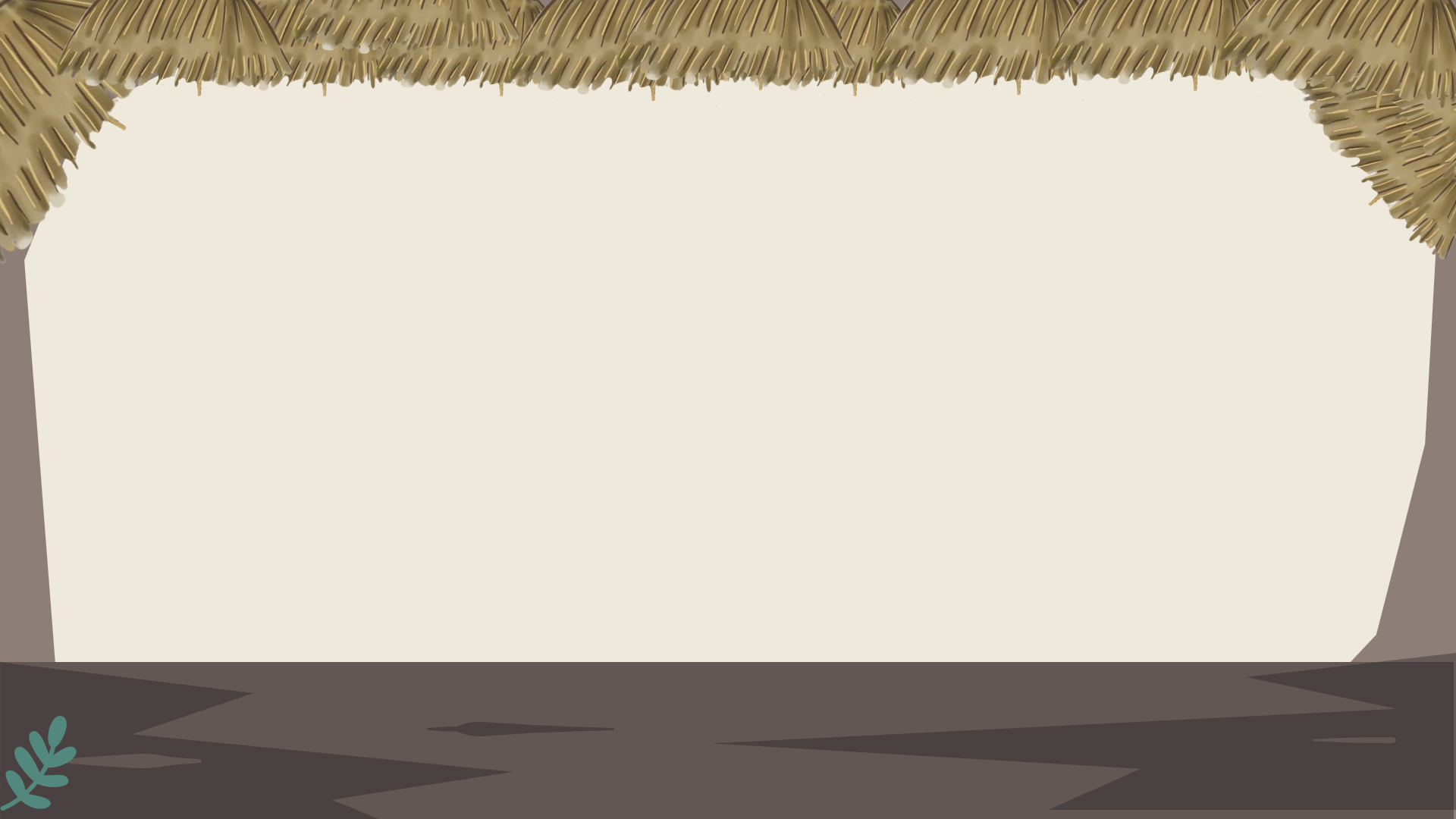 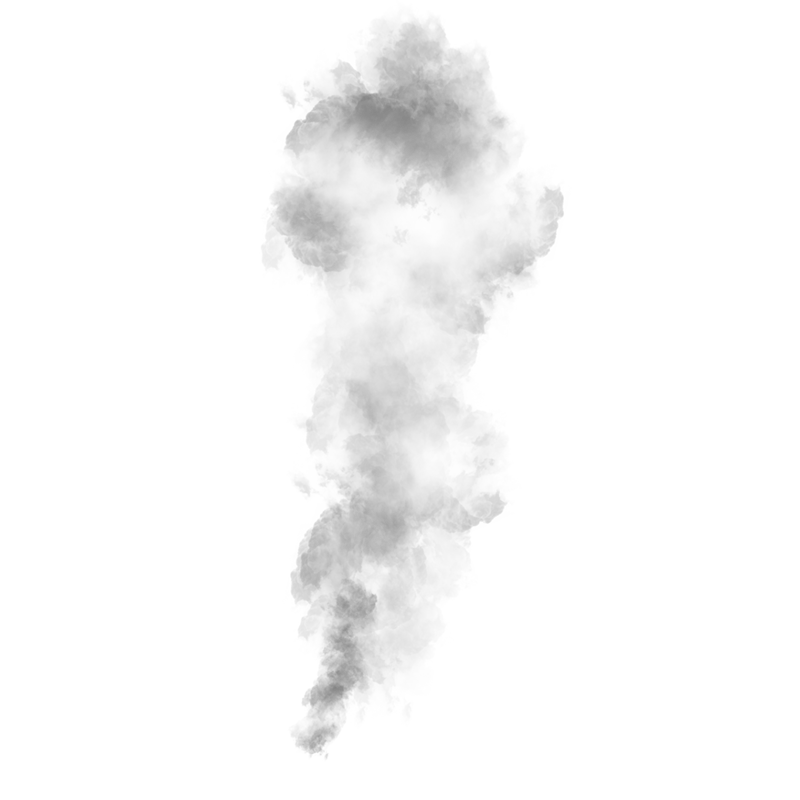 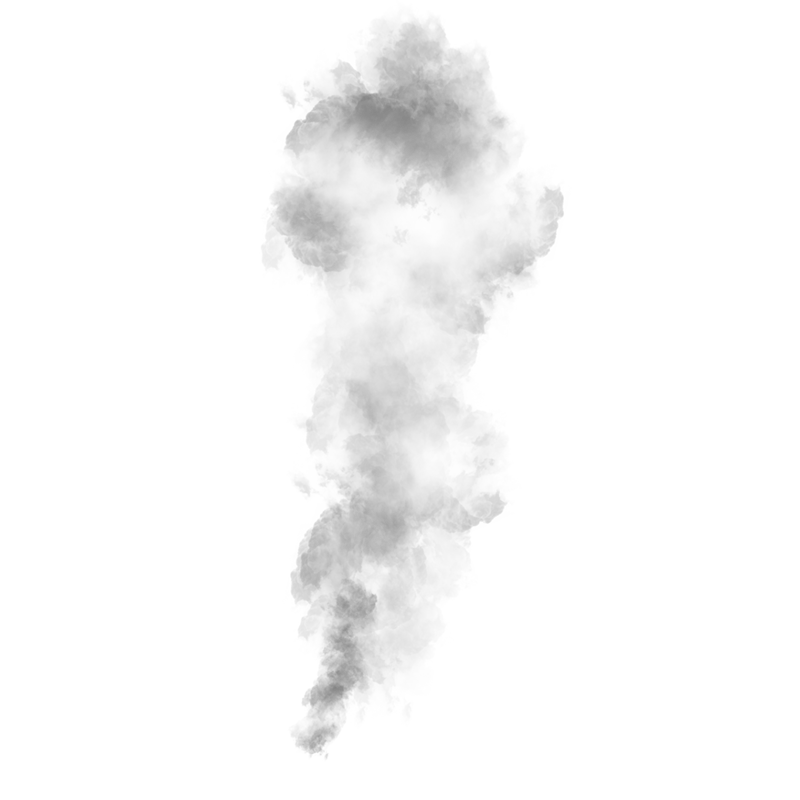 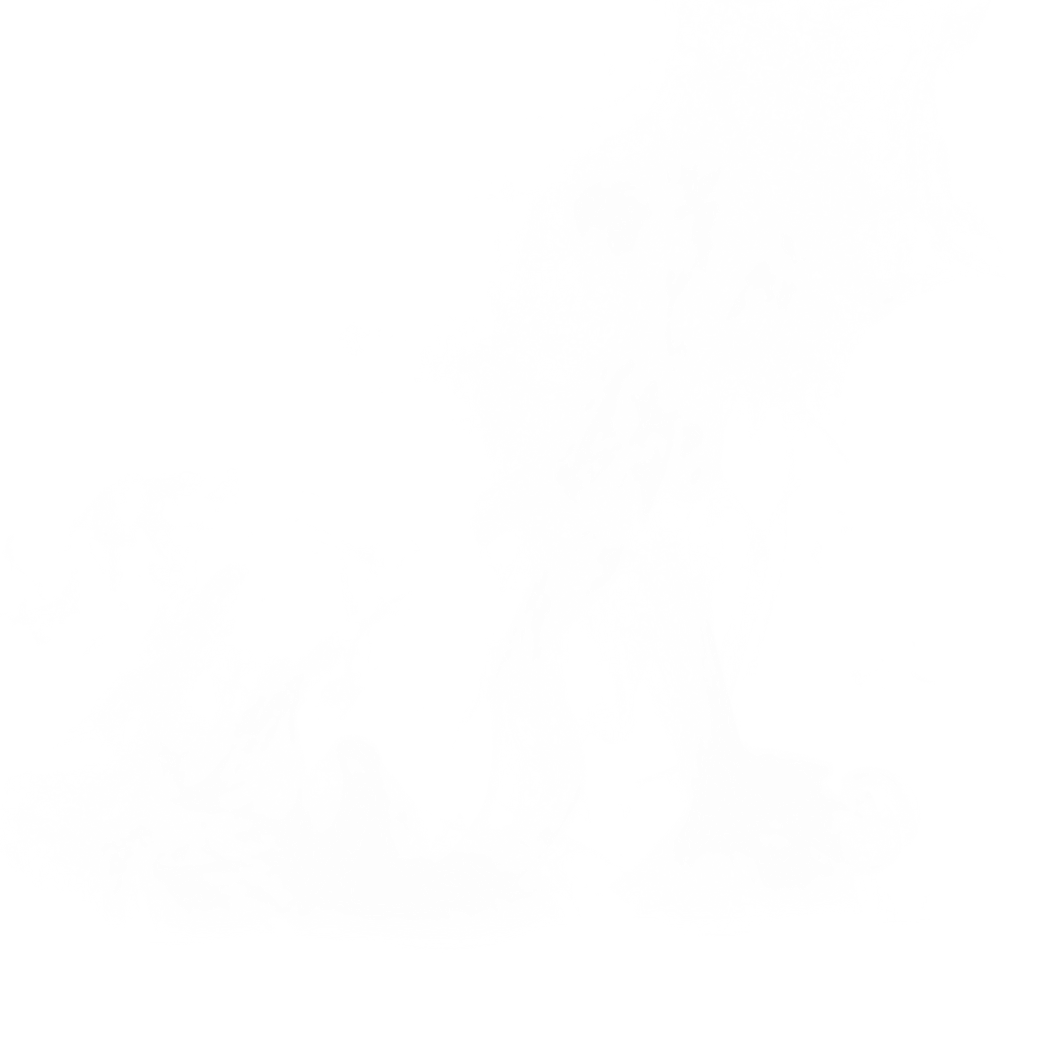 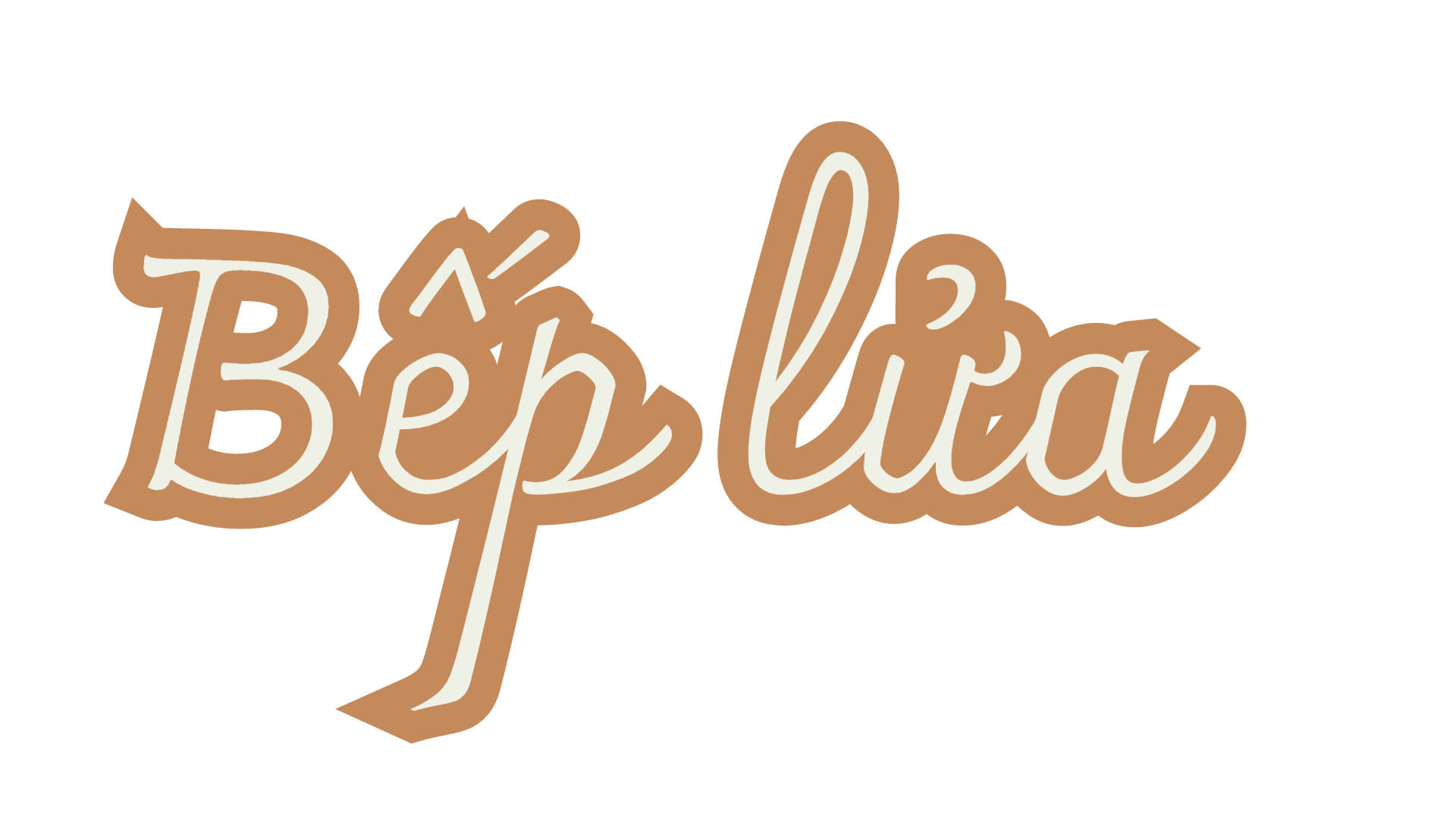 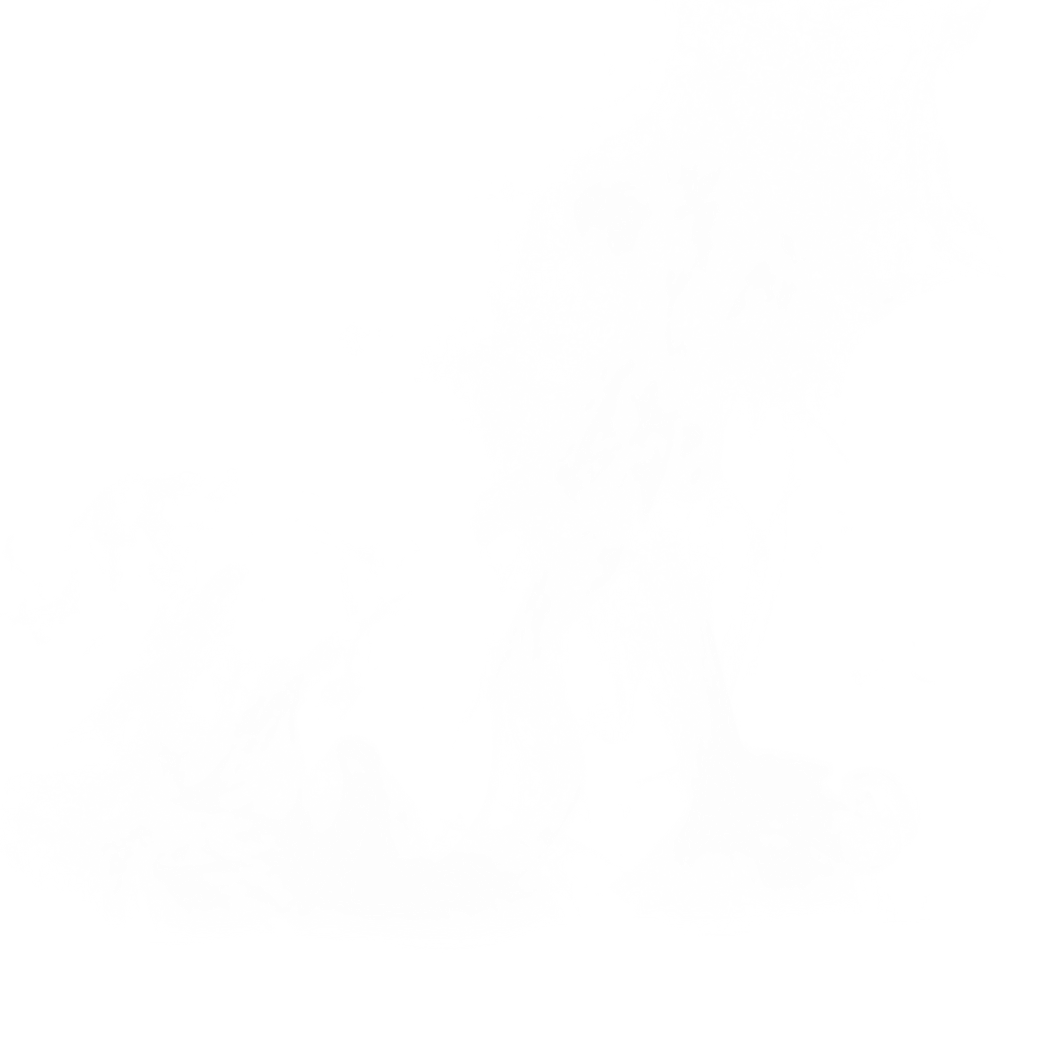 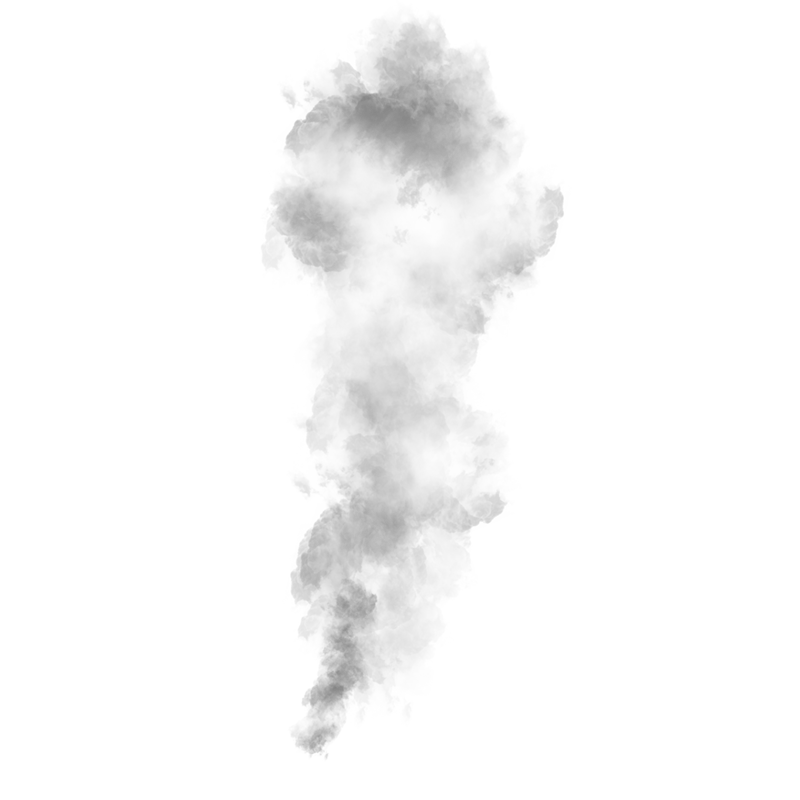 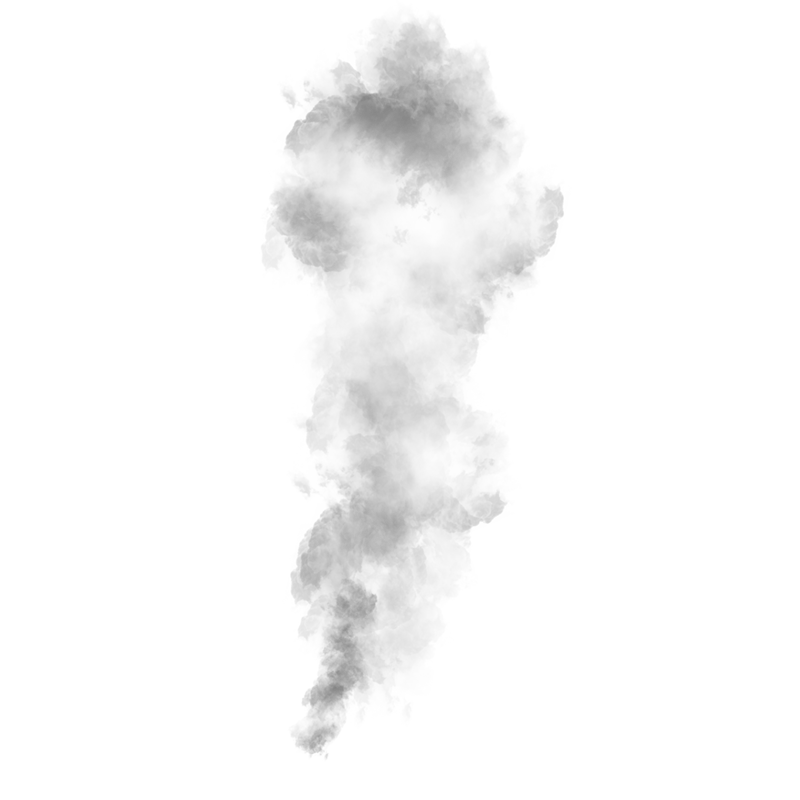 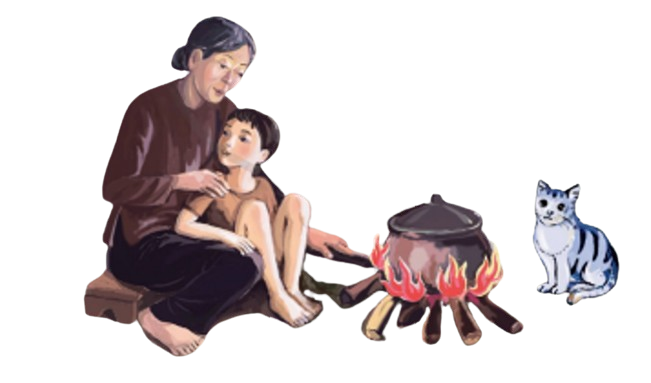 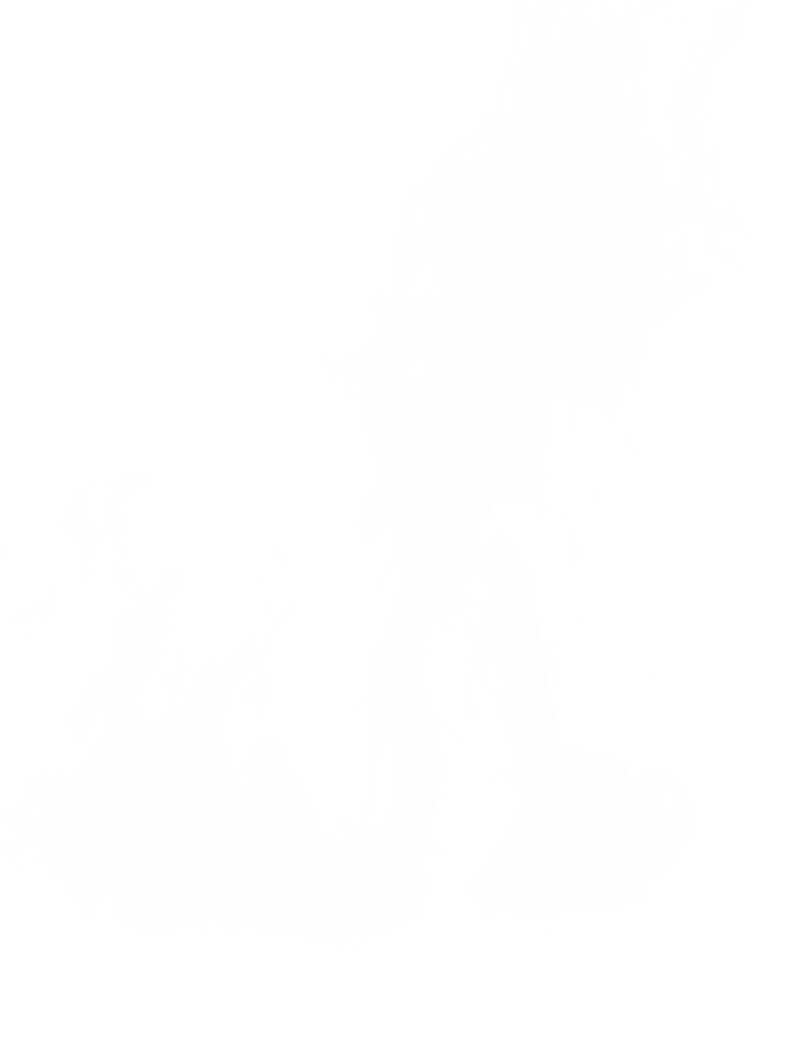 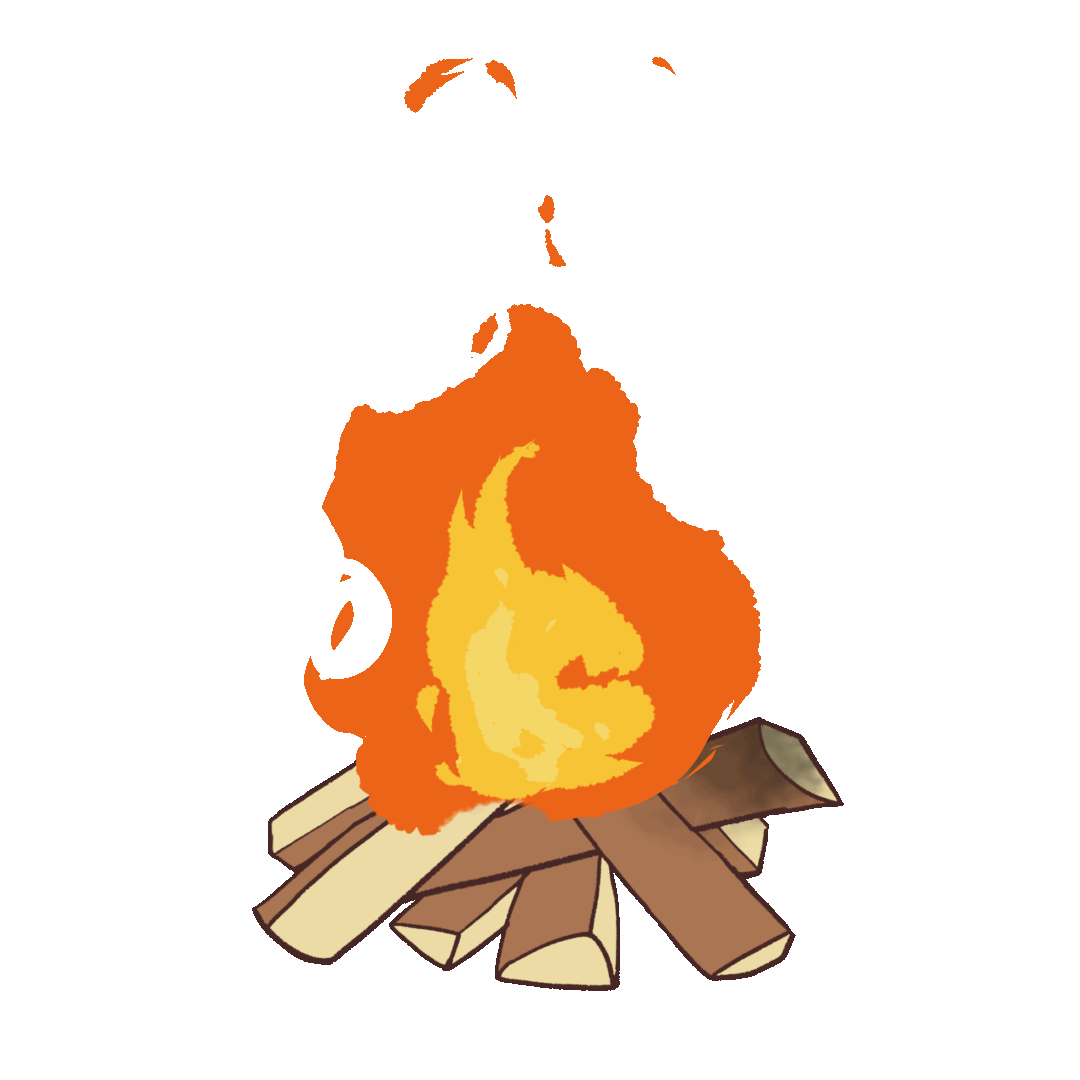 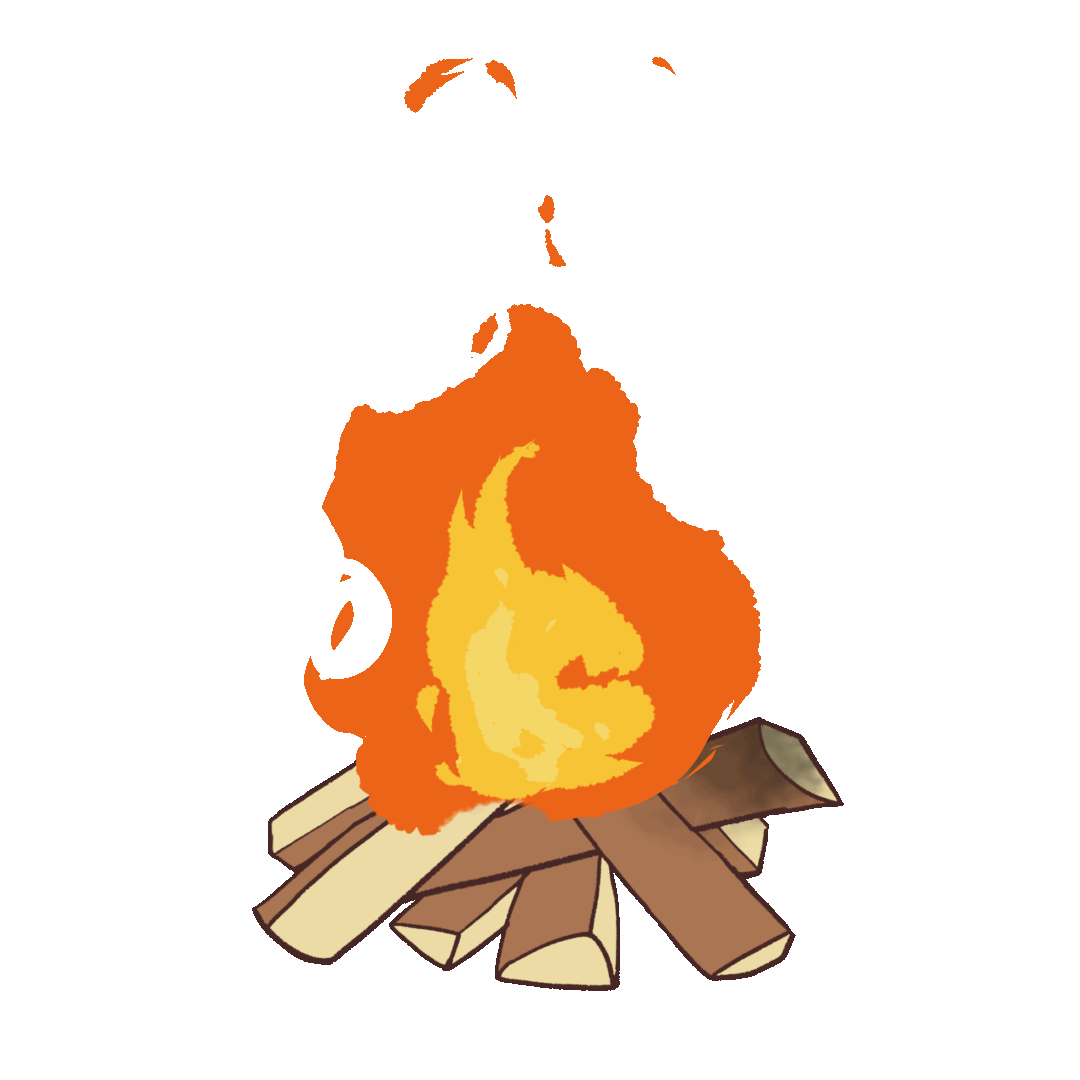 Hoạt động mở đầu
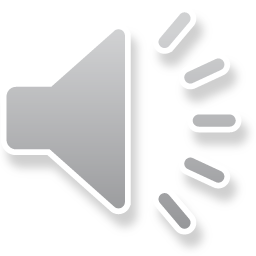 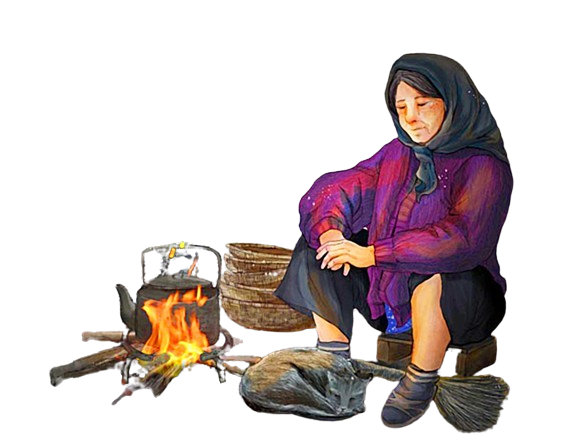 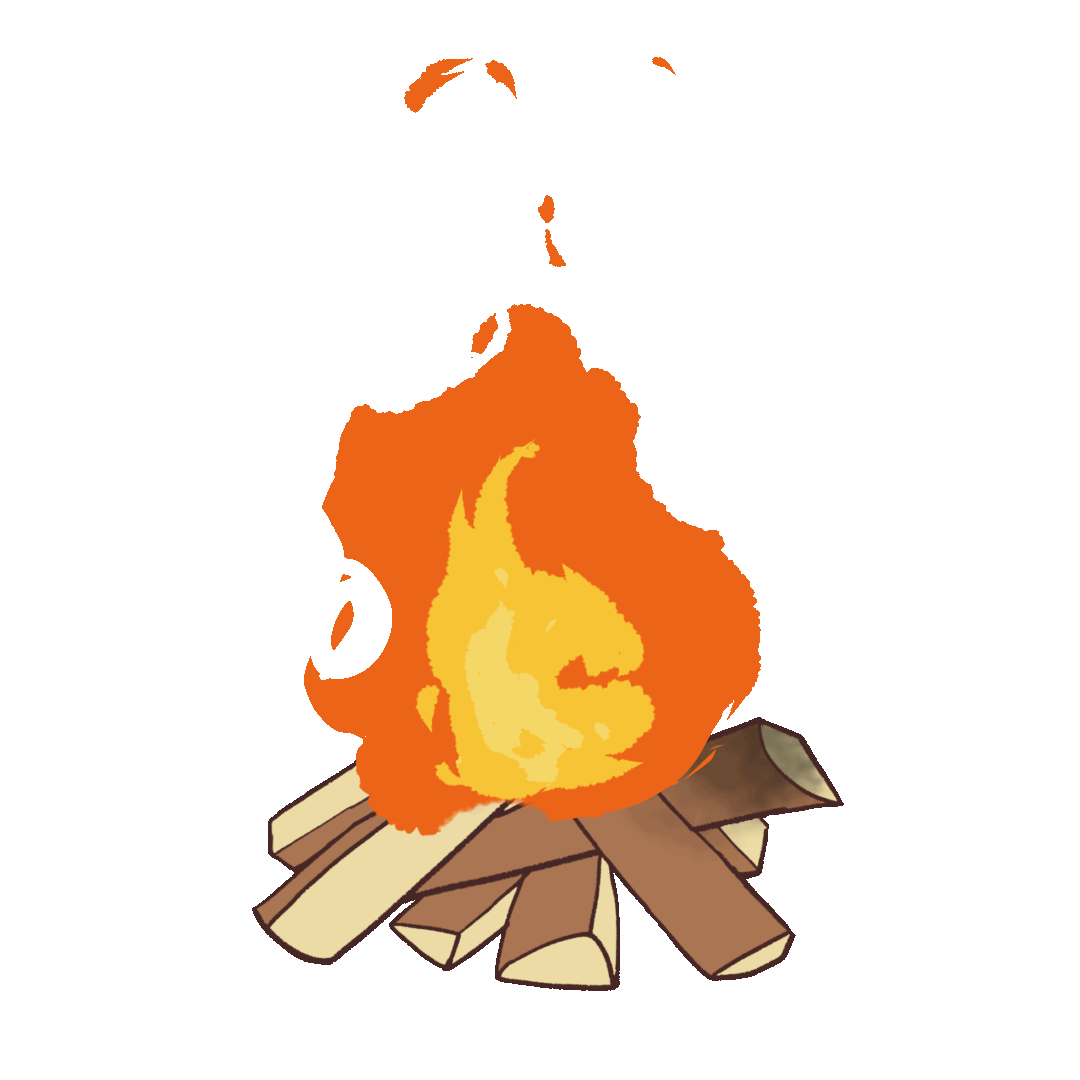 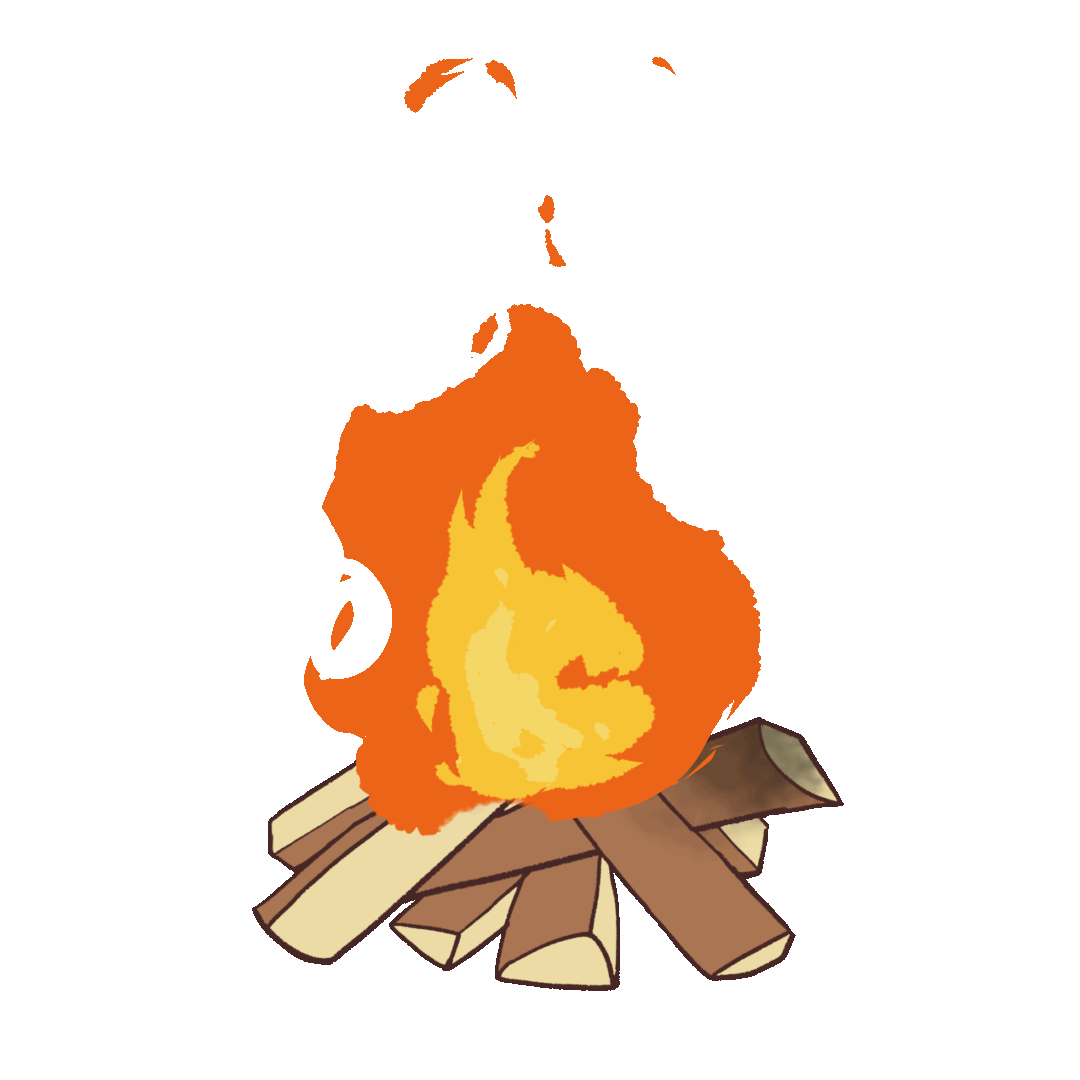 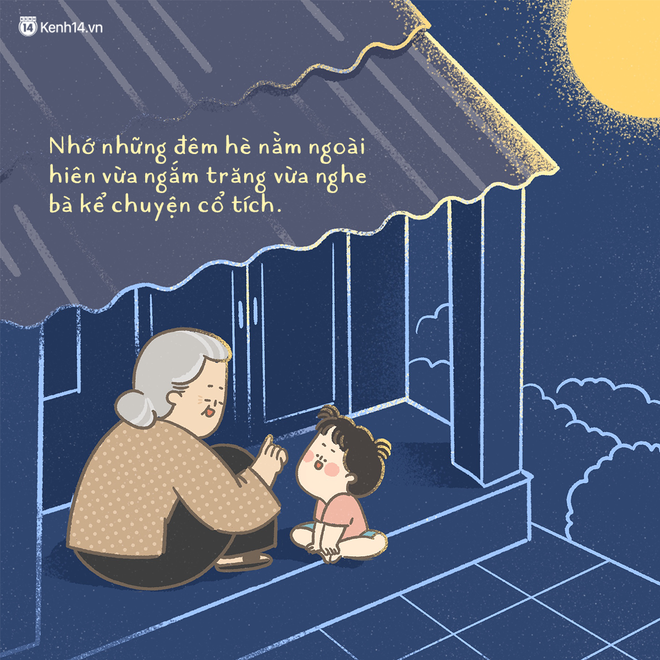 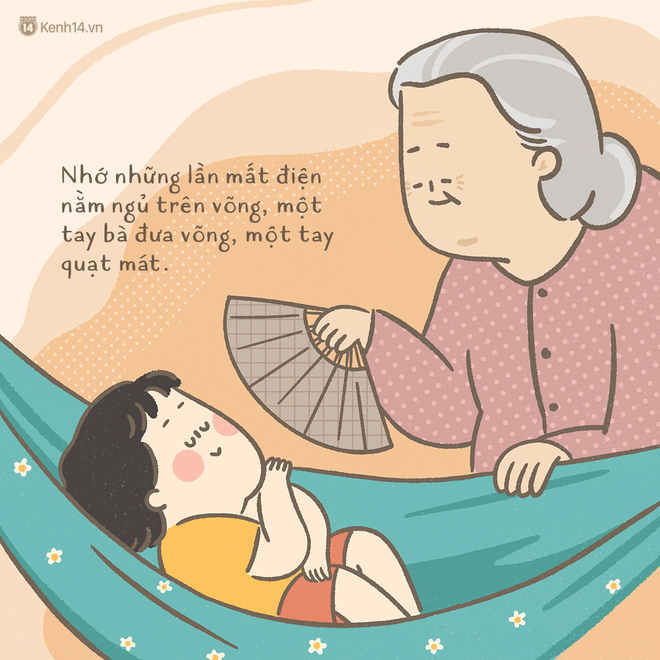 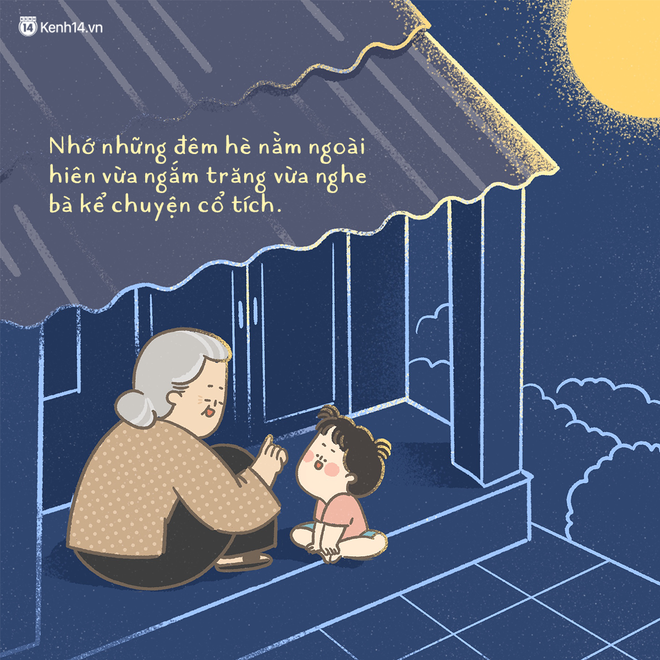 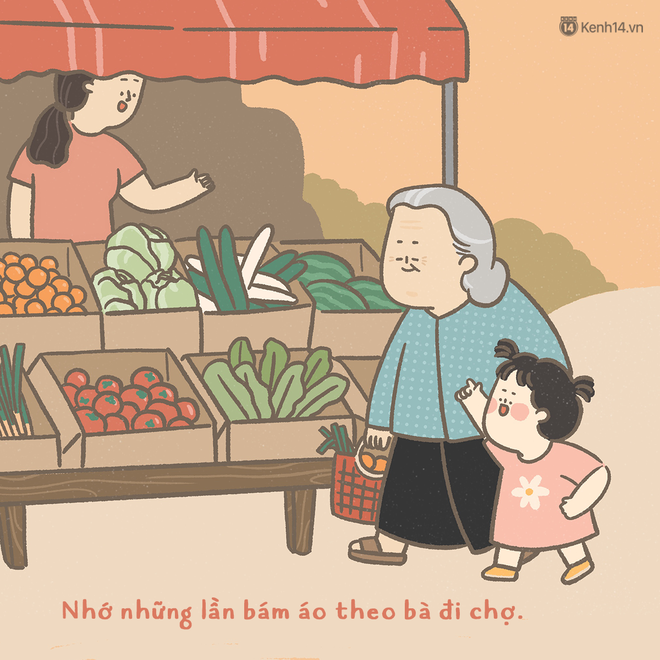 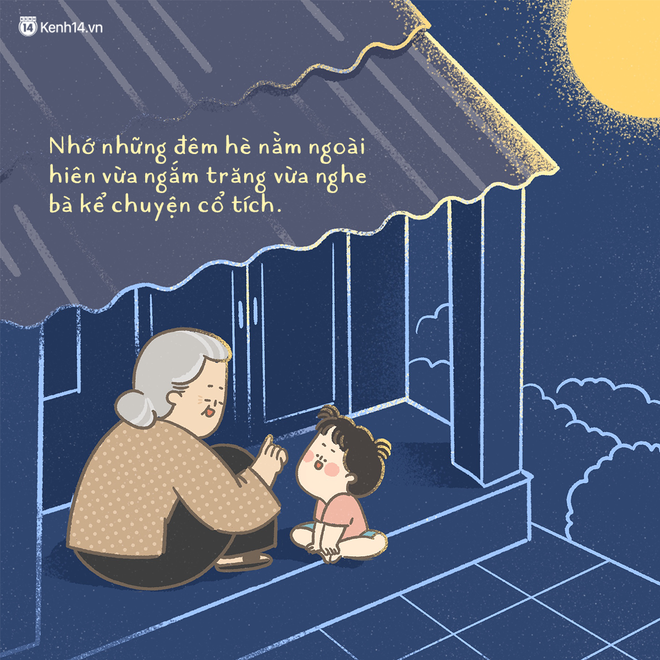 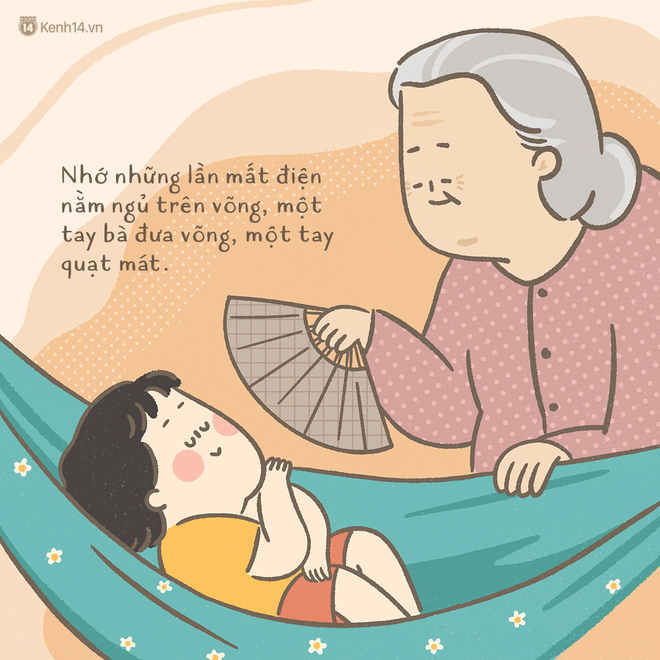 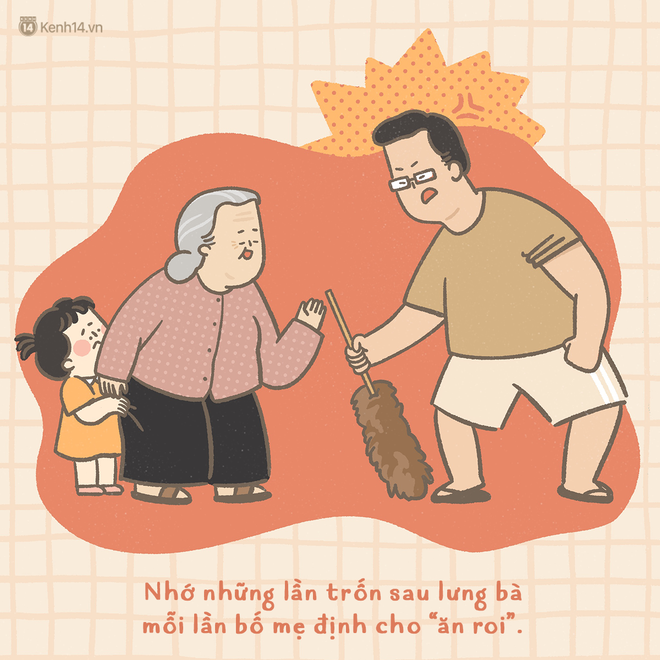 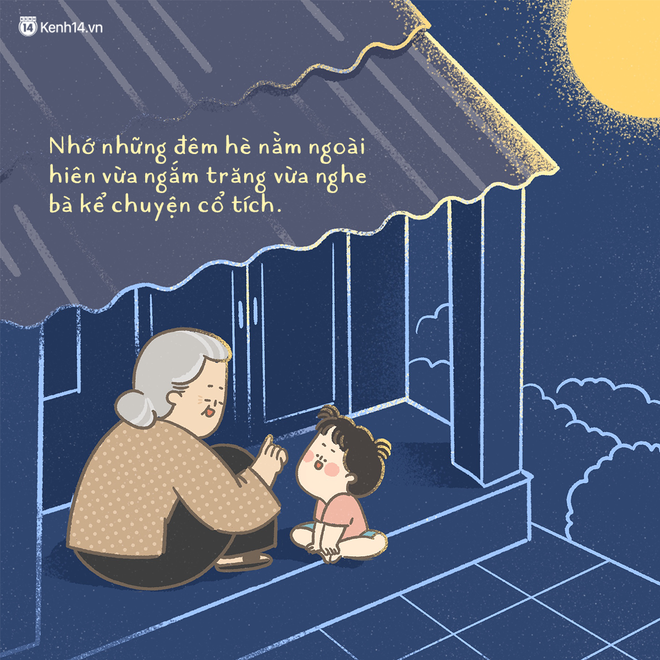 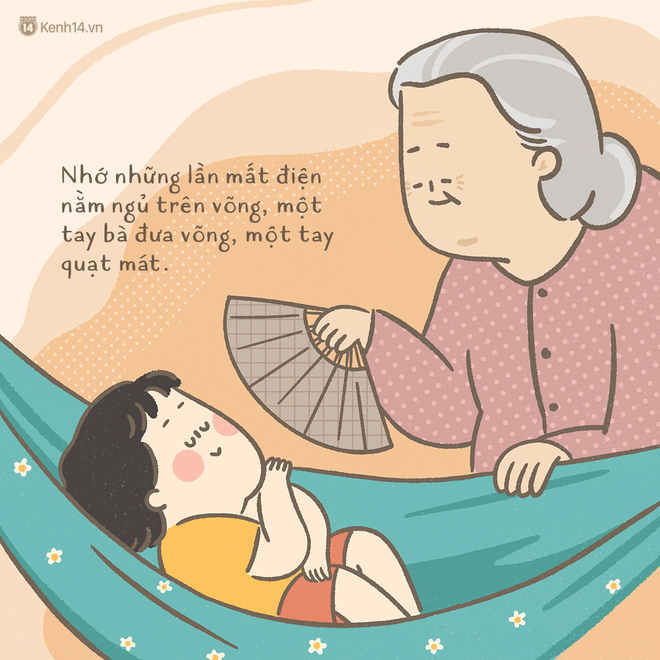 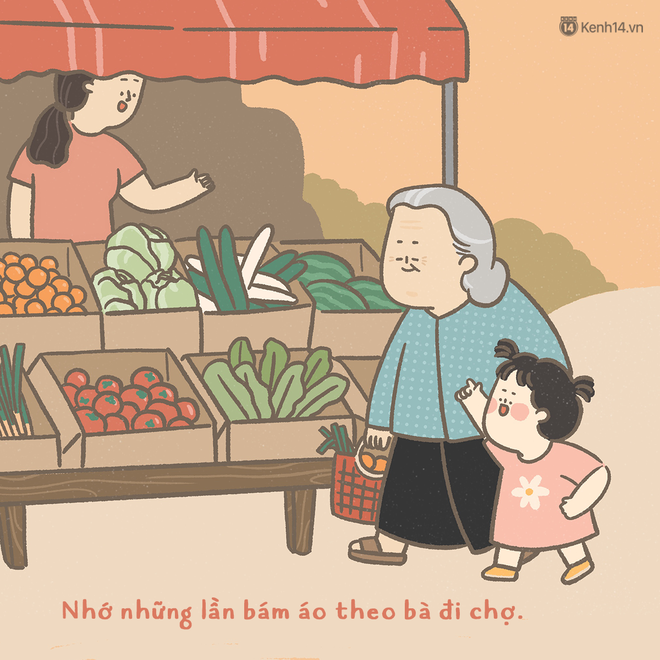 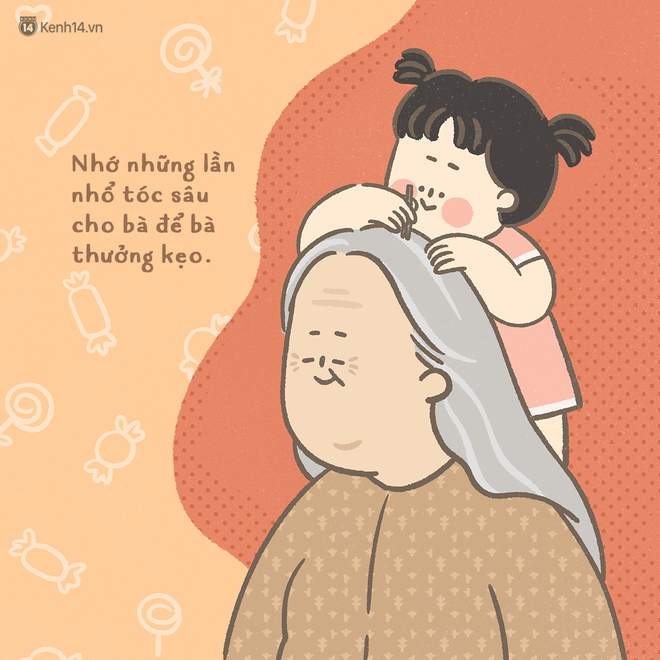 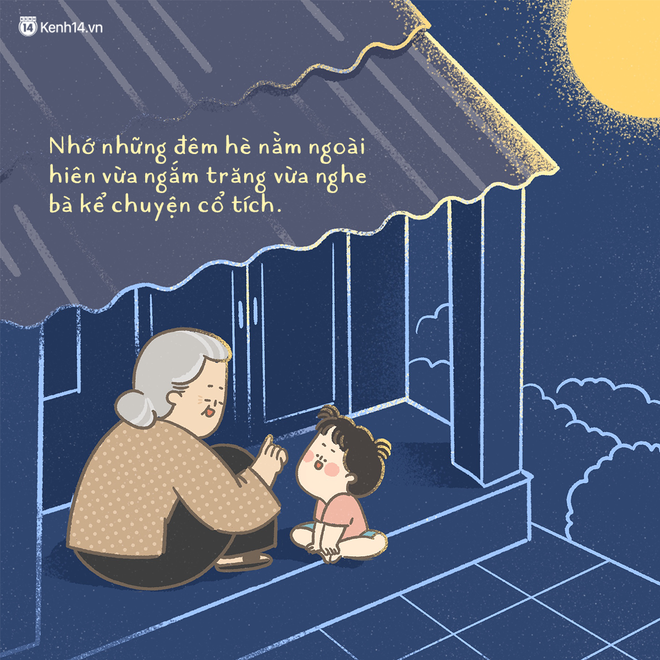 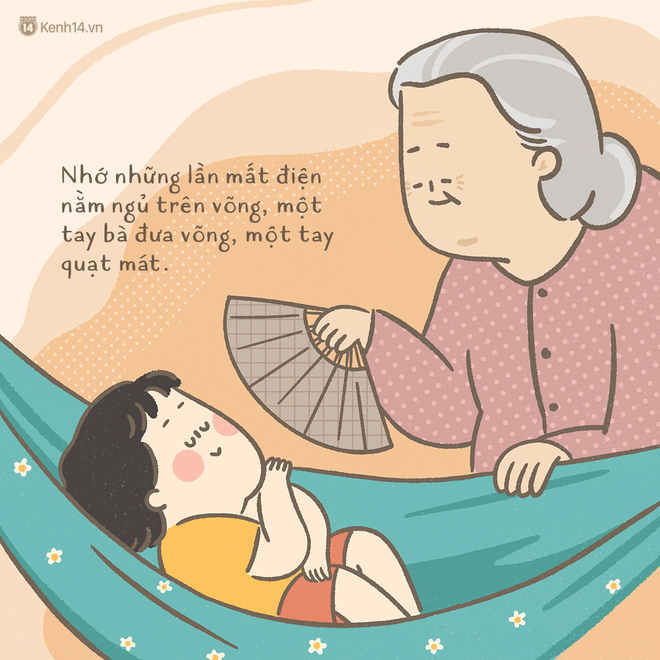 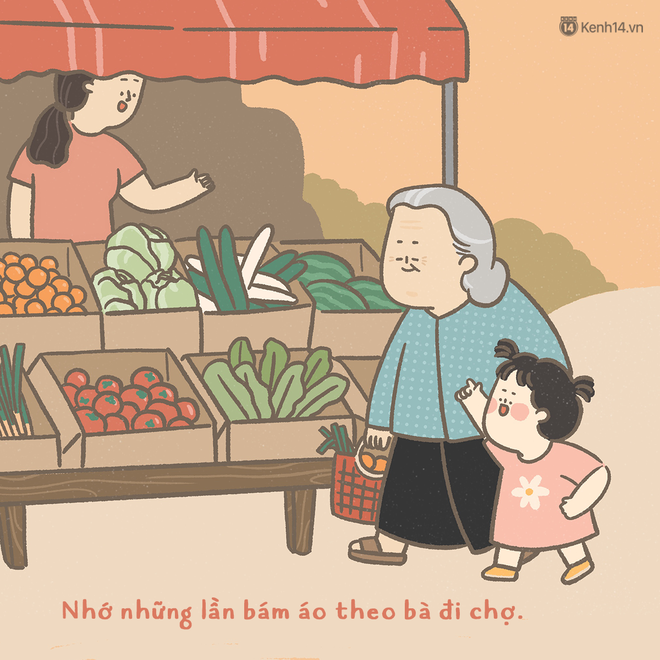 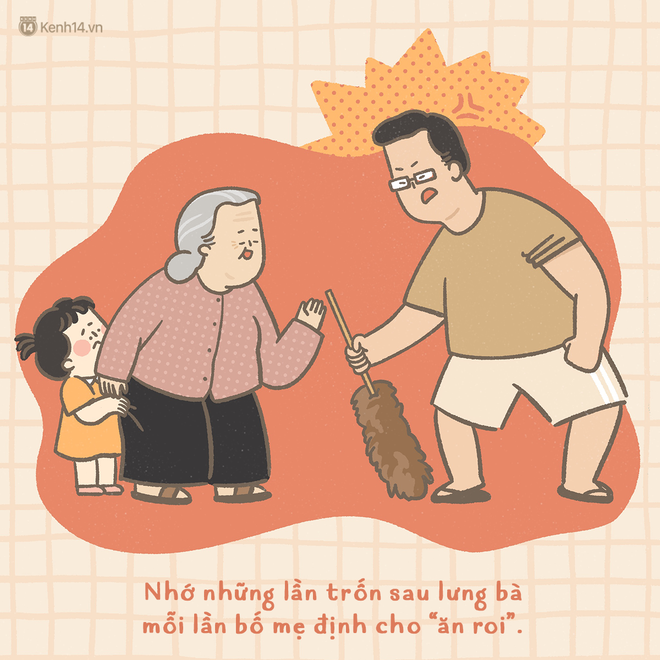 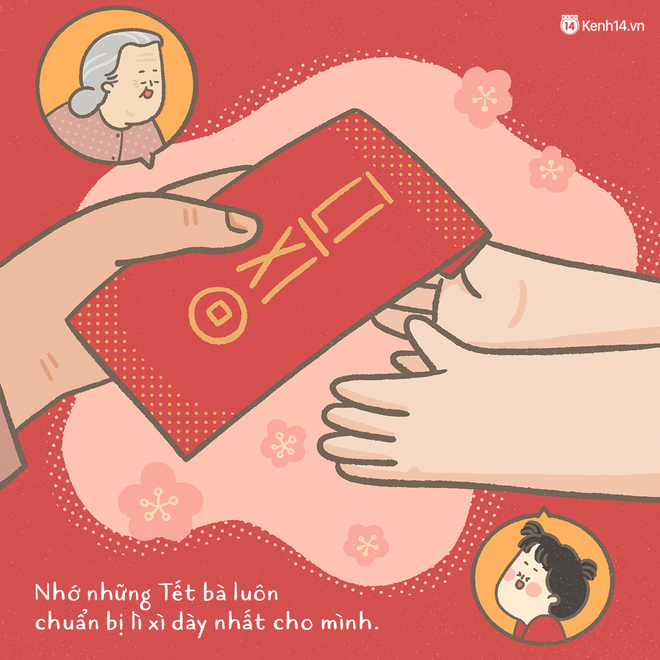 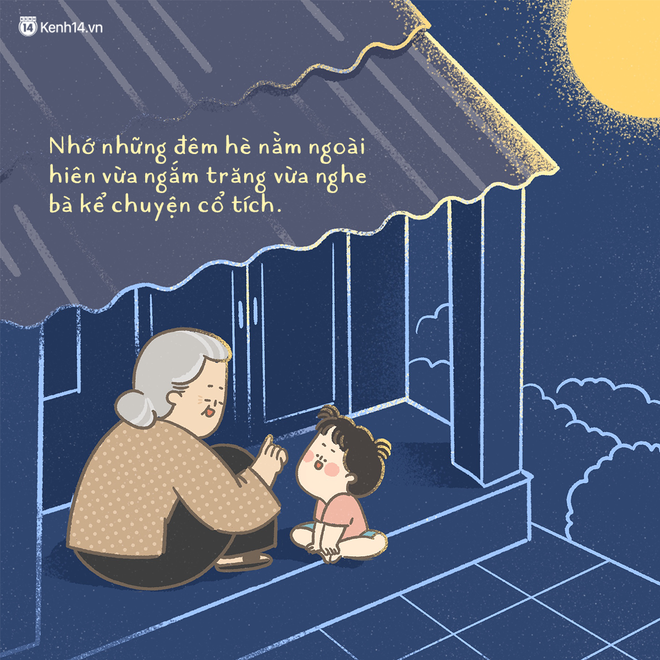 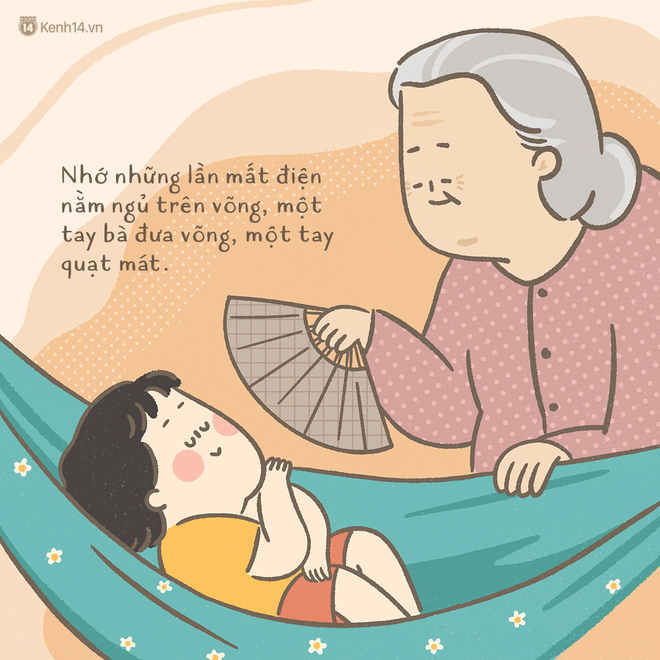 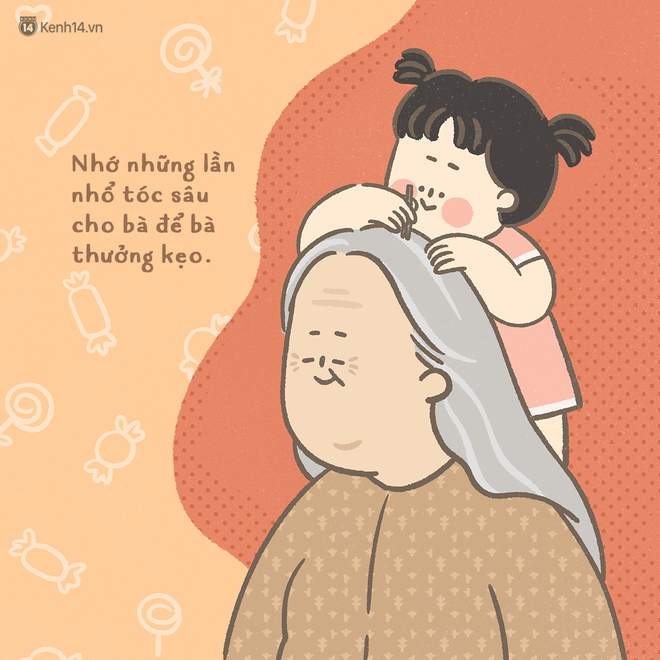 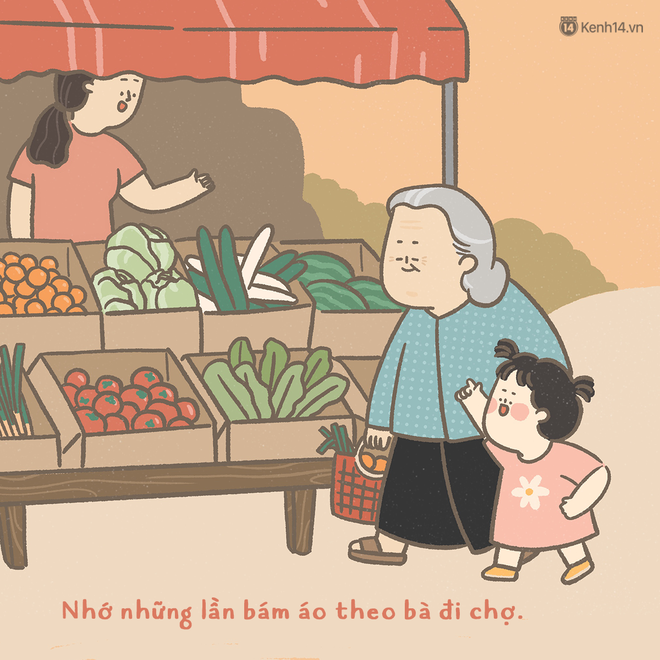 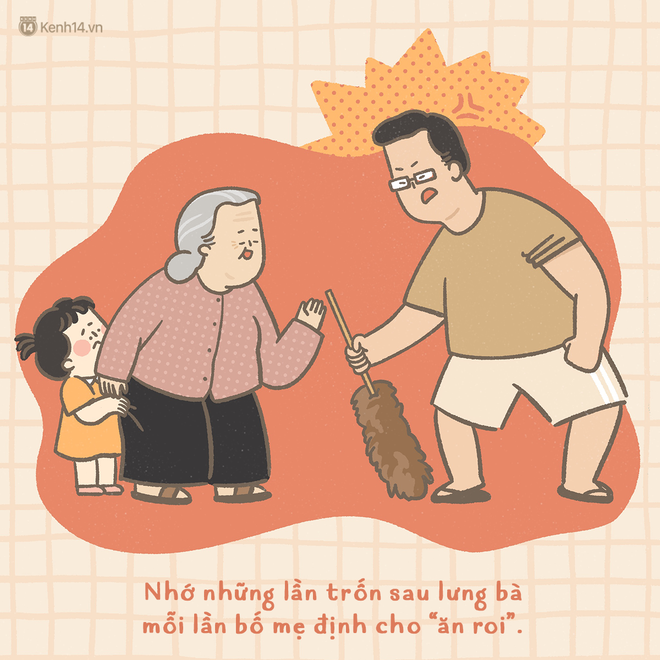 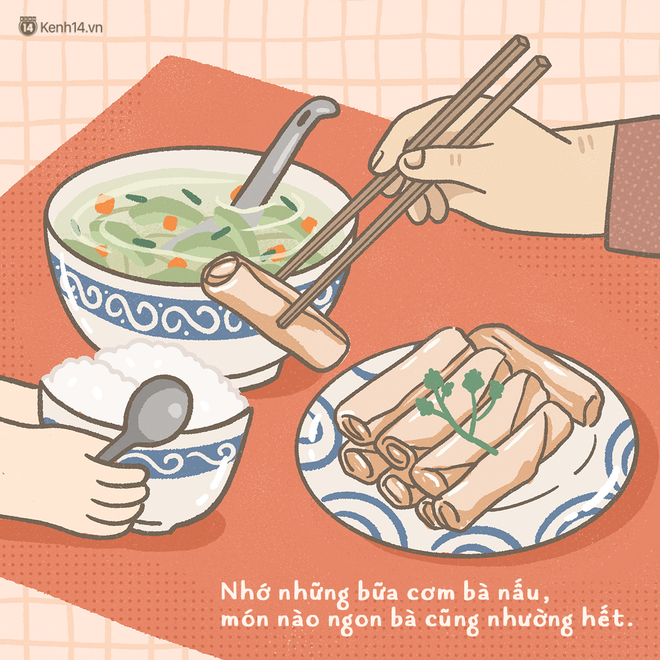 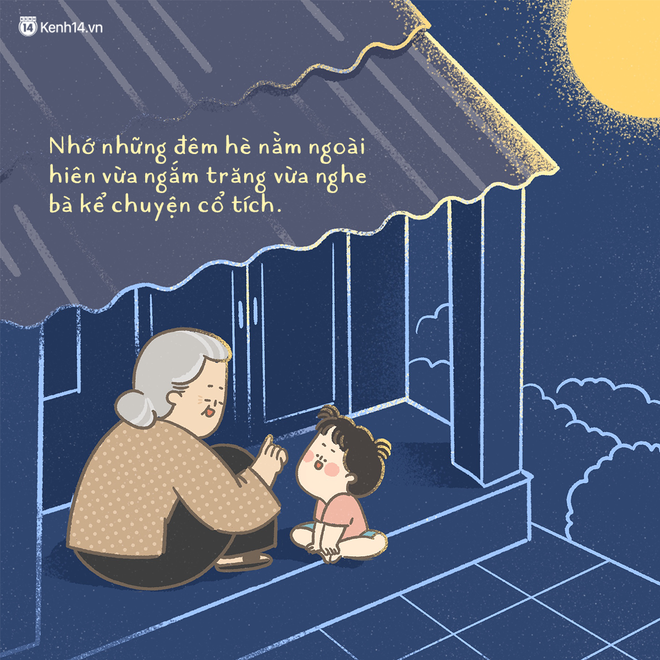 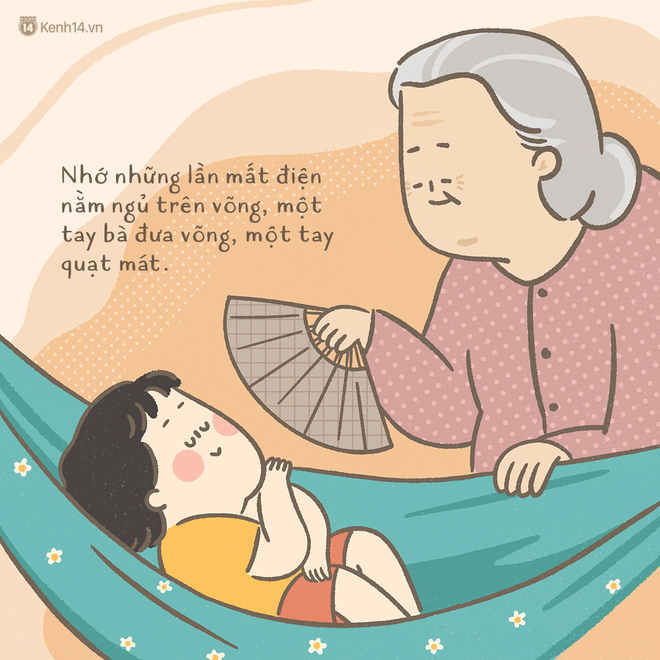 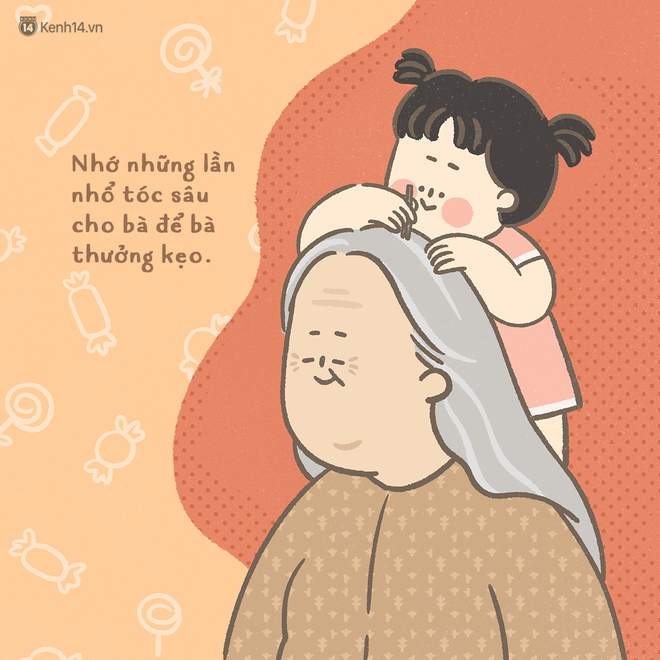 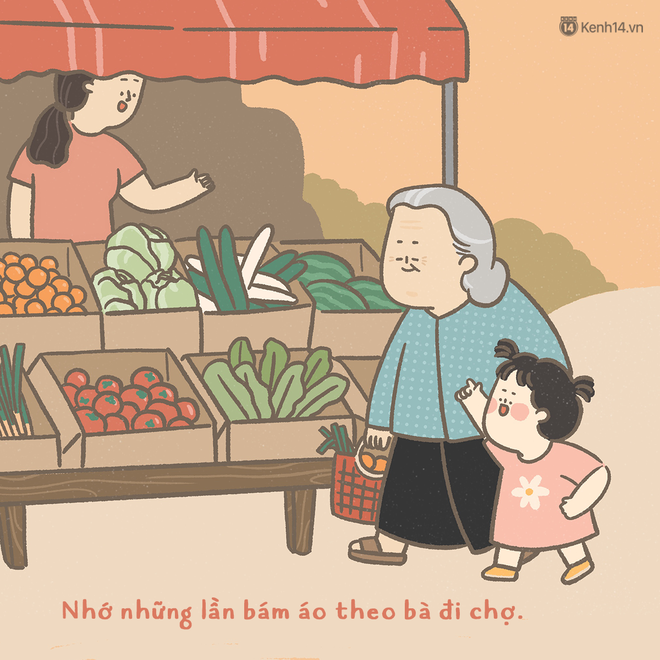 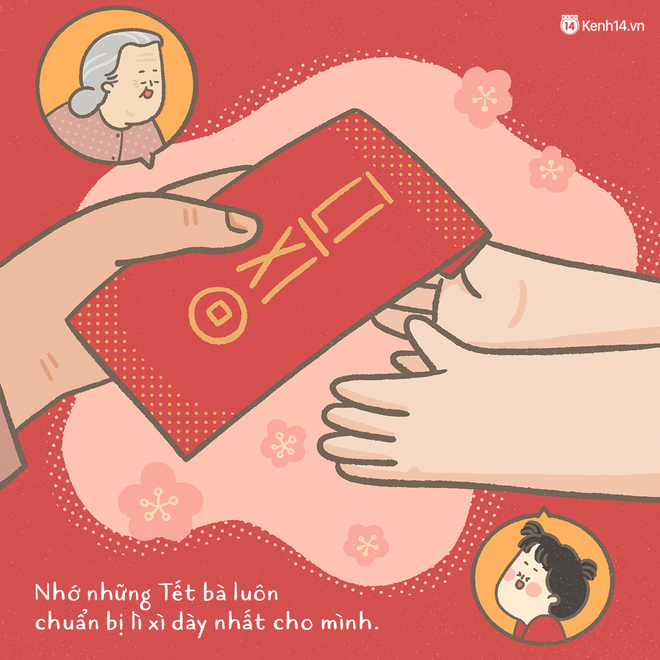 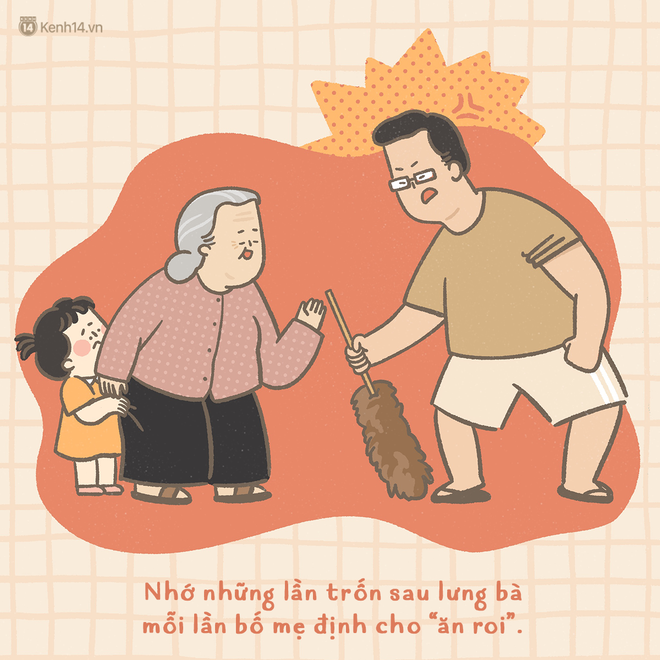 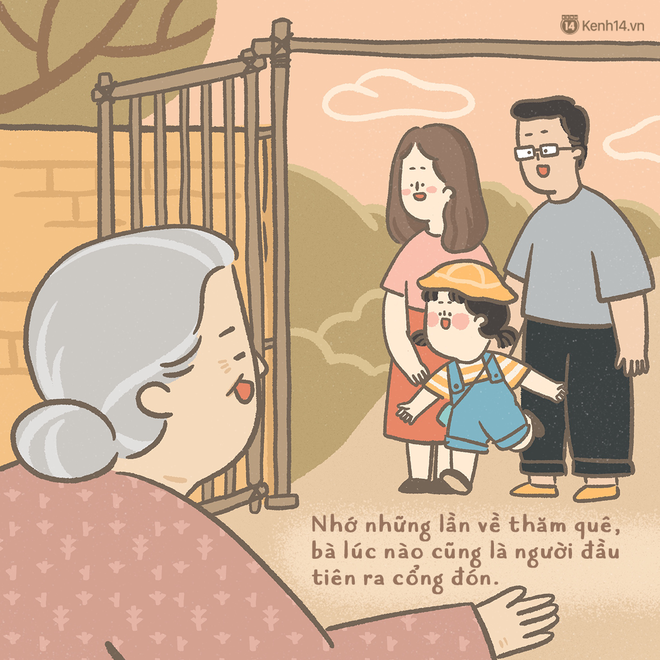 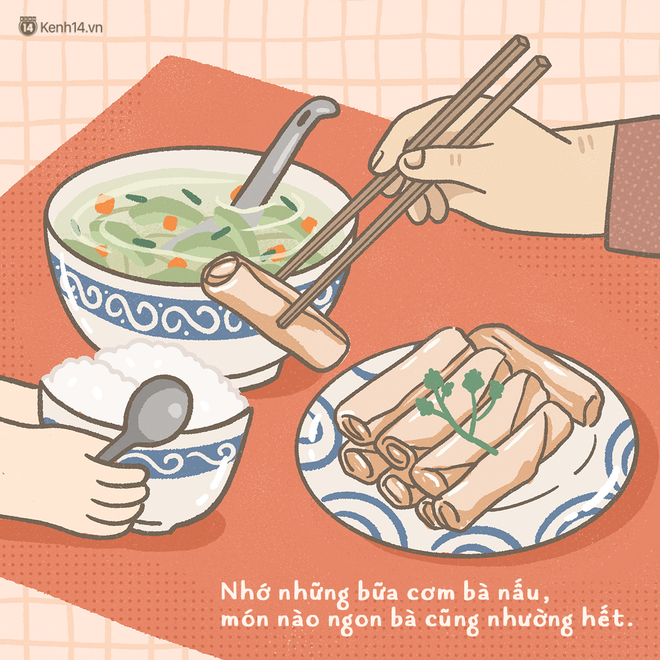 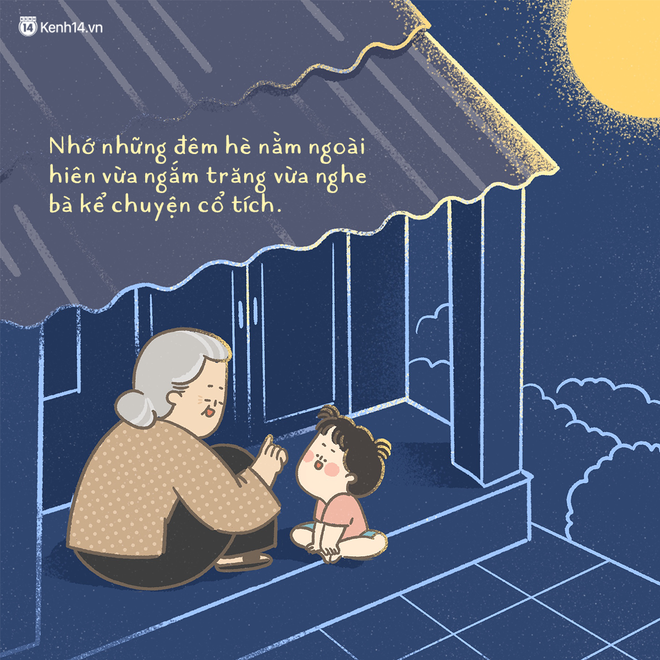 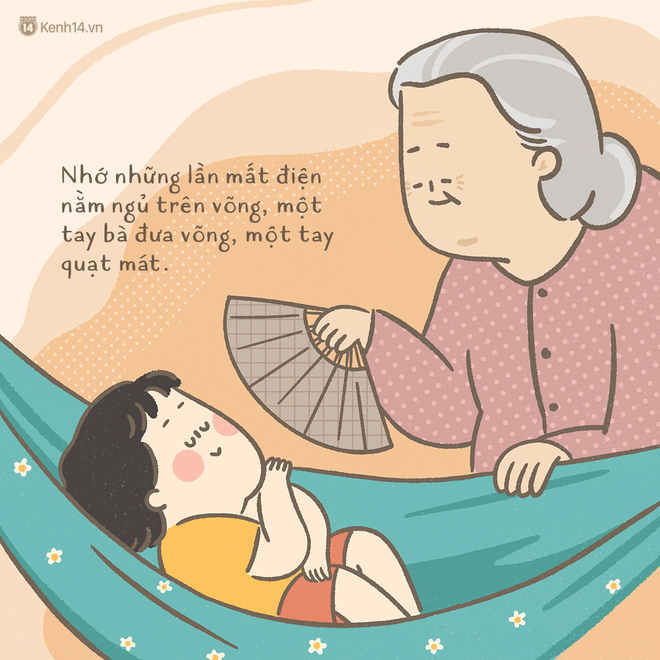 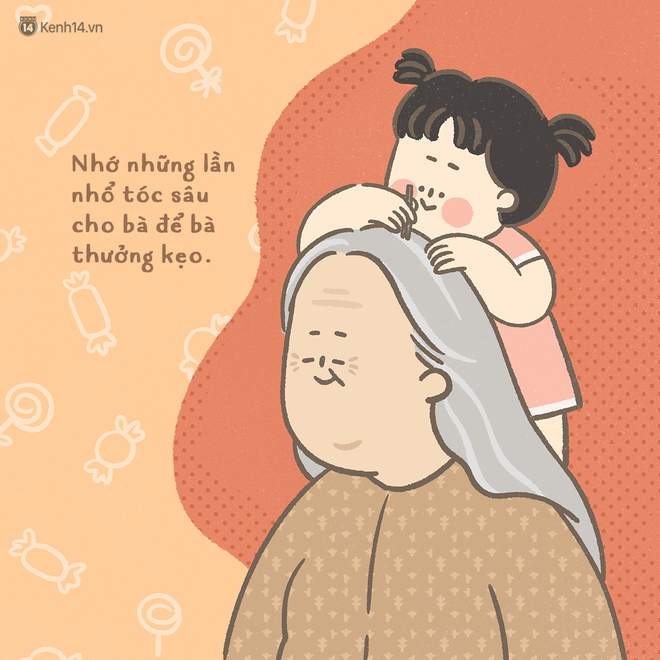 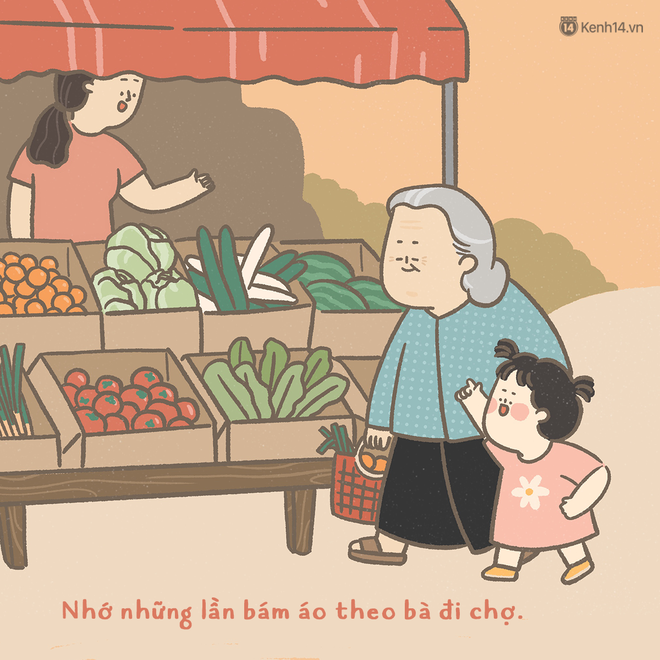 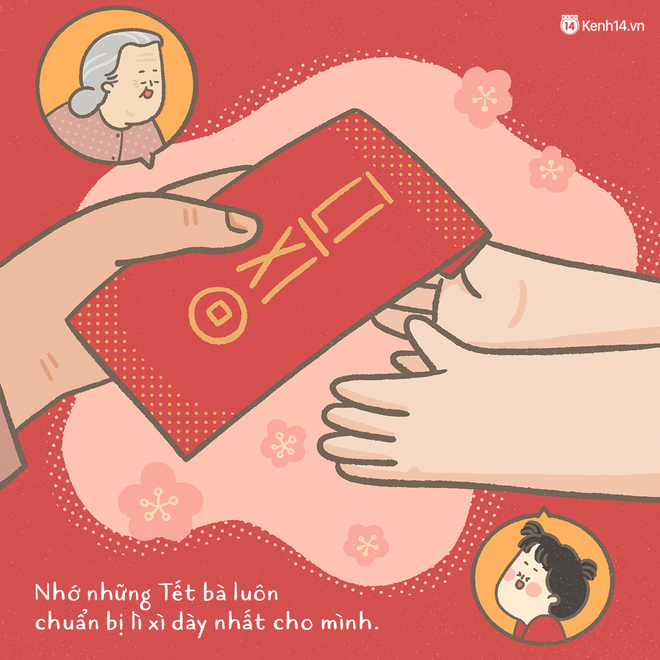 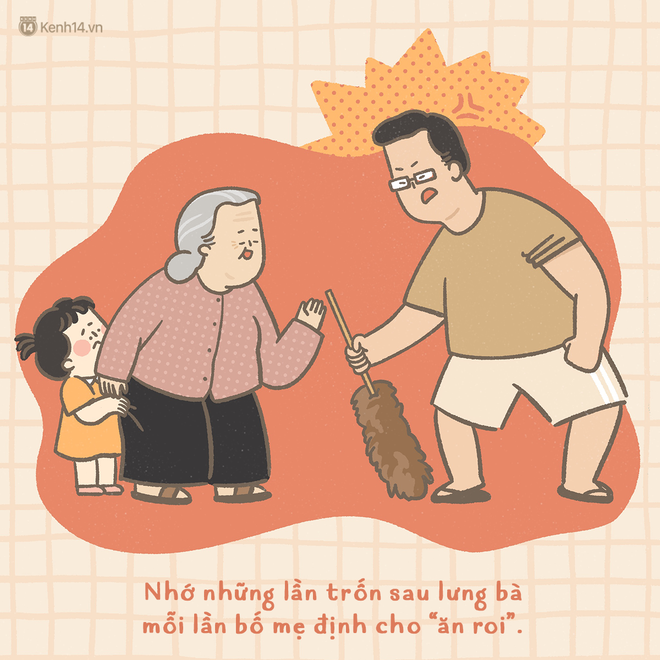 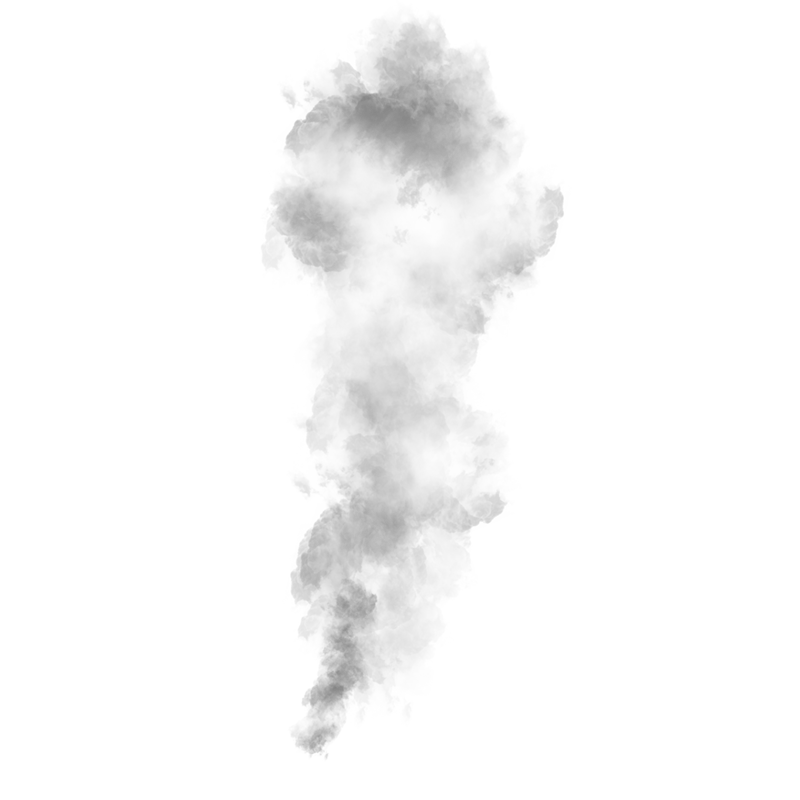 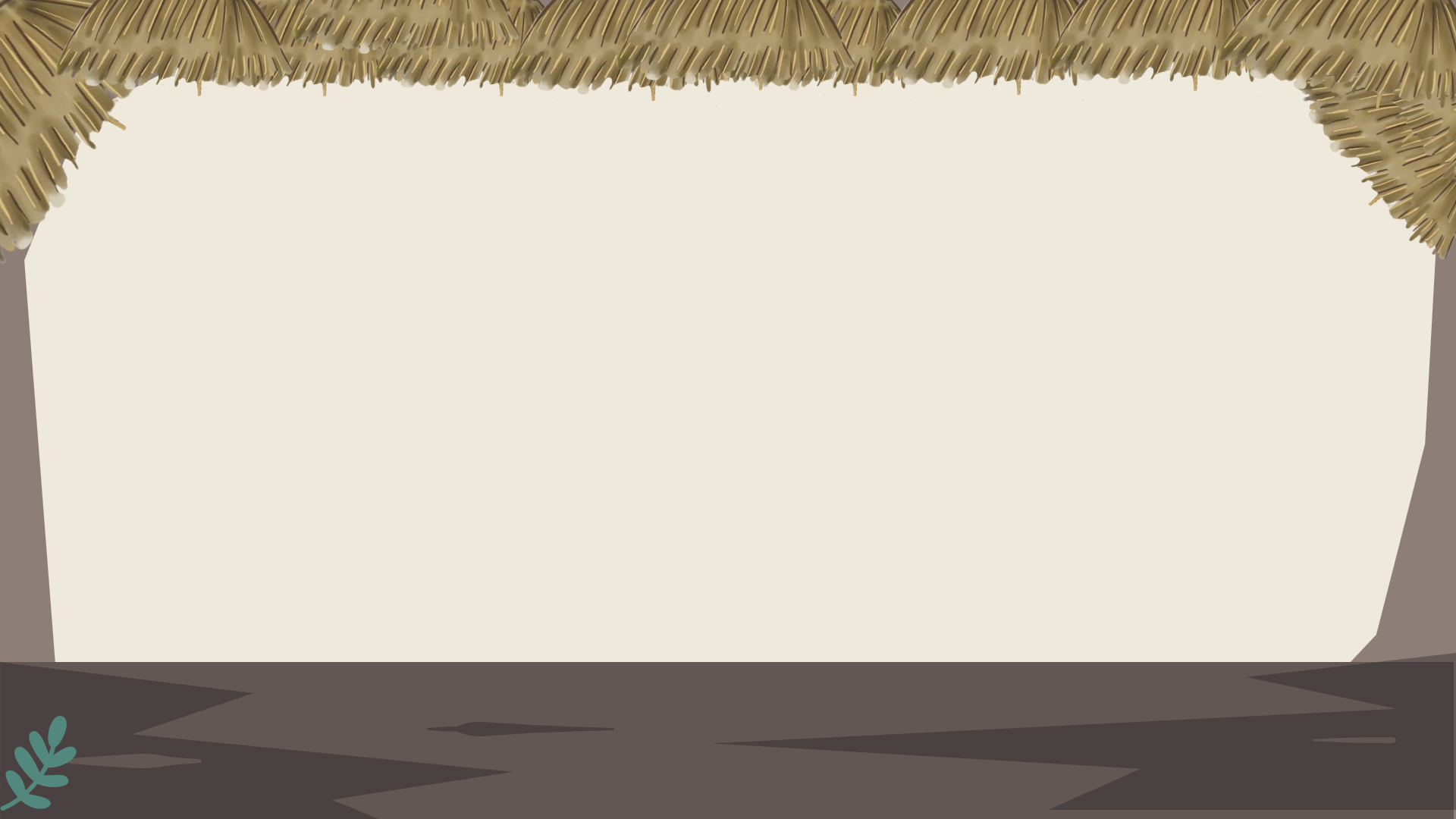 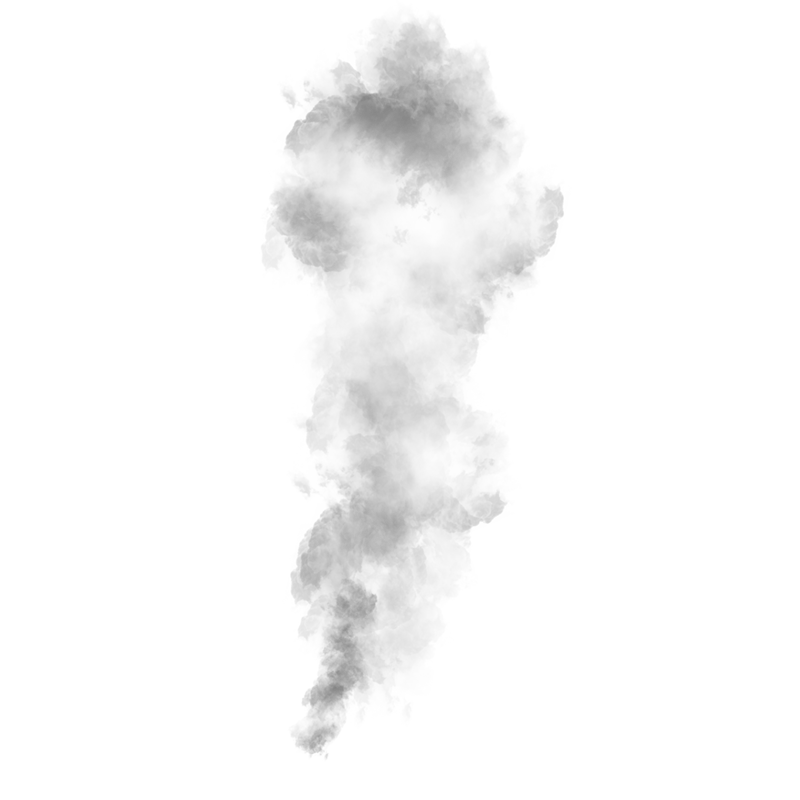 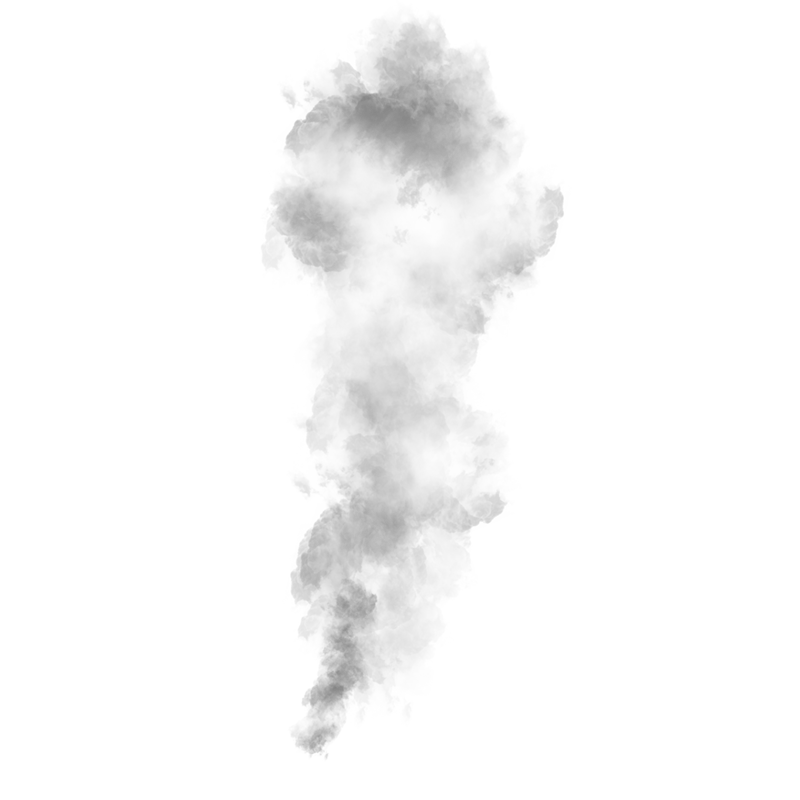 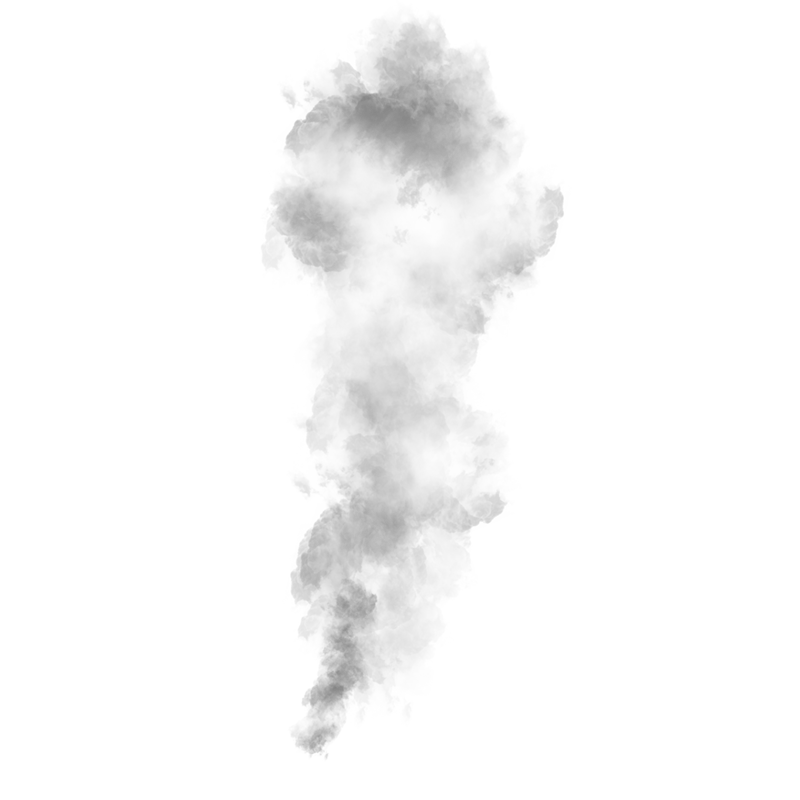 I
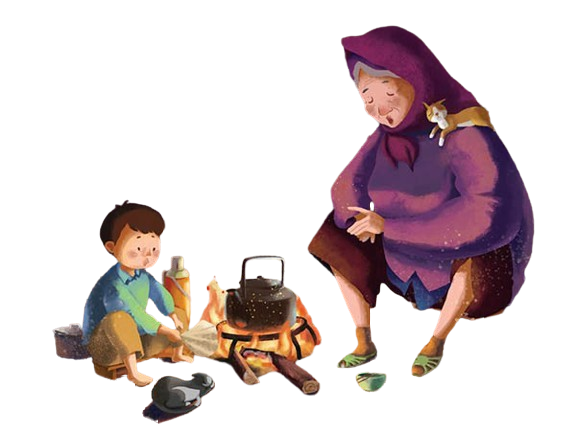 Tìm hiểu chung
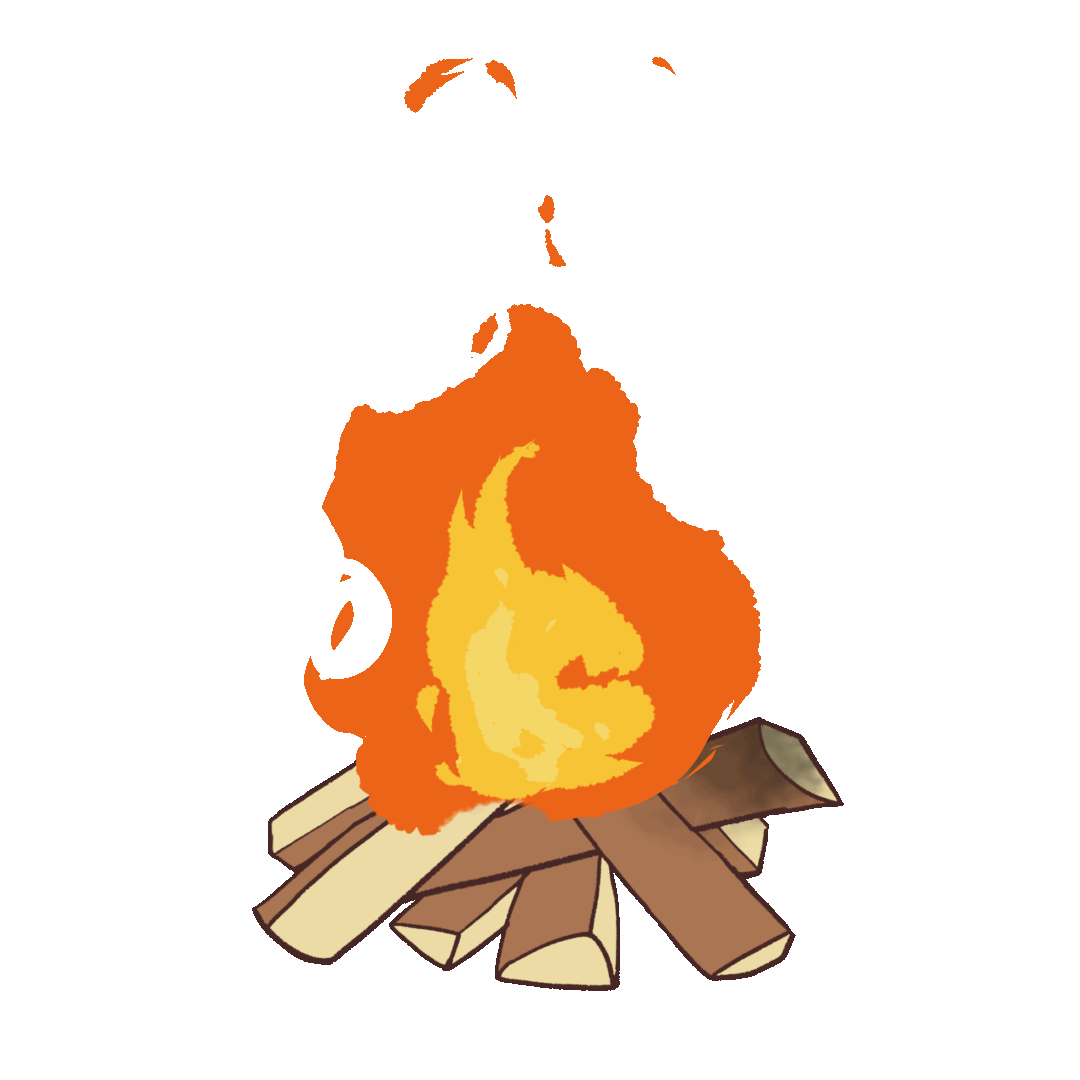 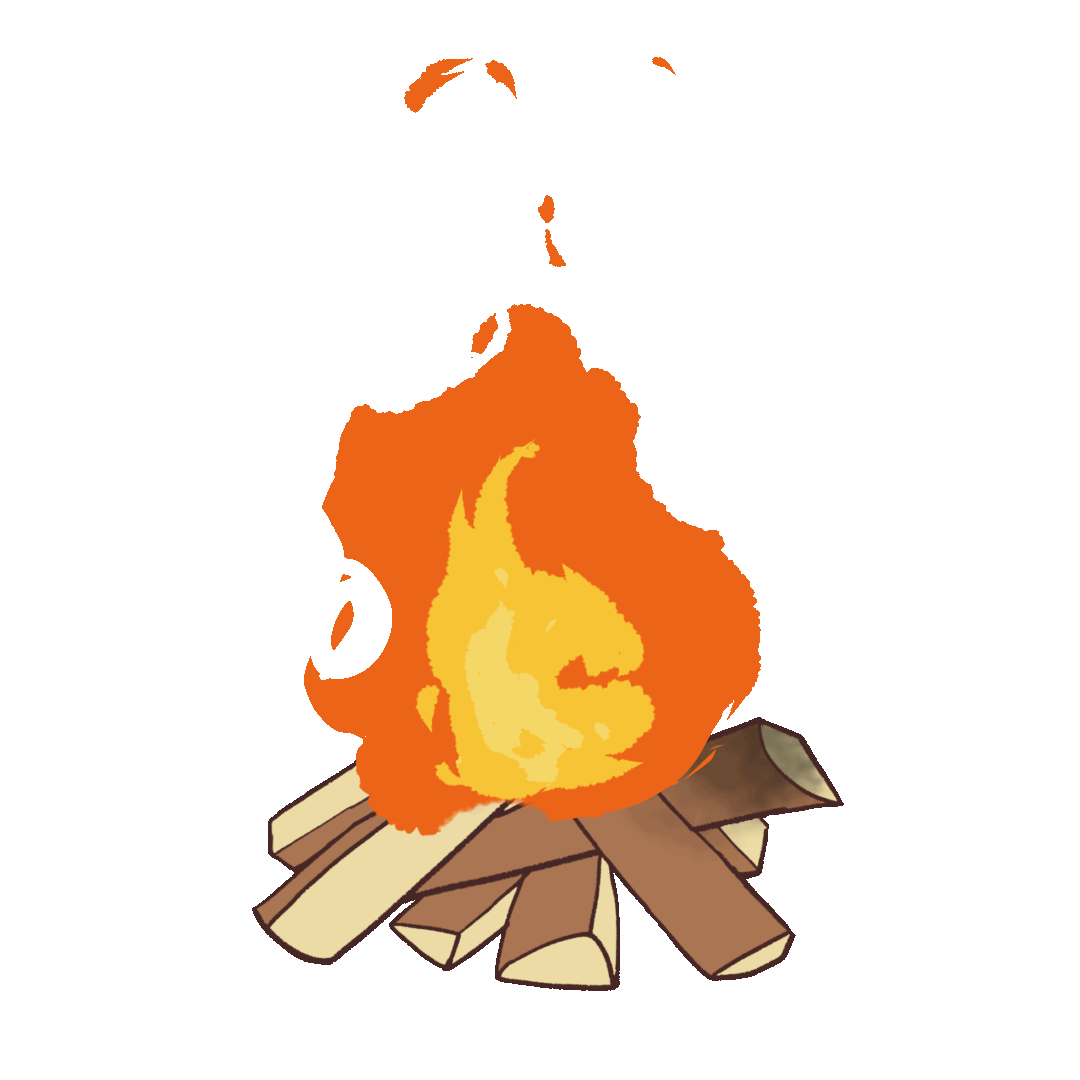 1. Đọc
02
01
HS ghi lại câu trả lời cho các câu hỏi tưởng tượng, suy luận trong SGK.
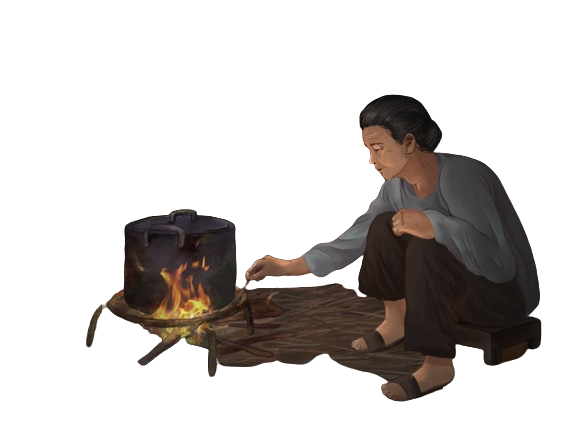 HS đọc phù hợp với tốc độ đọc
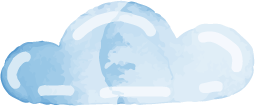 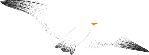 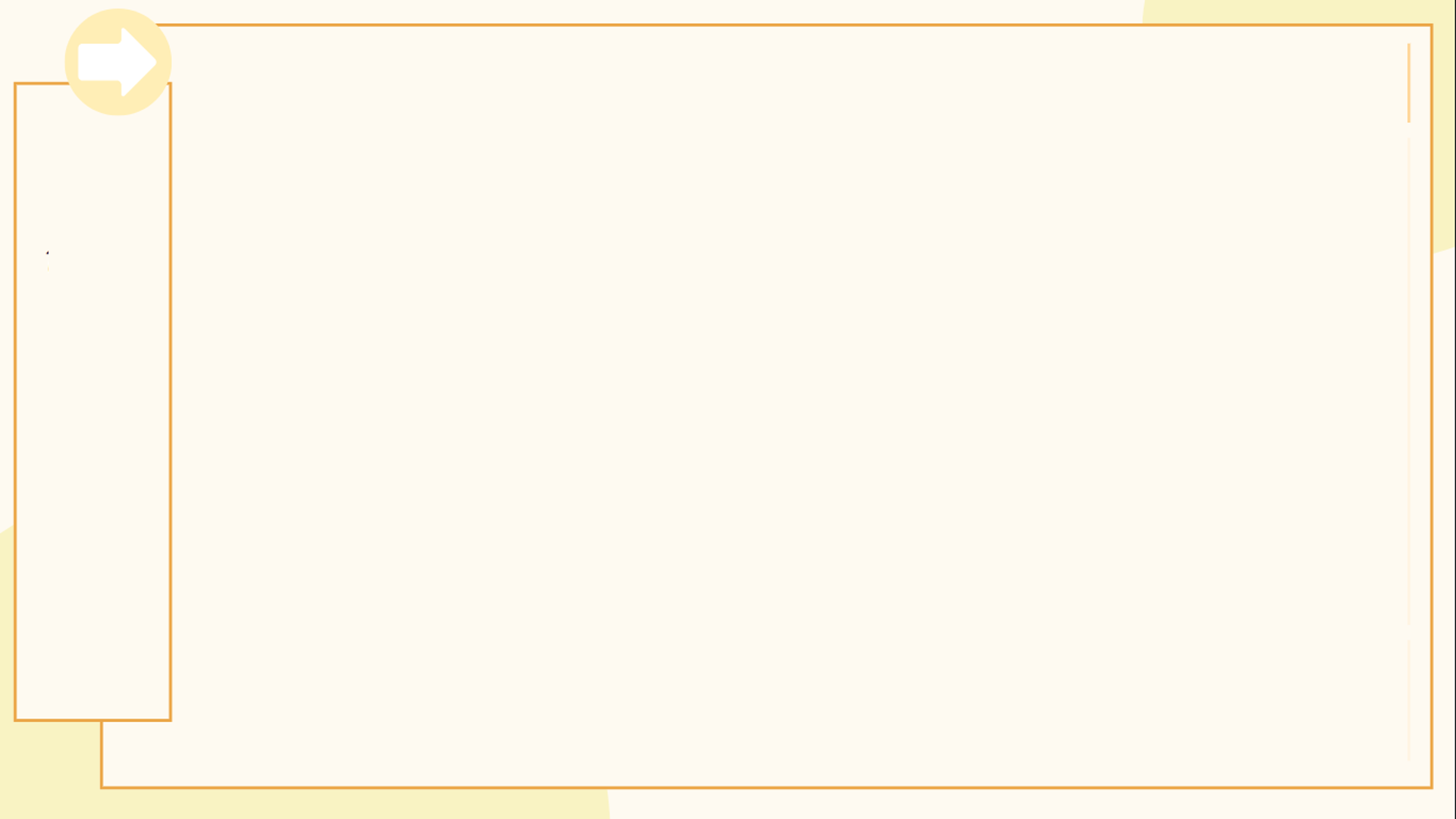 CÂU HỎI HỘP CHỈ DẪN
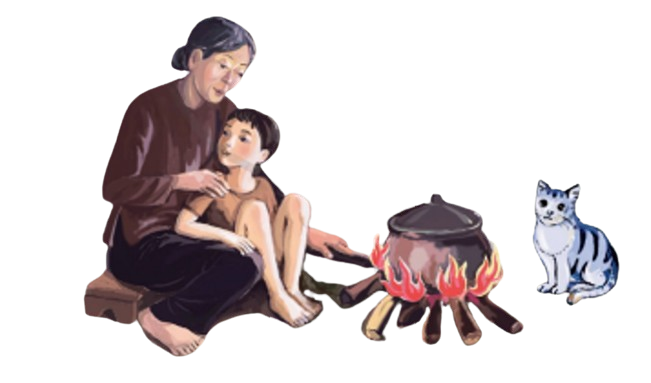 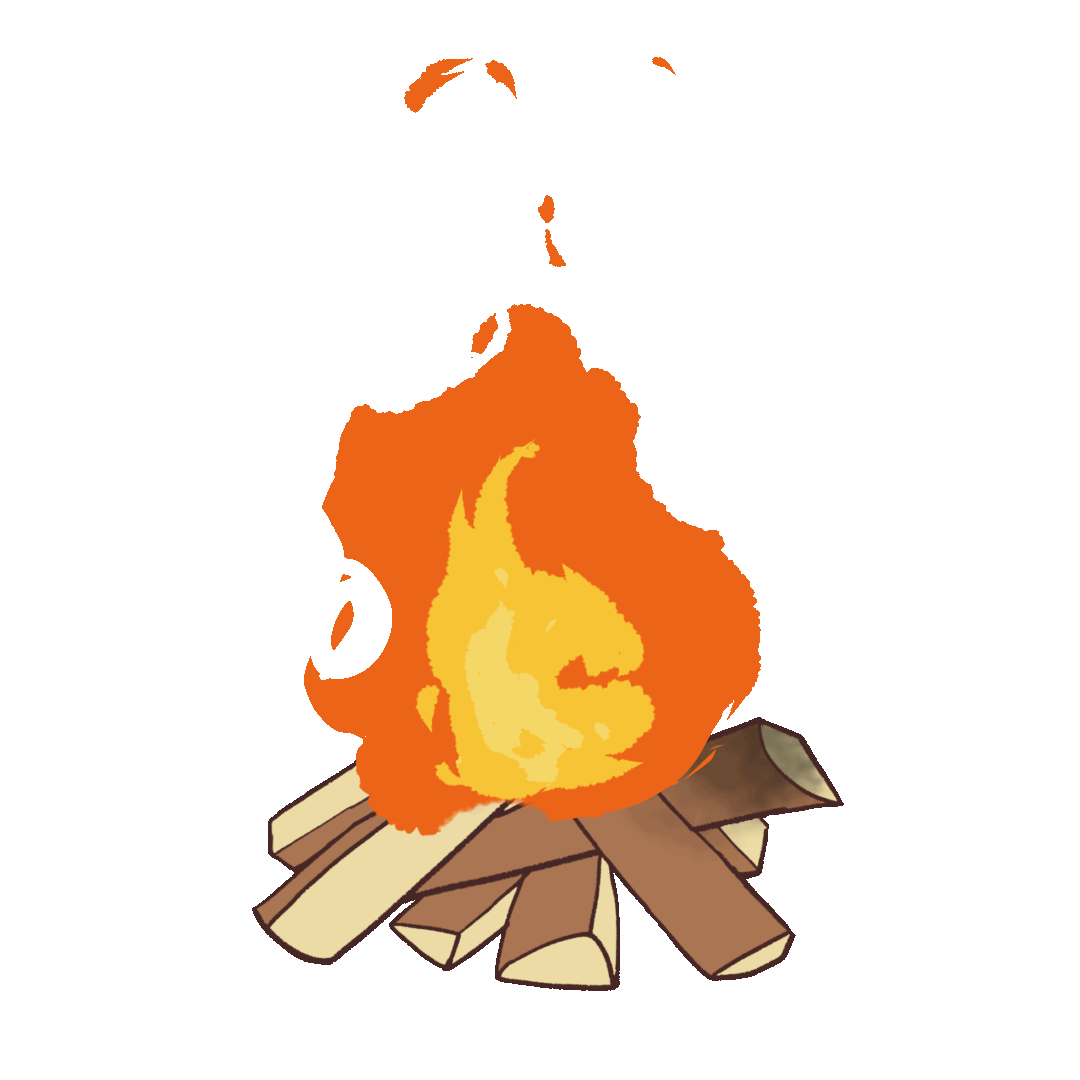 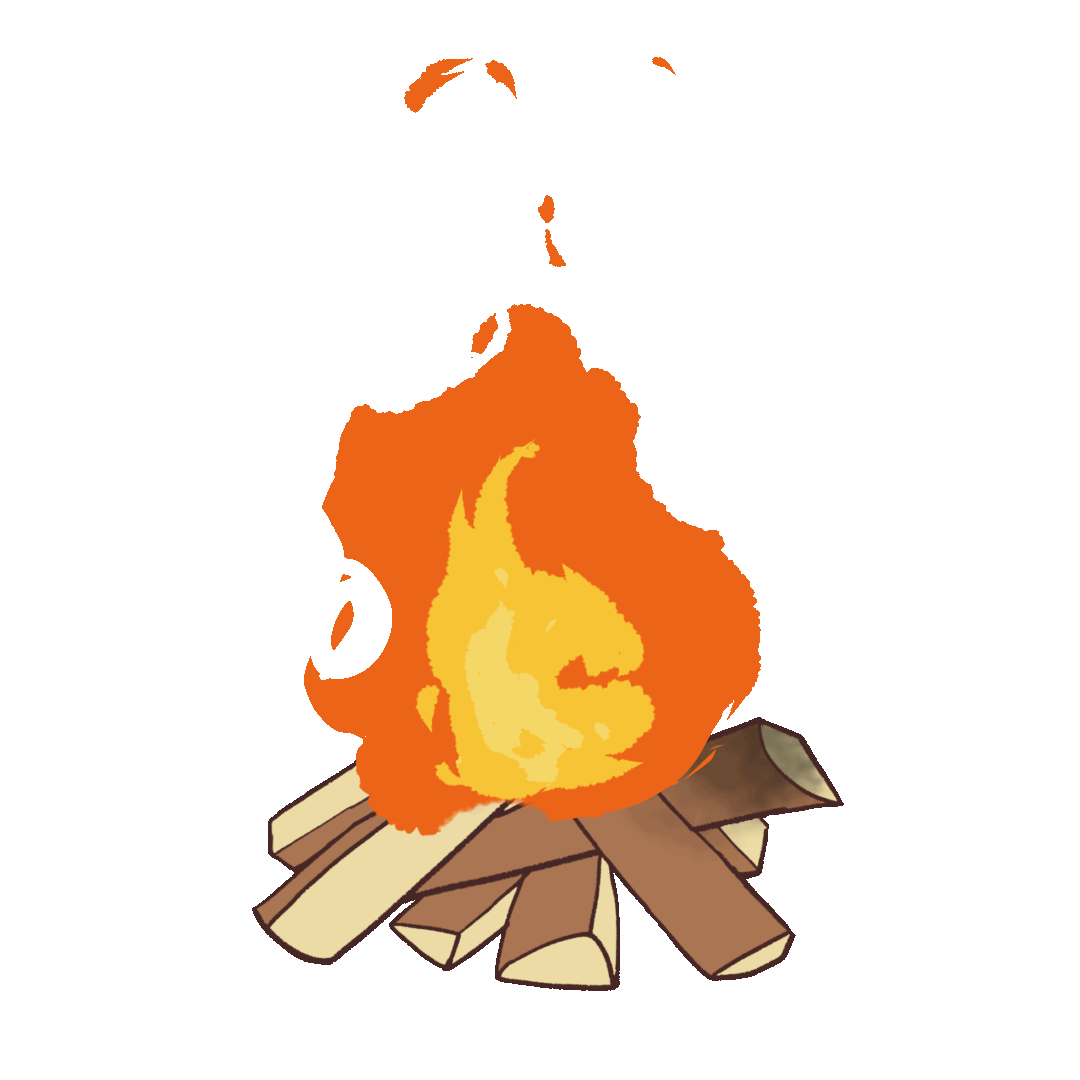 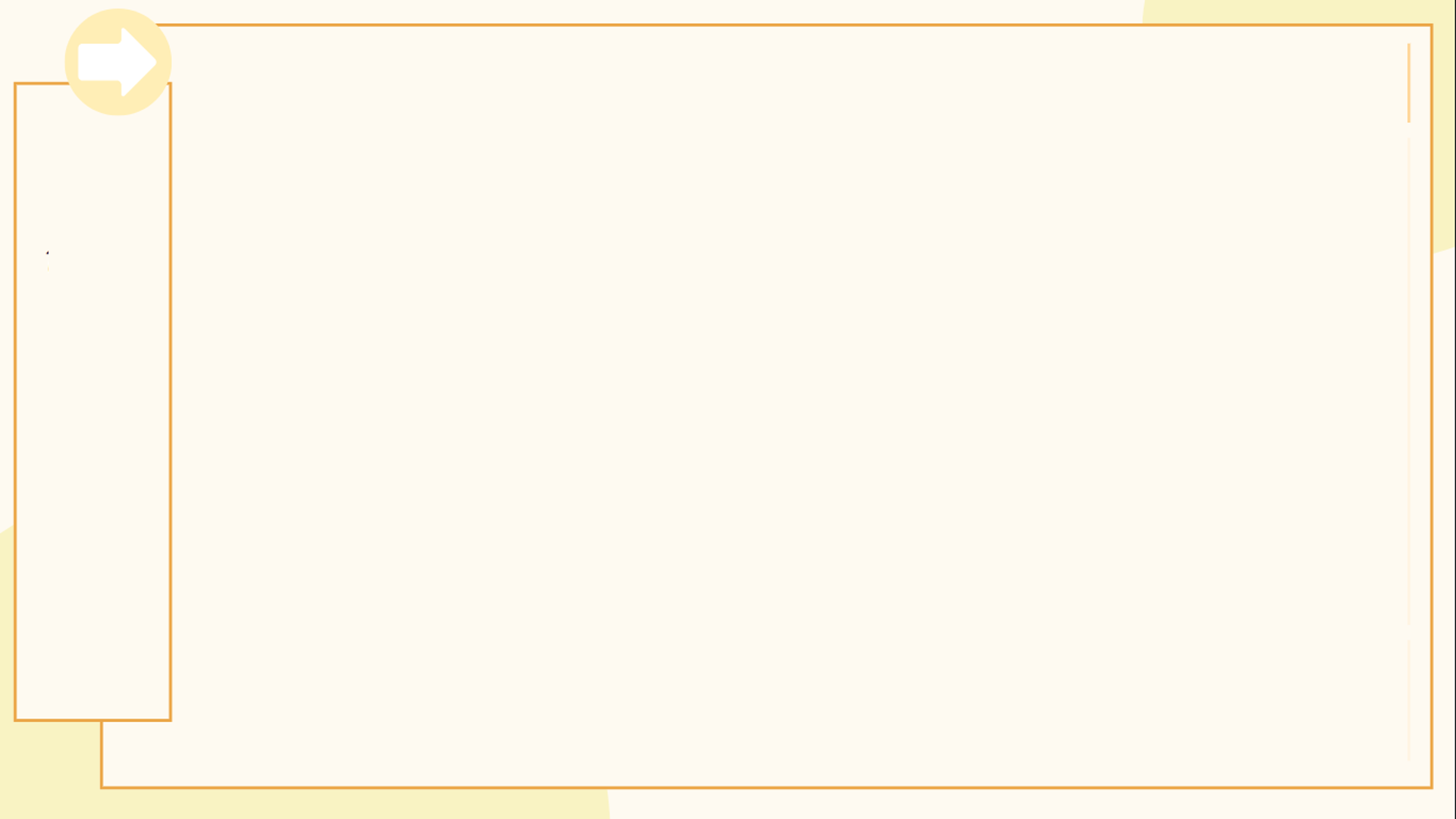 - Từ ngữ: “chờn vờn”, “ấp iu”, “thương” …
=> Thể hiện sự tảo tần của người bà và tình yêu thương của người cháu dành cho người bà.
CÂU HỎI HỘP CHỈ DẪN
- Thể hiện bà là một người bà tần tảo, dịu dàng, giàu yêu thương và luôn quan tâm đến con cháu nhưng đồng thời cũng thể hiện bà là người mạnh mẽ, kiên cường và bất khuất.
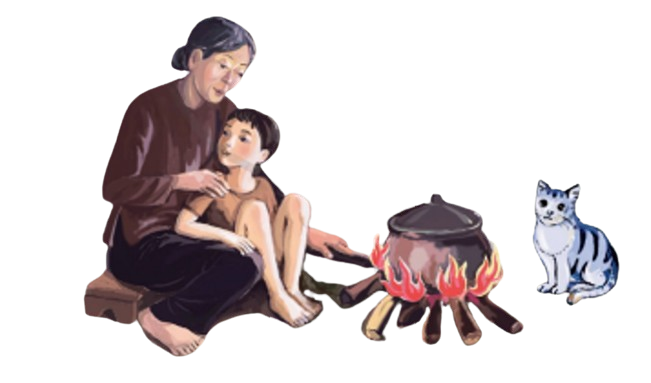 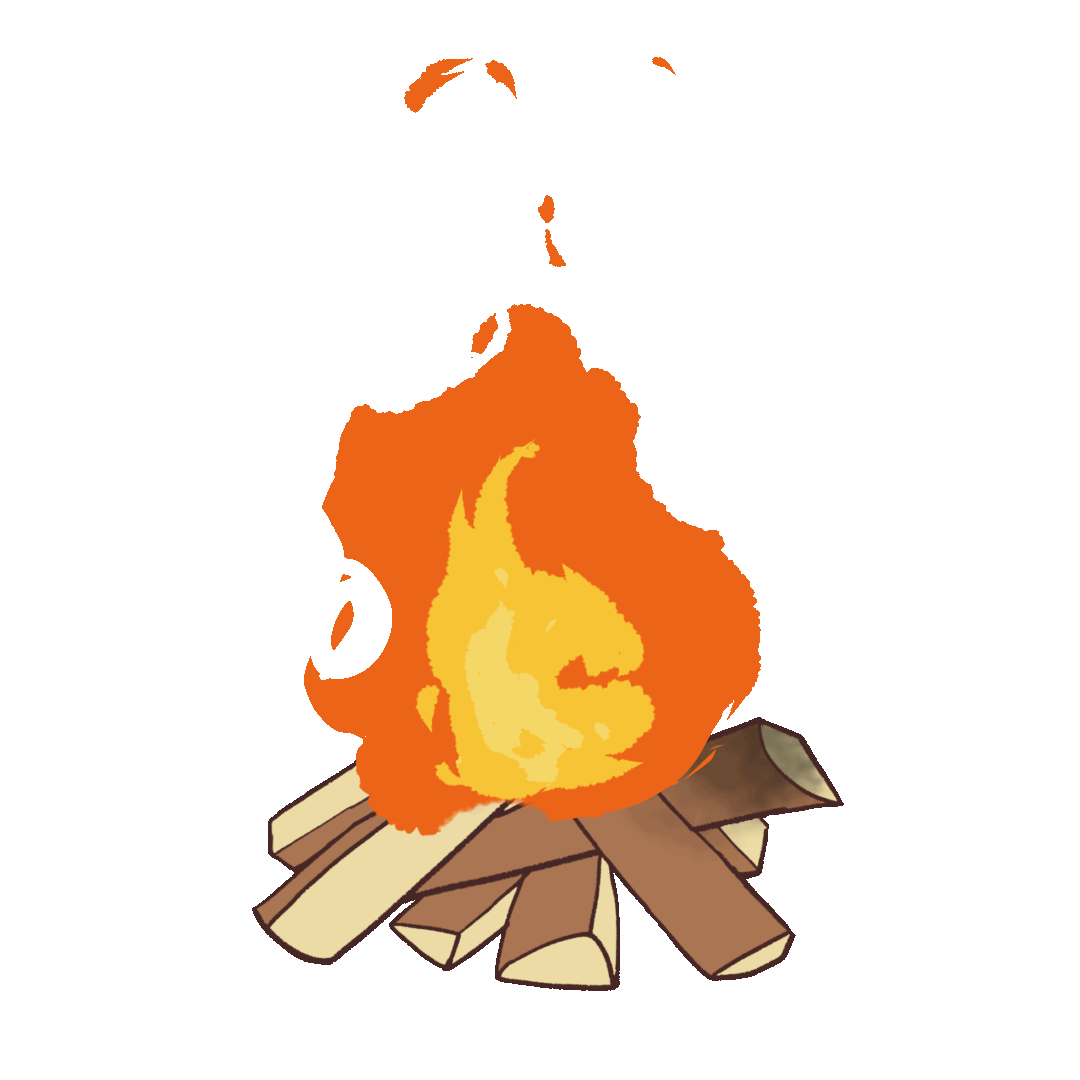 - Hình ảnh “bếp lửa” ở các khổ trước là tượng trưng cho sự tần tảo, đức hi sinh của người bà, là tình yêu thương về gia đình, về quê hương. Còn hình ảnh “bếp lửa” ở khổ thơ này thể hiện về ước mơ, hi vọng, ngọn lửa thắp lên tương lai cho người cháu.
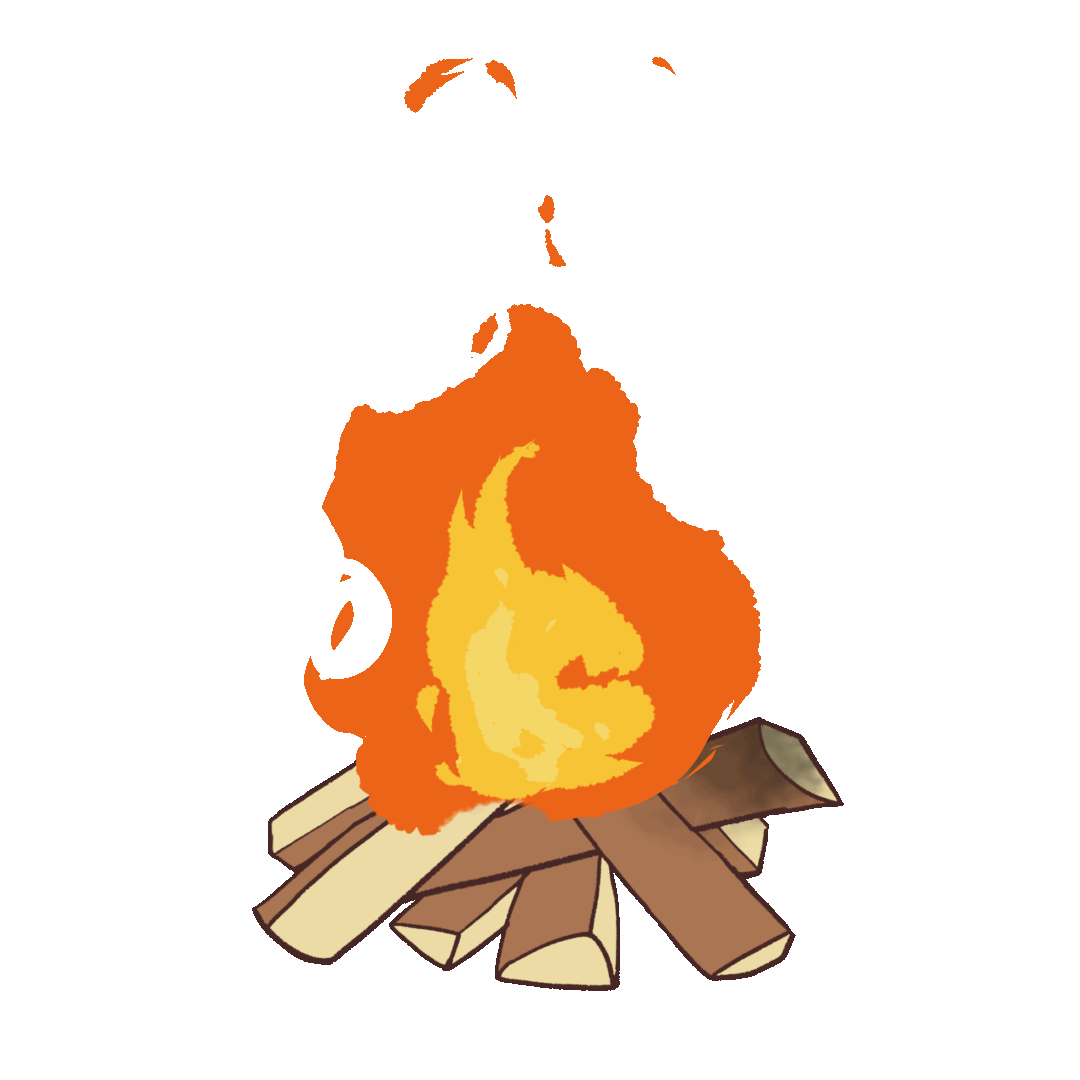 2. Tìm hiểu chung
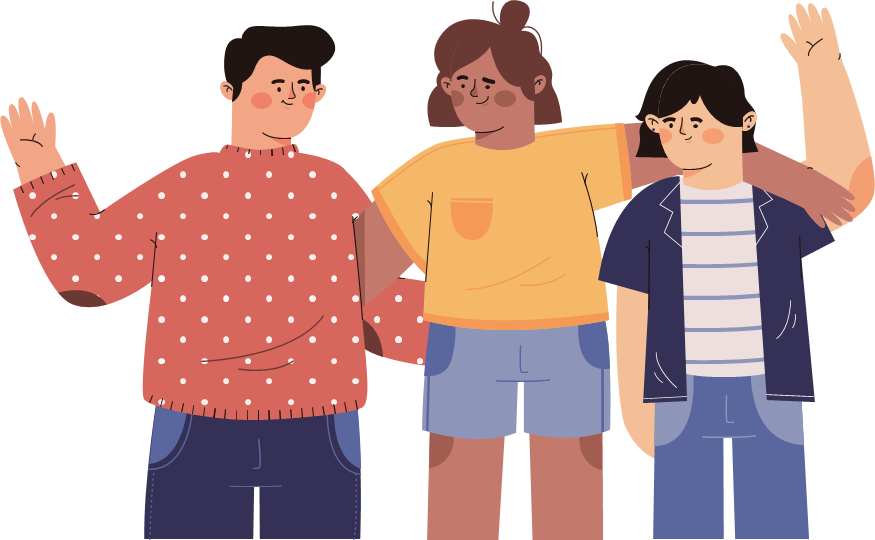 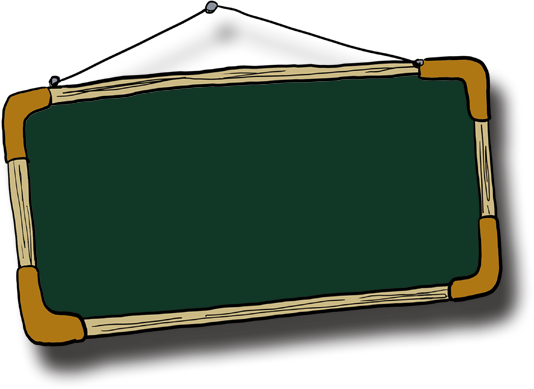 Giới thiệu vài nét về tác giả, tác phẩm theo PHT
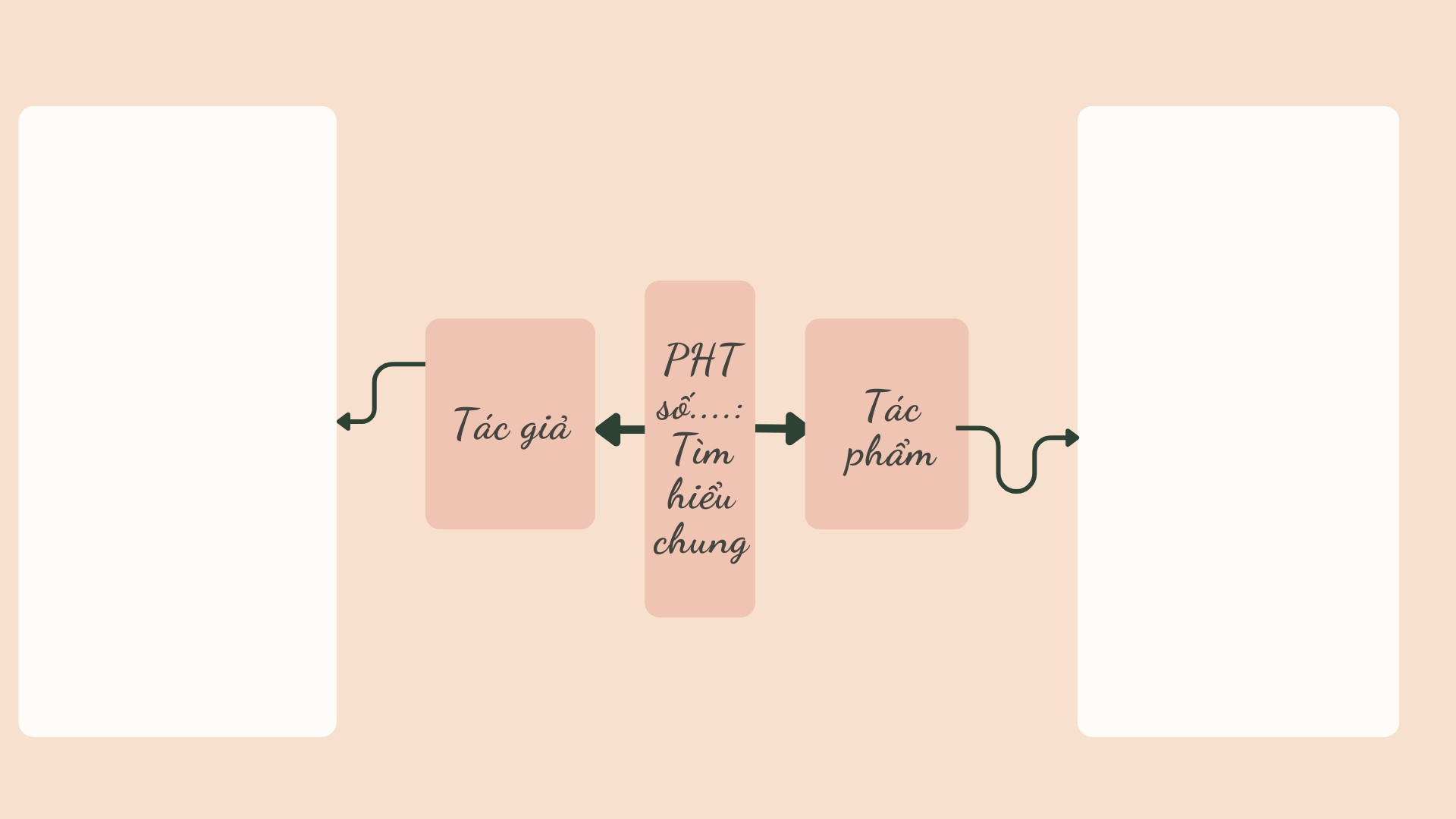 a. Tác giả
1
2
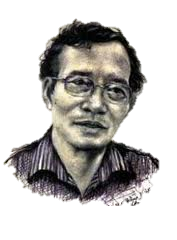 Một số tác phẩm tiêu biểu: Hương cây – Bếp lửa (1968, in chung); Đất sau mưa (1977) Bếp lửa -  khoảng trời (1986), …
Bằng Việt sinh năm 1941, quê ở Hà Nội, thuộc thế hệ nhà thơ trưởng thành trong thời kì kháng chiến chống đế quốc Mỹ
b. Tác phẩm
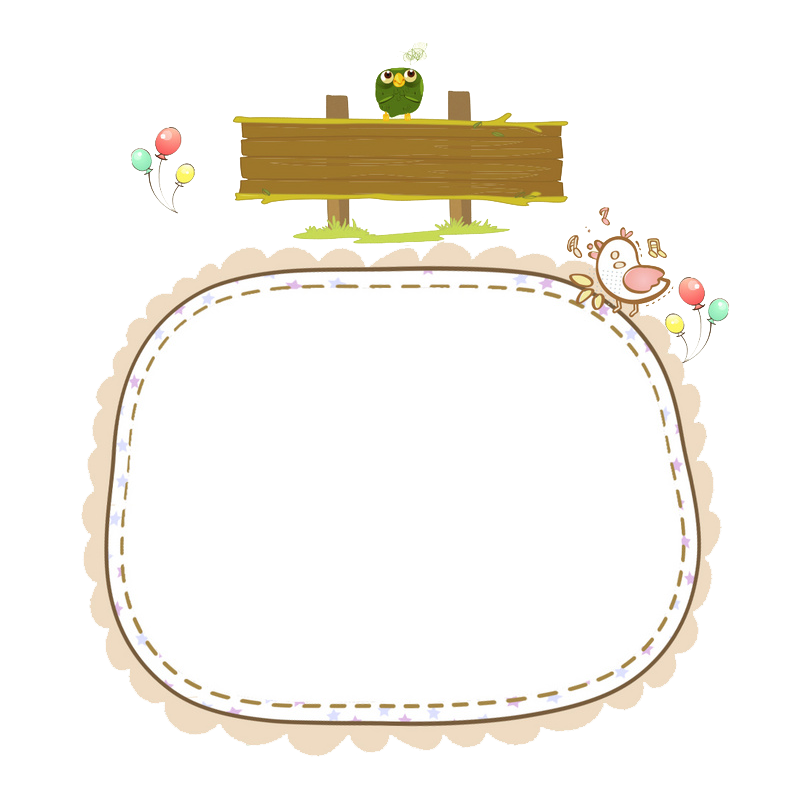 Hoàn cảnh st
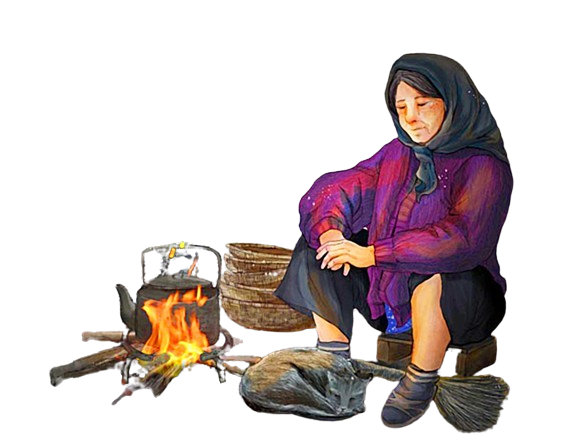 Bài thơ Bếp lửa được sáng tác năm 1963, khi tác giả đang là sinh viên học tập ở nước ngoài
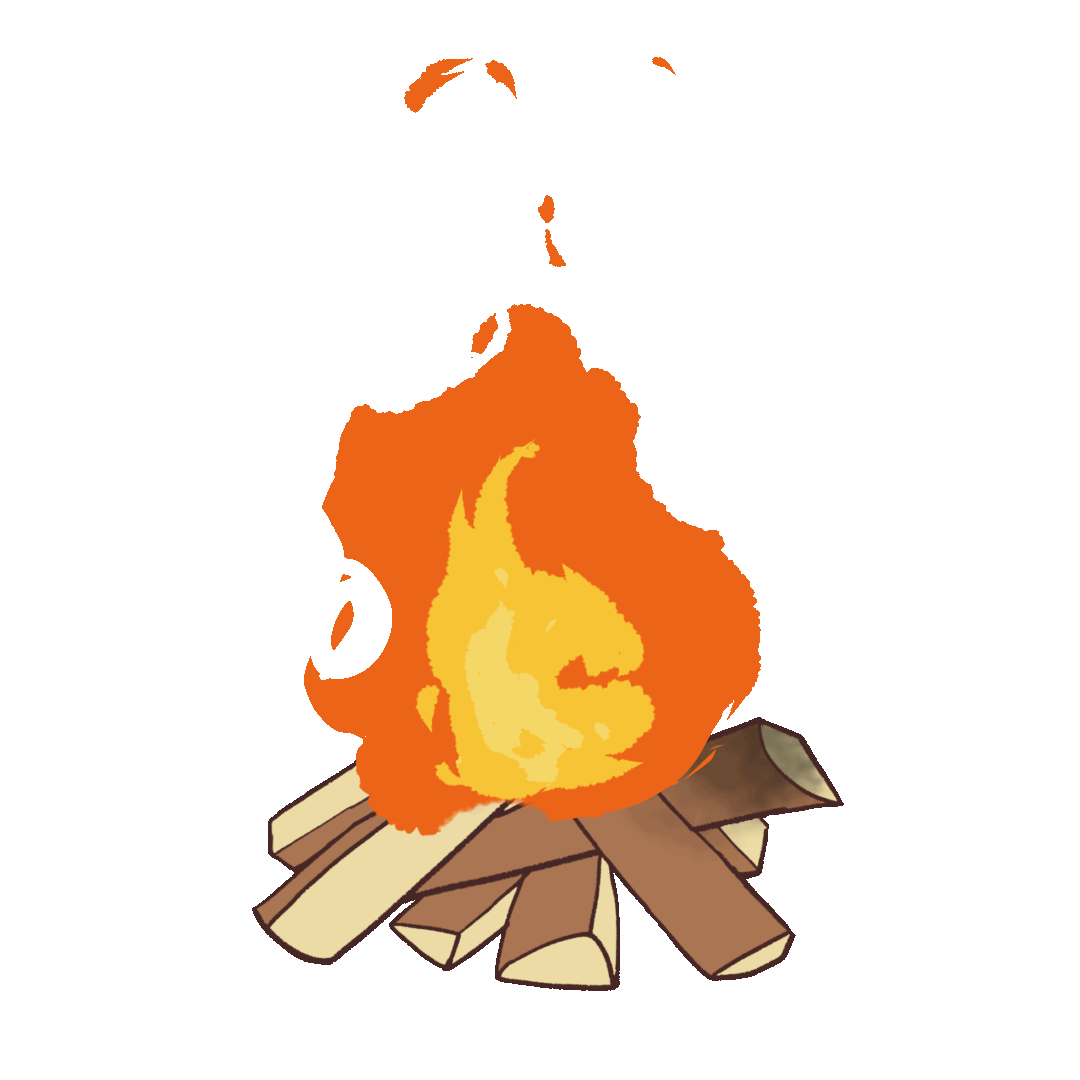 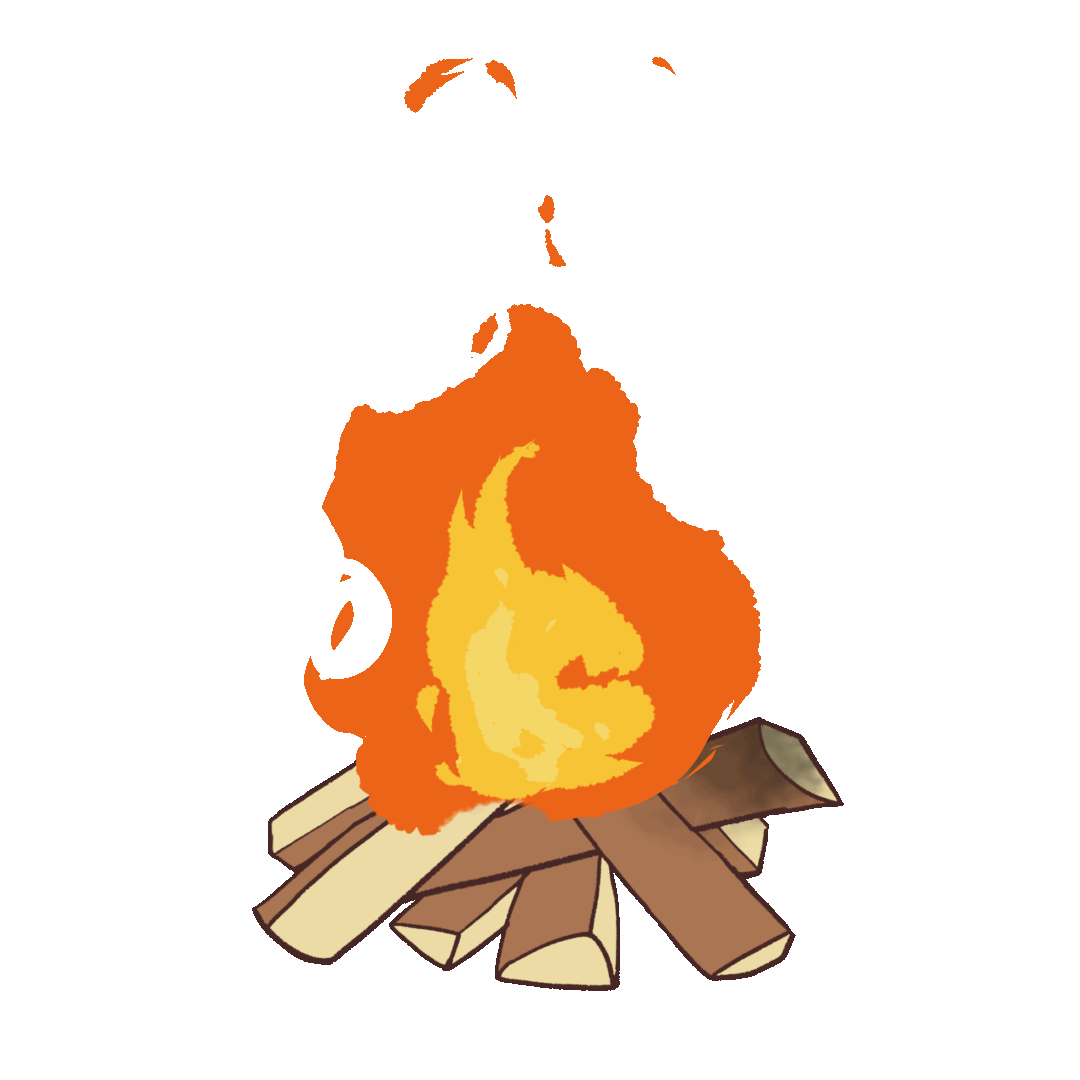 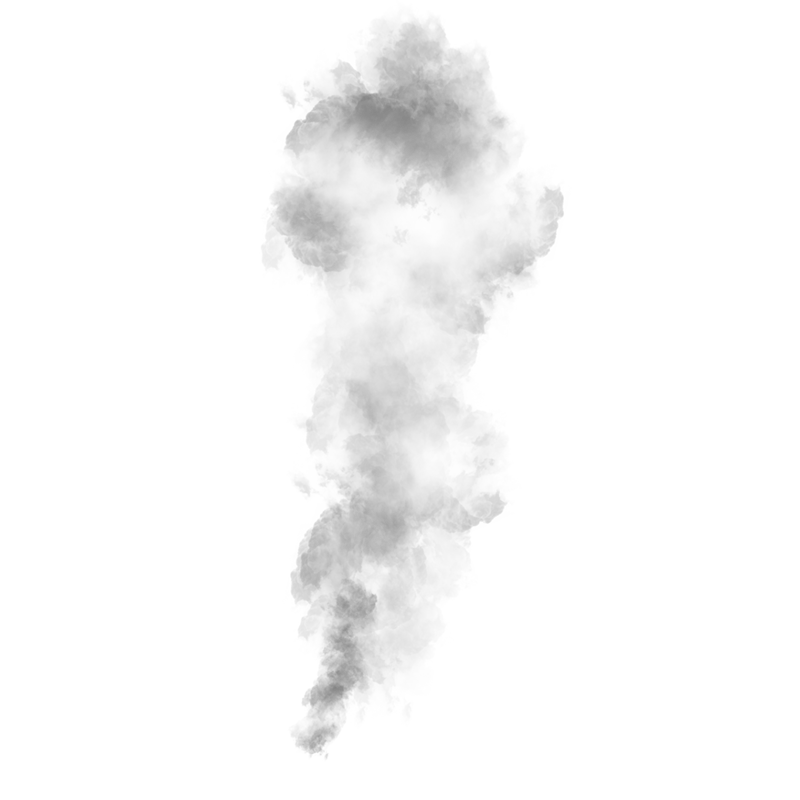 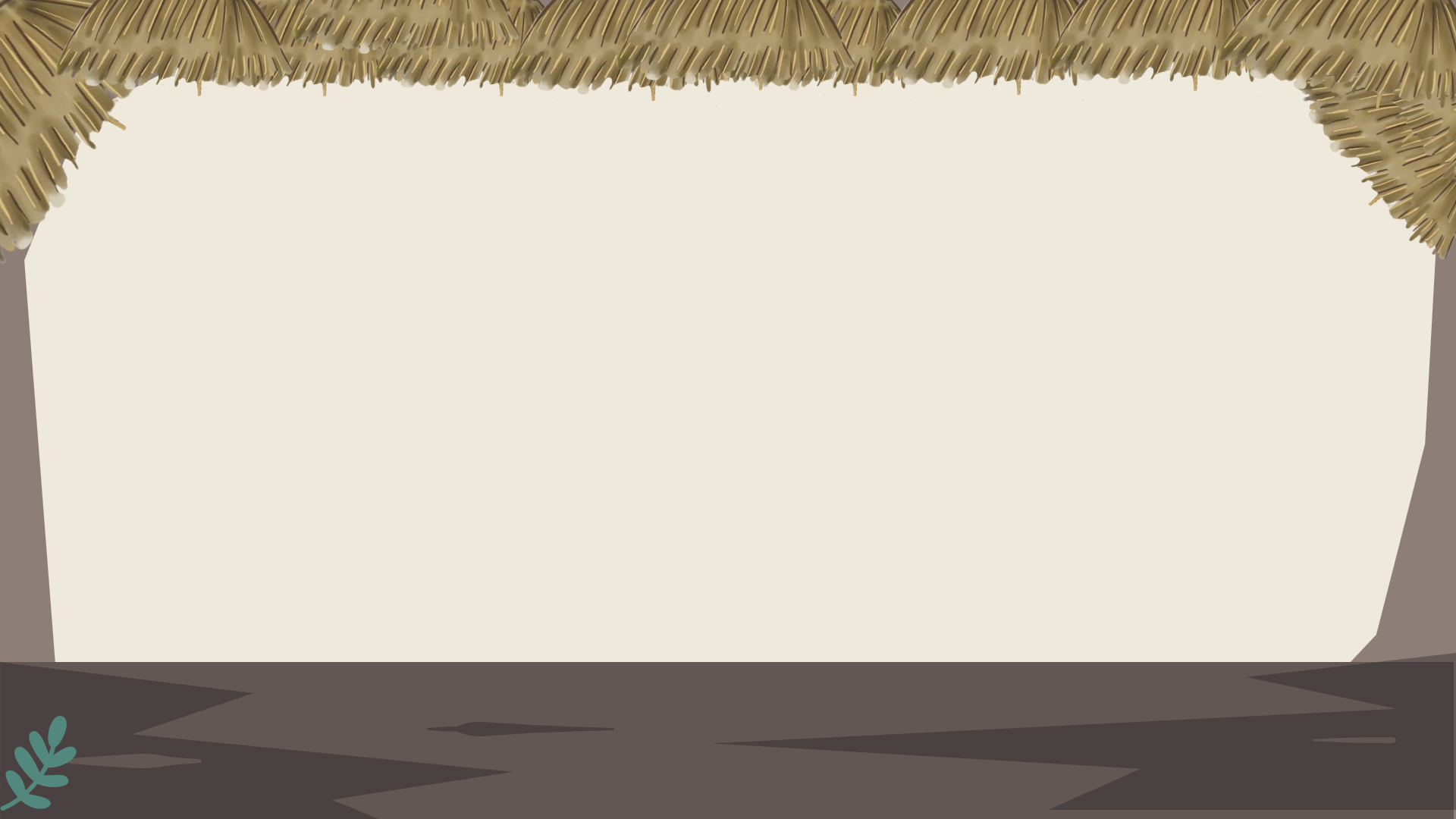 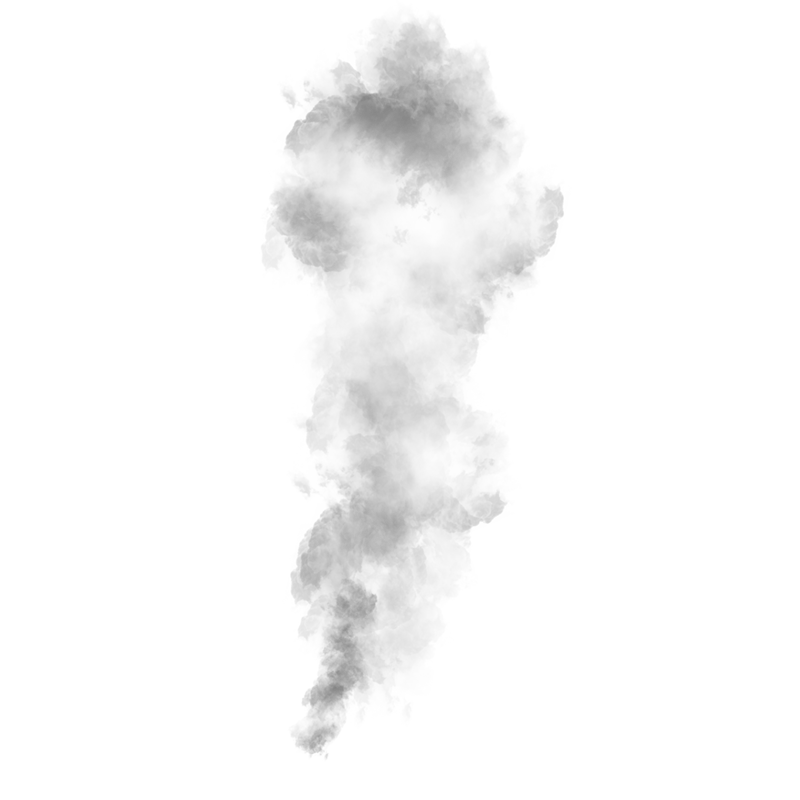 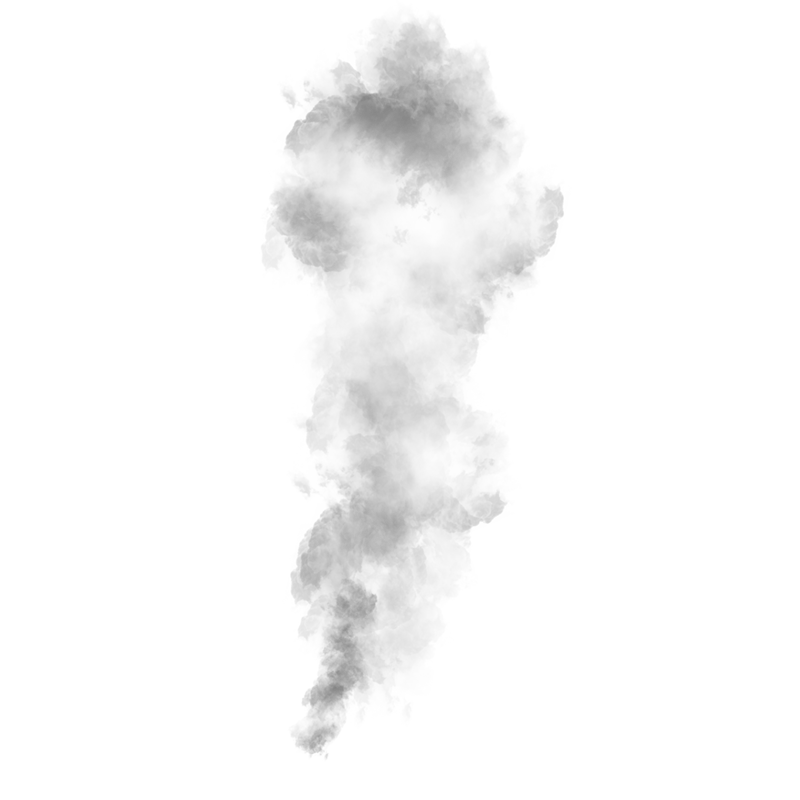 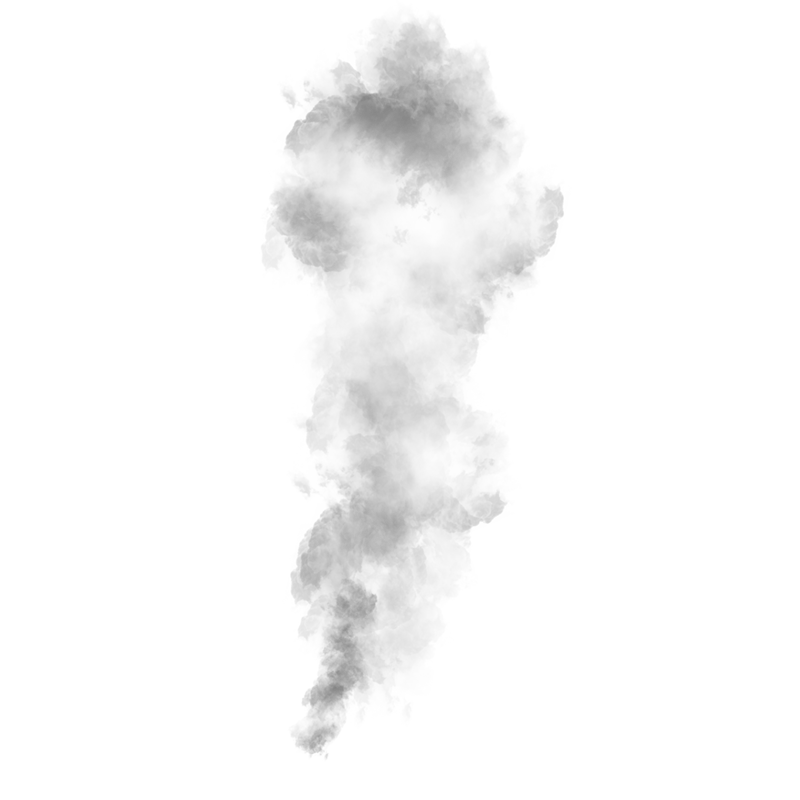 II
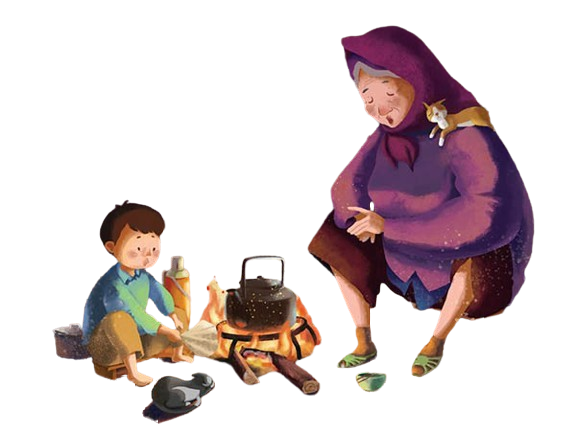 Tìm hiểu văn bản
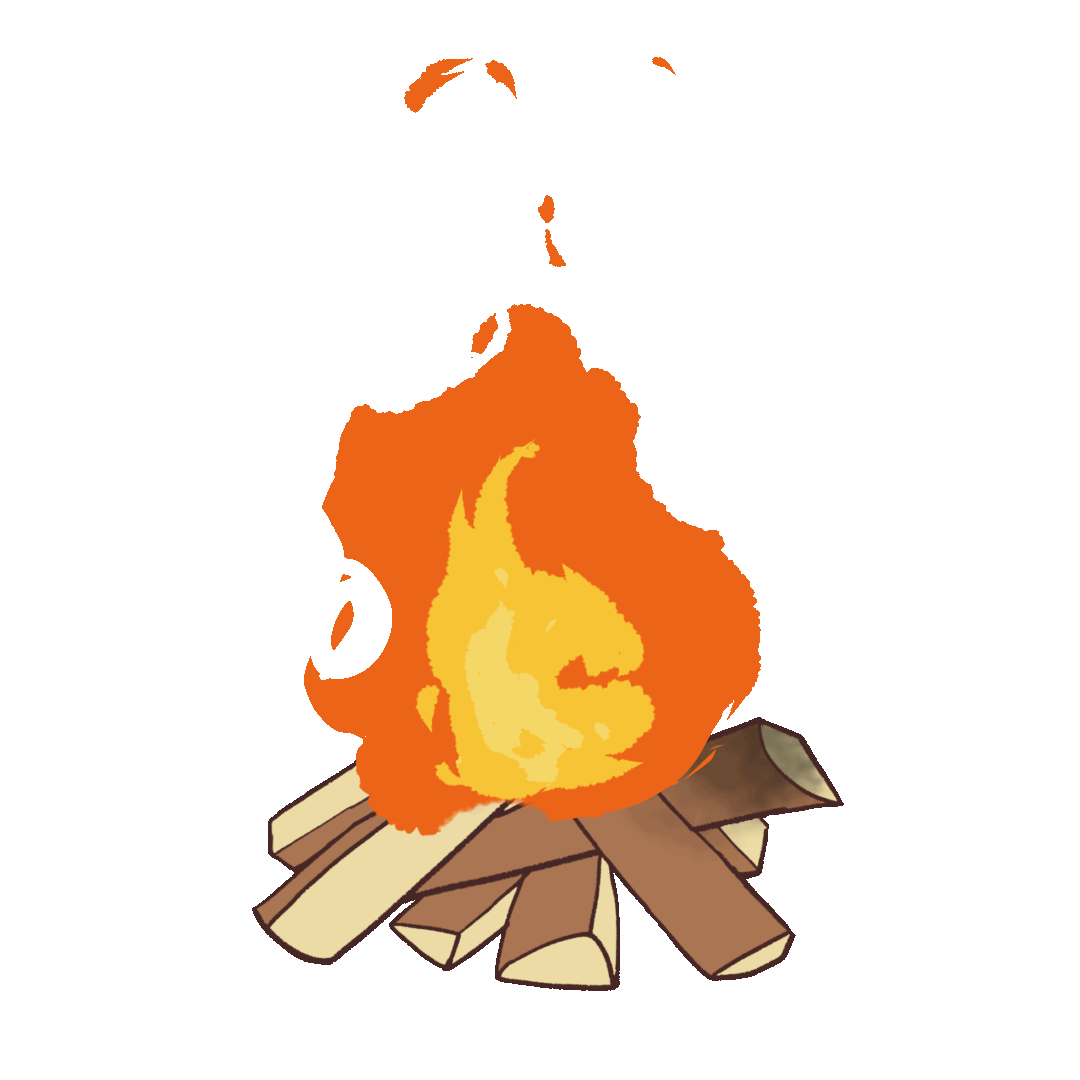 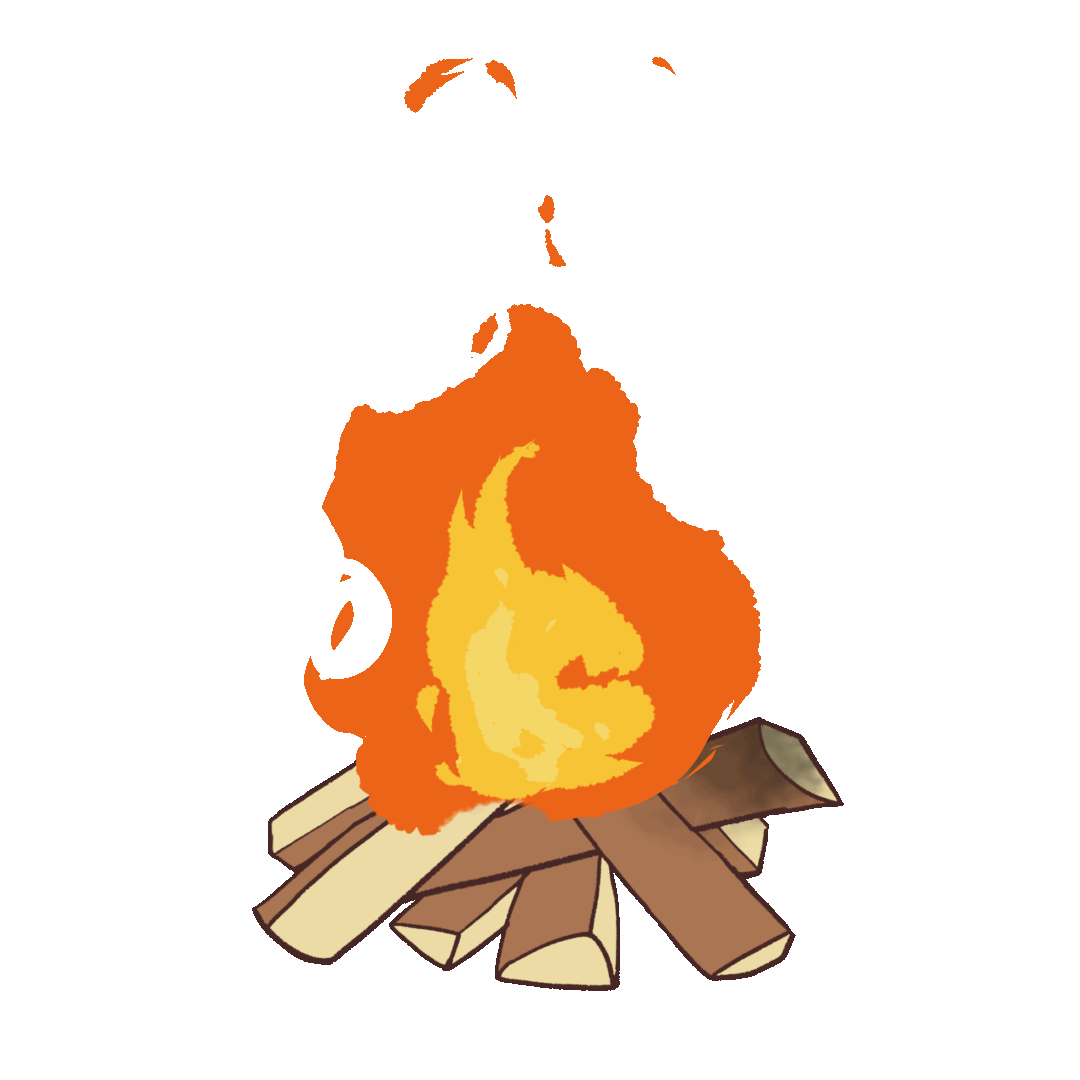 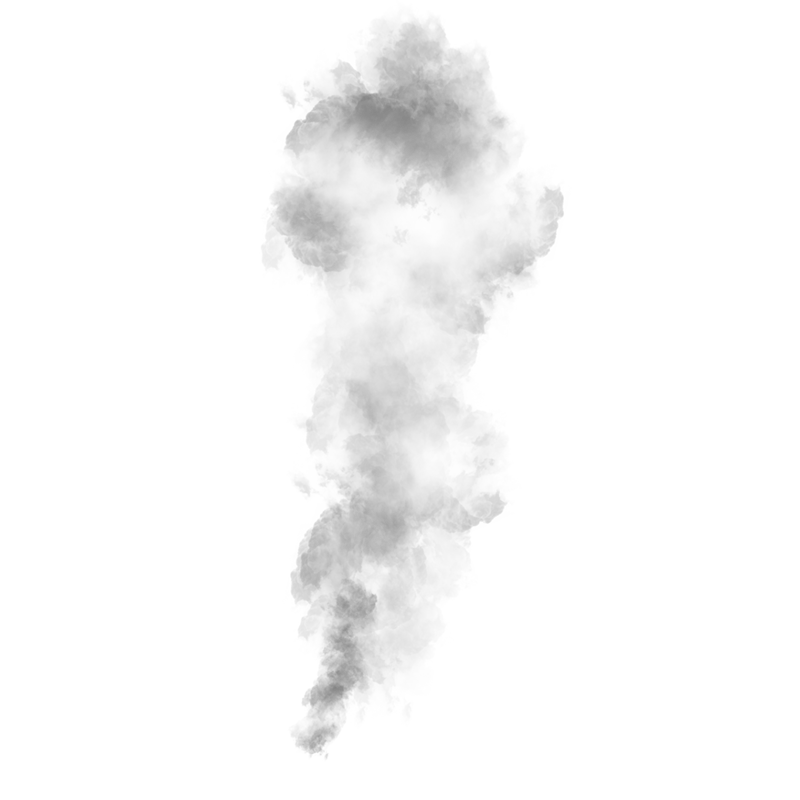 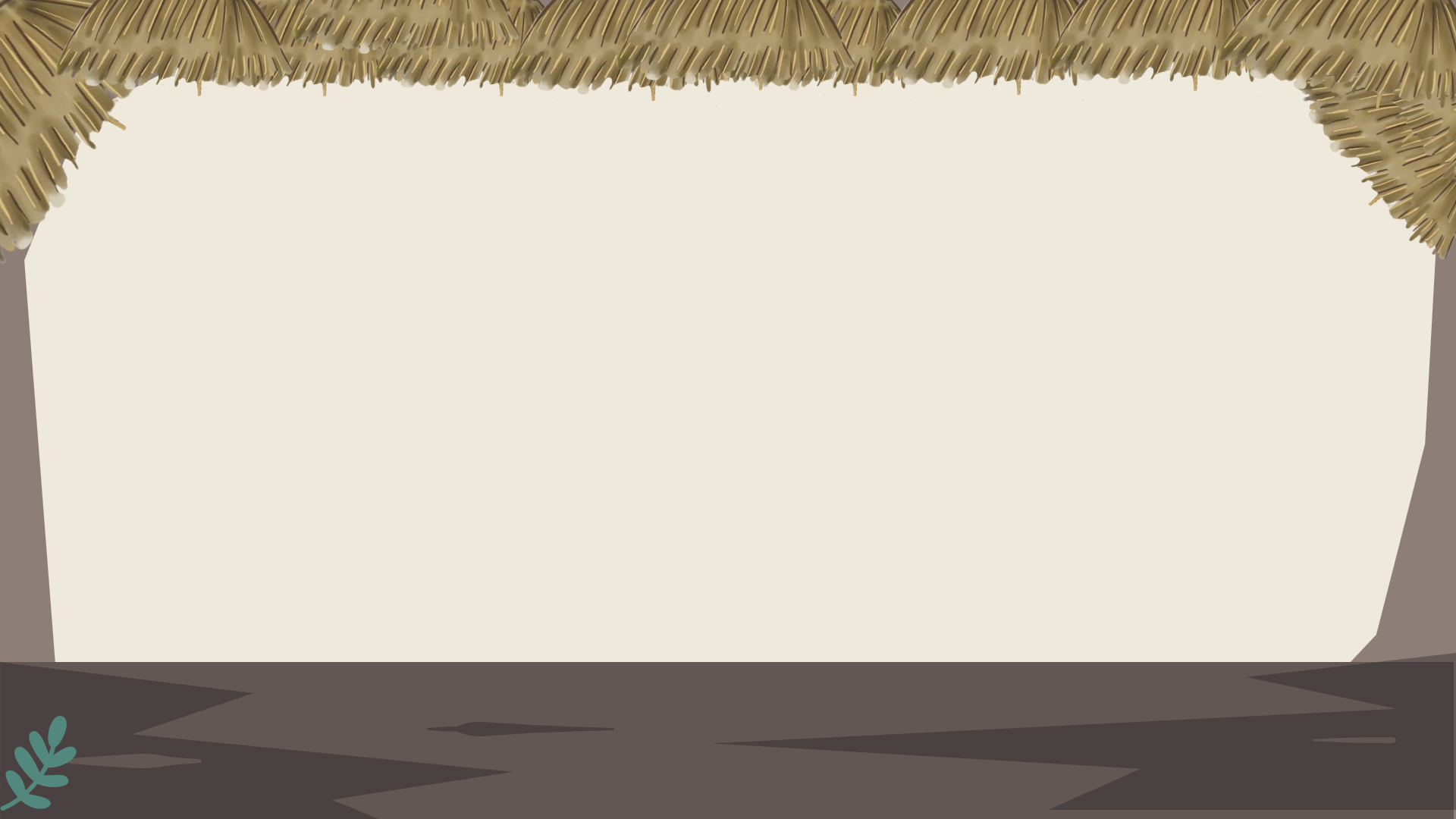 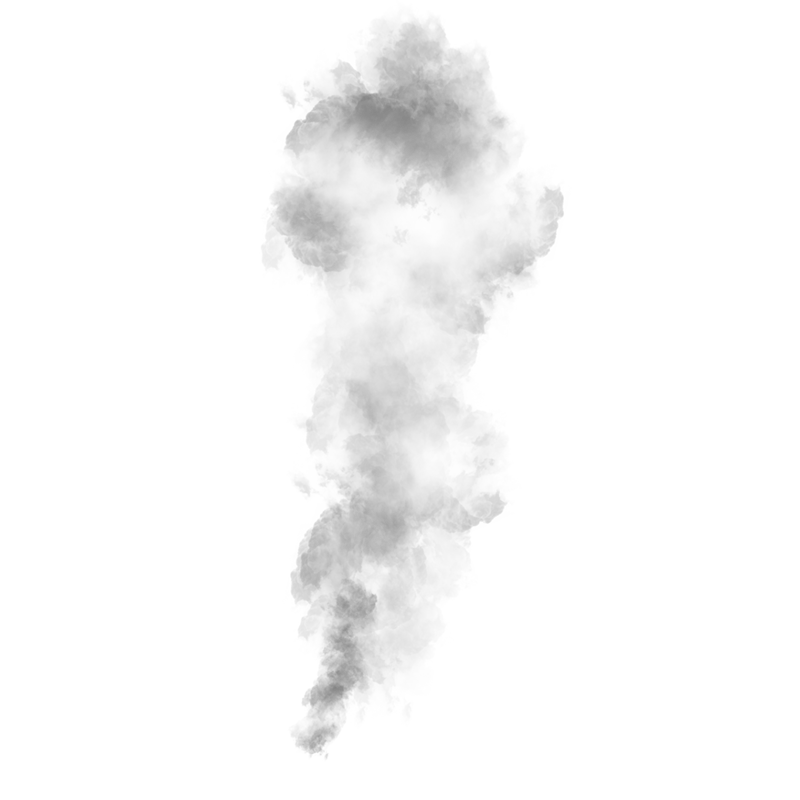 1
Tìm hiểu từ ngữ, hình ảnh, bố cục, ngôn ngữ, biện pháp tu từ
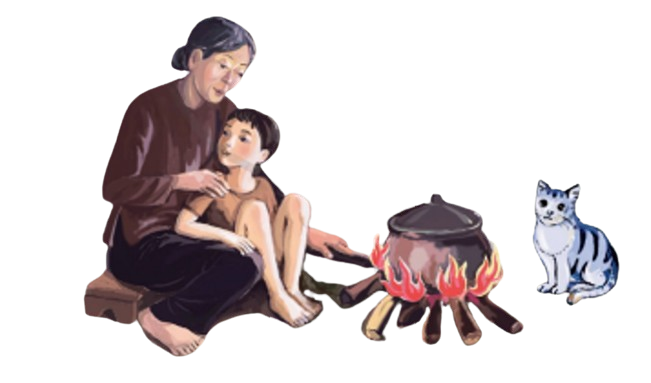 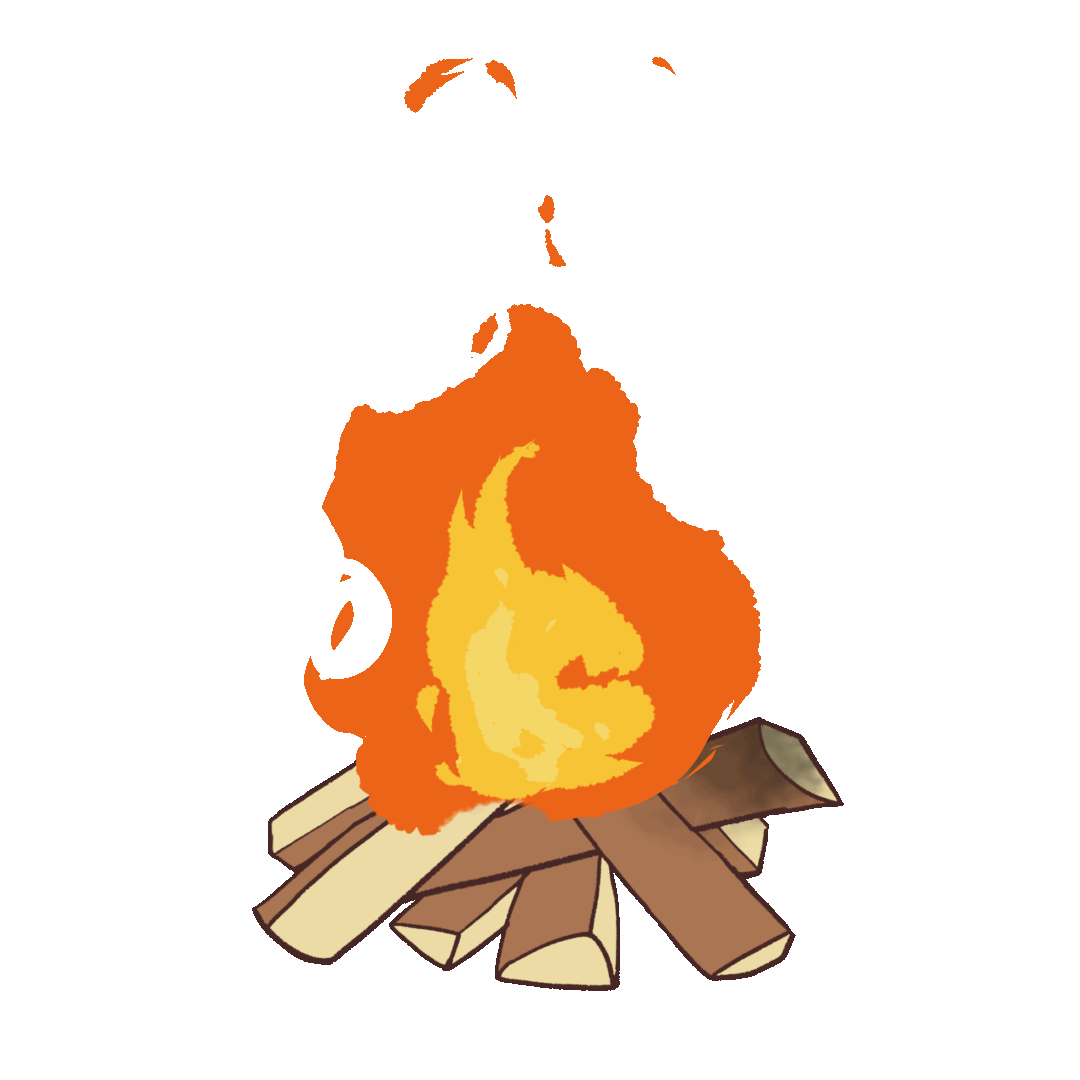 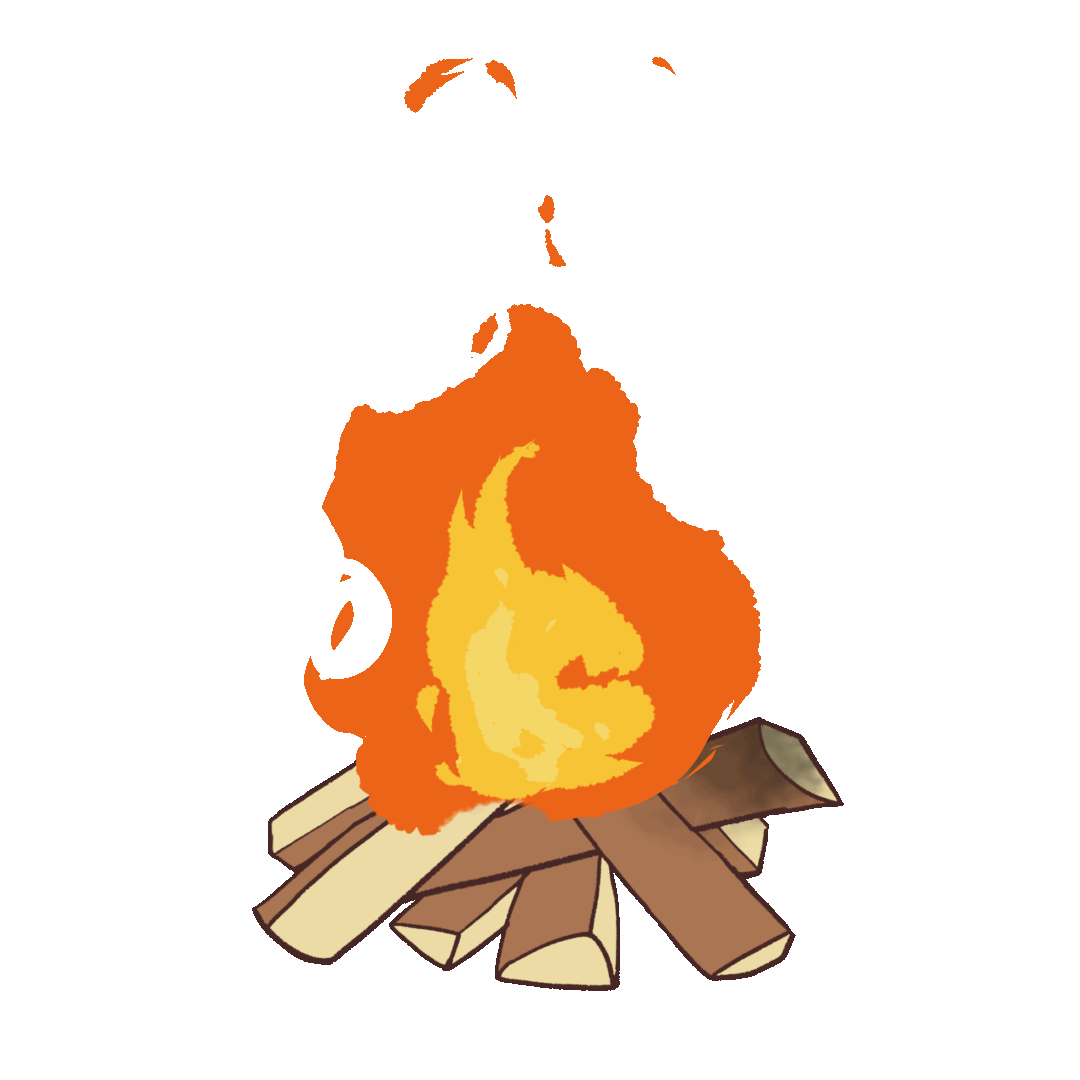 a. Hình ảnh bếp lửa và hình bà trong bài thơ
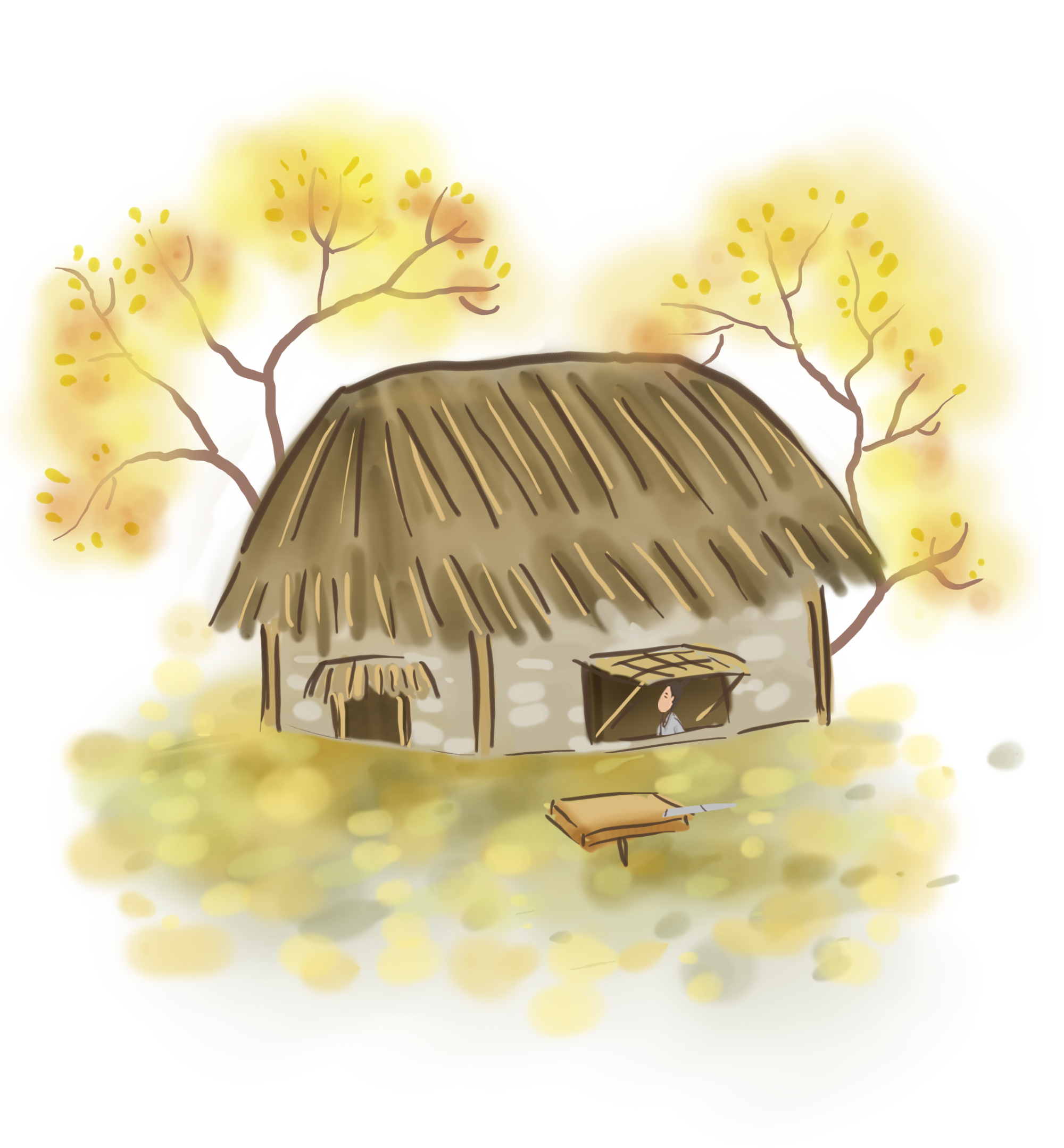 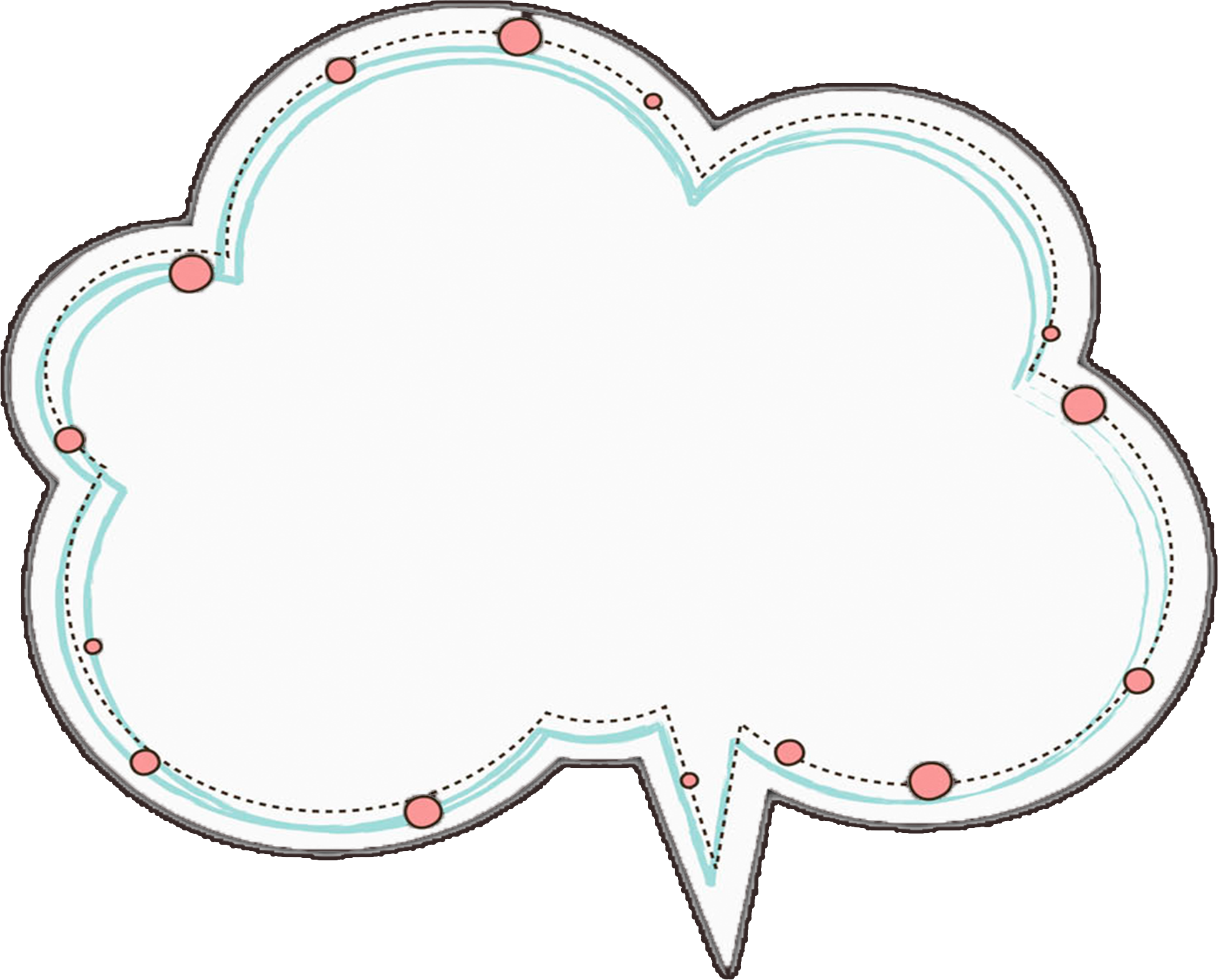 Làm rõ mối quan hệ giữa hình ảnh bếp lửa và hình ảnh bà trong bài thơ theo PHT số 2 (câu 1 trong SGK):
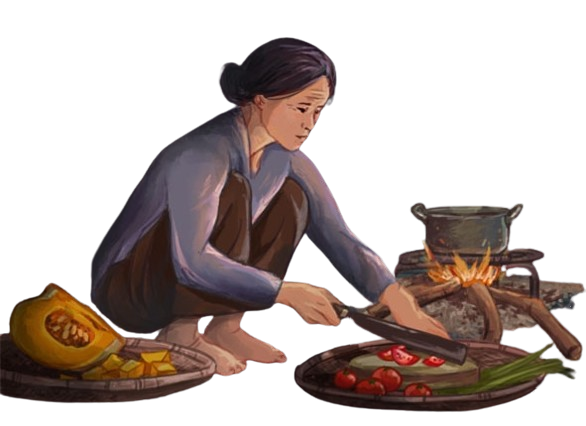 Pht: ….
PHIẾU ĐỌC
Làm rõ mối quan hệ giữa hình ảnh bếp lửa và hình ảnh bà trong bài thơ
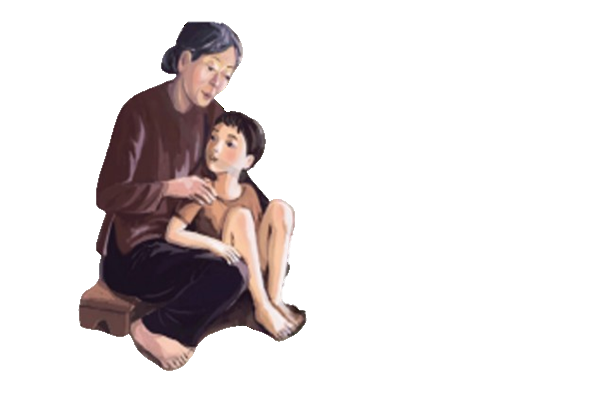 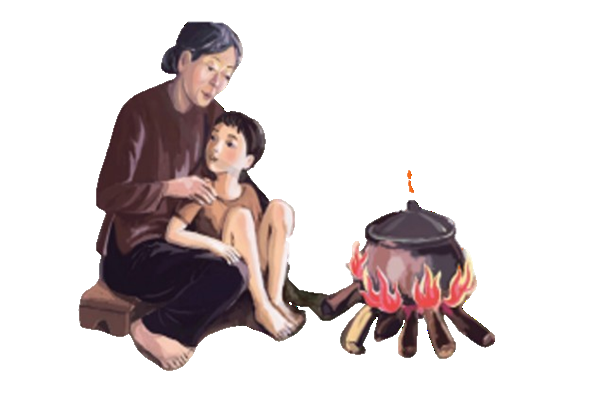 Pht: ….
PHIẾU ĐỌC
Làm rõ mối quan hệ giữa hình ảnh bếp lửa và hình ảnh bà trong bài thơ
hình ảnh bà đảm đang, tảo tần, chăm chút cho cháu, bà vừa làm cha, vừa làm mẹ, là điểm tựa tinh thần cho cả gia đình trong suốt những năm tháng chiến tranh.
hình ảnh ngọn lửa chờn vờn sương sớm/ ấp iu nồng đượm/ Lên bốn tuổi cháu đã quen mùi khói/ Tám năm ròng cháu cùng bà nhóm lửa
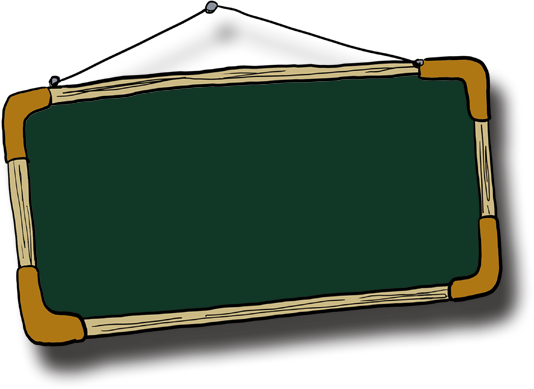 Từ đó, chỉ ra sự thay đổi của hình ảnh bếp lửa qua các khổ thơ.
Tác giả lặp lại các hình ảnh ngọn lửa, điệp từ nhen, nhóm (Nhóm bếp lửa ấp iu/ Nhóm niềm yêu thương/ Nhóm dậy cả những tâm tình tuổi nhỏ
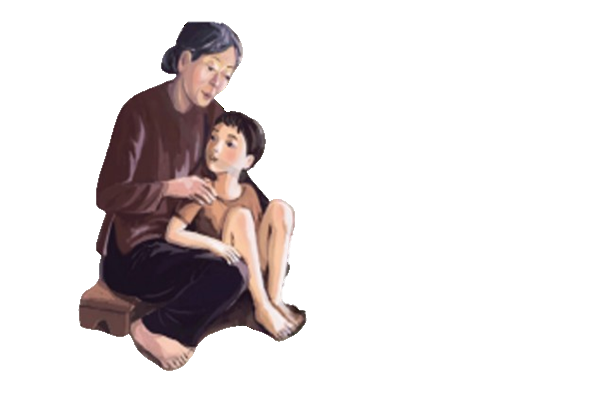 Bà "nhóm" lên trong cháu ngọn lửa của tình yêu thương, của niềm tin, sự sẻ chia, tình làng, nghĩa xóm.
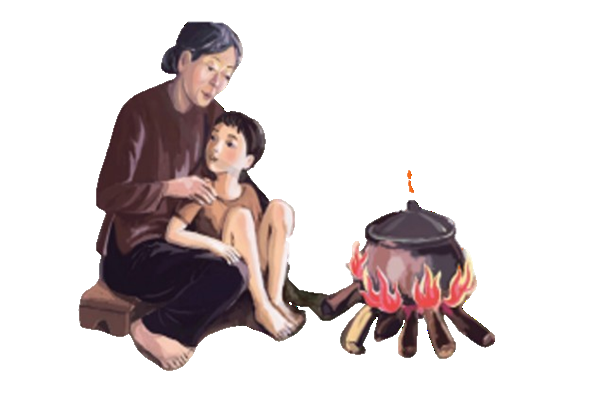 a. Hình ảnh bếp lửa và hình bà trong bài thơ
Sự thay đổi của hình ảnh bếp lửa qua các khổ thơ
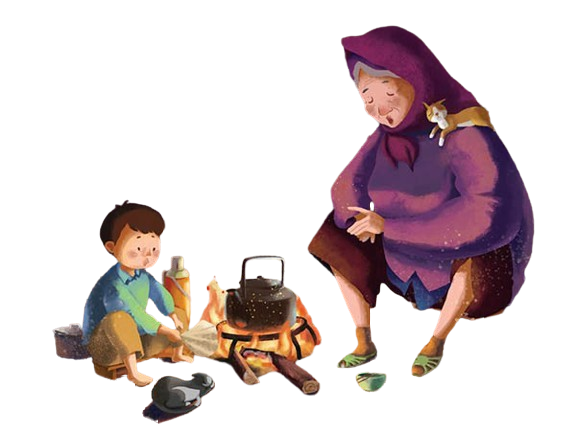 từ hình ảnh bếp lửa (hình ảnh thực) chuyển qua hình ảnh ẩn dụ, tượng trưng: bếp lửa, ngọn lửa của tình yêu, niềm tin về những điều tốt đẹp truyền dạy cho thế hệ sau.
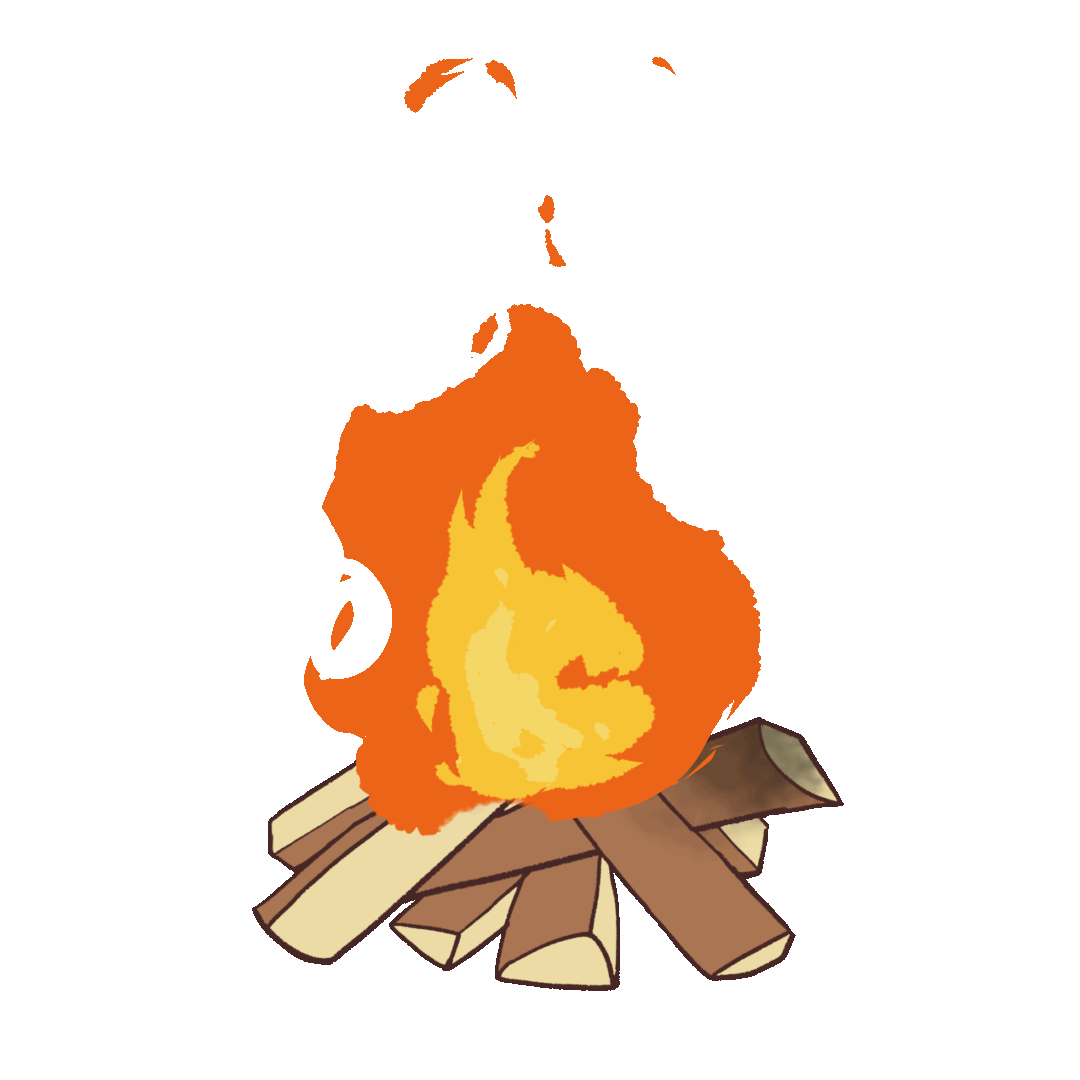 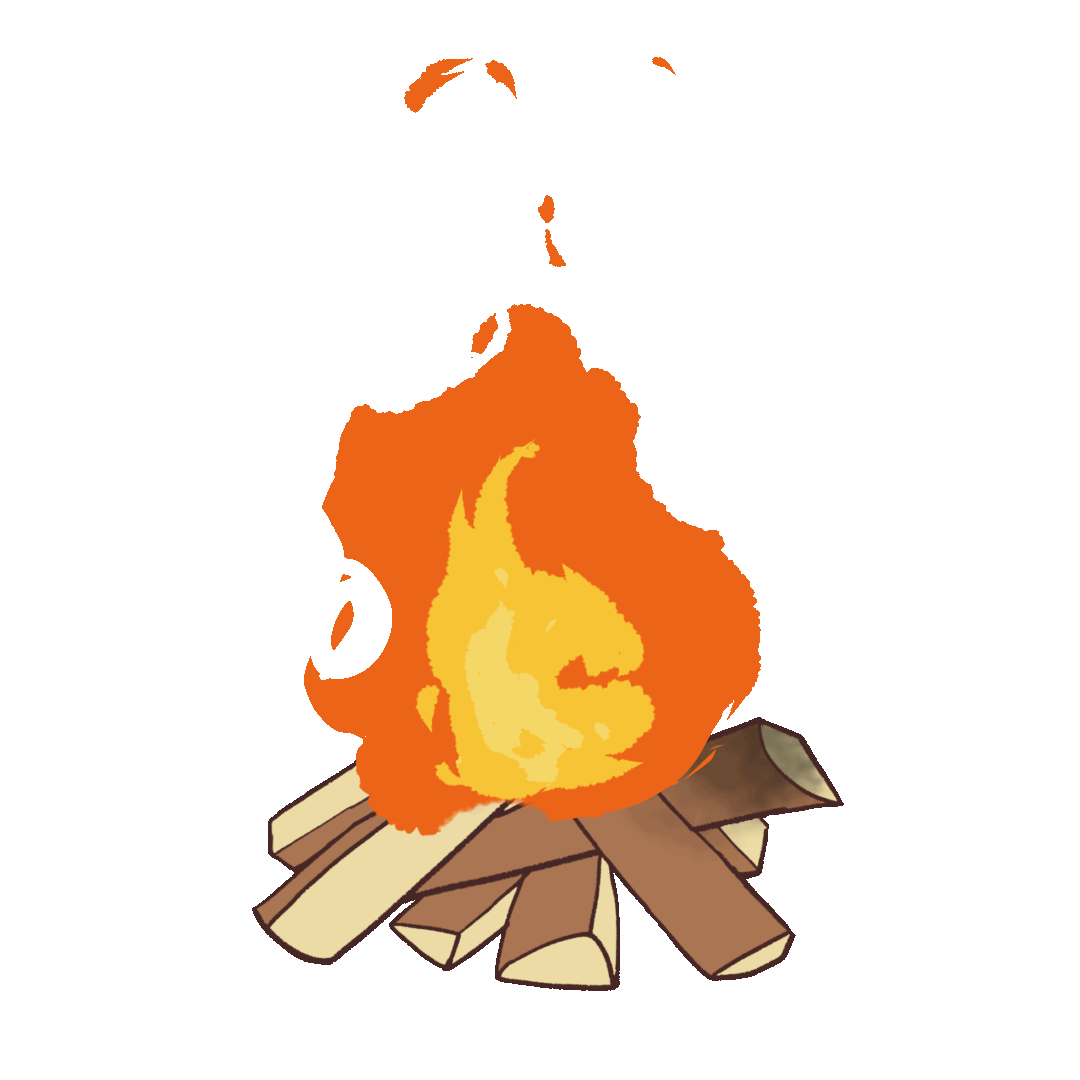 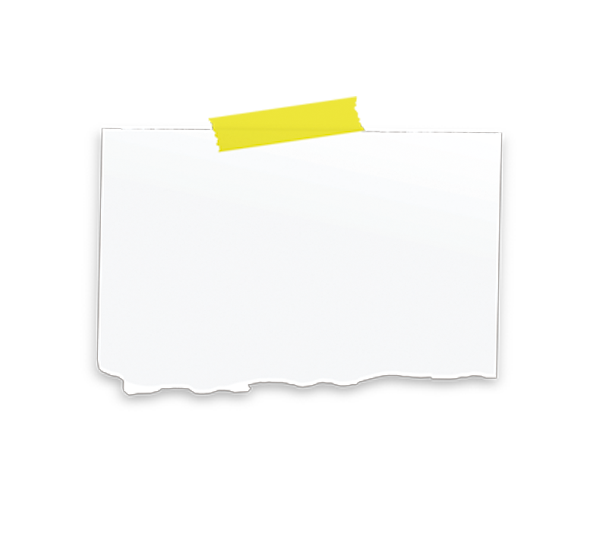 b. Biện pháp tu từ
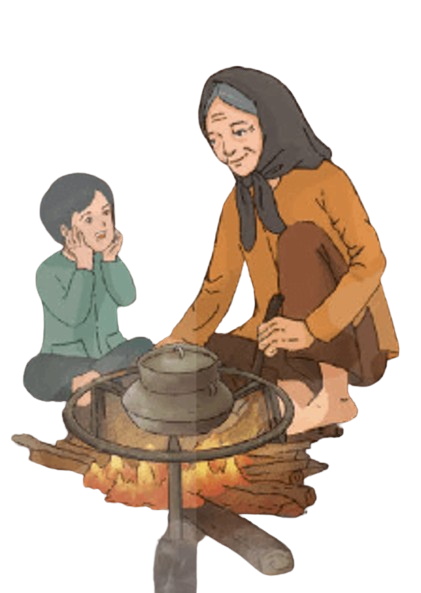 Xác định một số biện pháp tu từ và làm rõ tác dụng của chúng (câu 2 trong SGK)
b. Biện pháp tu từ
Biện pháp tu từ
Ẩn dụ (bếp lửa)
Điệp từ (nhóm)
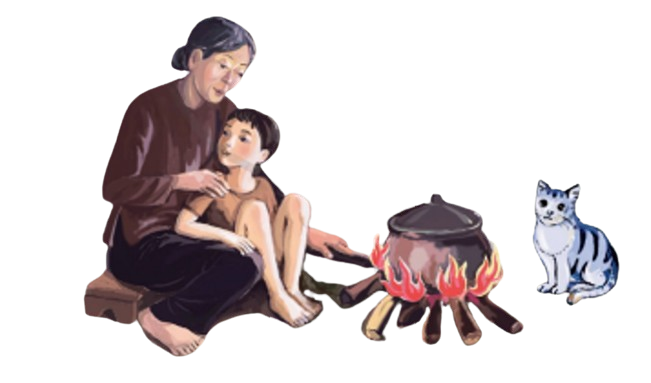 Điệp ngữ (bếp lửa, một ngọn lửa),...
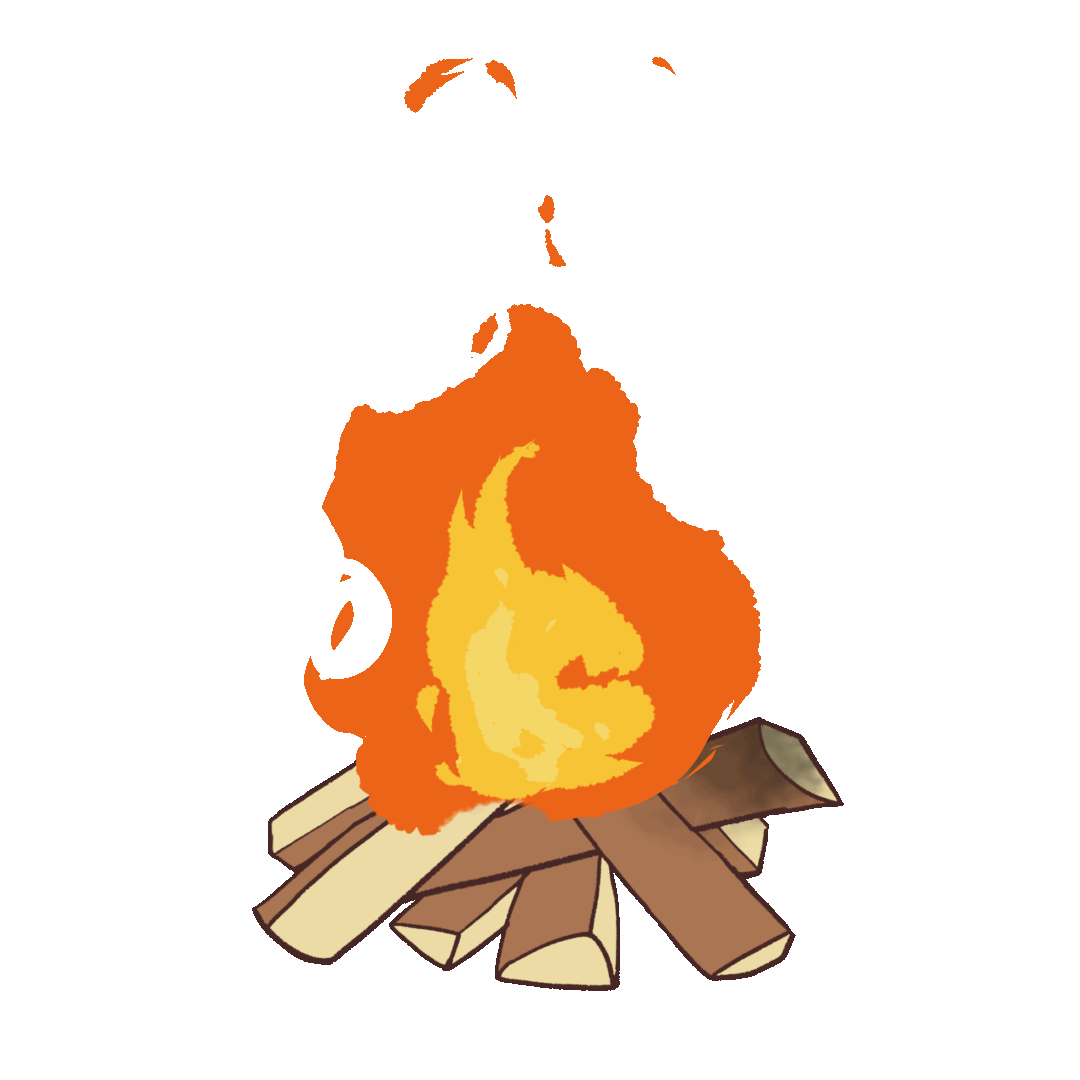  Tác dụng: mở rộng và nhấn mạnh ý nghĩa hình ảnh bếp lửa: không phải chỉ là bếp lửa bình thường mà là ngọn lửa của tình yêu thương, niềm tin, của những giá trị tốt đẹp trong cuộc sống mà bà đã gieo mầm trong lòng cháu.
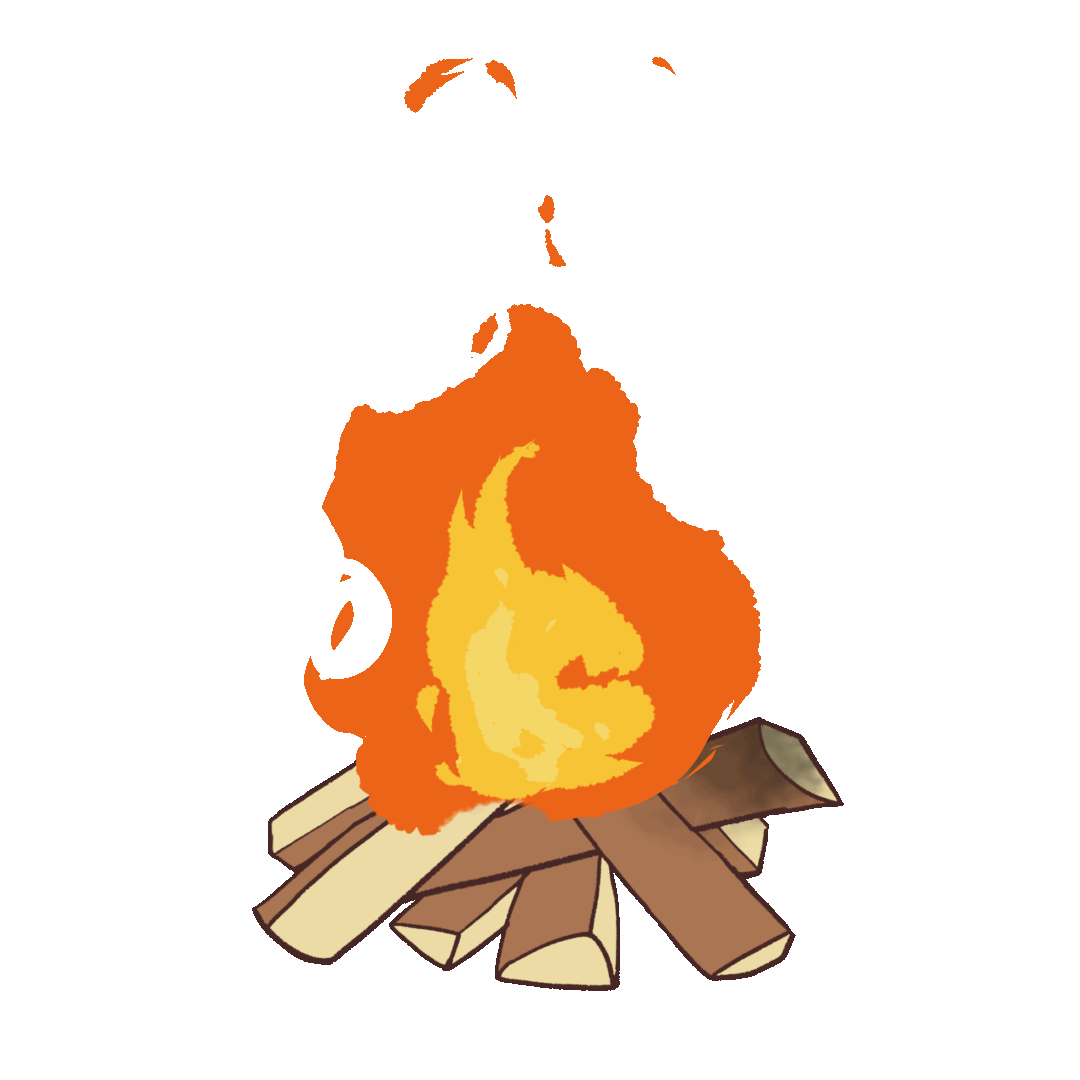 c. Sự kết hợp giữa yếu tố miêu tả và biểu cảm
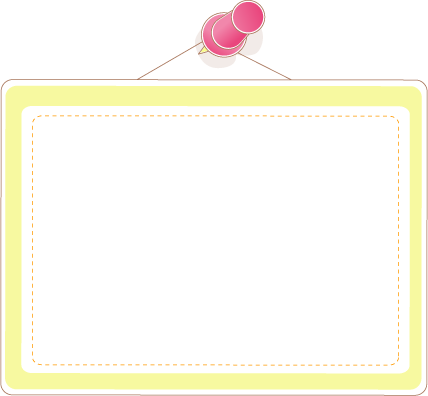 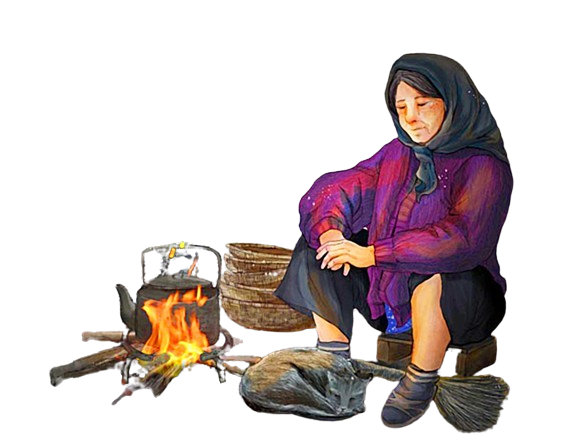 Liệt kê vào PHT số 3 các hình ảnh, từ ngữ thể hiện yếu tố biểu cảm, yếu tố miêu tả, yếu tố tự sự và làm rõ tác dụng của sự kết hợp giữa ba yếu tố này (câu 3 SGK)
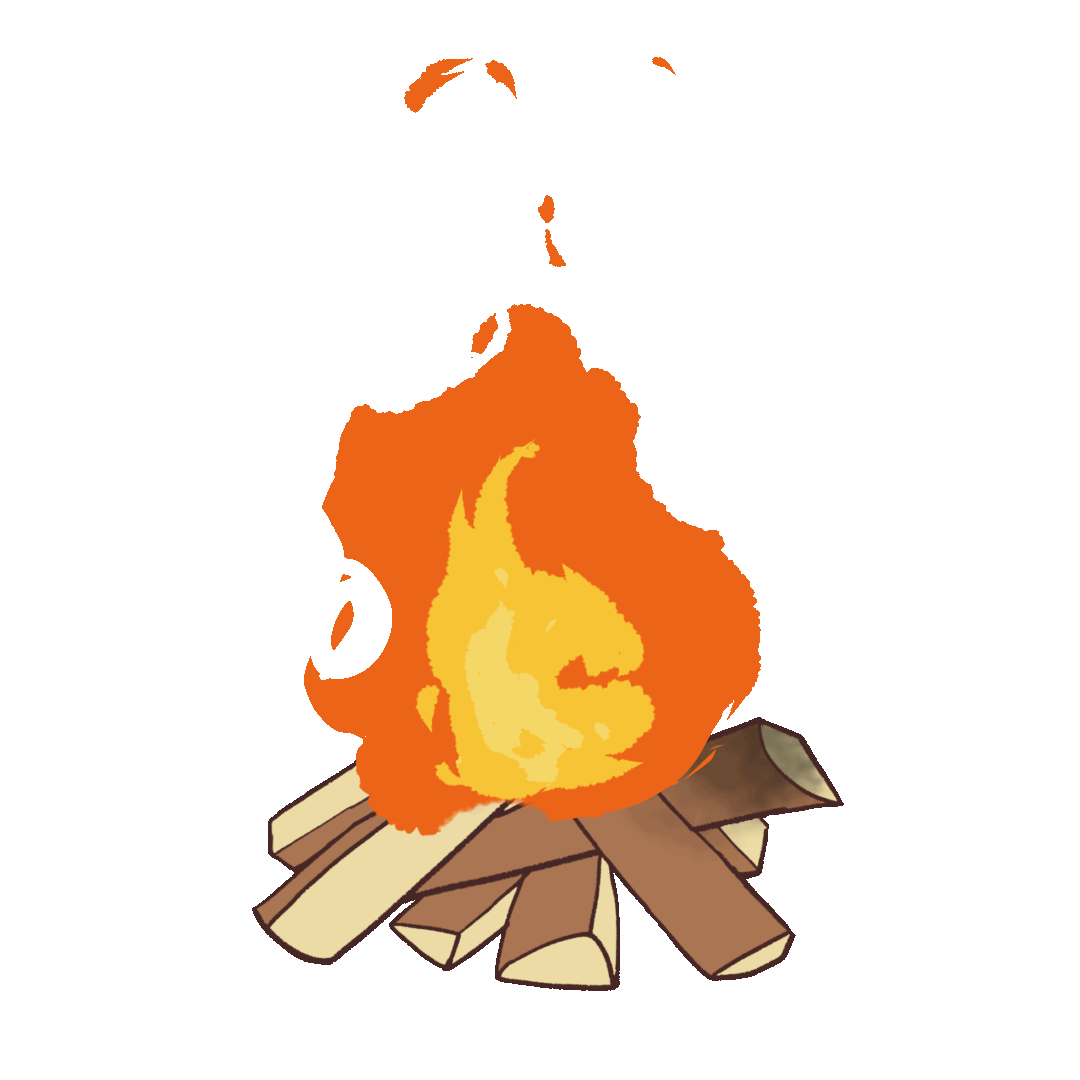 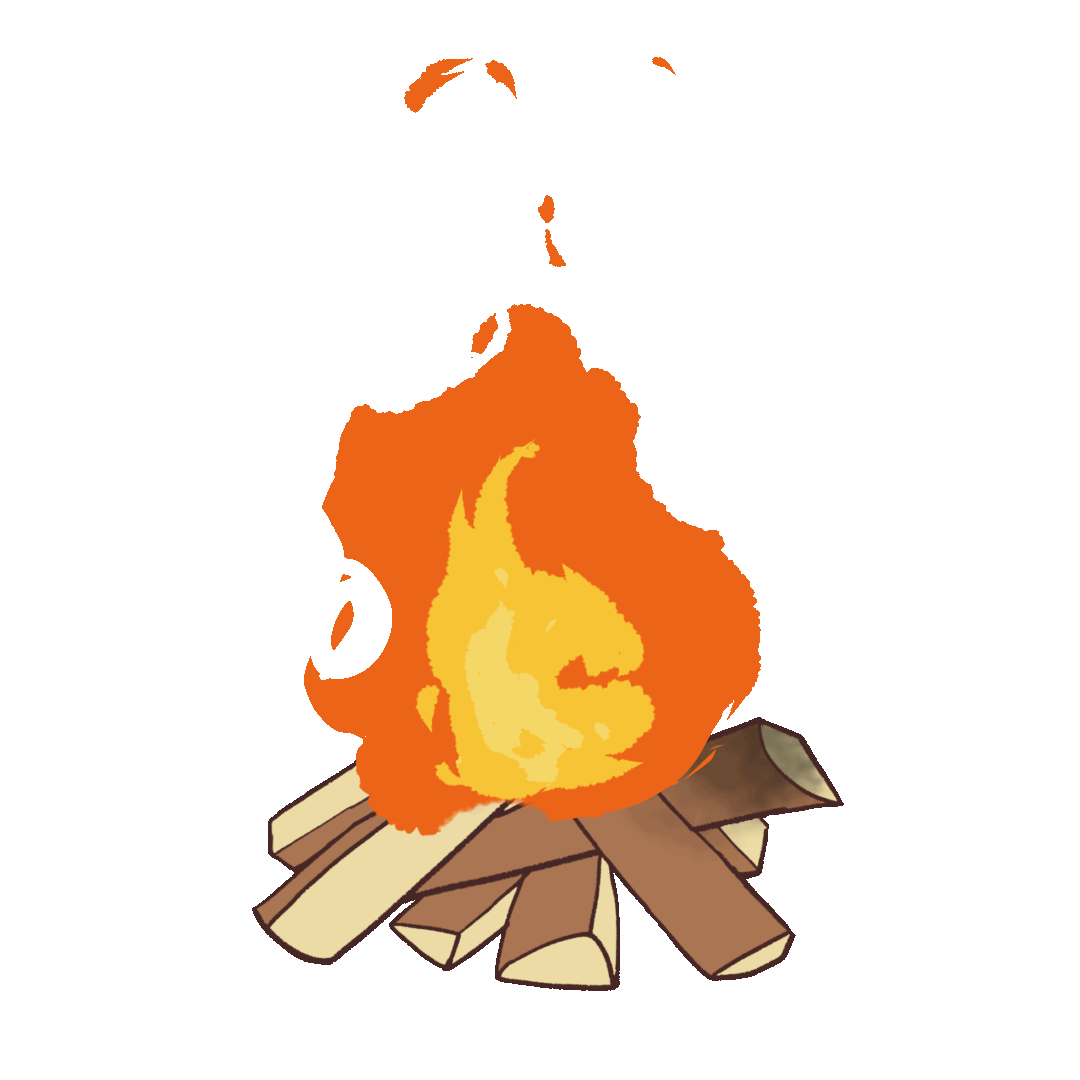 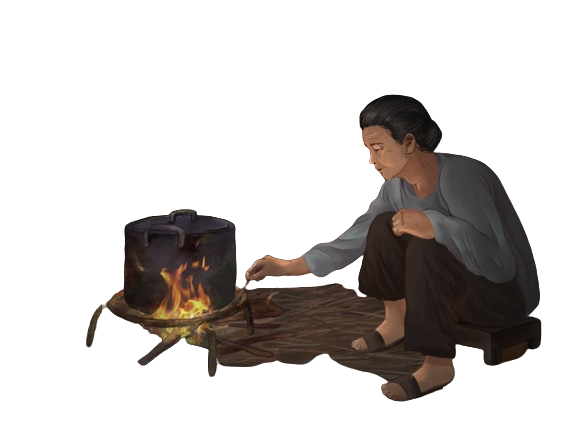 Pht: ….
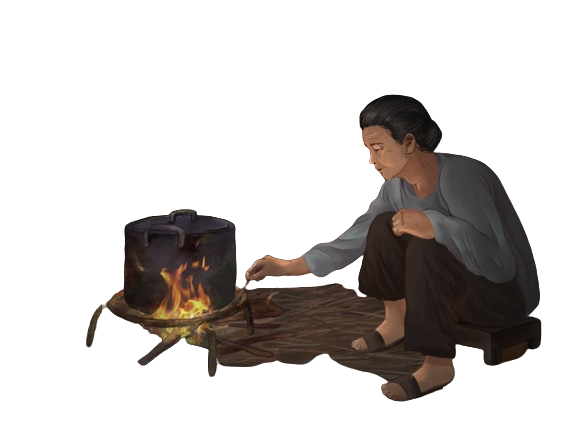 Pht: ….
Suốt bài thơ là sự hồi tưởng, kể lại câu chuyện về bà từ khi cháu mới 4 tuổi đến lúc đi học, đối thoại với bà (Khi tu hú kêu, bà còn nhớ không bà), tái hiện nguyên văn lời dặn cháu của bà).
Các chi tiết trong câu chuyện được miêu tả sống động (bếp lửa chờn vờn sương sớm: gợi tả hình ảnh khói bếp toả trong sương mai; ấp iu nồng đượm: gợi tả sự ấm áp; khô rạc ngựa gầy: gợi tả hình ảnh gầy gò, thiếu ăn của con ngựa; lầm lụi: gợi tả sự vất vả, lầm than, âm thầm,...
Từng chi tiết, hình ảnh đều chất chứa tình cảm thương yêu, nghẹn ngào, kính trọng dành cho bà, những giá trị tinh thần mà bà đã trao truyền cho con cháu cùng với những từ cảm thán, bộc lộ trực tiếp tình cảm của tác giả với bà
Thể hiện hình ảnh bà sống động, cụ thể từ lúc nhân vật "cháu" còn nhỏ đến lúc trưởng thành, thể hiện tình cảm yêu thương vô bờ và lòng biết ơn đối với bà.
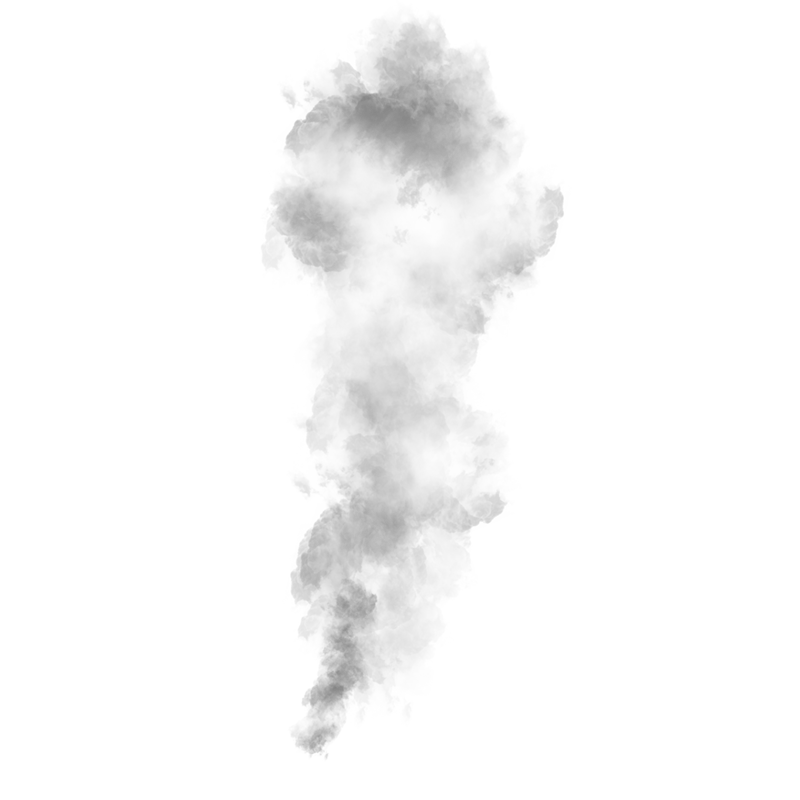 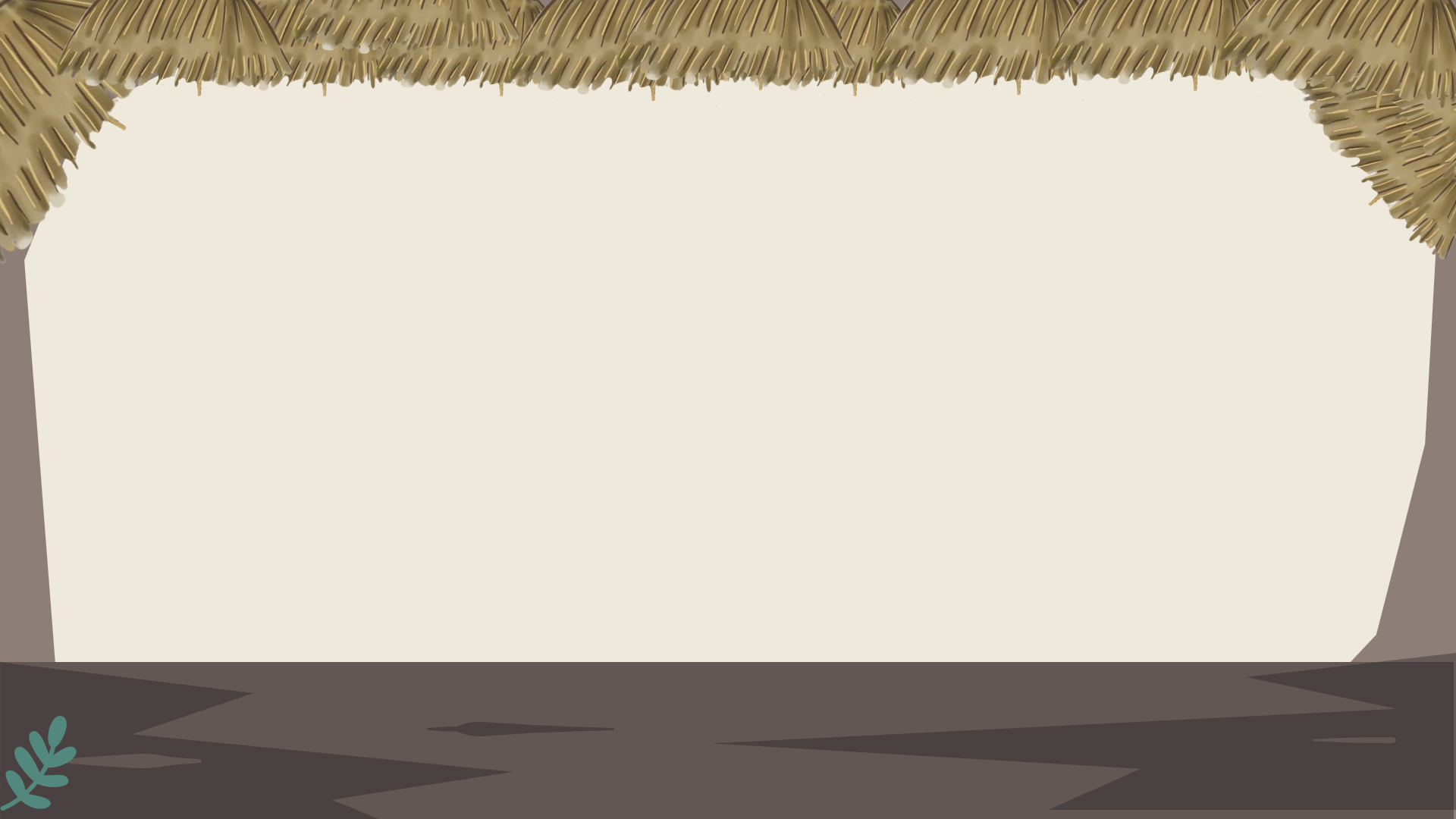 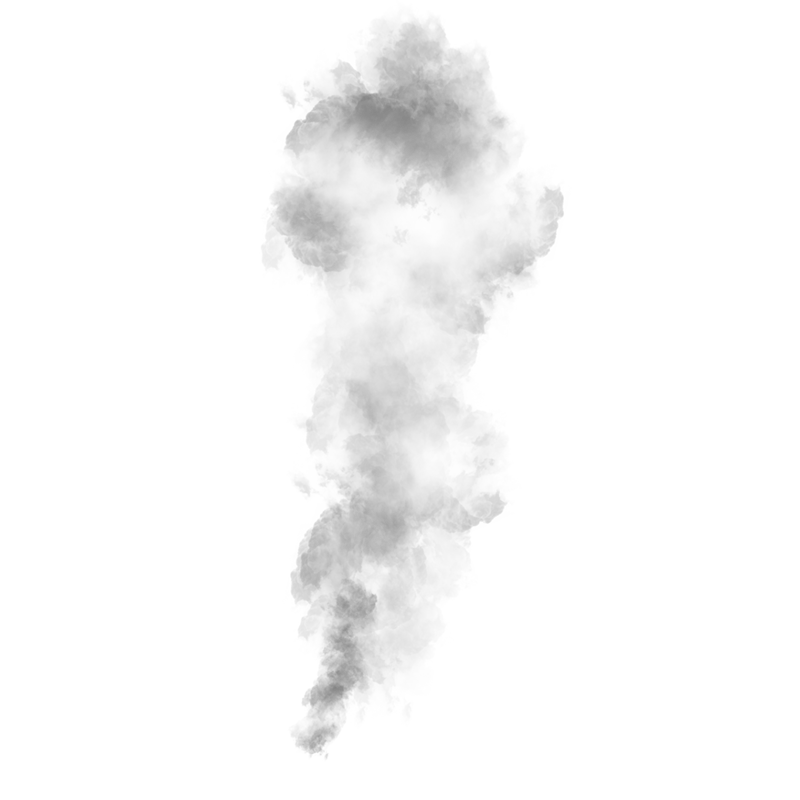 2
Tìm hiểu mạch cảm xúc, cảm hứng chủ đạo
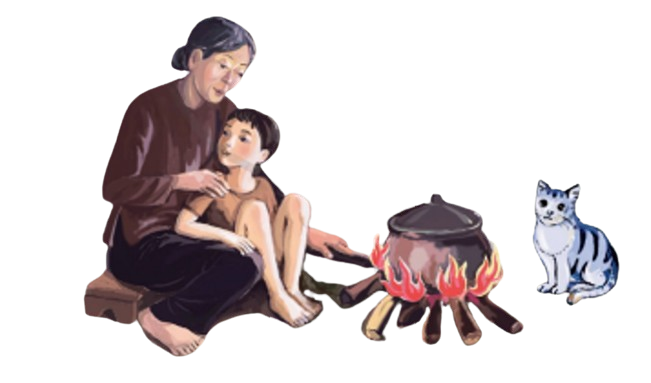 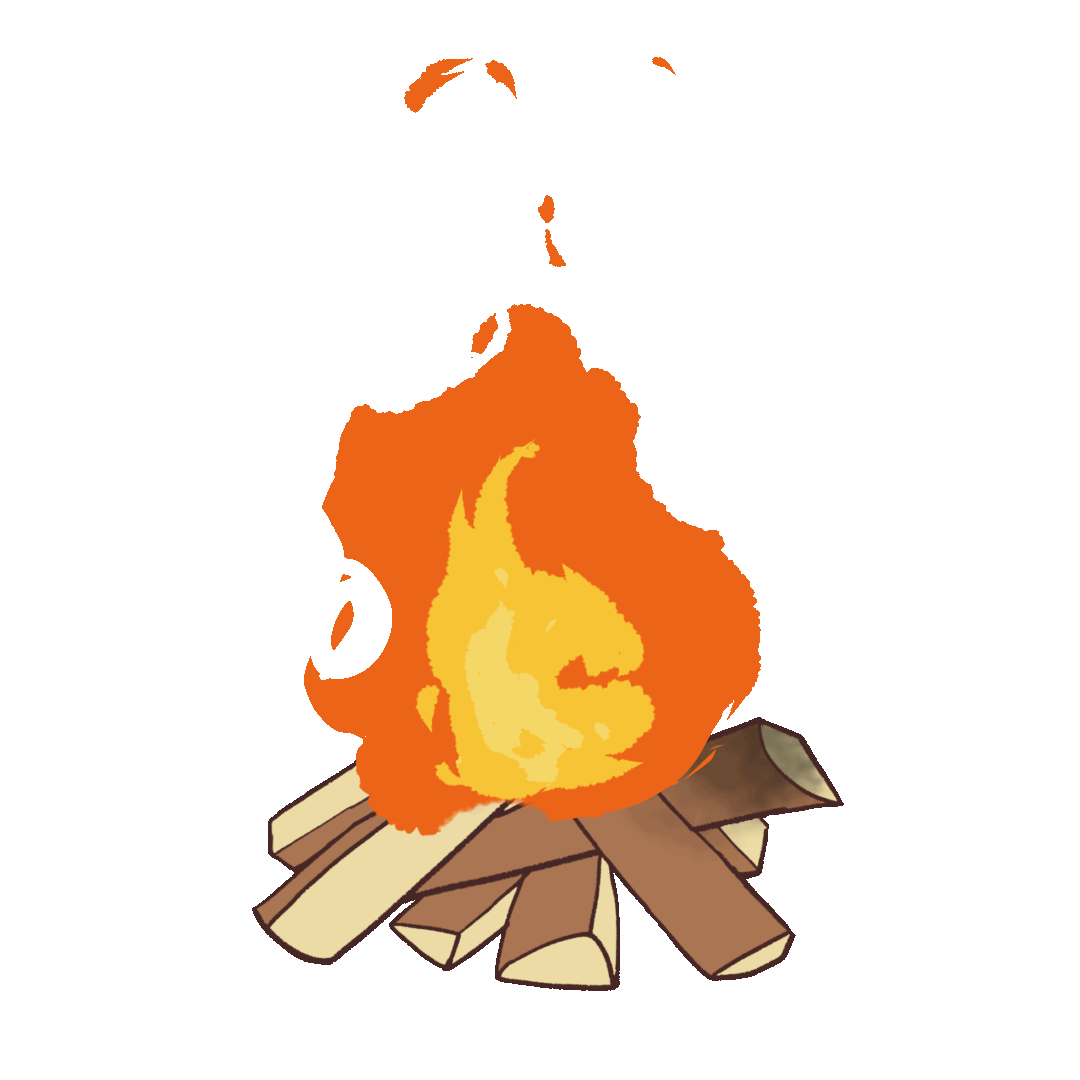 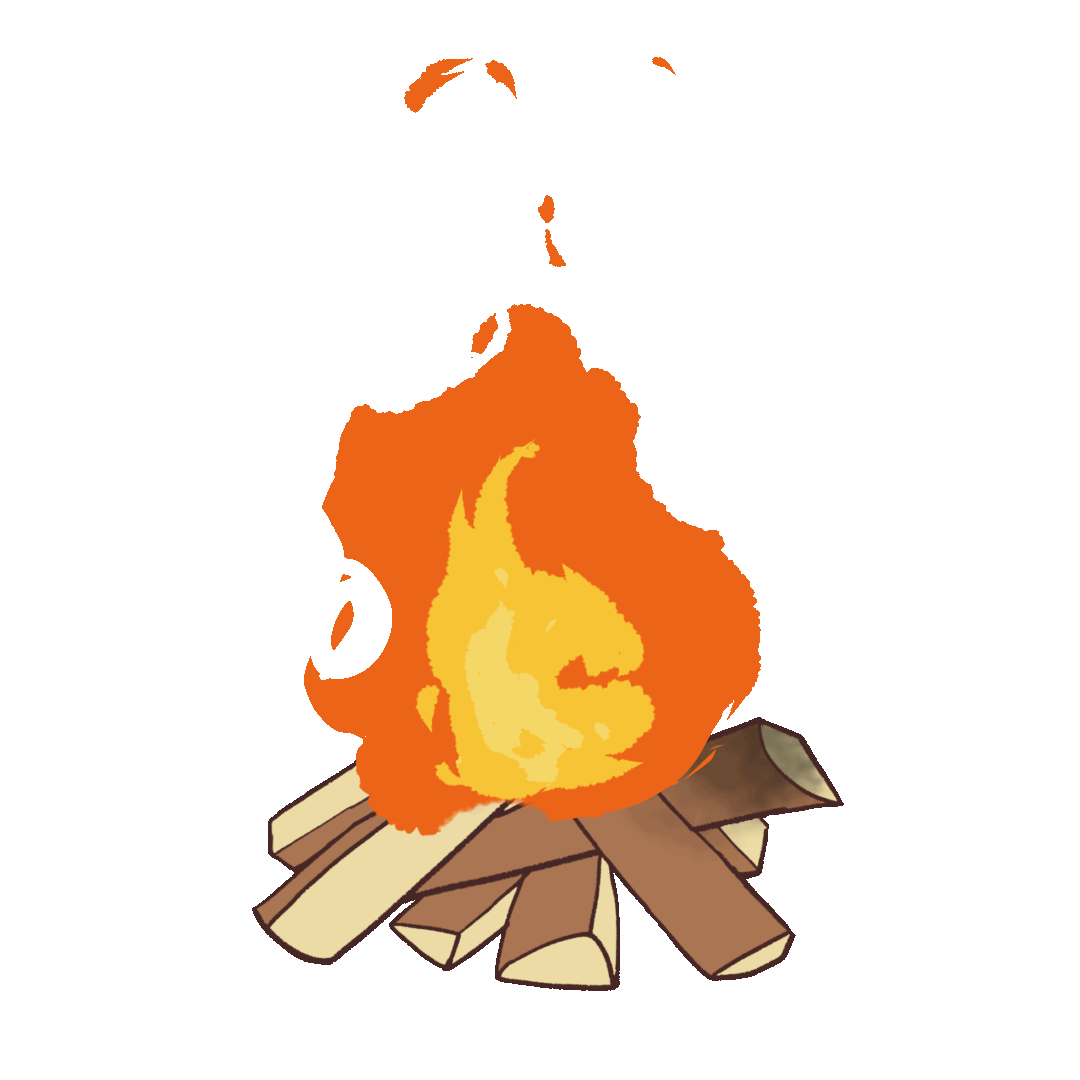 2. Tìm hiểu mạch cảm xúc, cảm hứng chủ đạo
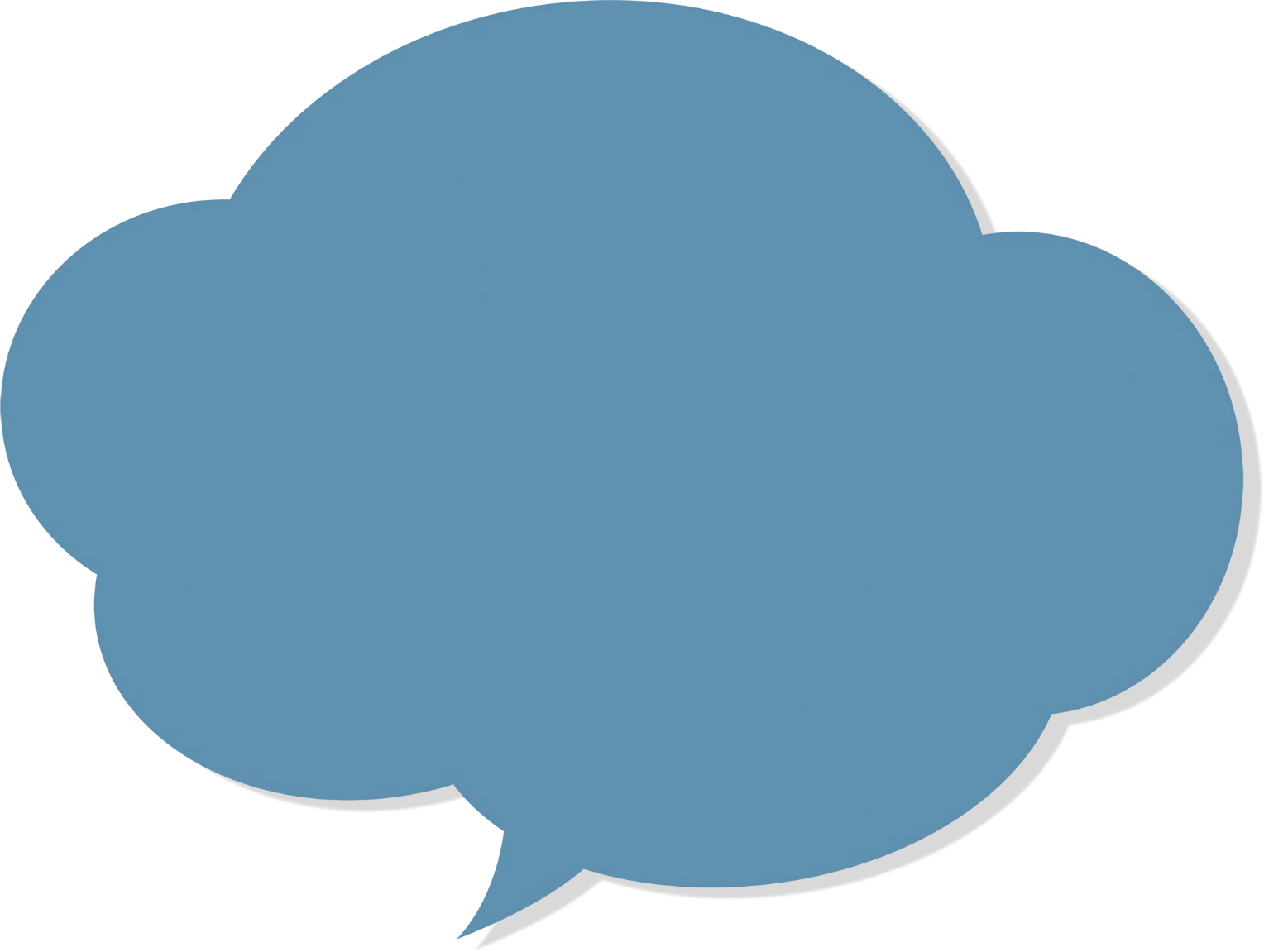 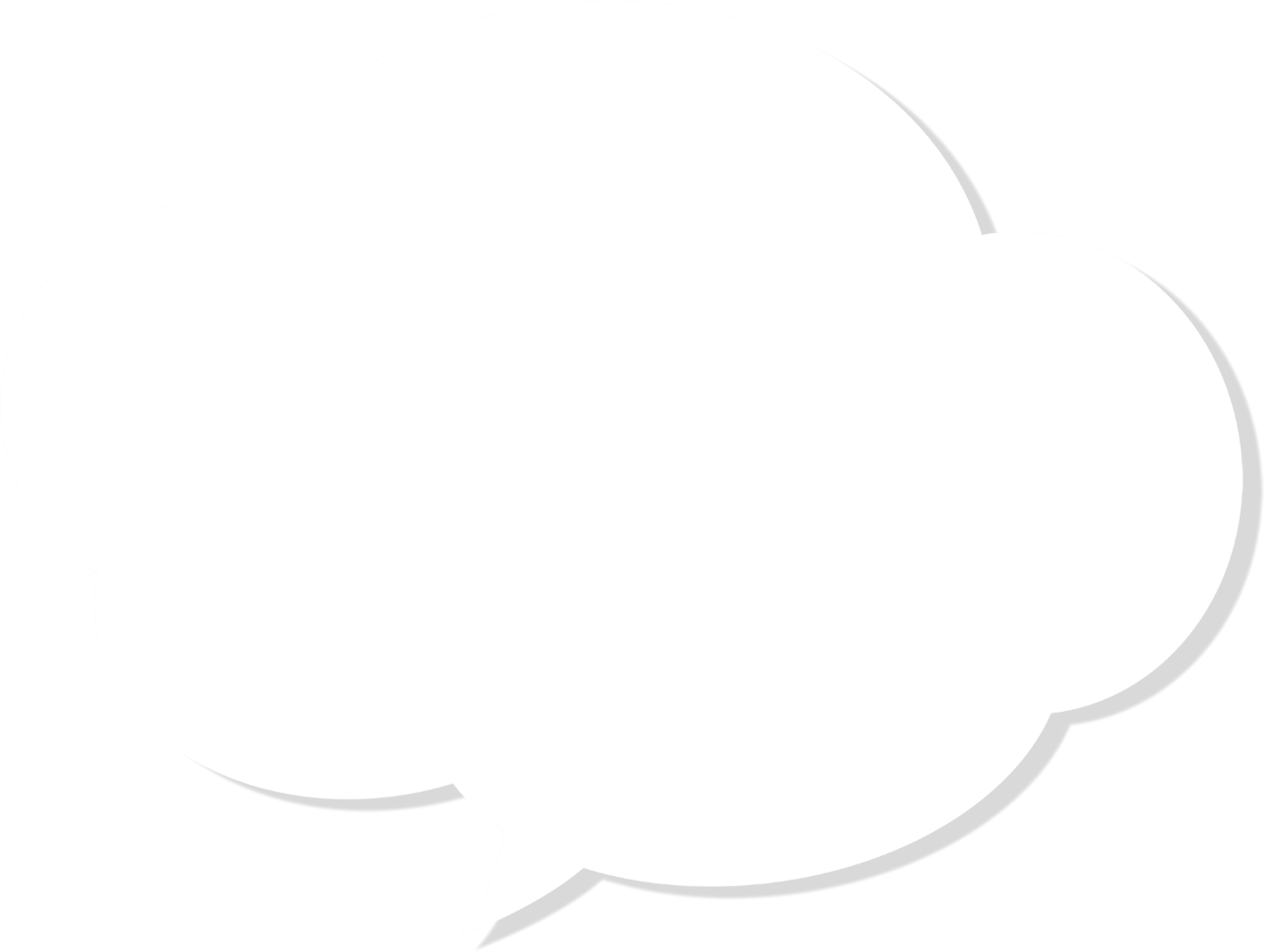 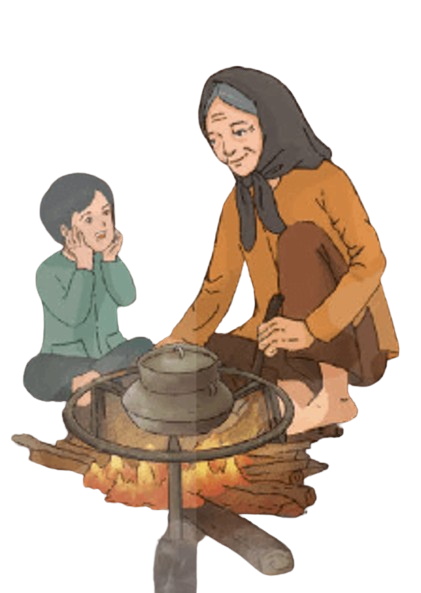 Các nhóm đọc lại 
bài thơ, xác định bố cục, từ đó xác định mạch cảm xúc, cảm hứng chủ đạo và điền vào sơ đồ
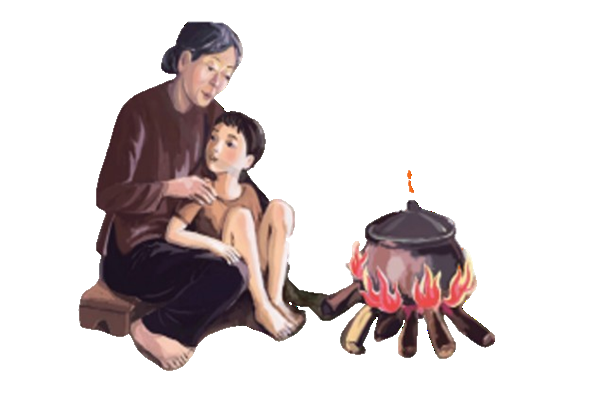 MẠCH CẢM XÚC
BỐ CỤC
Cảm hứng chủ đạo
..................
..................
..................
..................
.................
.................
................
Khổ …...
Khổ .......................
Khổ …....
Khổ ...................
Khổ .........
Khổ ..................
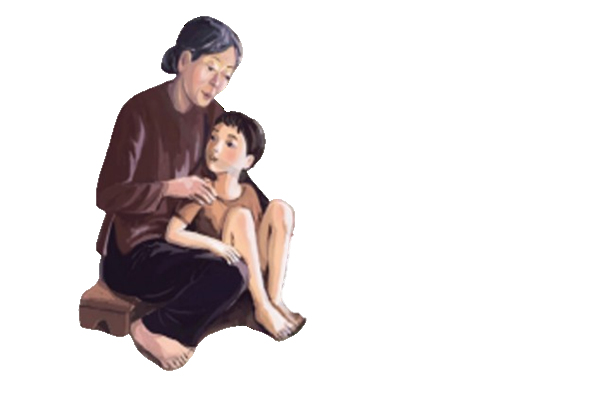 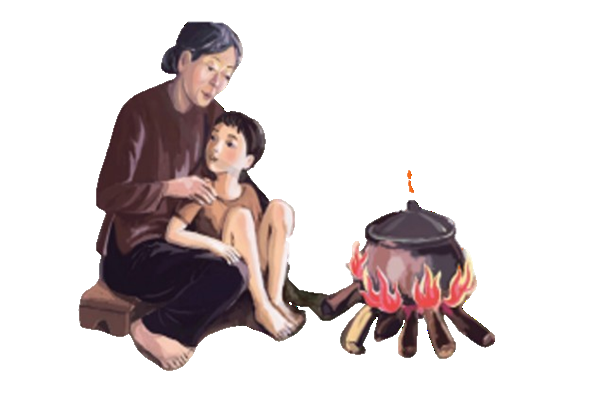 MẠCH CẢM XÚC
BỐ CỤC
Cảm hứng chủ đạo
Khổ 1
Từ hồi tưởng về hình ảnh bếp lửa của bà
Phần 1:  
 1
cảm hứng ngợi ca hình ảnh bếp lửa ấm áp, thiêng liêng được nhóm lên từ bàn tay và tấm lòng của bà.
Khổ 2,3,4,5
Phần 2:  
Khổ 2,3,4,5
Đến nghẹn ngào, thương yêu thiết tha, trân trọng những giá trị tốt đẹp mà bà trao truyền cho cháu
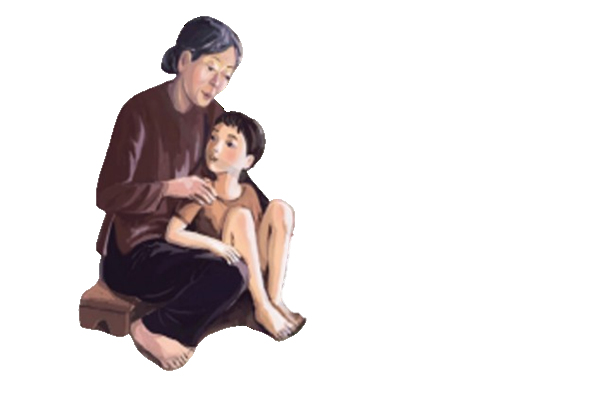 Khổ 6
Phần 3: 
Khổ 6
Đến đón nhận niềm vui trăm ngả nhưng vẫn khôn nguôi thương nhớ bà
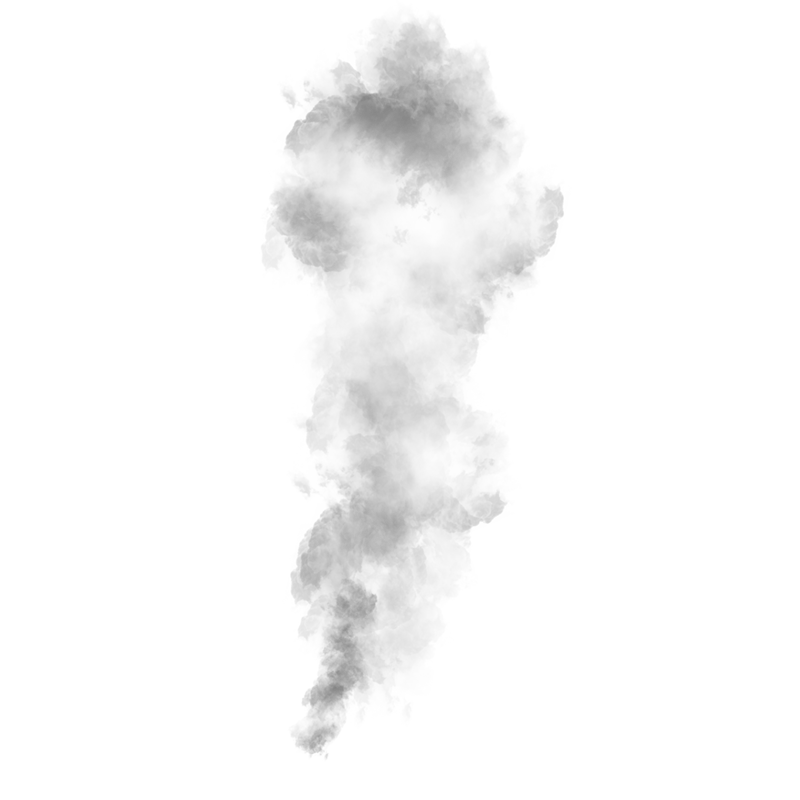 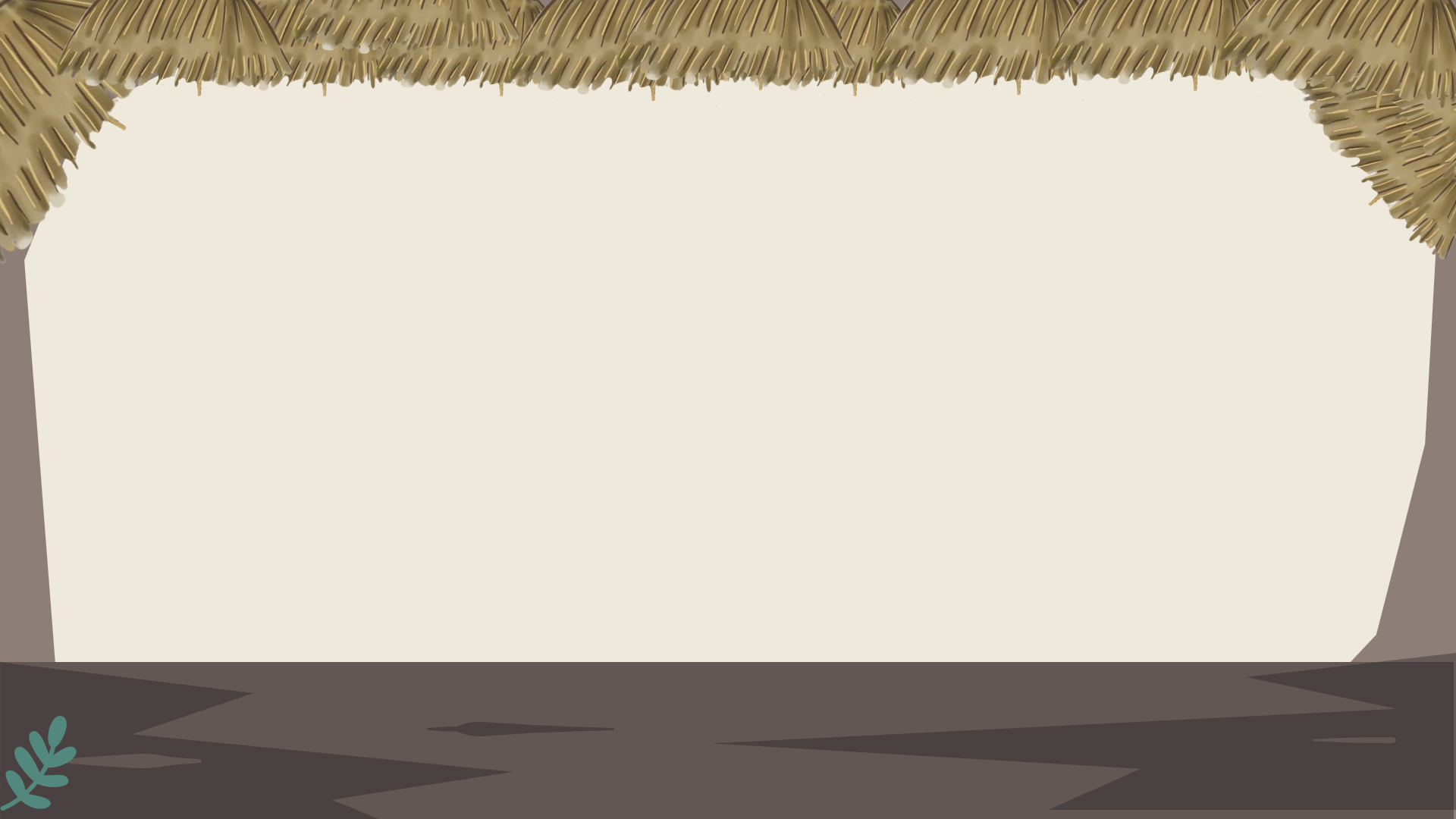 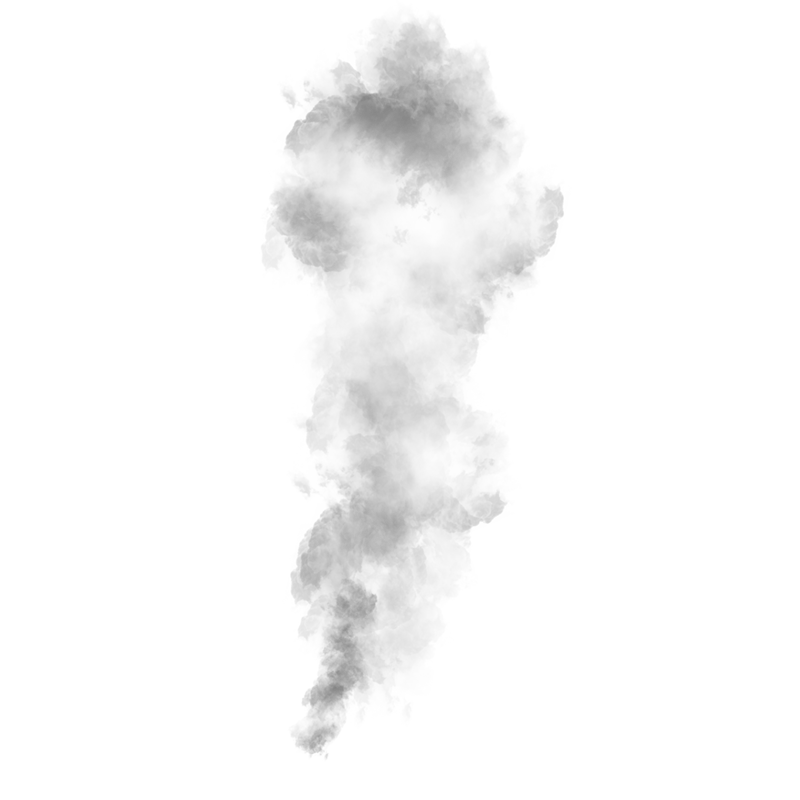 3
Tìm hiểu kết cấu, thông điệp và tư tưởng
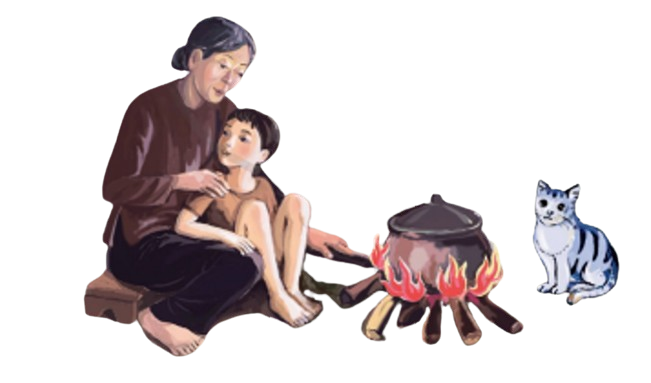 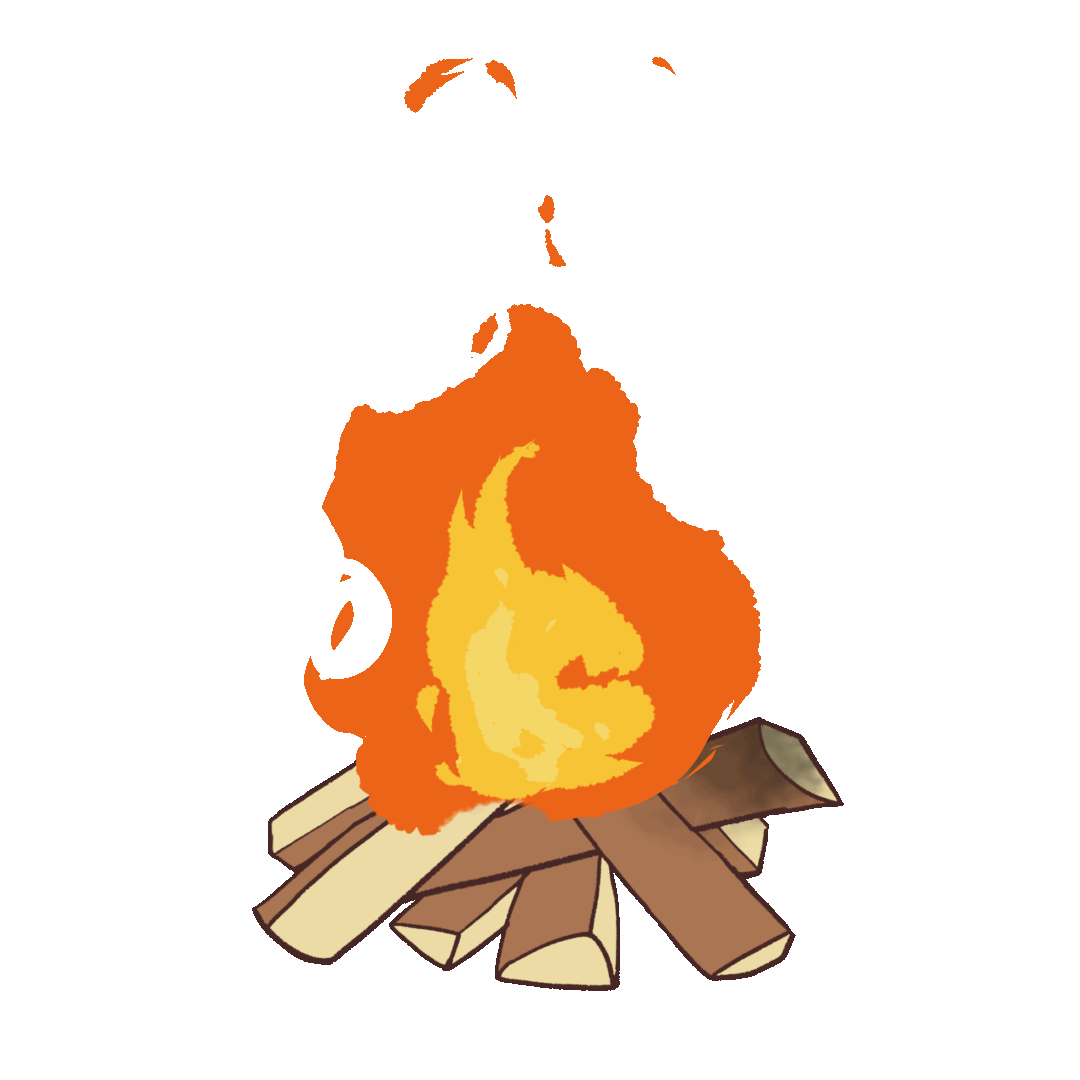 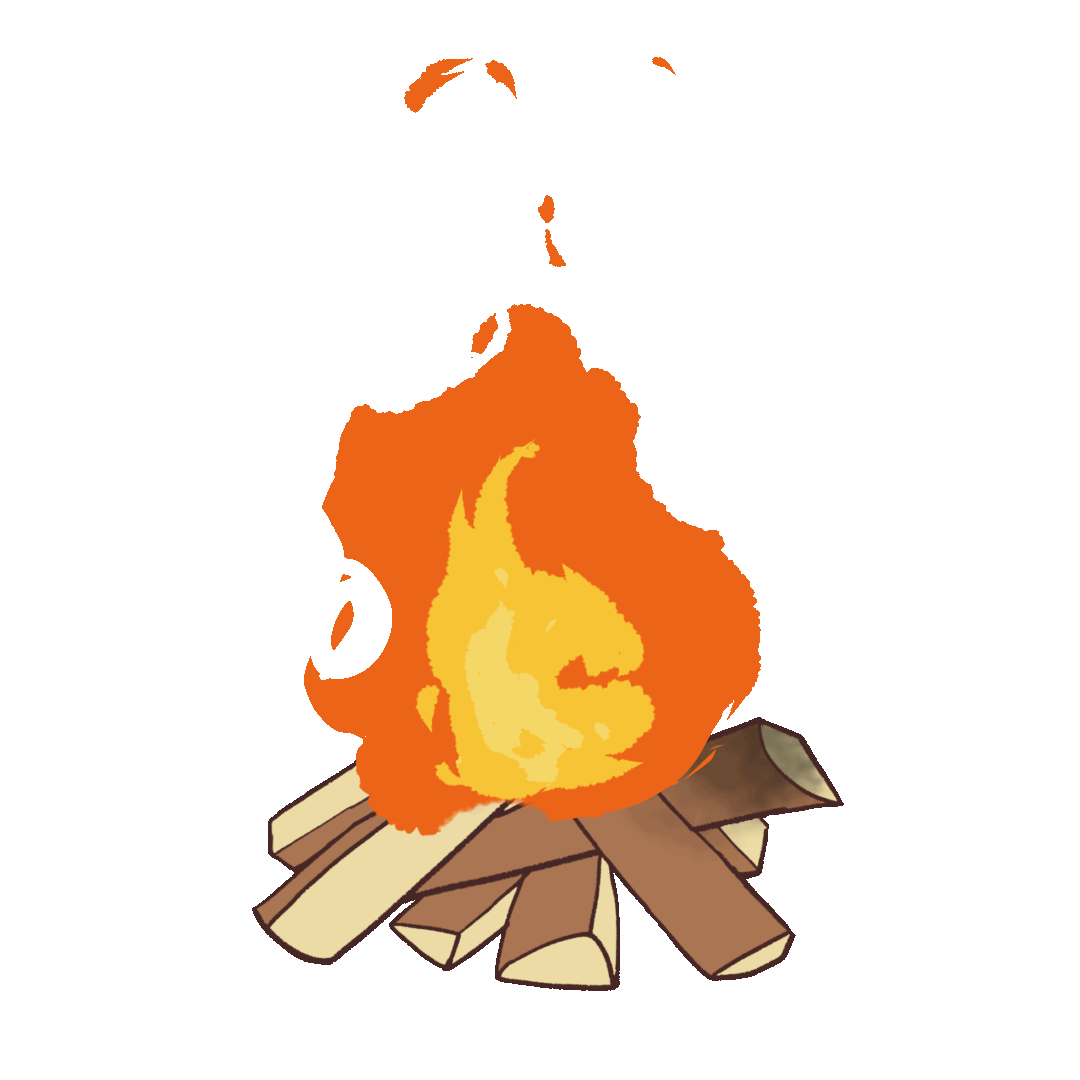 3. Tìm hiểu kết cấu, thông điệp và tư tưởng
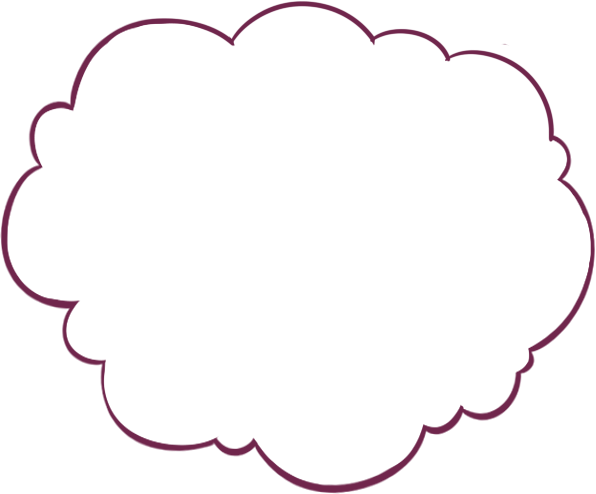 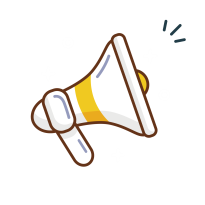 Hãy chỉ ra vài nét đặc sắc về kết cấu của bài thơ.
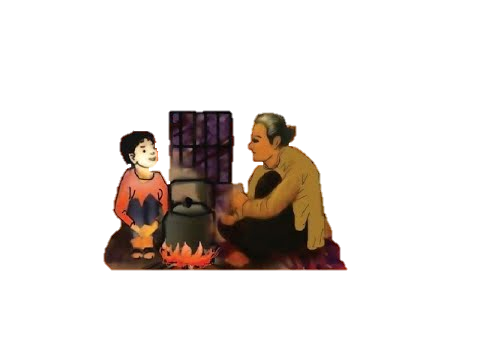 3. Tìm hiểu kết cấu, thông điệp và tư tưởng
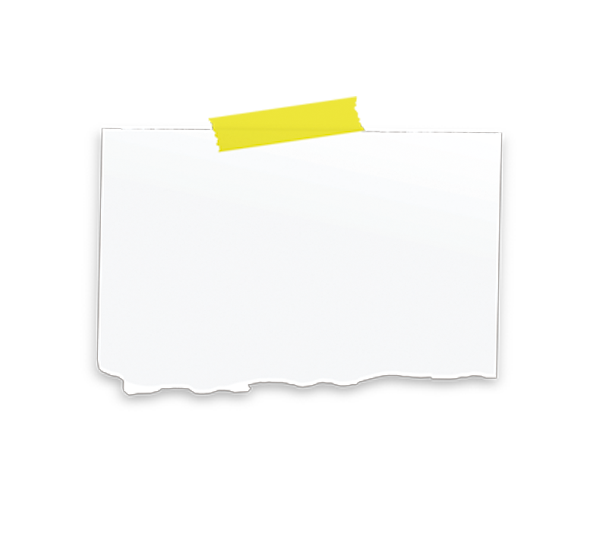 là tạo ra một chỉnh thể tác phẩm toàn vẹn từ nội dung đến hình thức: xây dựng hình ảnh sóng đôi bà – bếp lửa
01
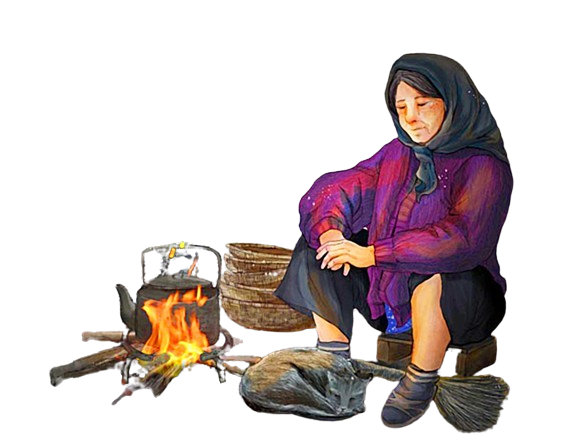 hình ảnh bà – hiện thân cho những giá trị tốt đẹp của người phụ nữ Việt Nam và tình cảm biết ơn, thương nhớ bà khôn nguôi.
Nét đặc sắc trong kết cấu của VB
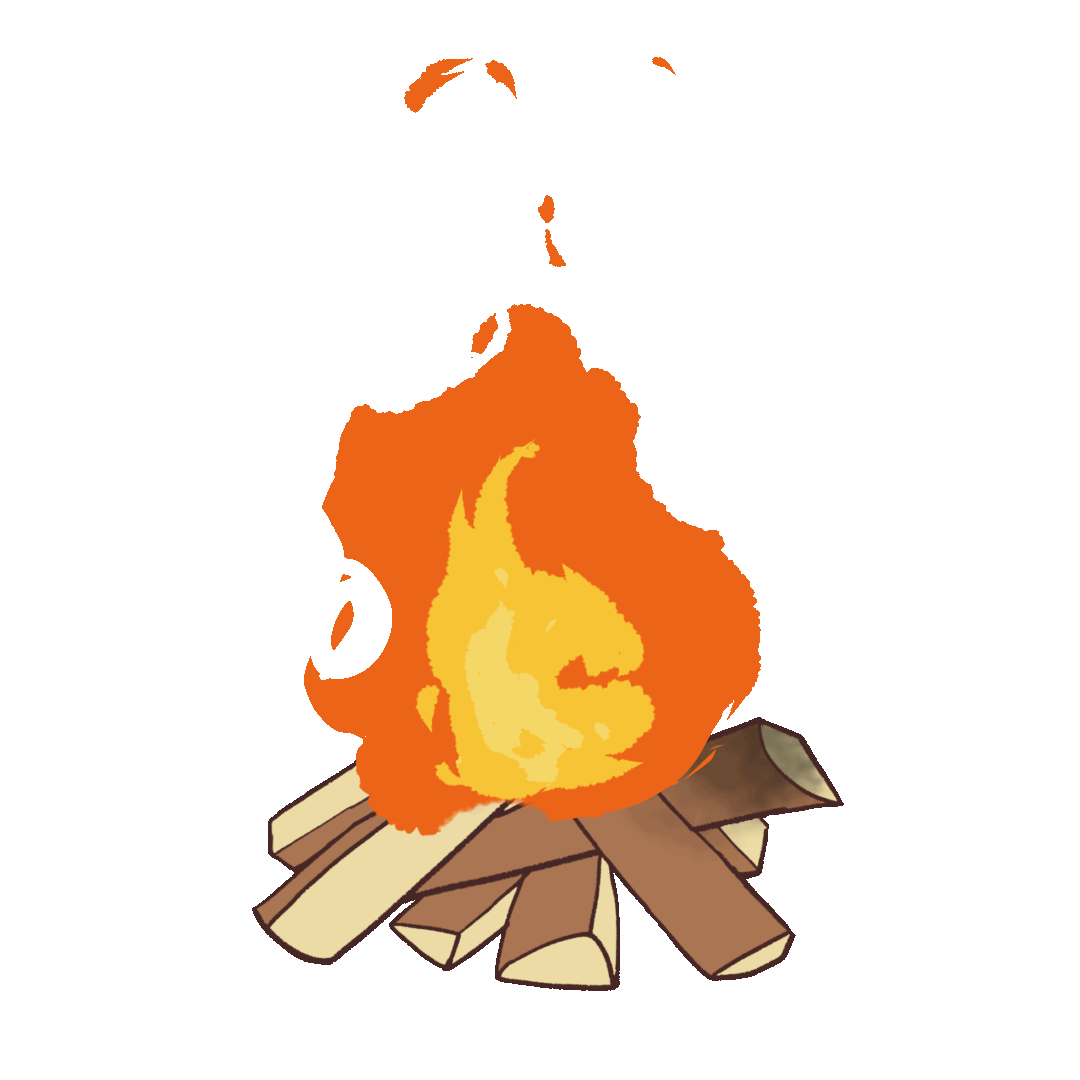 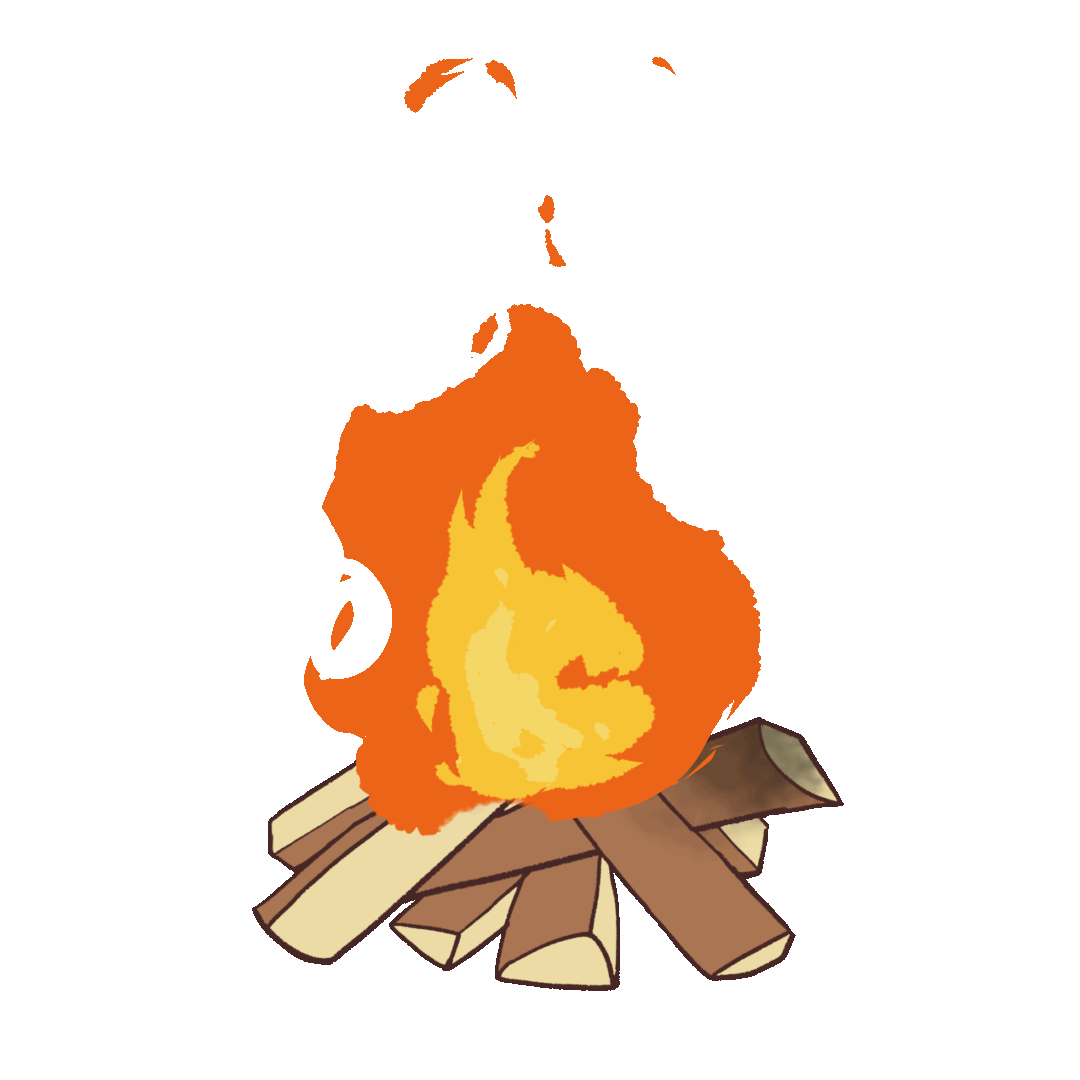 kết hợp các yếu tố tự sự, miêu tả, biểu cảm, sự phát triển của hình ảnh bếp lửa từ hình ảnh thực đến hình ảnh ẩn dụ,...
02
3. Tìm hiểu kết cấu, thông điệp và tư tưởng
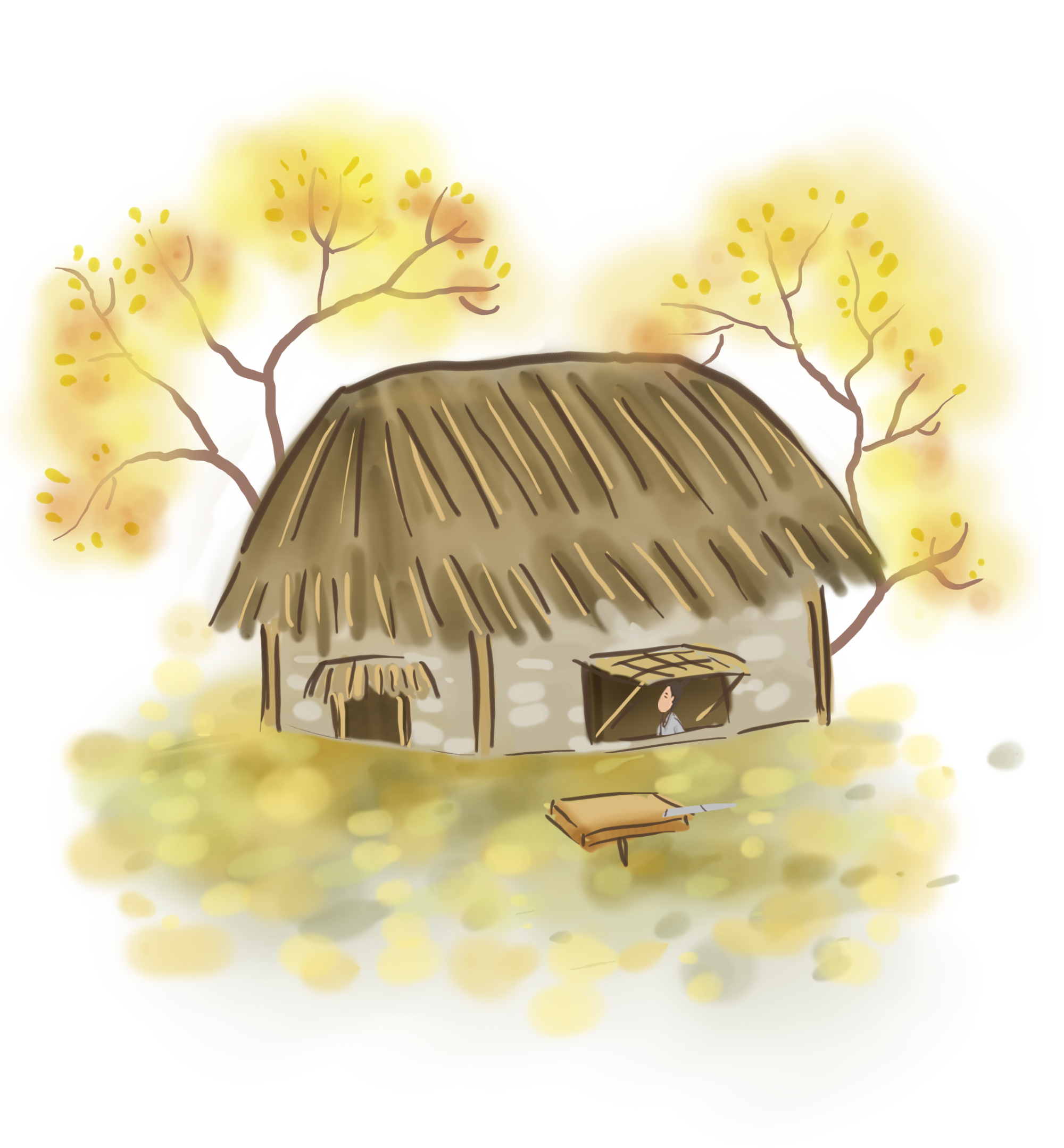 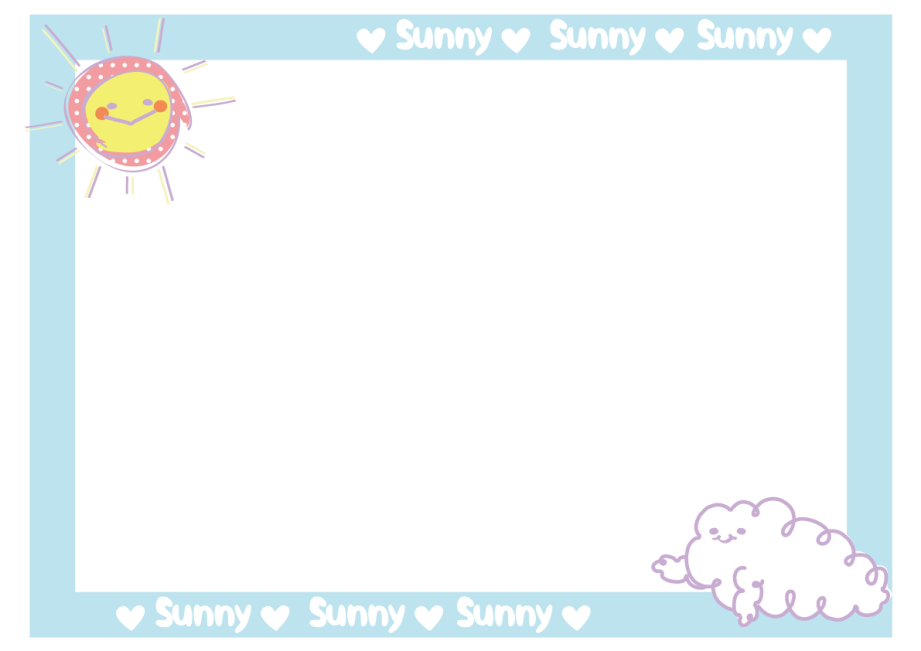 Theo em, tác giả muốn gửi đến người đọc thông điệp gì qua văn bản này?
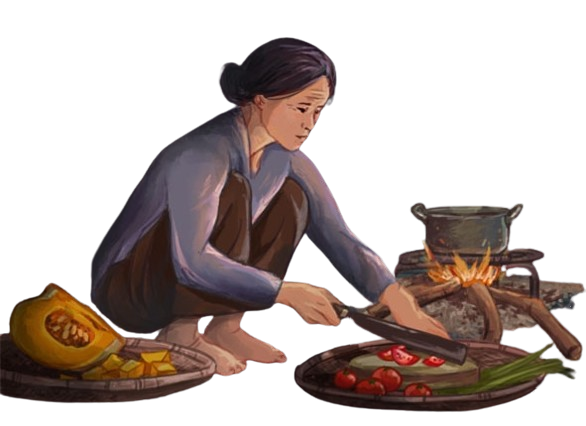 3. Tìm hiểu kết cấu, thông điệp và tư tưởng
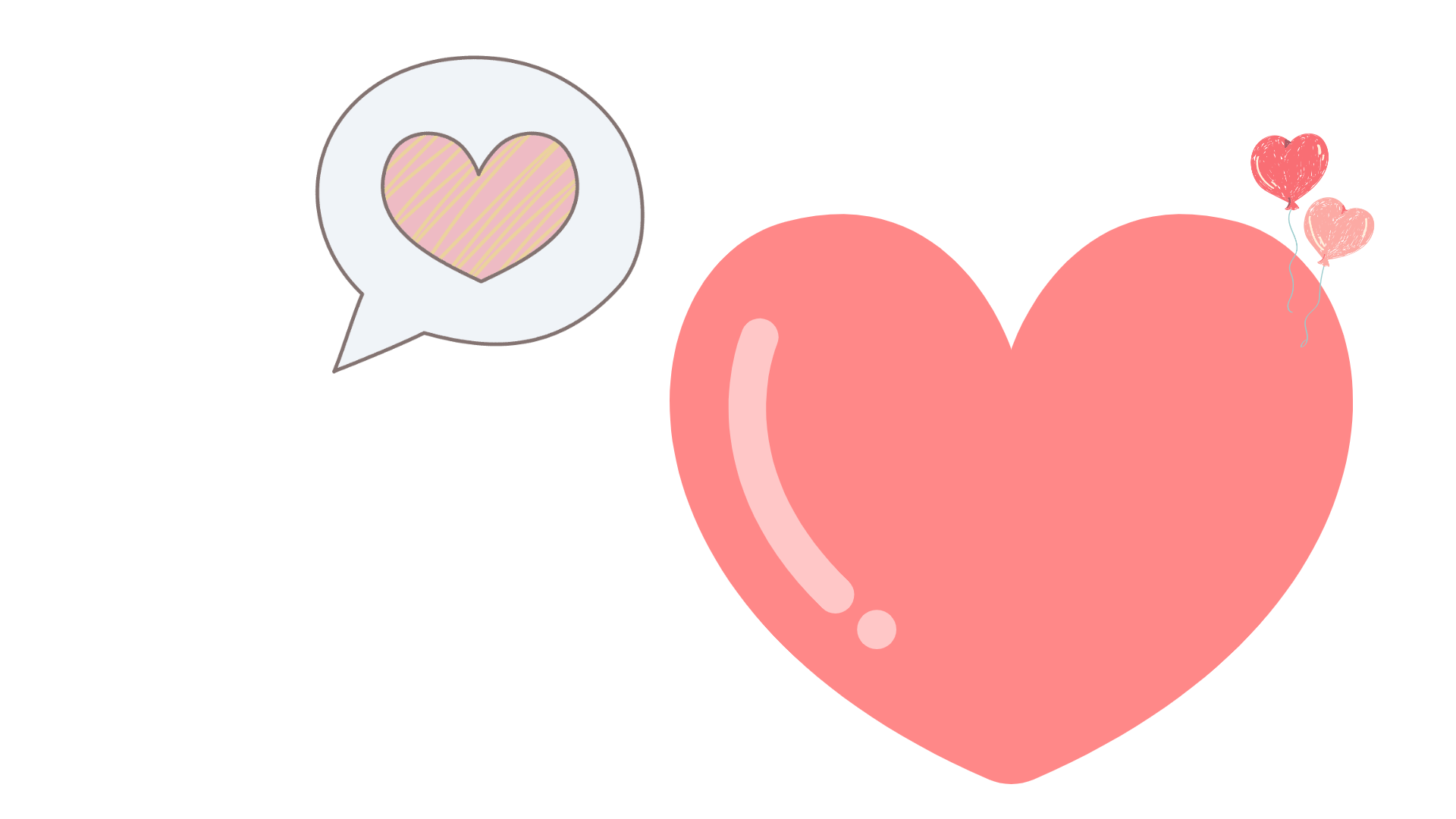 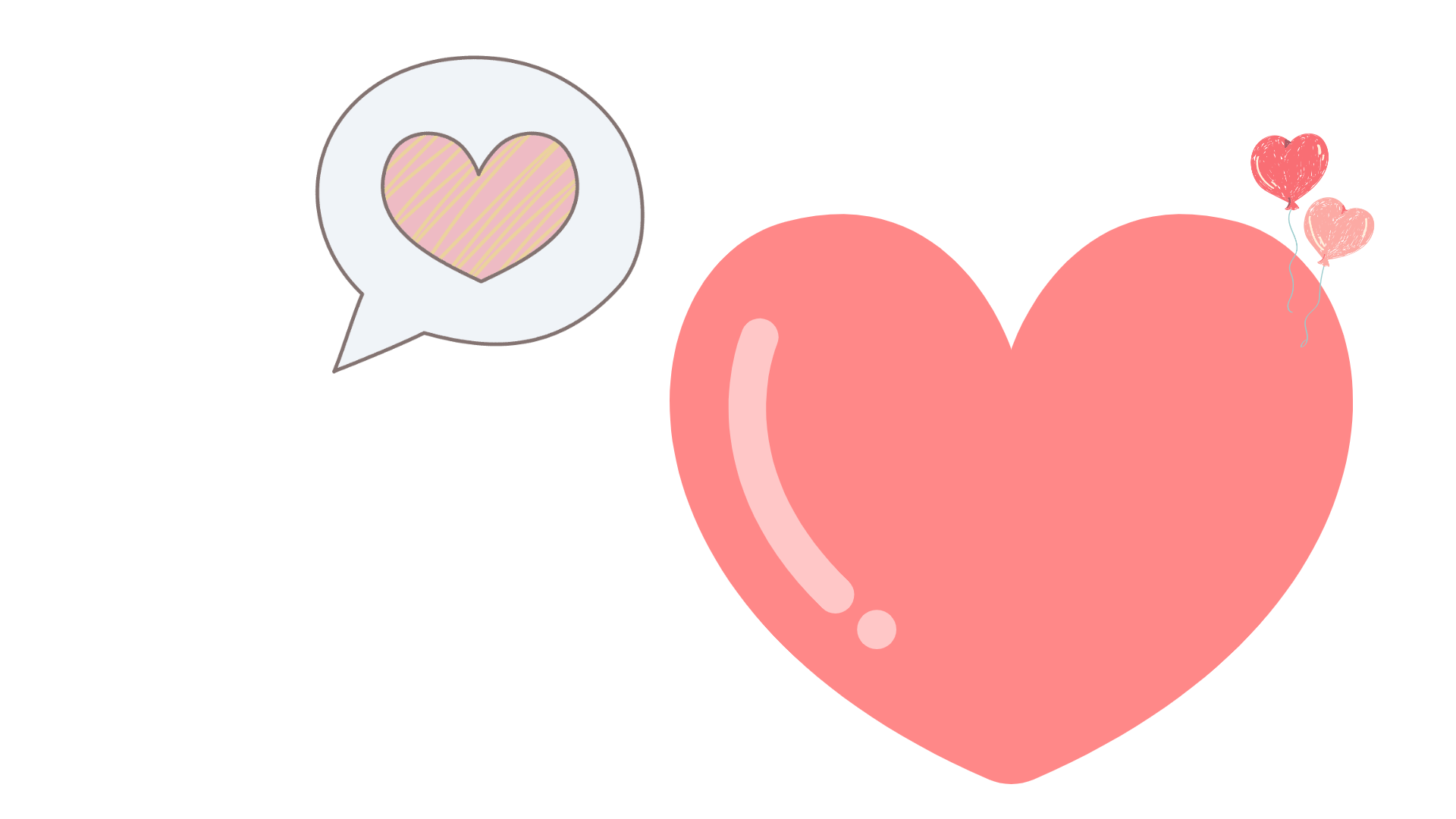 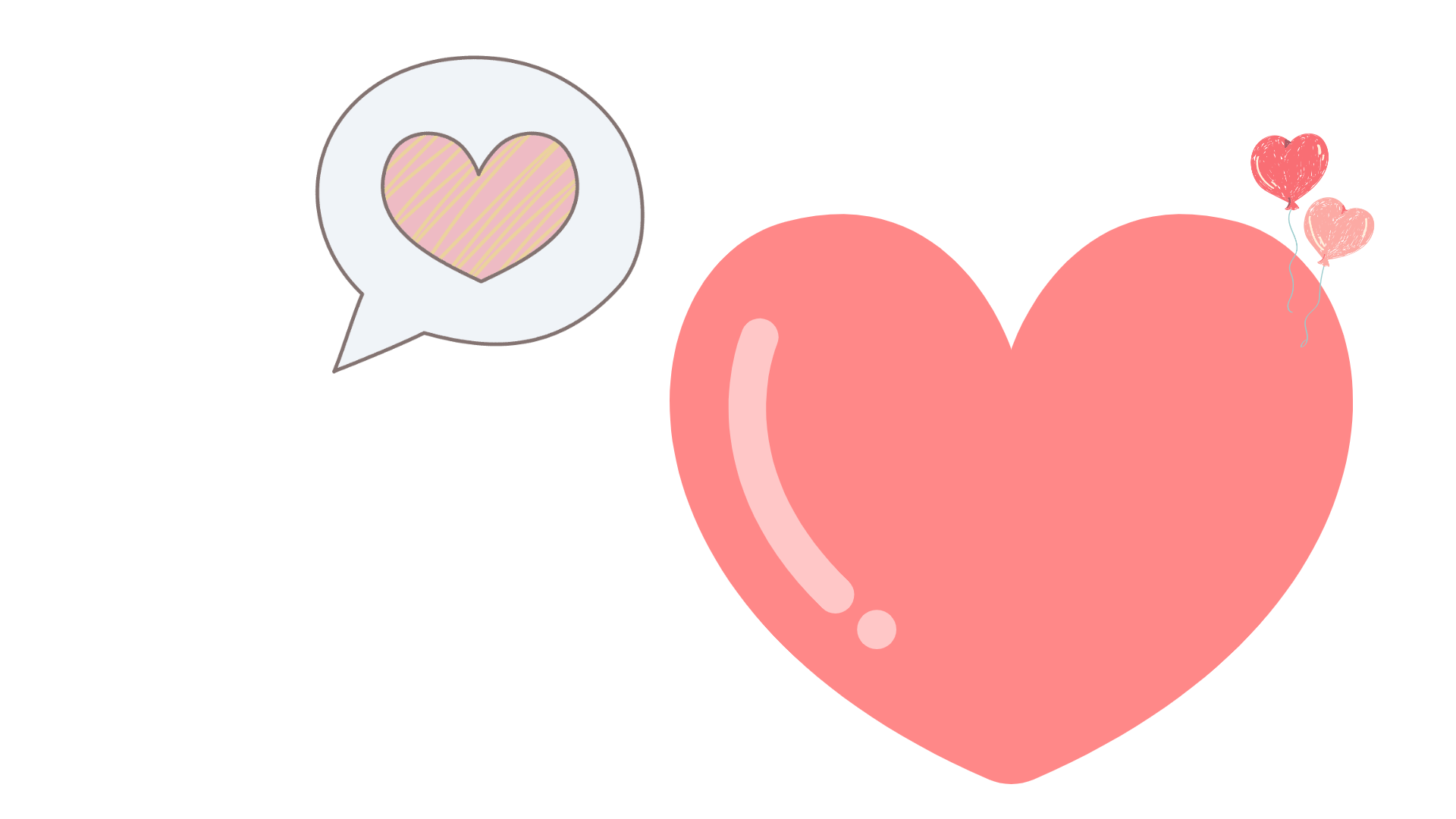 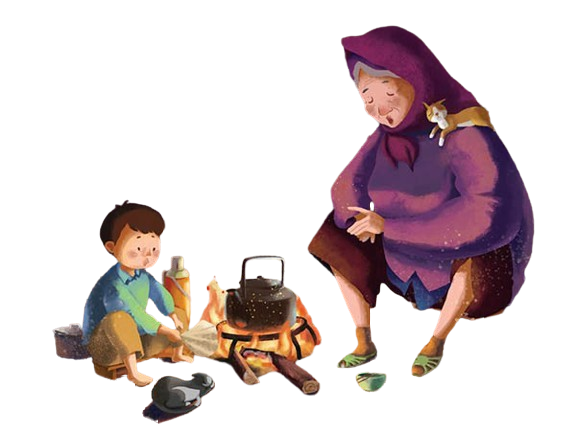 Thông 
điệp
Tình yêu thương là ngọn lửa dẫn dắt con người trong cuộc sống, là động lực giúp ta sống tốt hơn.
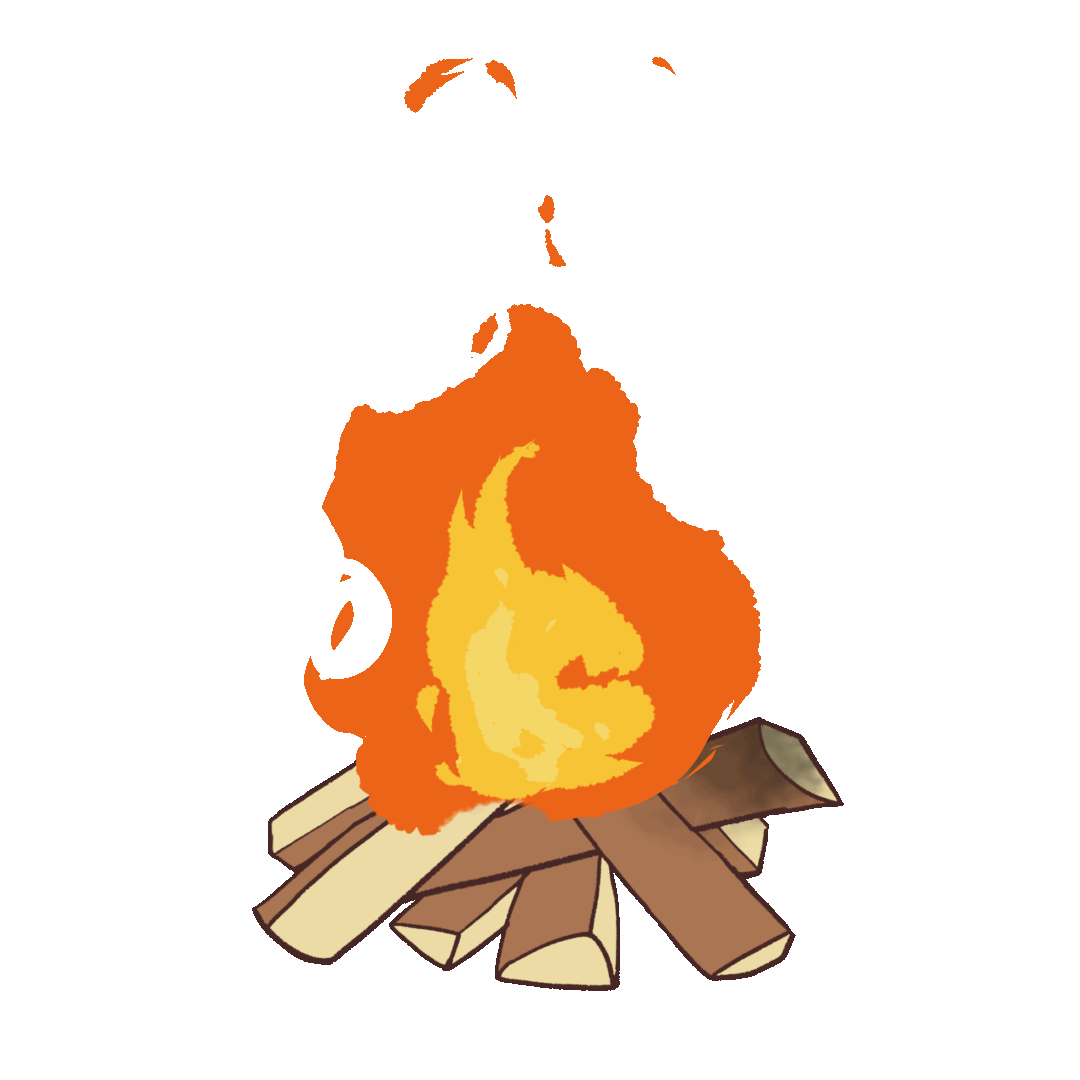 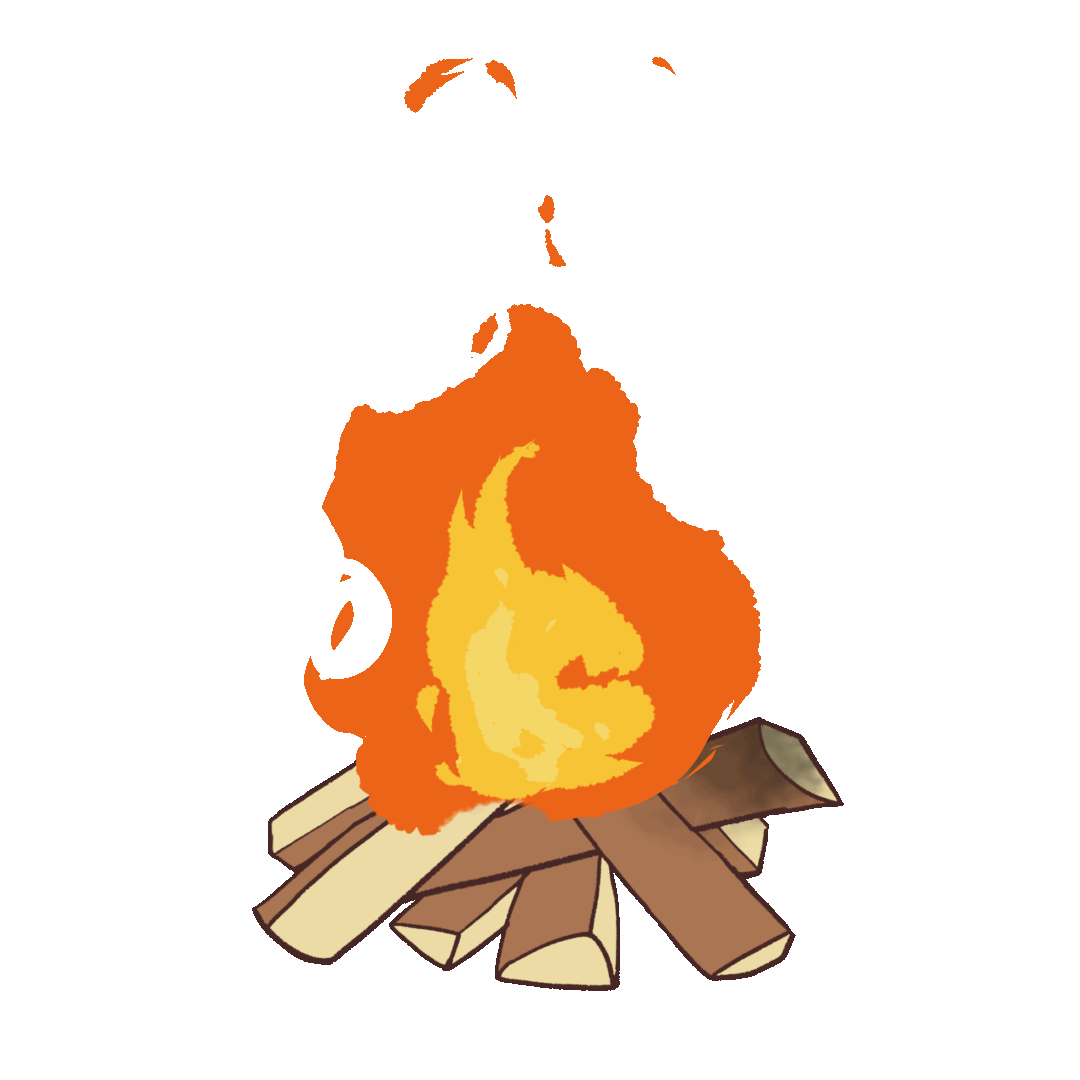 3. Tìm hiểu kết cấu, thông điệp và tư tưởng
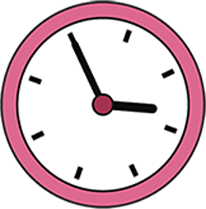 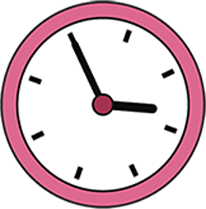 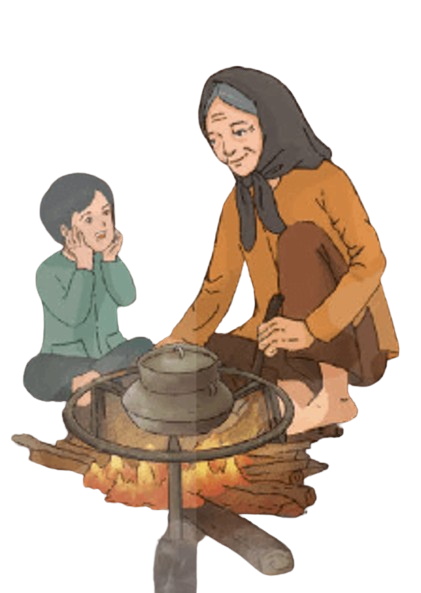 01
02
Bài thơ thể hiện tư tưởng gì?
Các động từ “nhóm”, “nhen” và hình ảnh “bếp lửa” đã góp phần như thế nào trong việc thể hiện tư tưởng đó?
3. Tìm hiểu kết cấu, thông điệp và tư tưởng
Tư tưởng của tác phẩm là những điều tốt đẹp được gieo mầm, hình thành từ tuổi thơ, có tác dụng giúp con người trưởng thành, nâng đỡ con người suốt hành trình dài của cuộc đời.
01
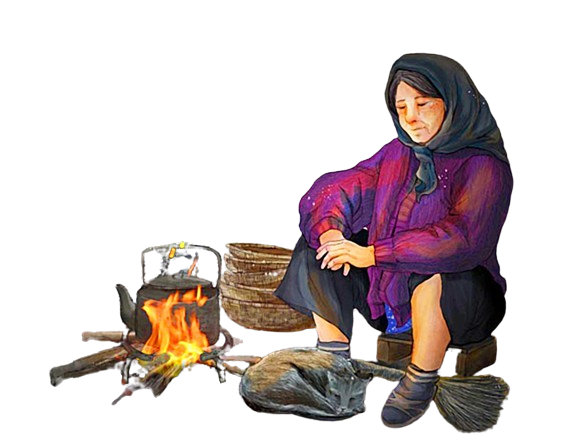 Các động từ "nhóm", "nhen" là biểu tượng cho sự gieo mầm, hình ảnh "bếp lửa" tượng trưng cho những giá trị tốt đẹp có tác dụng nuôi dưỡng, nâng đỡ 
con người trong suốt cuộc đời.
02
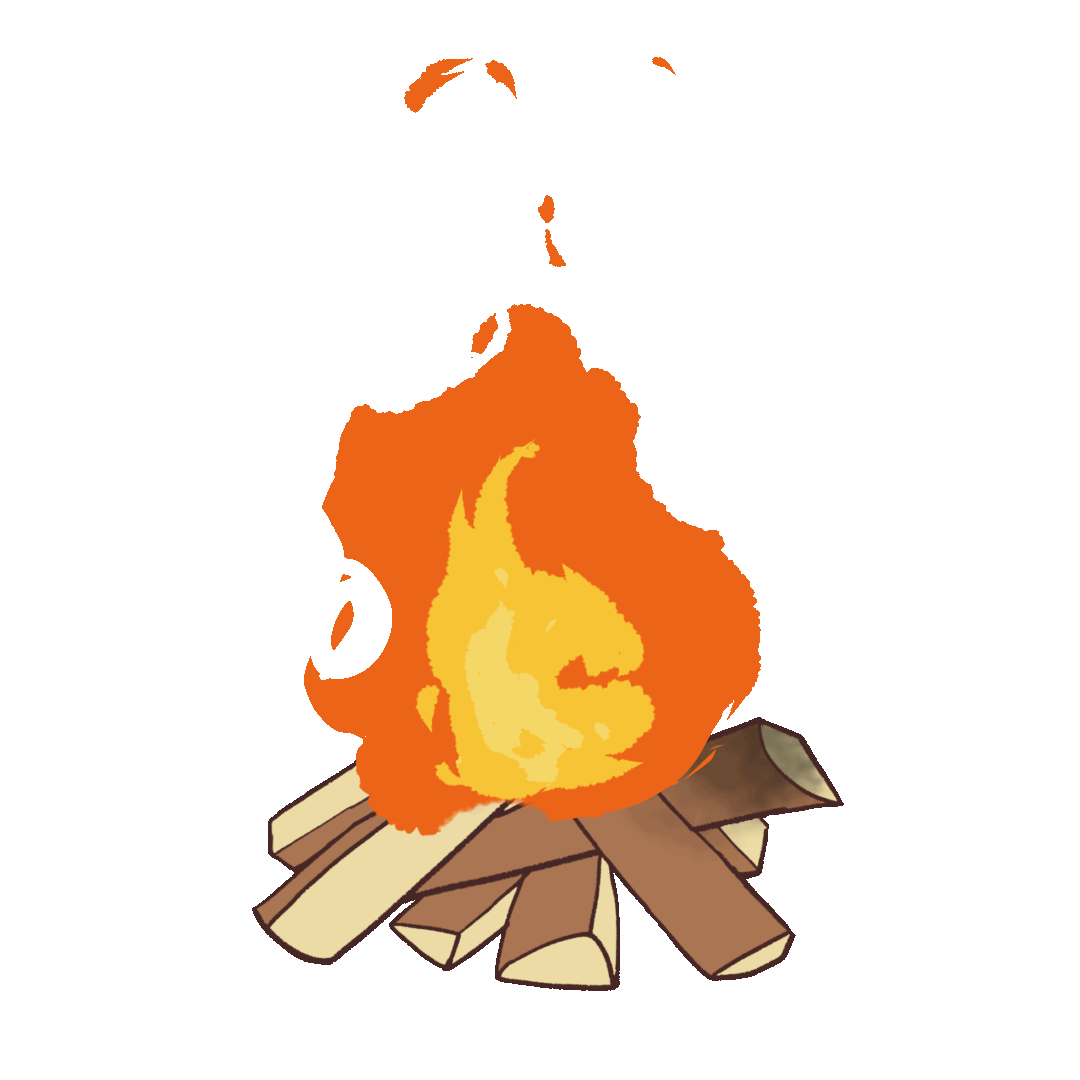 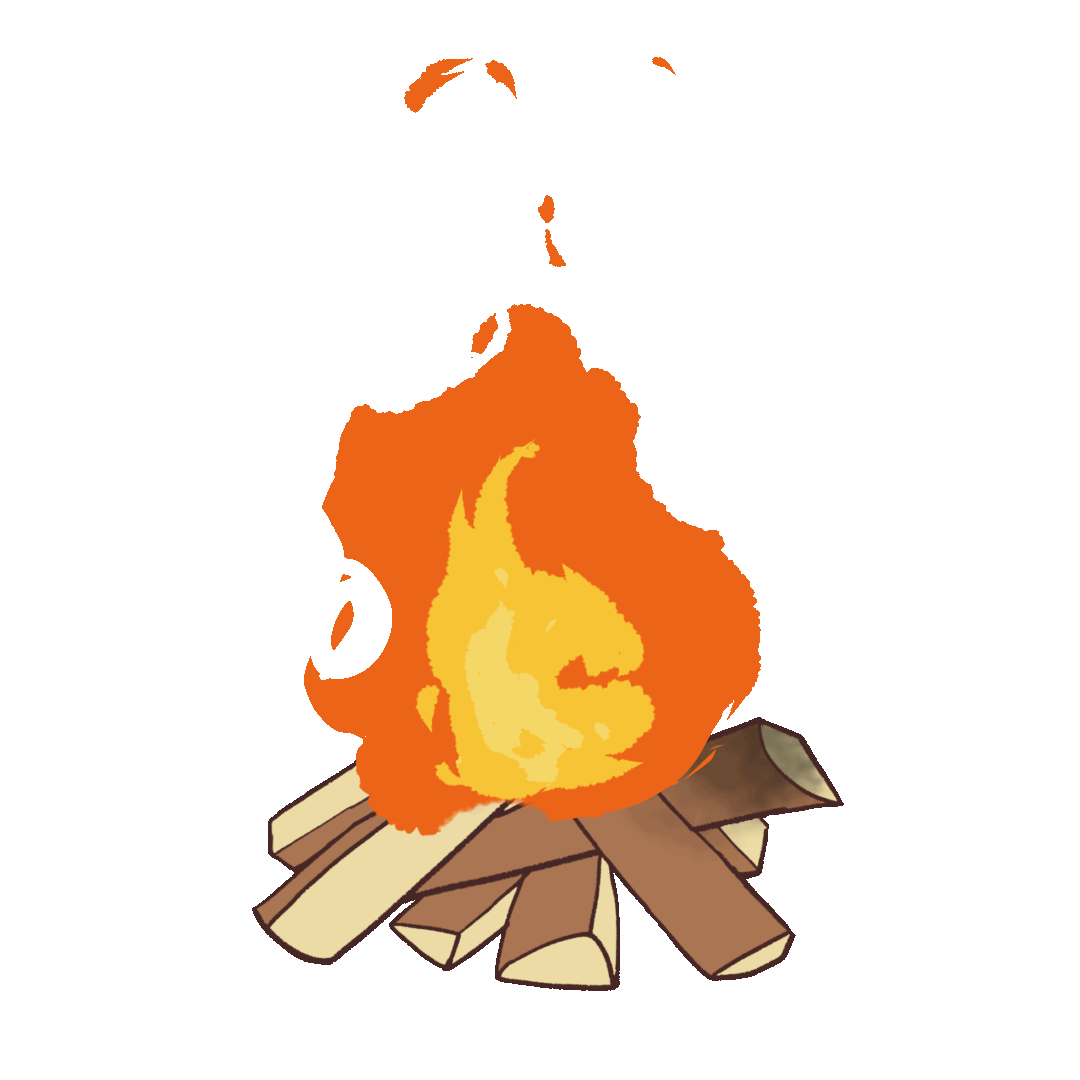 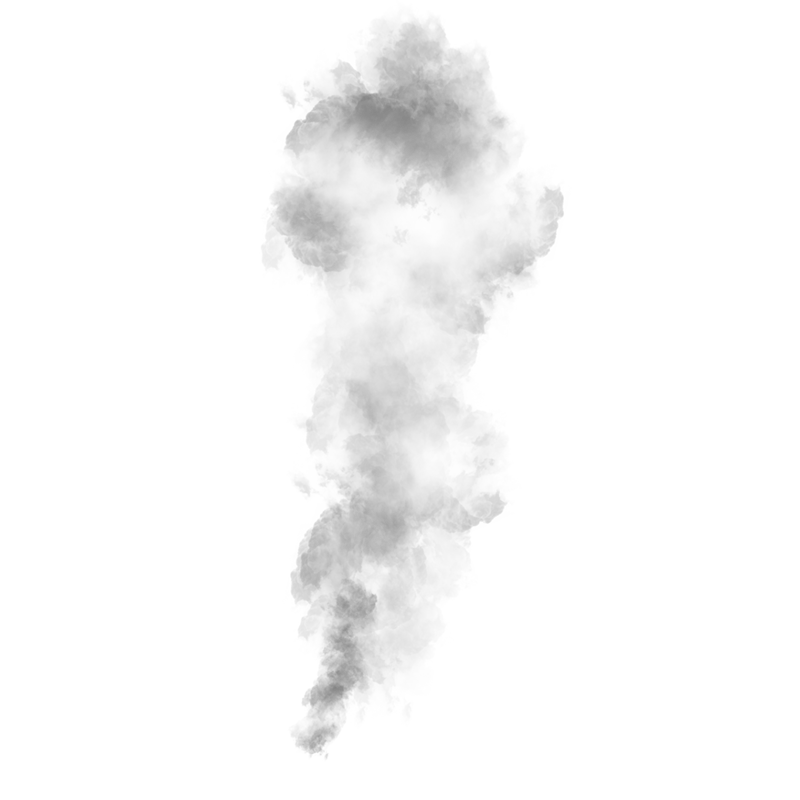 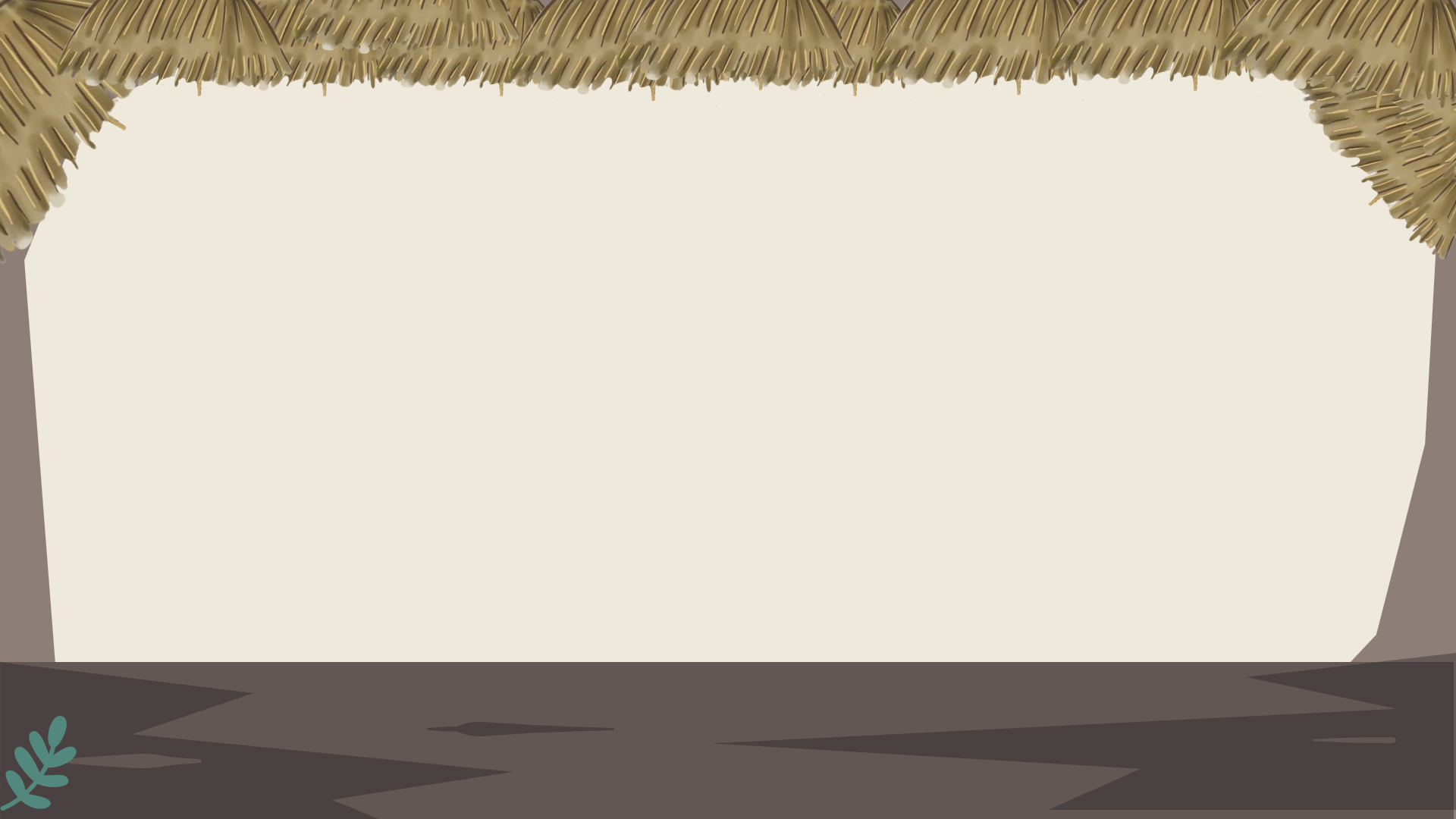 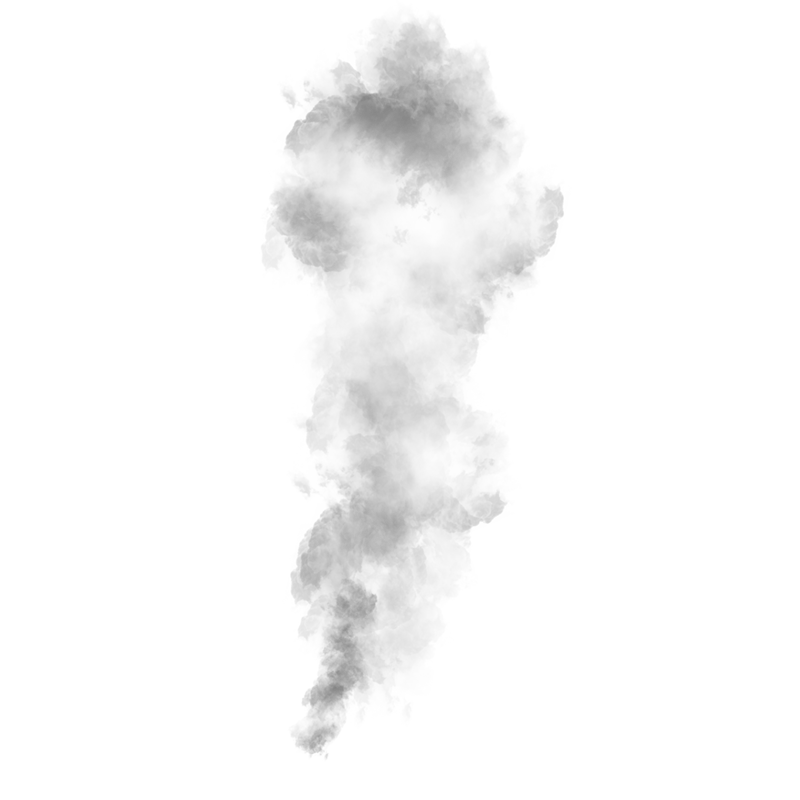 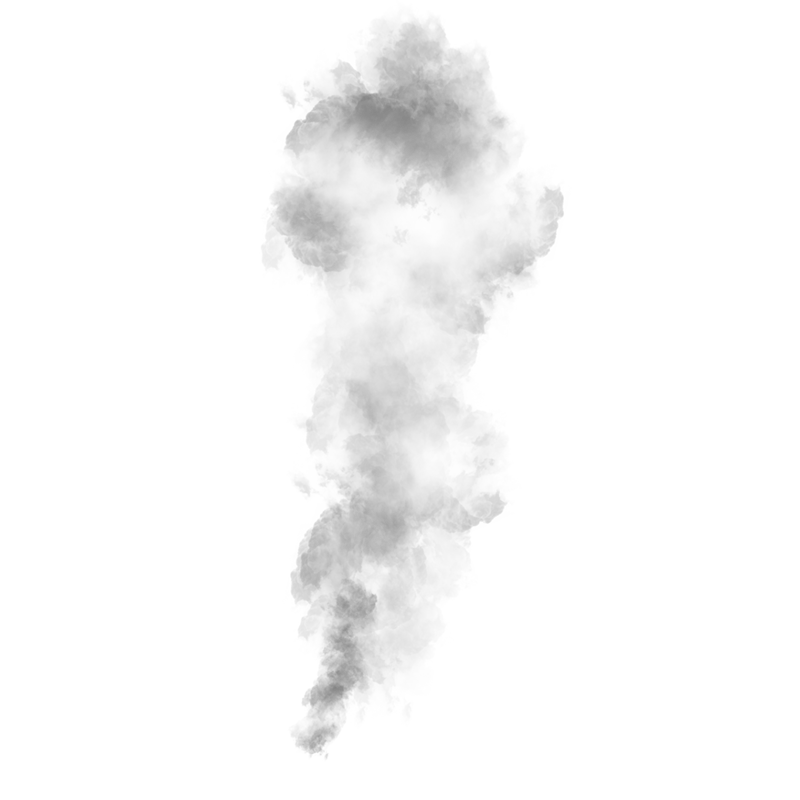 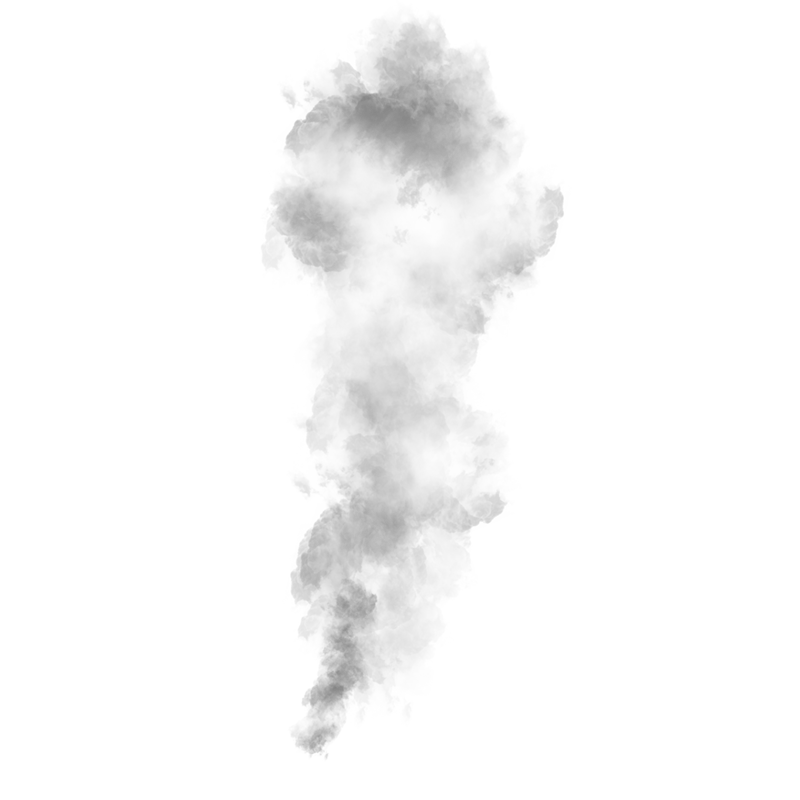 III
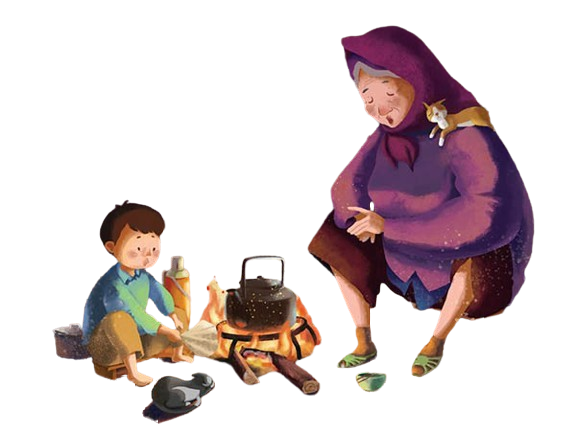 Khái quát đặc điểm thể loại và rút ra kinh nghiệm đọc
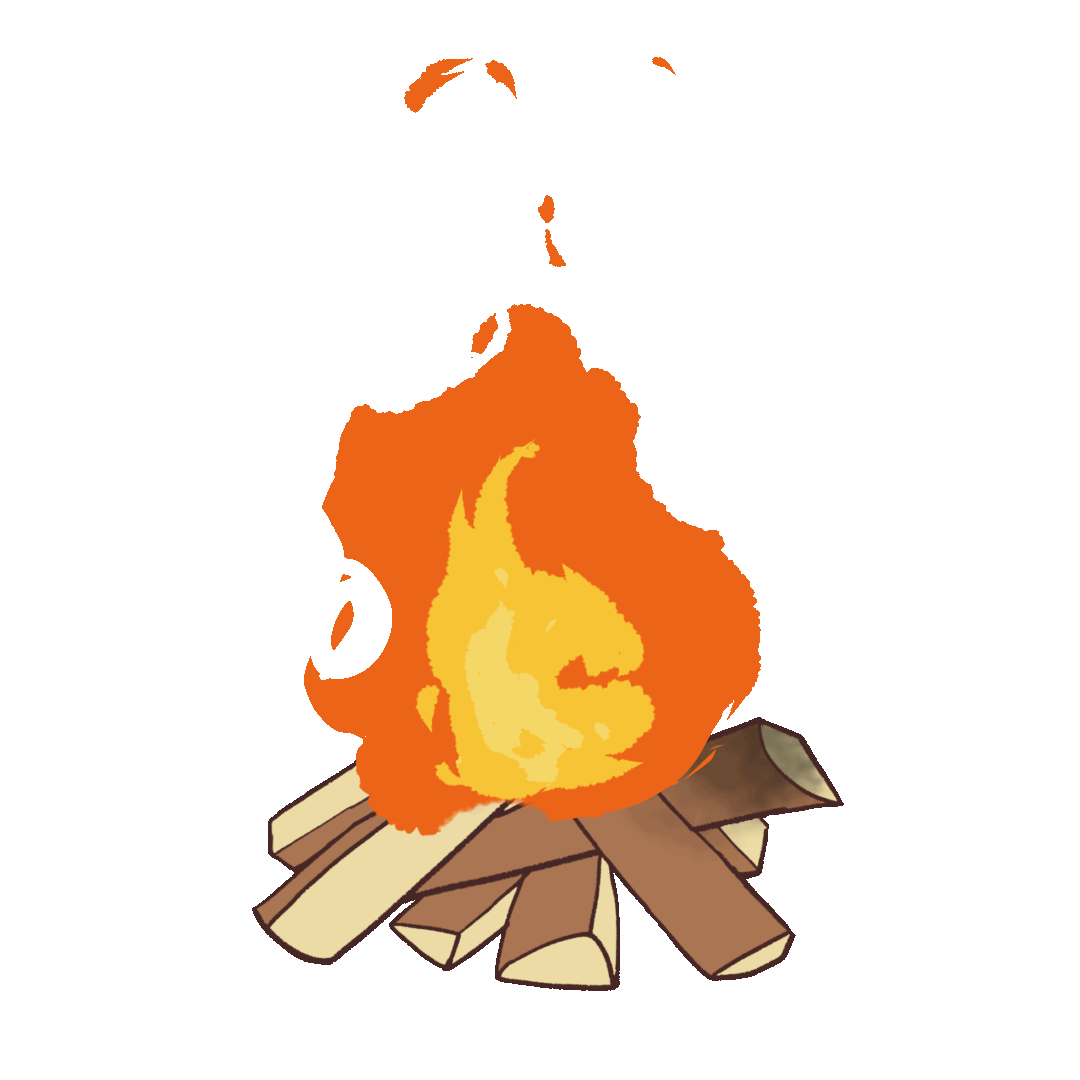 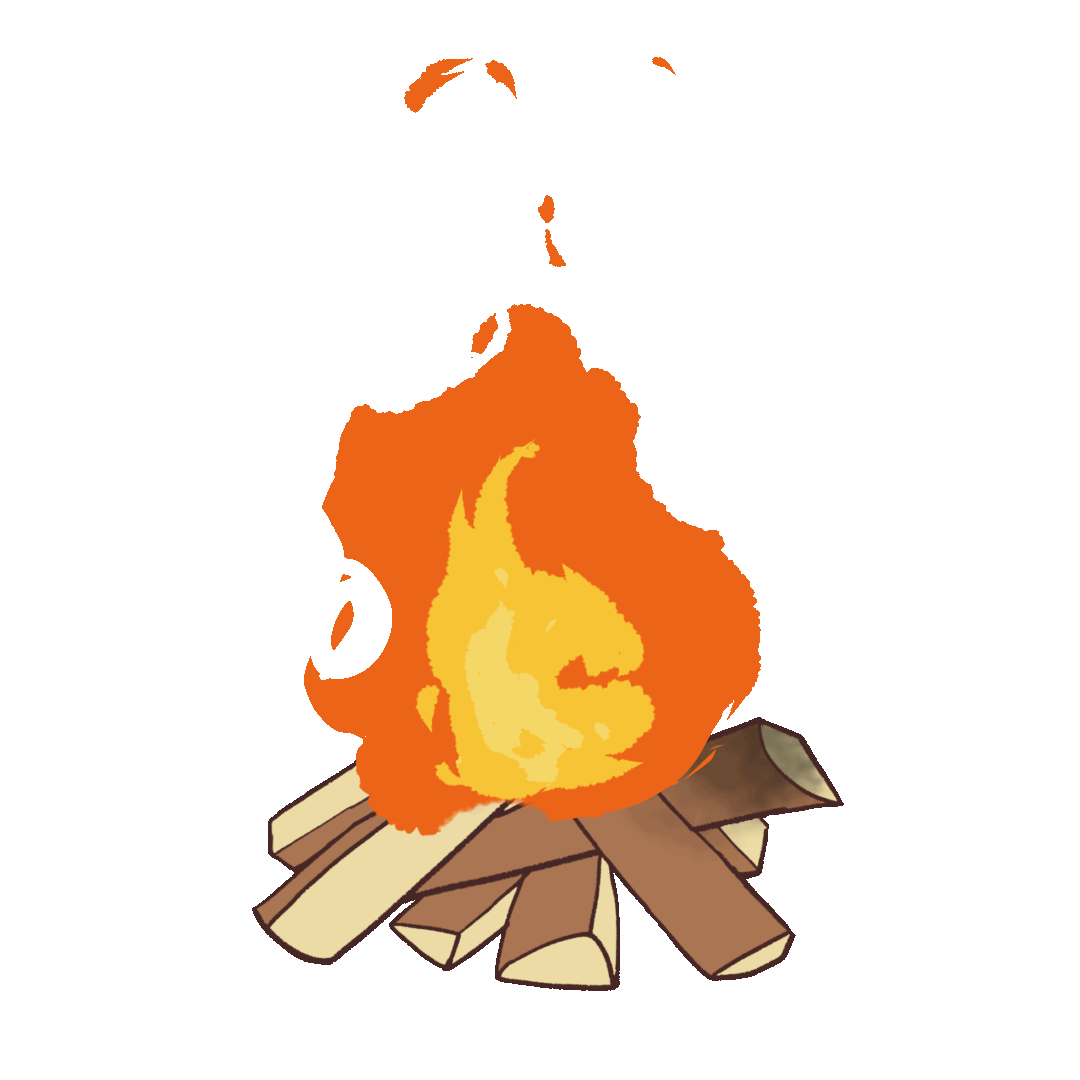 III. Khái quát đặc điểm thể loại và rút ra kinh nghiệm đọc
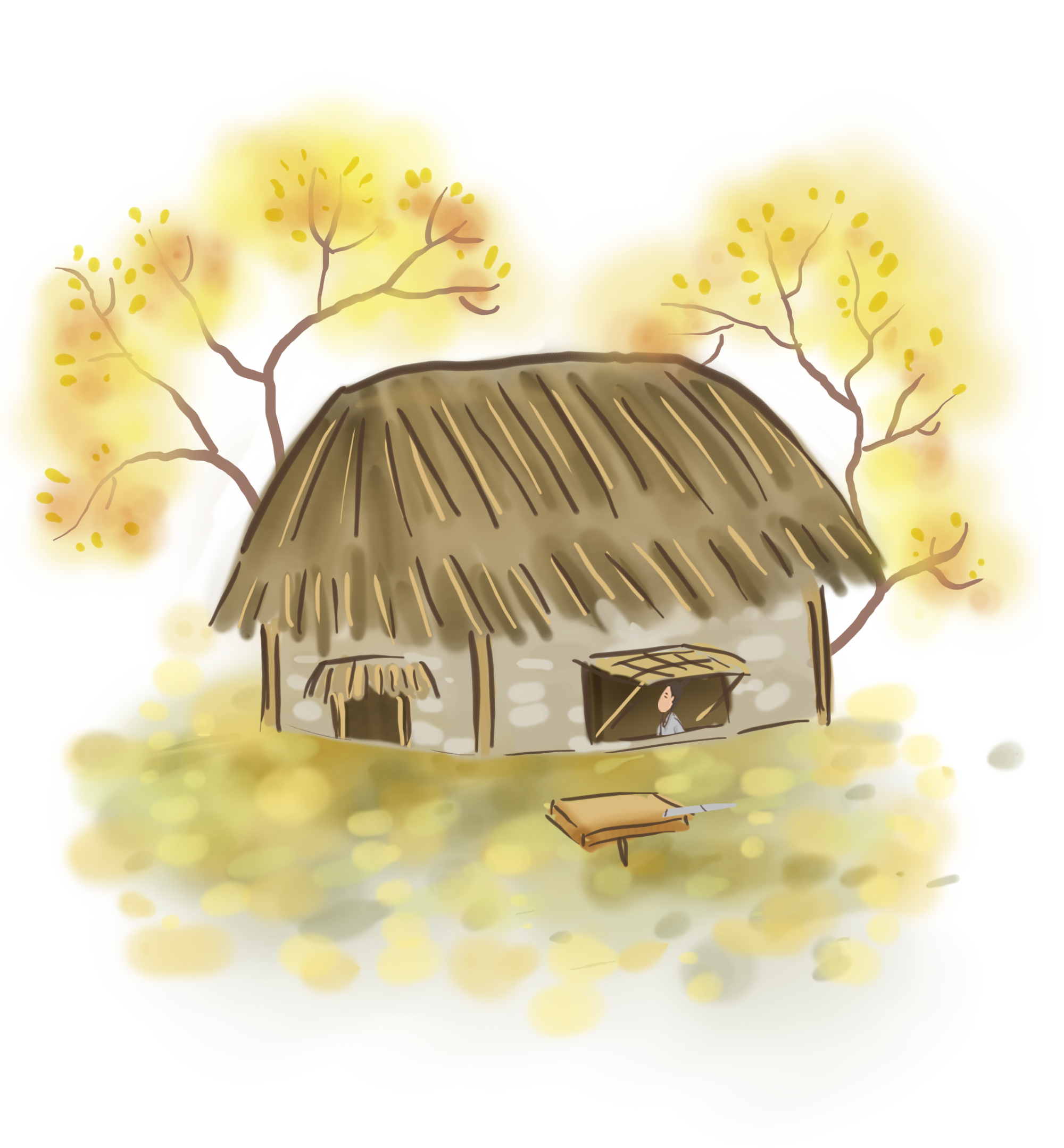 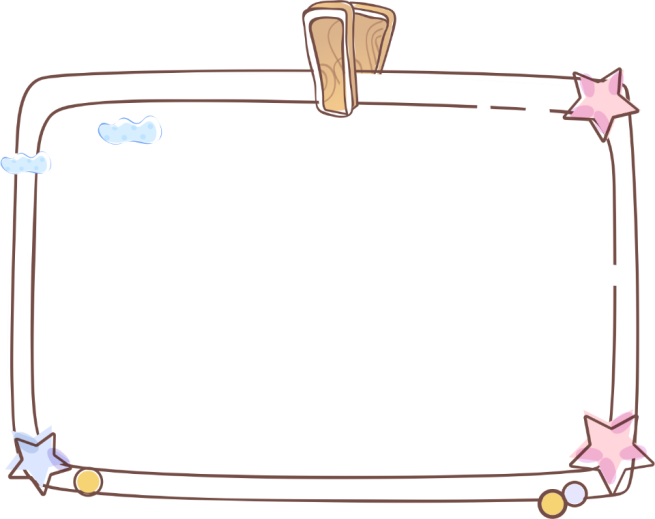 HS xem lại các câu trả lời cho các câu hỏi của bài và hoàn thành bảng tóm tắt
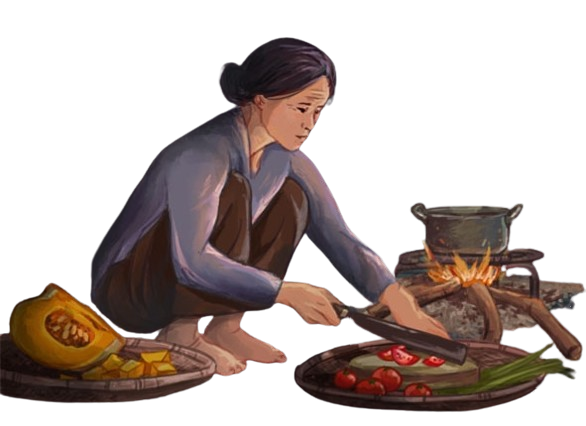 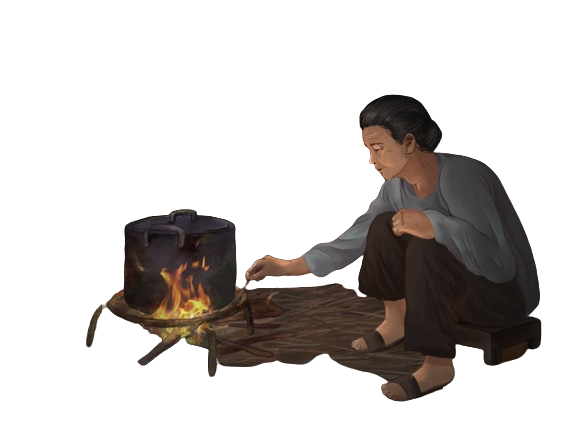 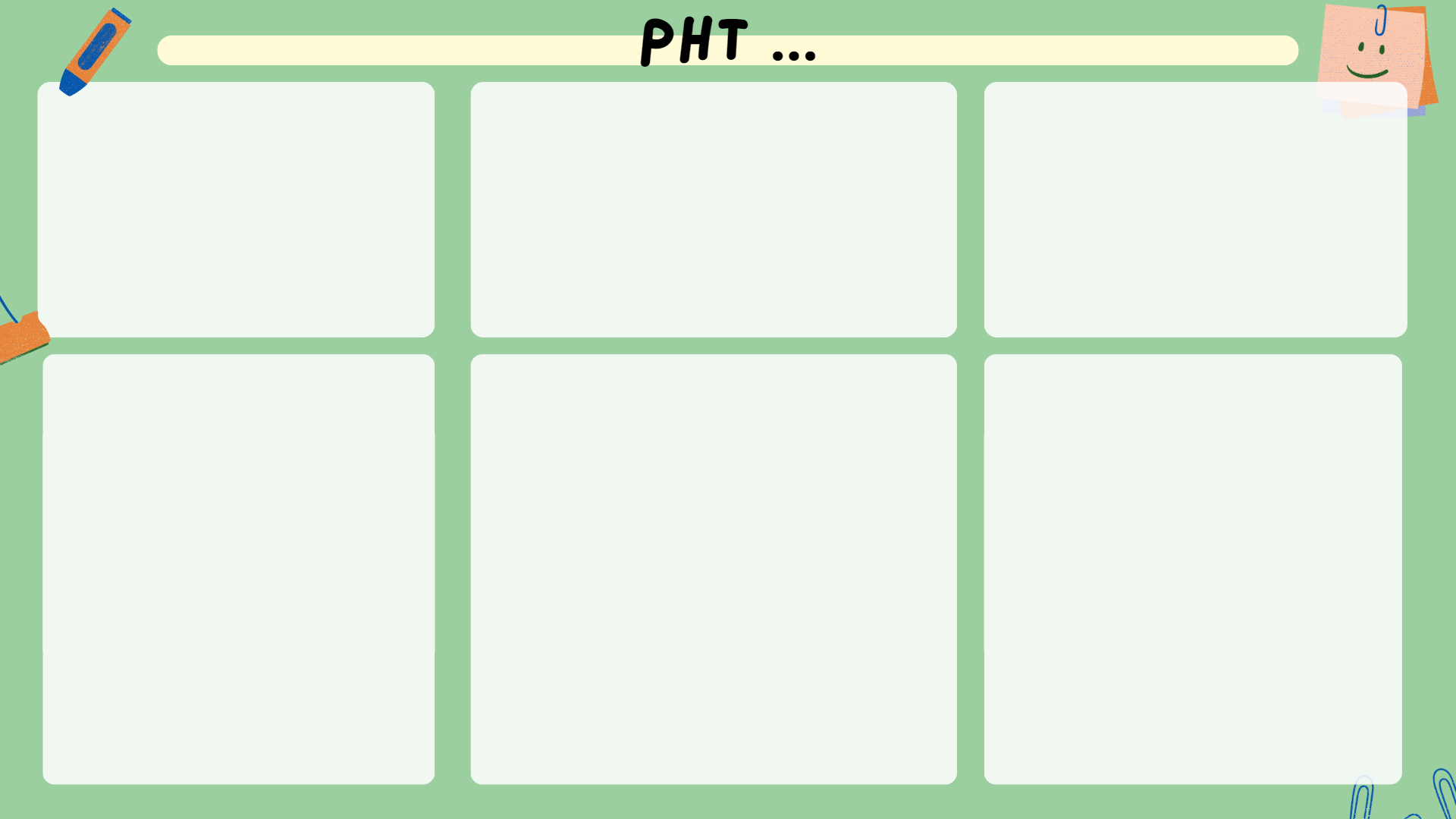 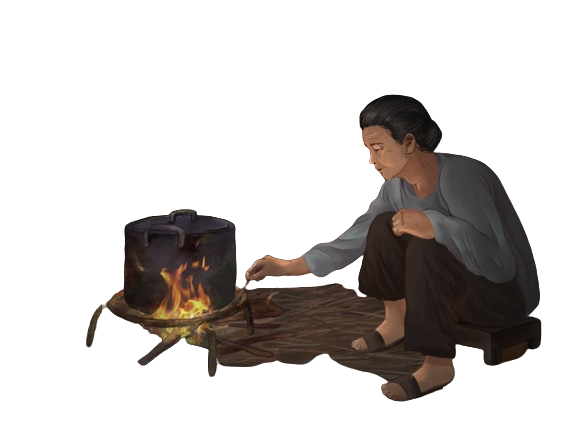 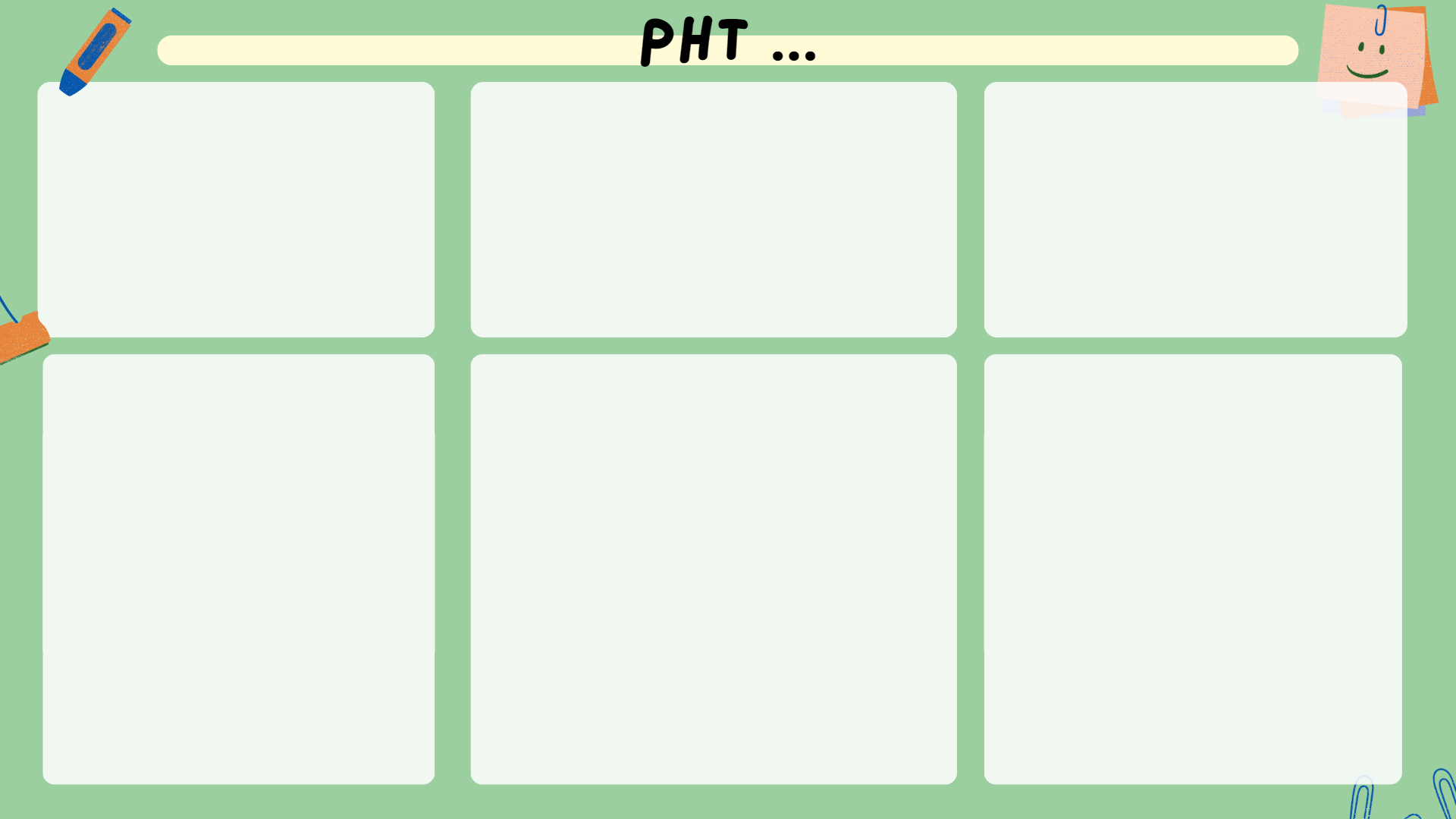 gợi hình, gợi cảm, sử dụng các động từ “nhóm”, “chen”,...
ẩn dụ, điêp từ, liệt kê
Từ hồi tưởng về hình ảnh bếp lửa của bà đến nghẹn ngào, thương yêu thiết tha, trân trọng những giá trị tốt đẹp mà bà trao truyền cho cháu, sau cùng là đón nhận niềm vui trăm ngả nhưng vẫn khôn nguôi thương nhớ bà.
Thể thơ tự do, bố cục 3 phần,...
Tình yêu thương là ngọn lửa dẫn dắt con người trong cuộc sống, là động lực giúp ta sống tốt hơn.
những điều tốt đẹp được gieo mầm, hình thành từ tuổi thơ, có tác dụng giúp con người trưởng thành, nâng đỡ con người suốt hành trình dài của cuộc đời.
III. Khái quát đặc điểm thể loại và rút ra kinh nghiệm đọc
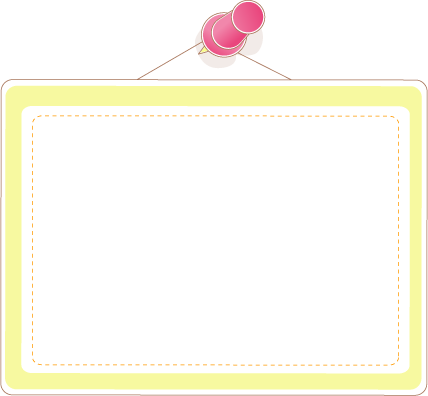 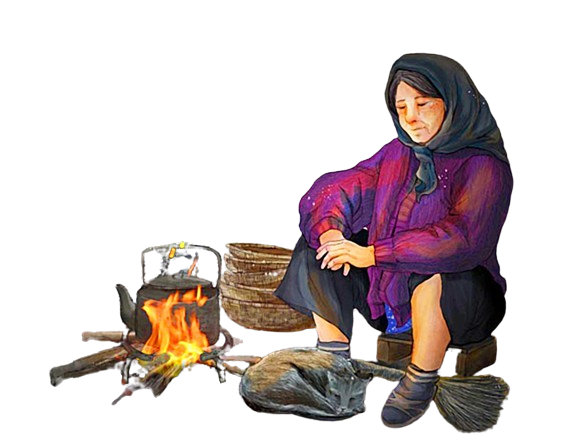 Thiết kế một infographic về điểm cần lưu ý khi đọc VB thơ.
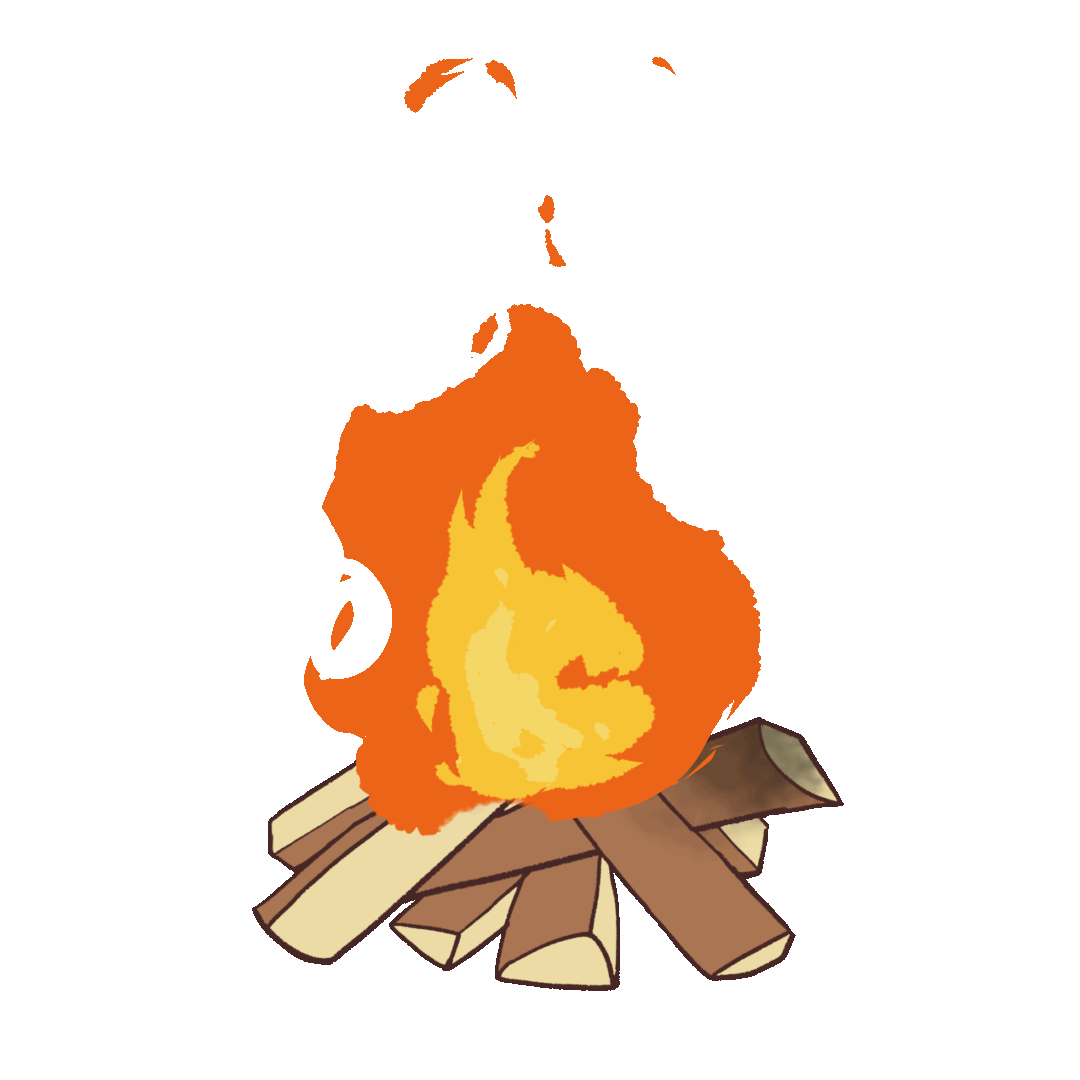 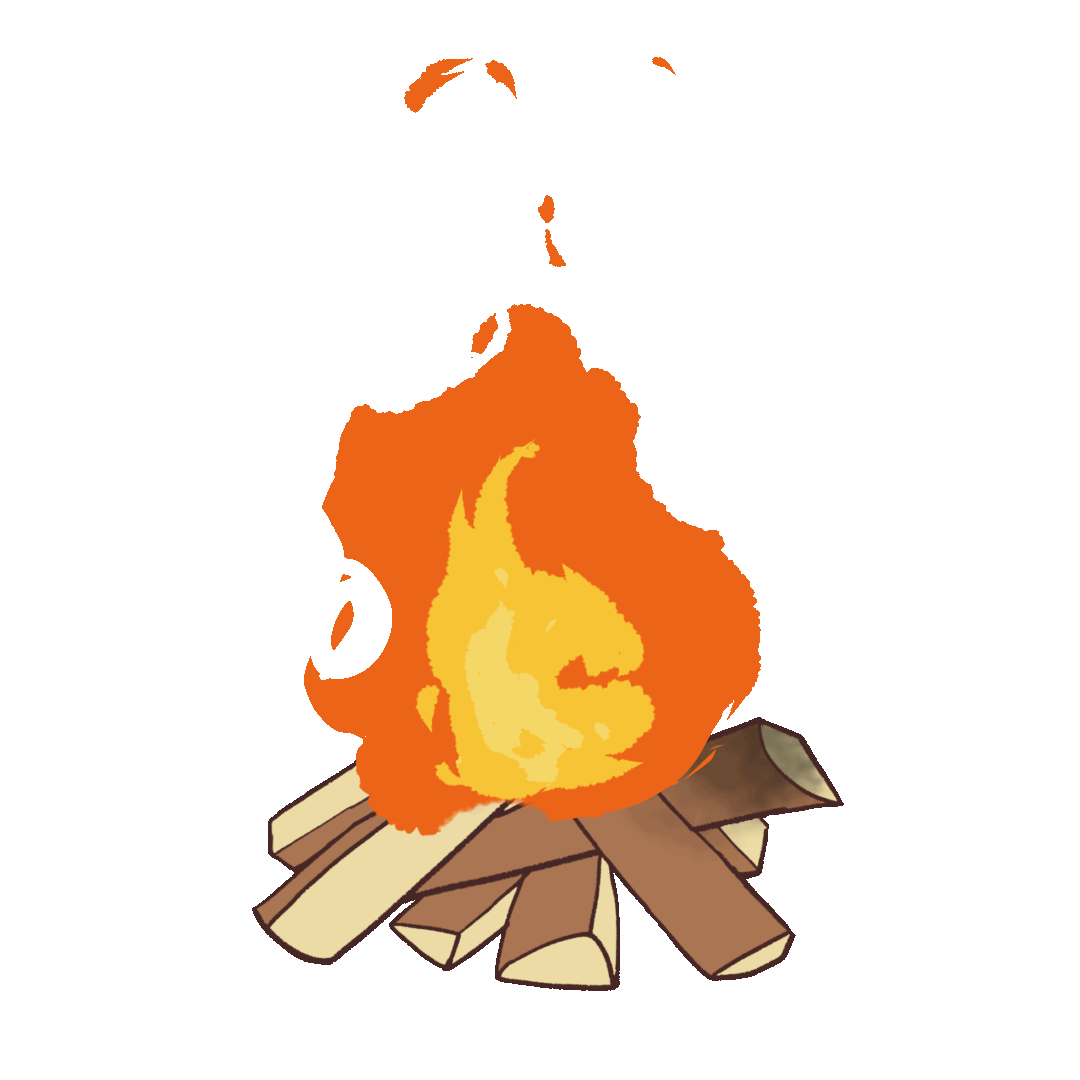 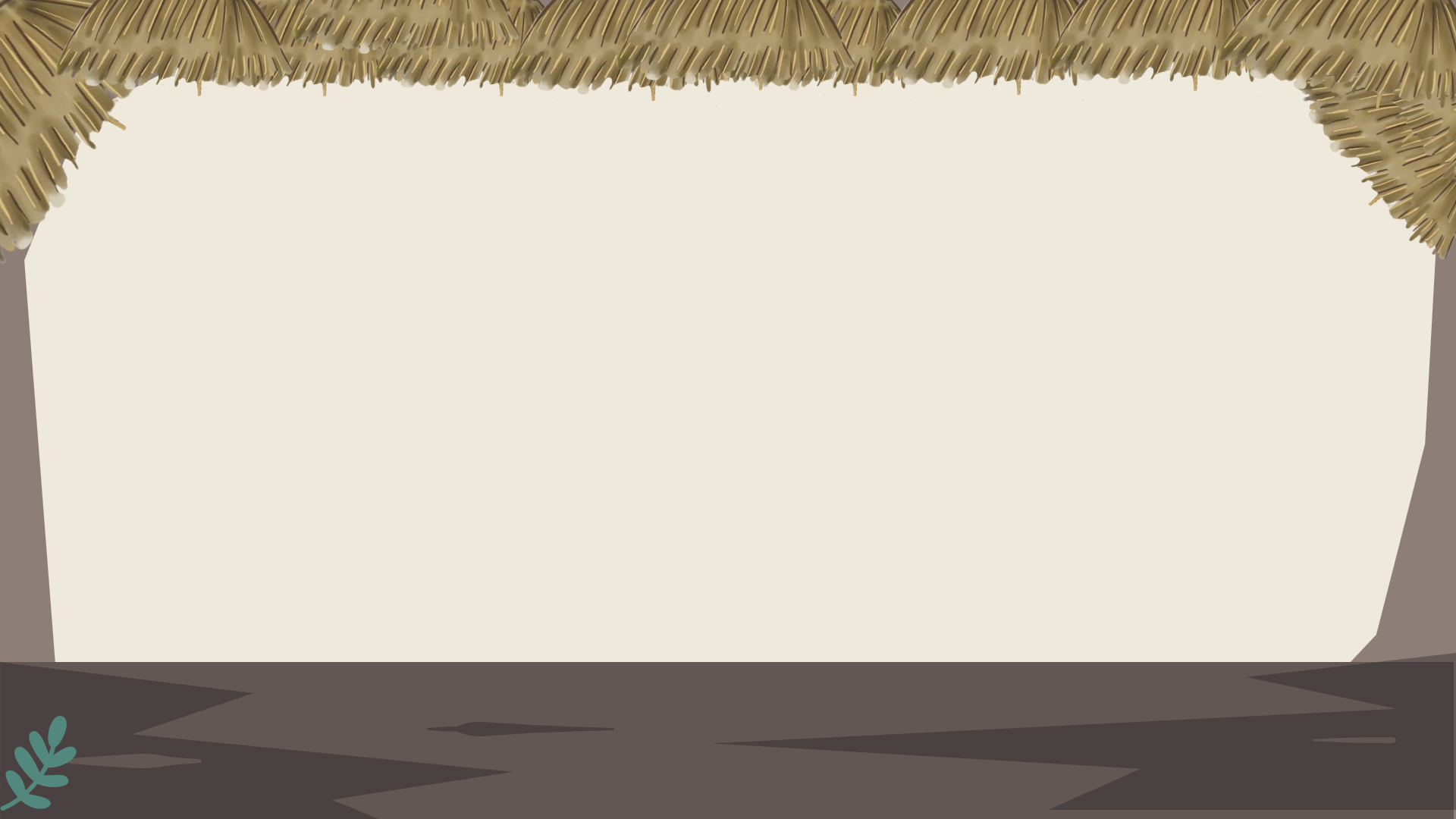 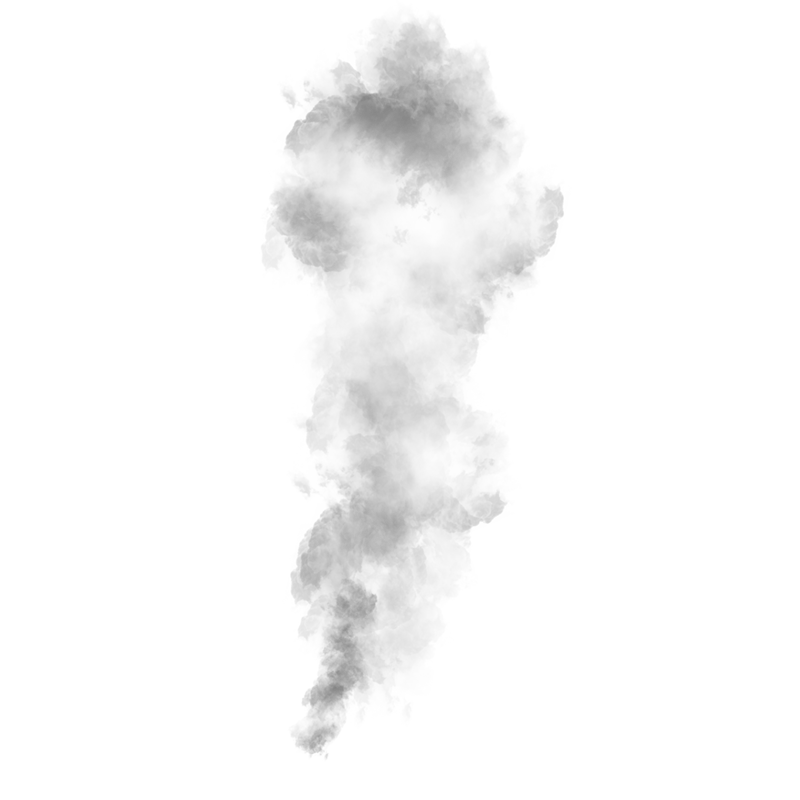 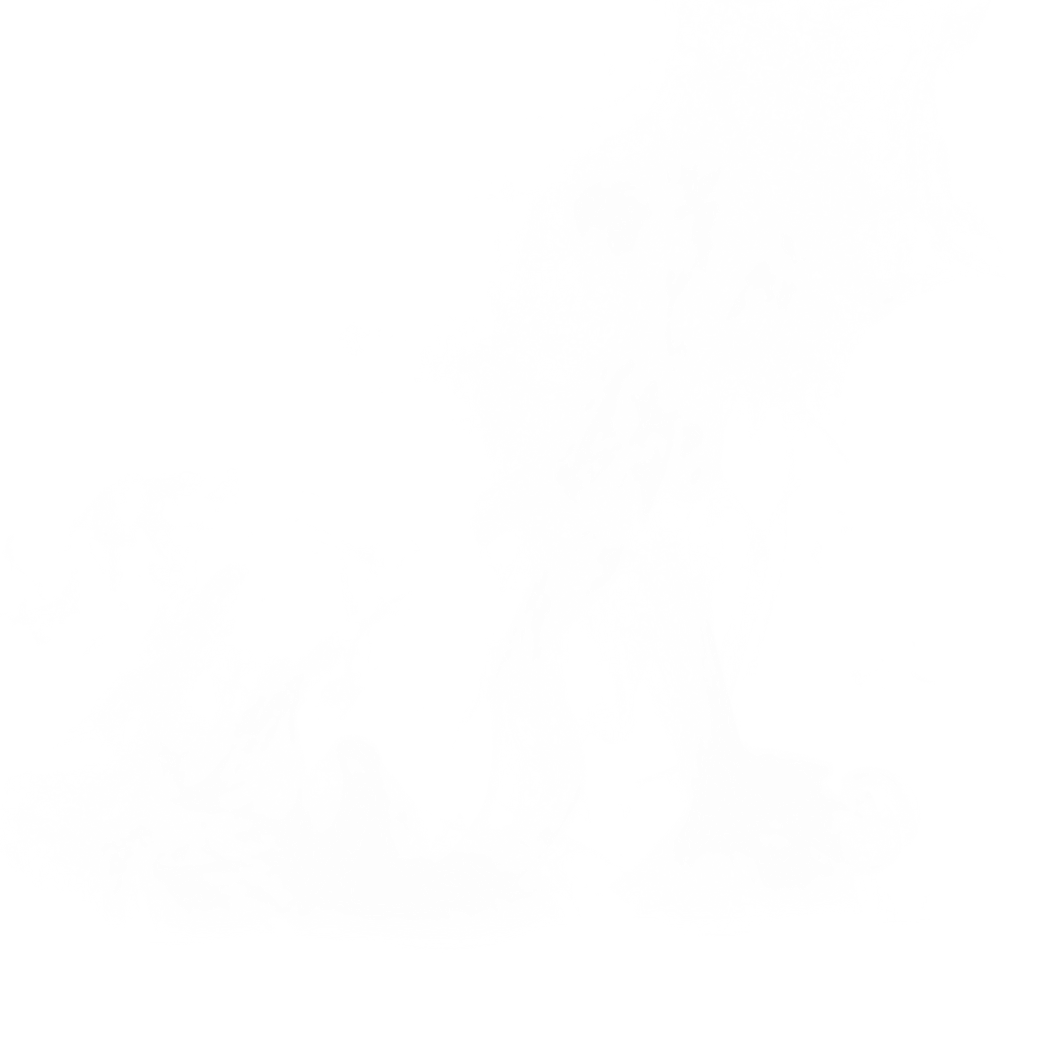 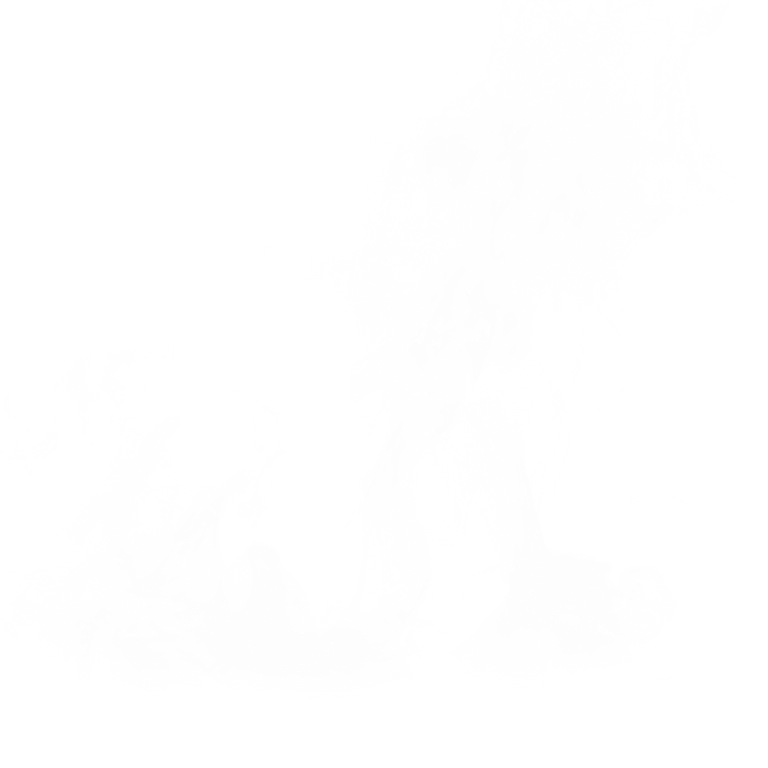 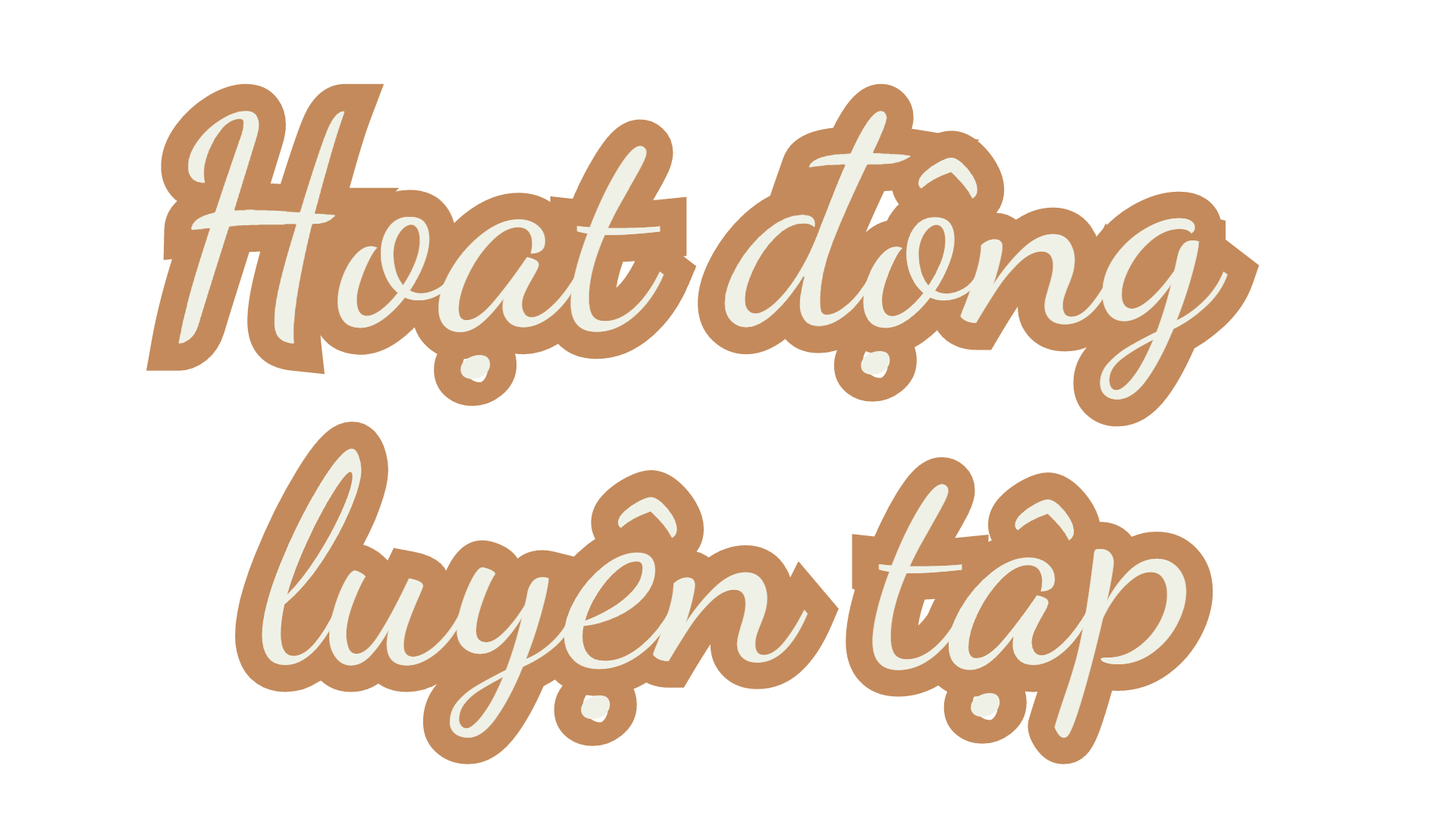 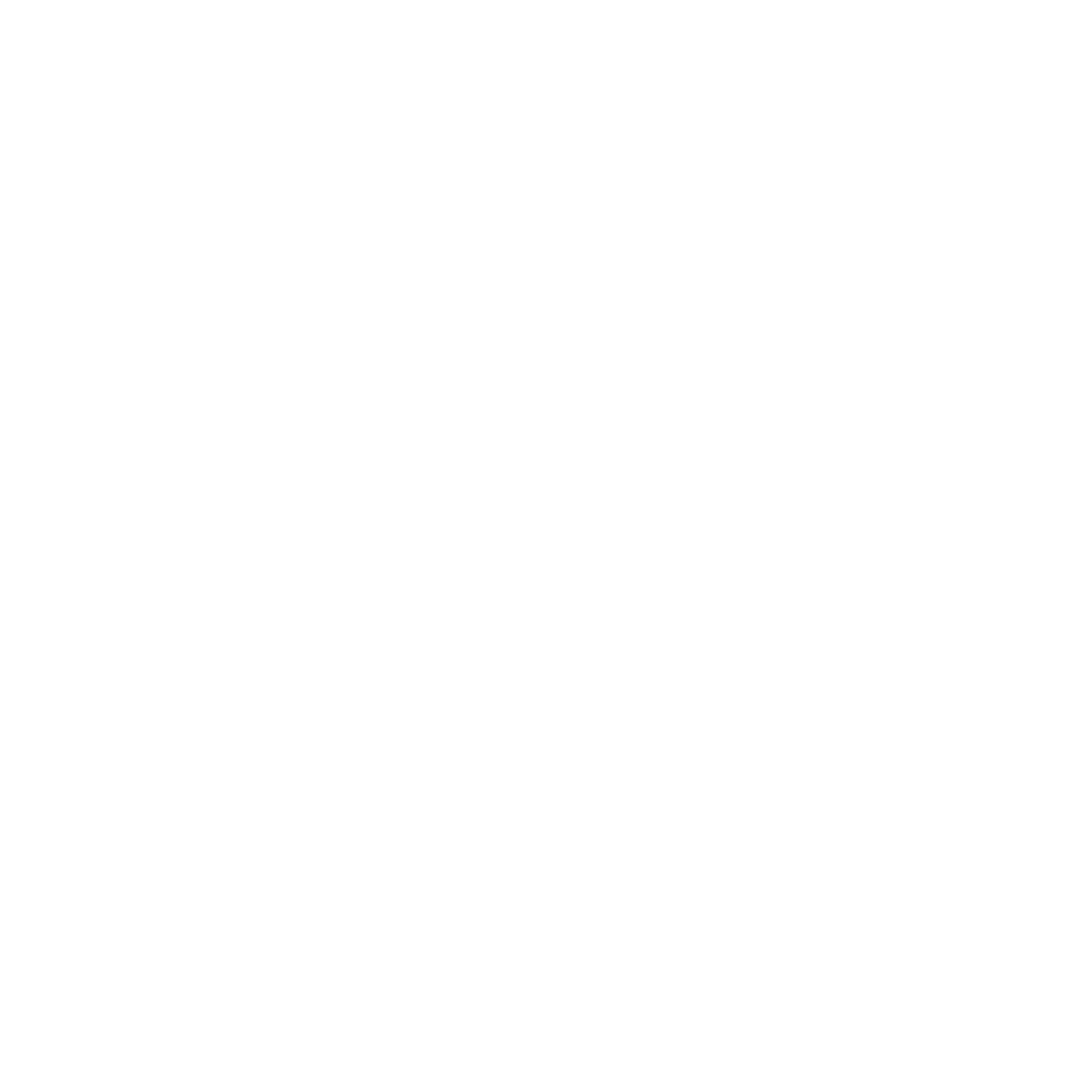 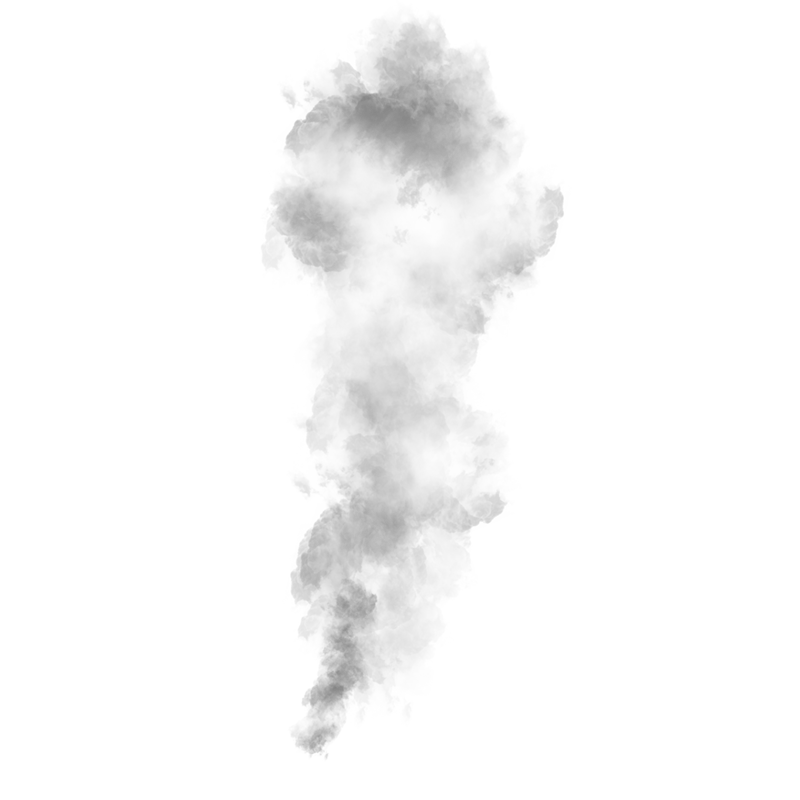 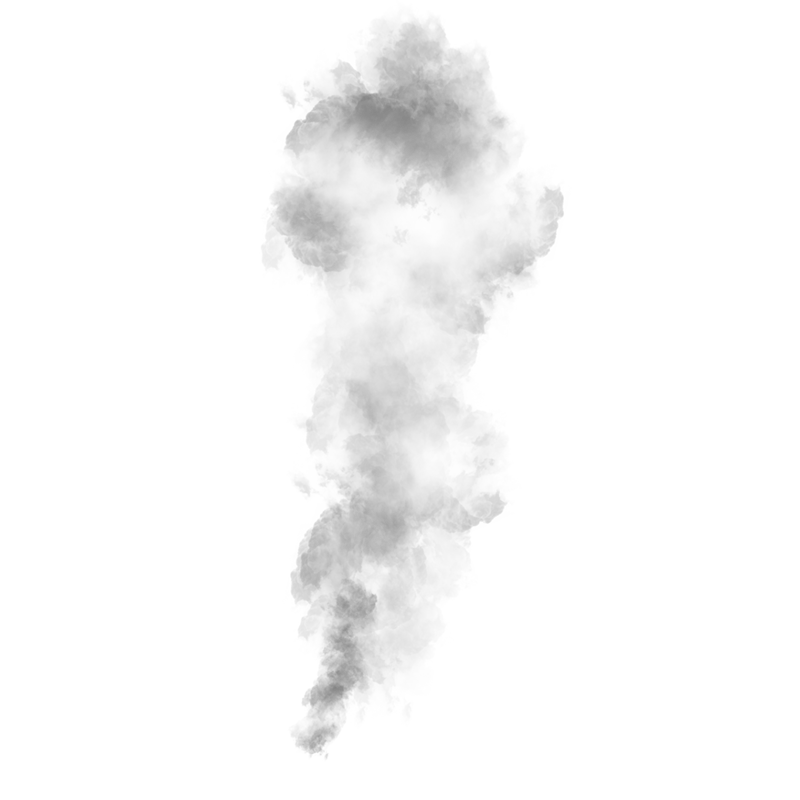 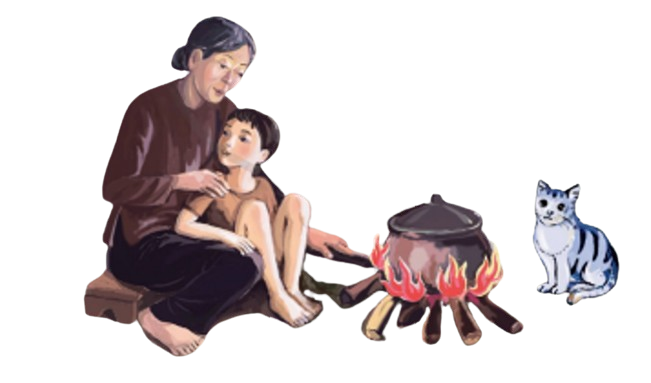 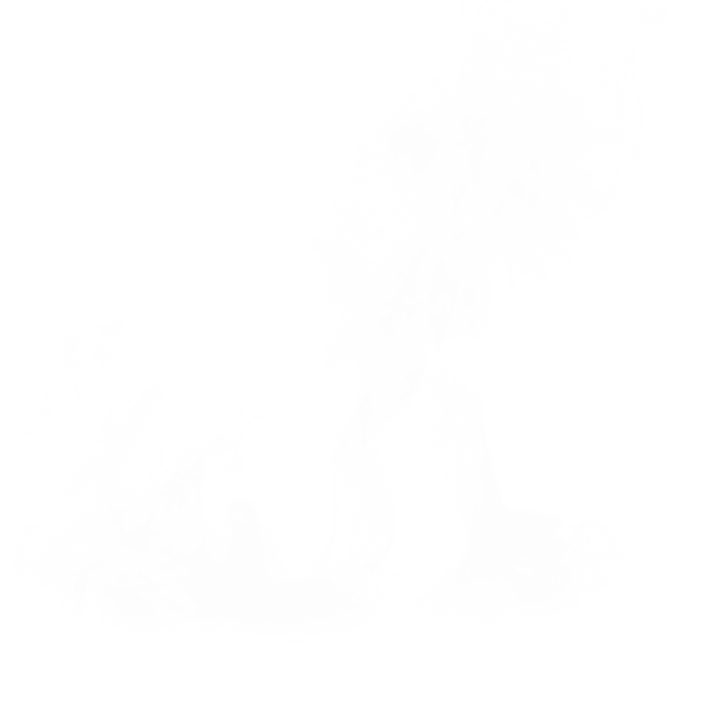 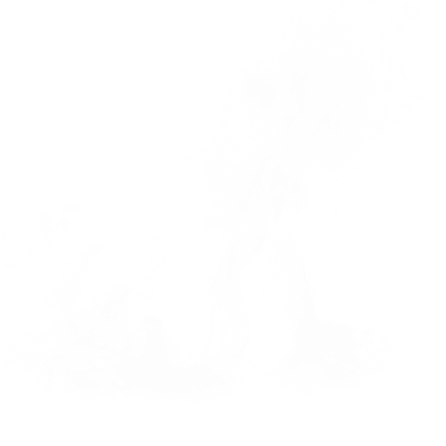 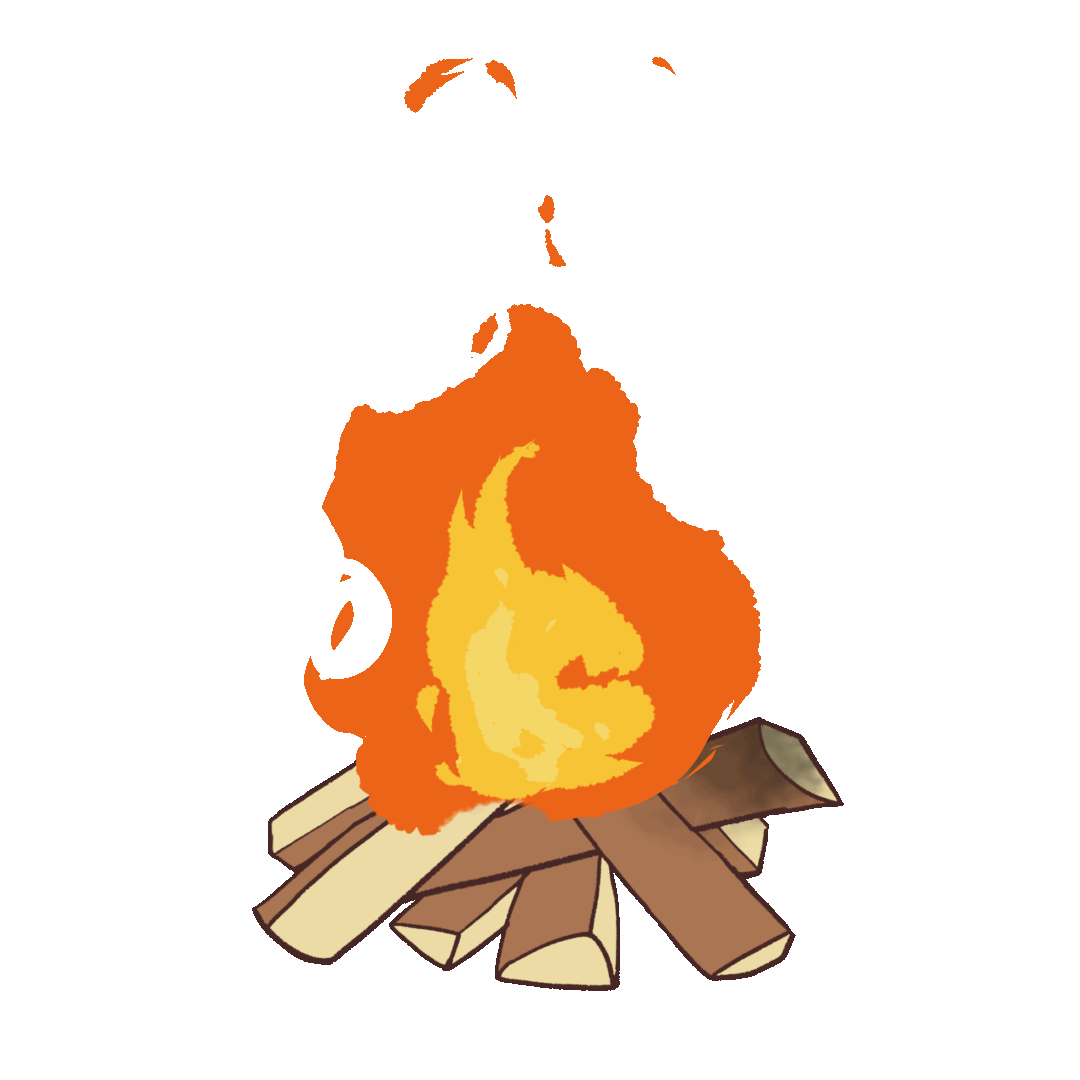 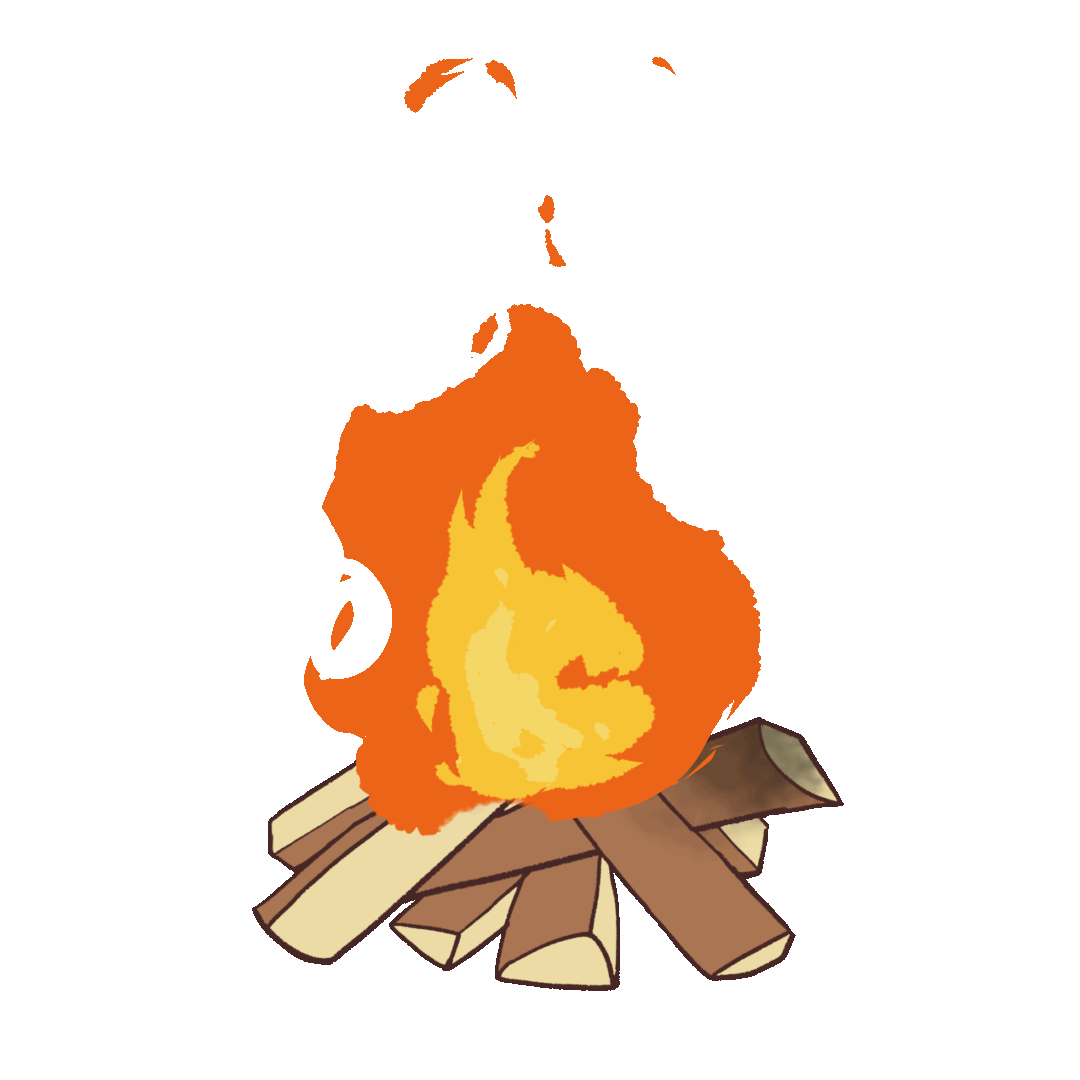 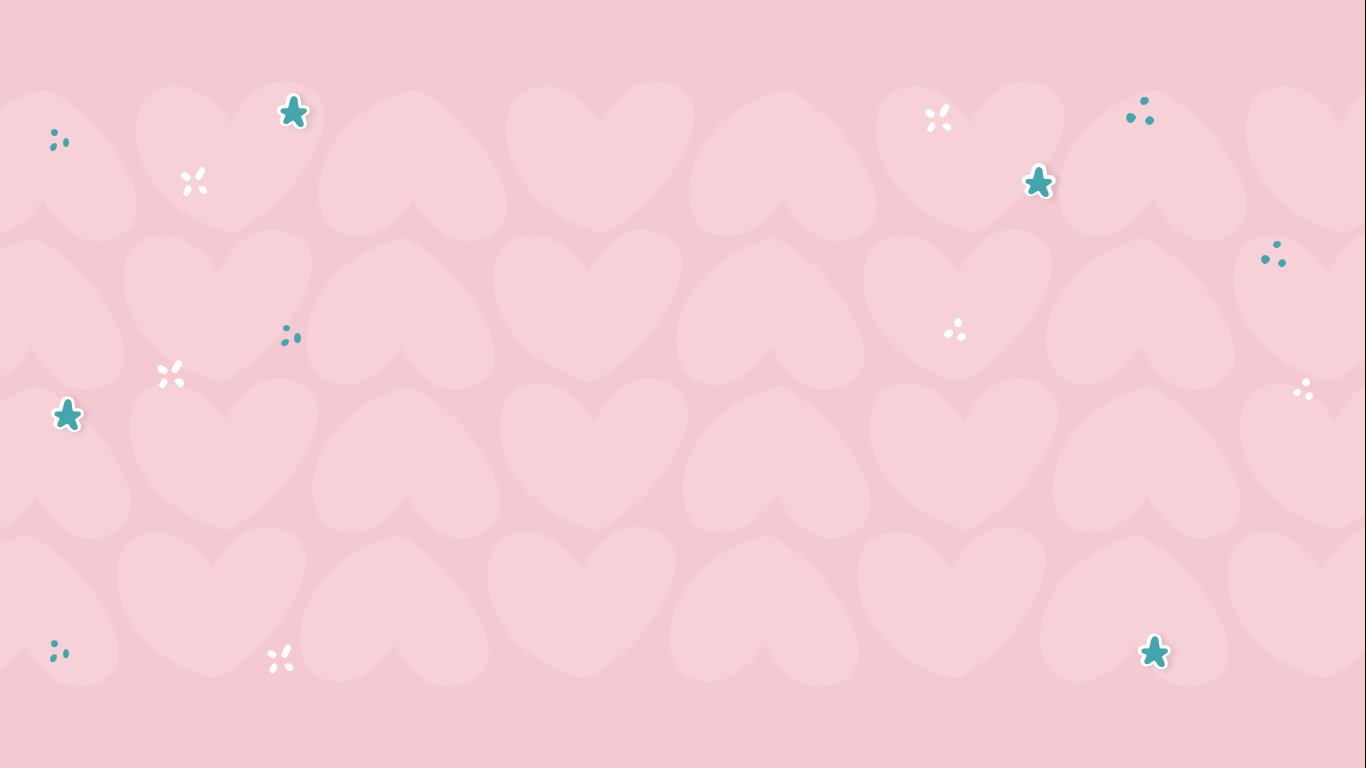 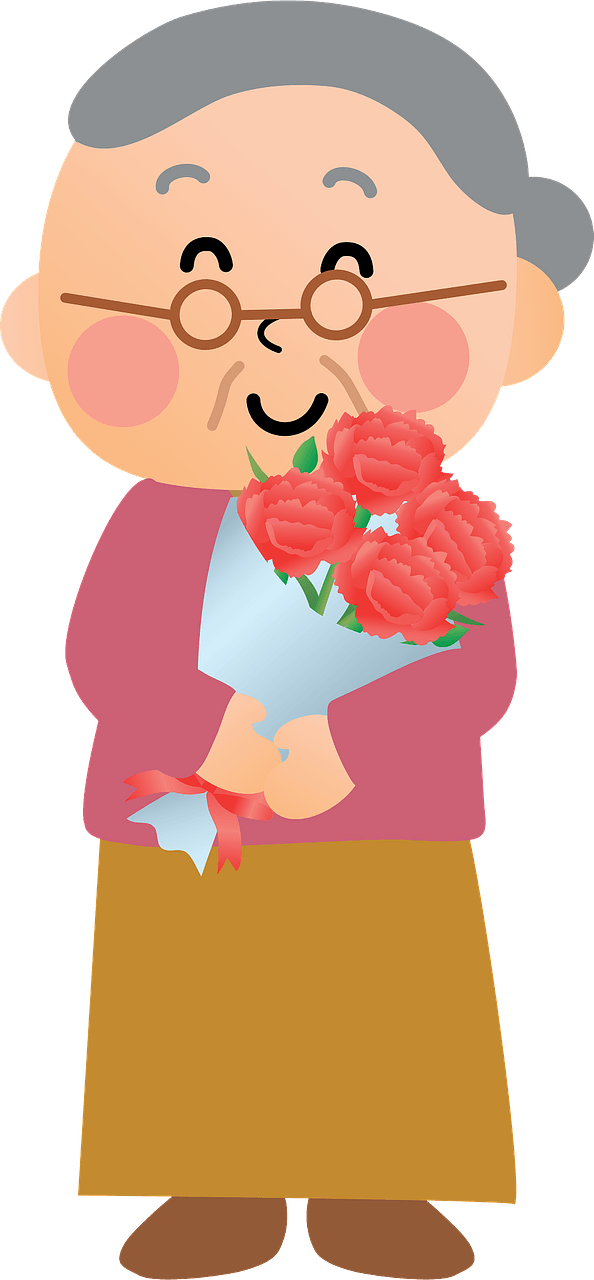 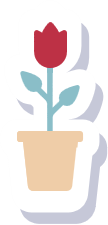 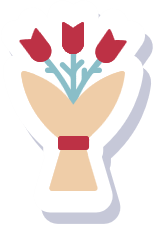 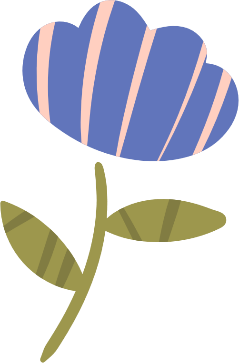 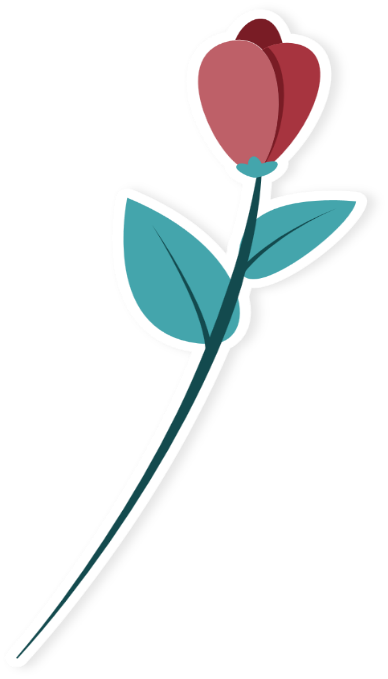 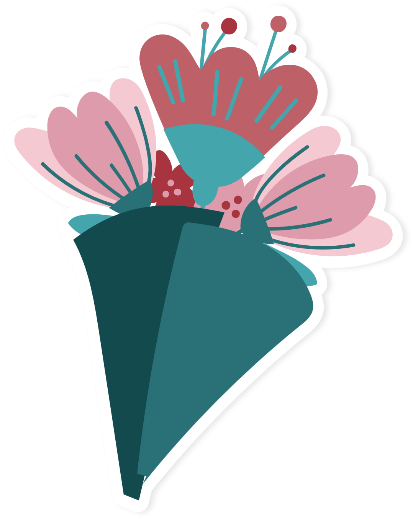 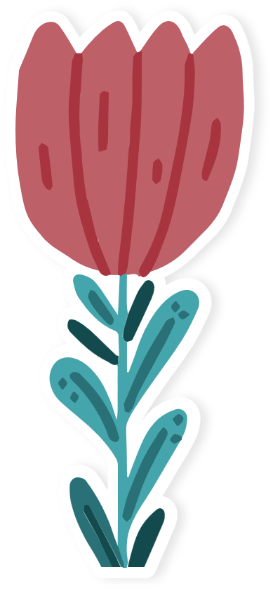 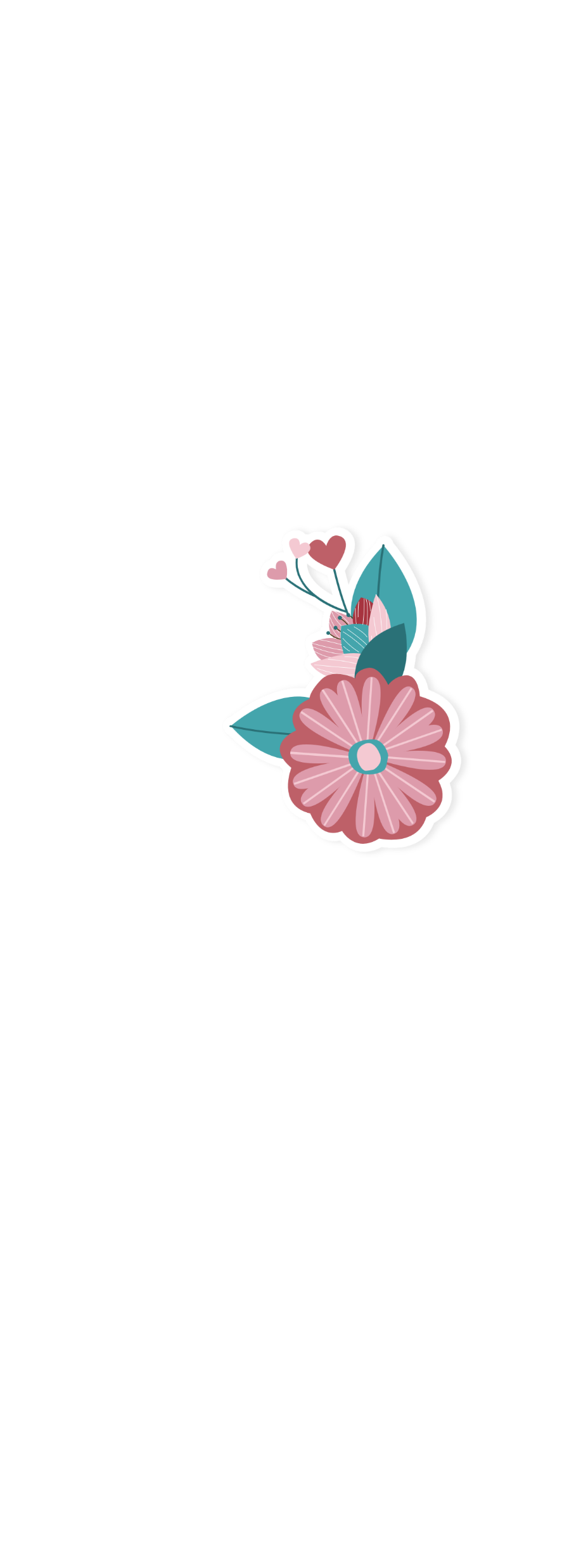 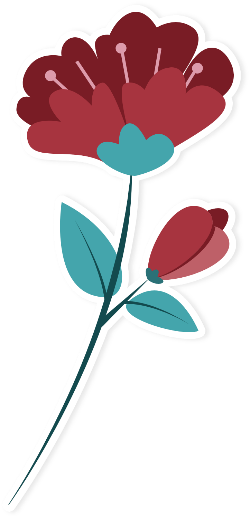 Tặng hoa cho bà
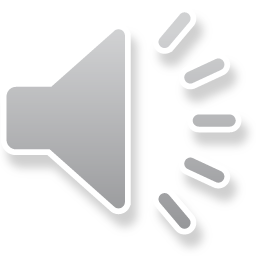 Chơi
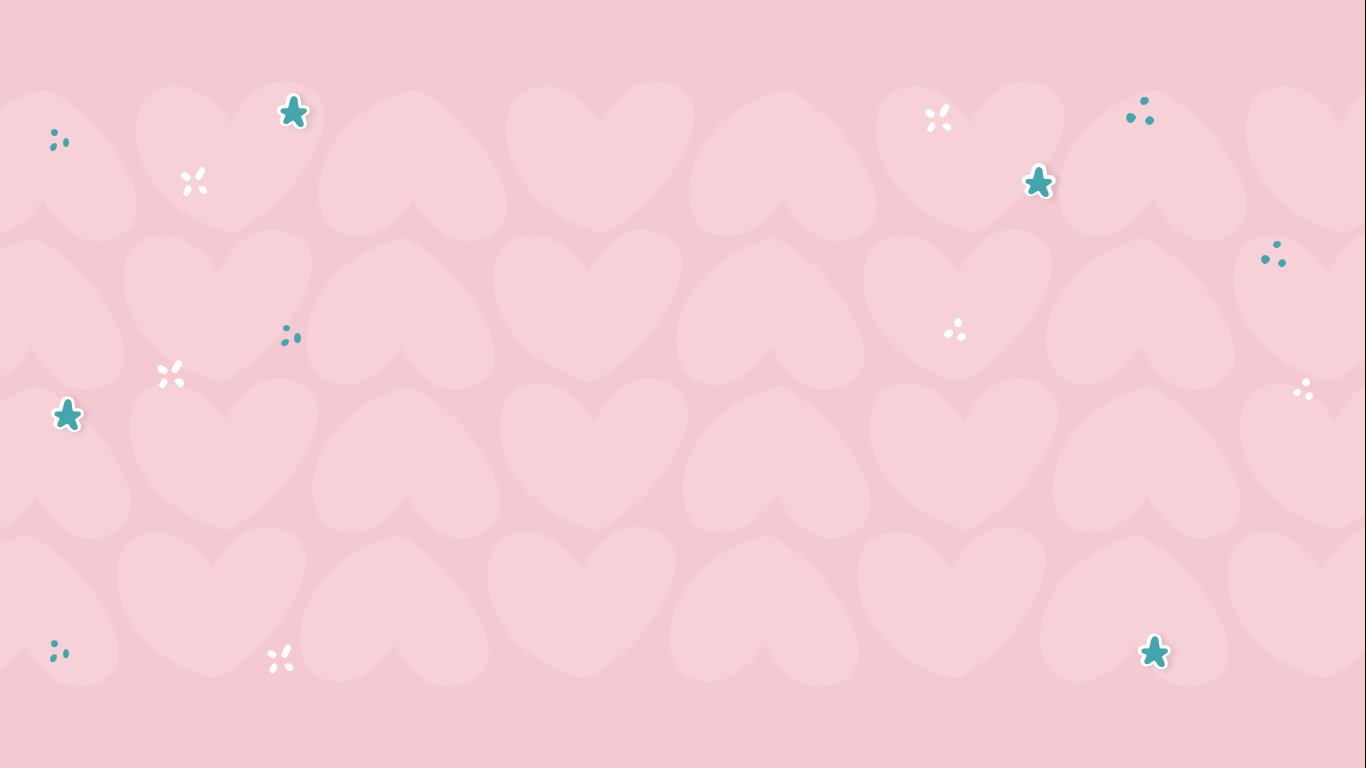 1
7
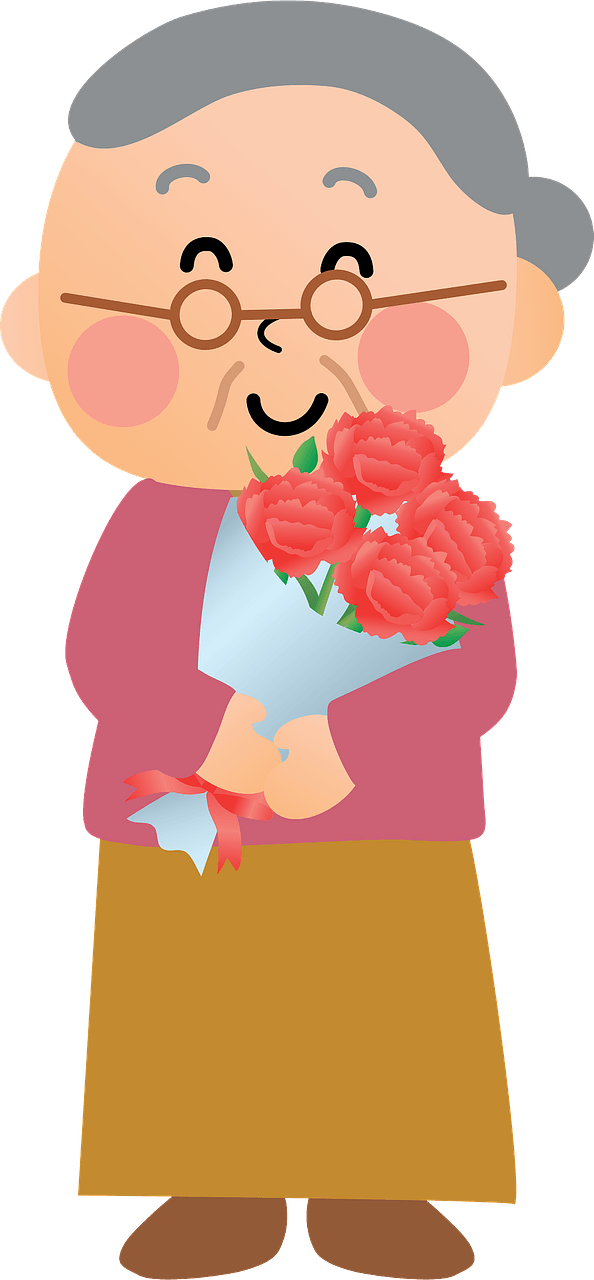 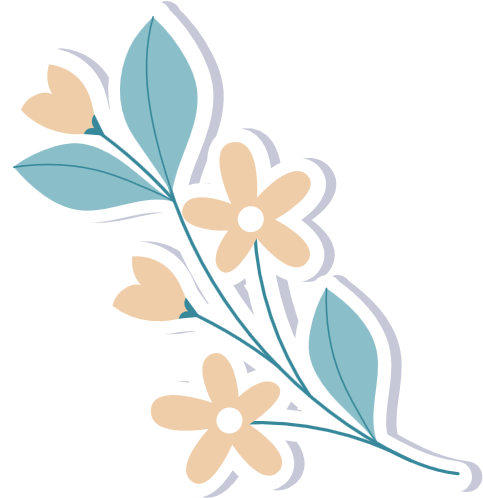 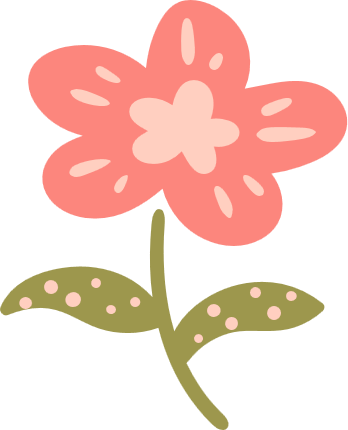 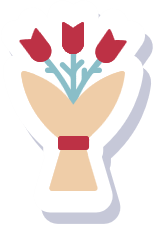 8
2
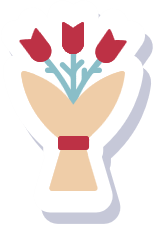 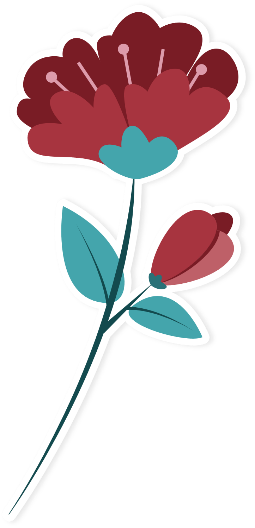 3
6
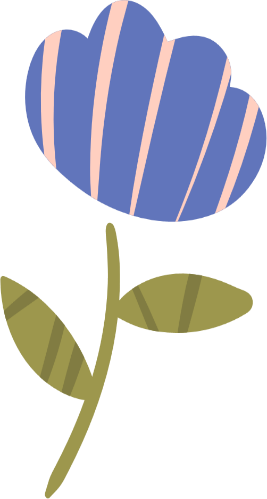 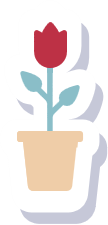 4
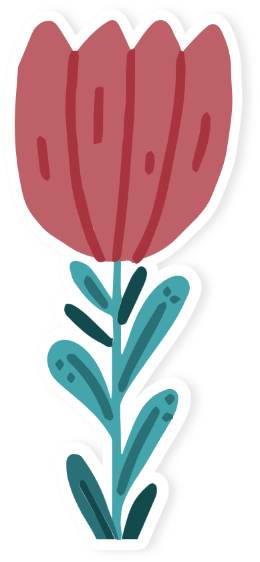 5
Vận dụng
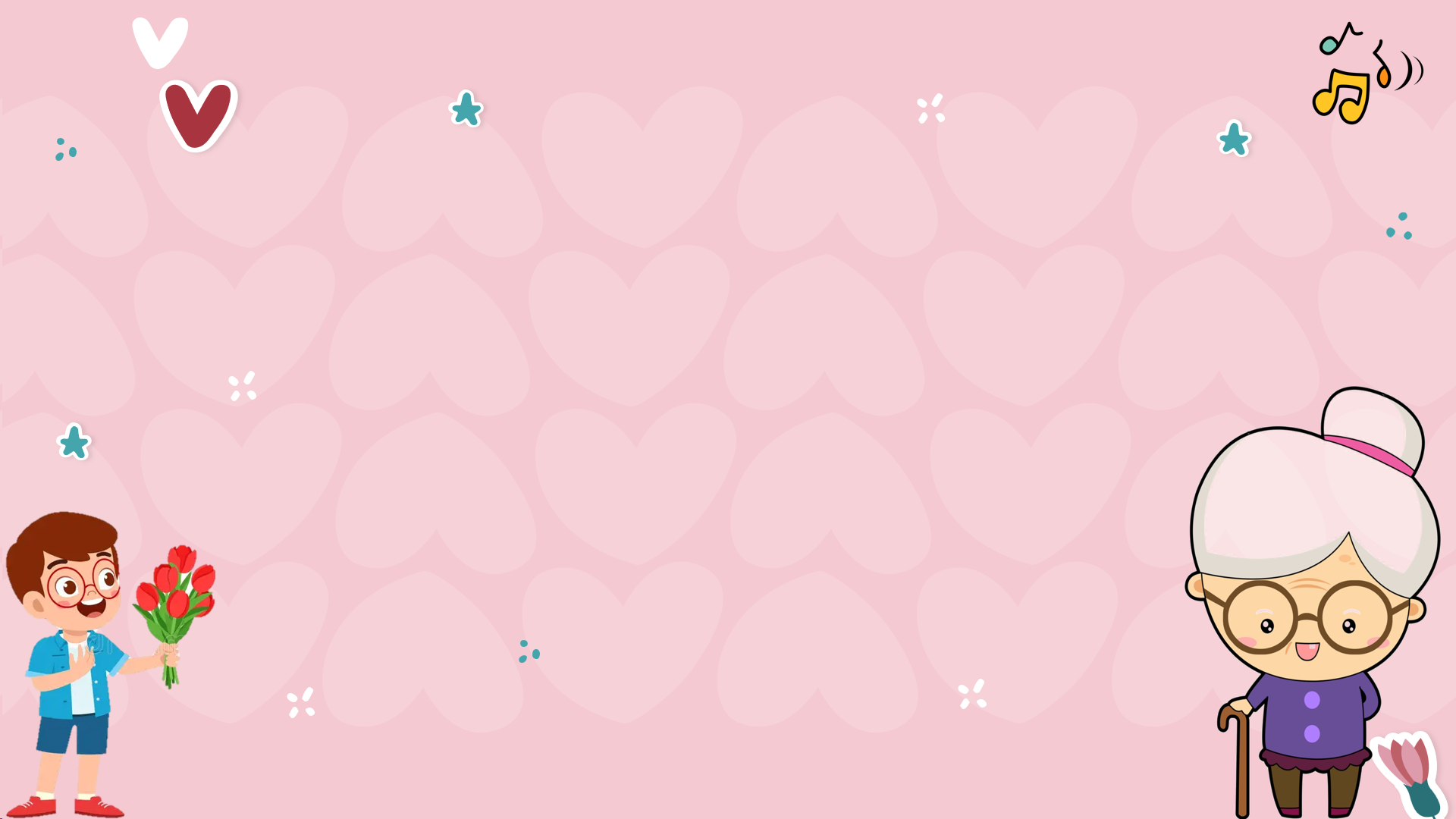 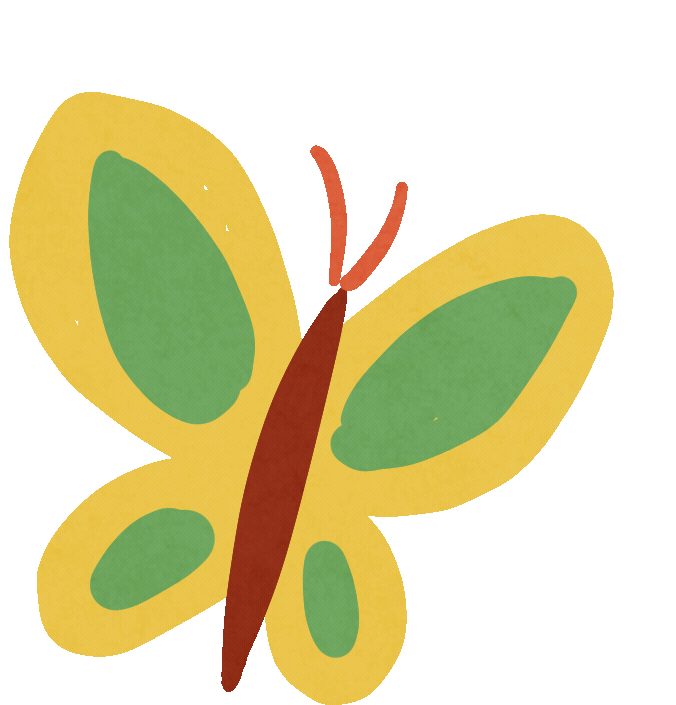 Câu 1. Bài thơ Bếp lửa được viết theo thể thơ nào?
A. Thơ tự do.
B. Thể thơ tám chữ.
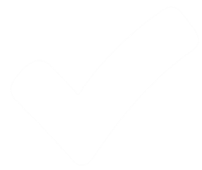 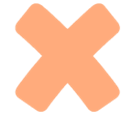 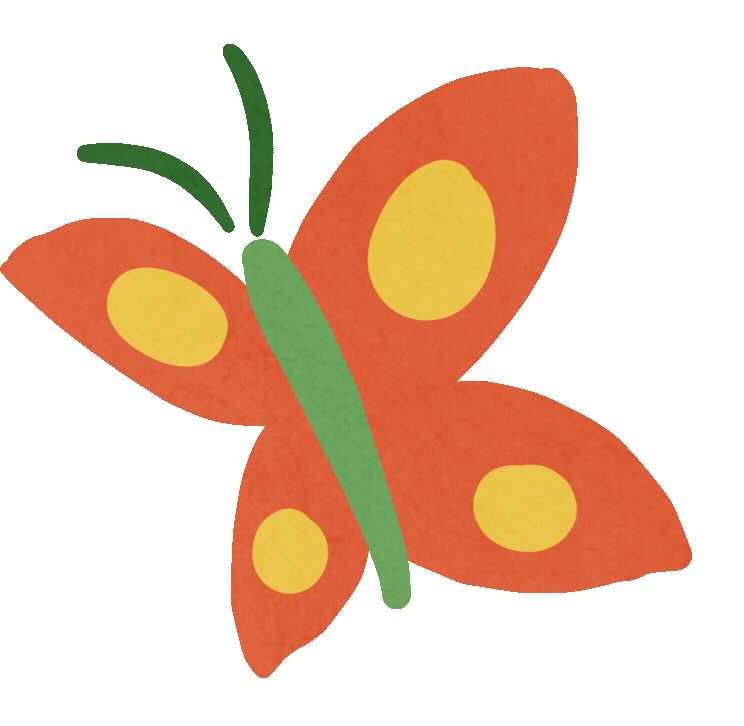 C. Thơ lục bát.
D. Thơ song thất lục bát.
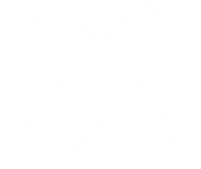 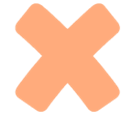 Quay lại
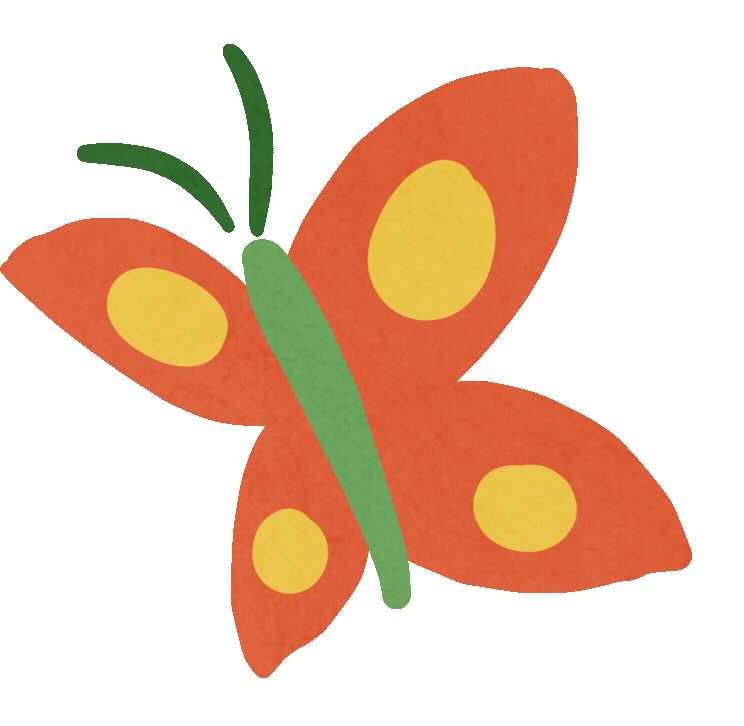 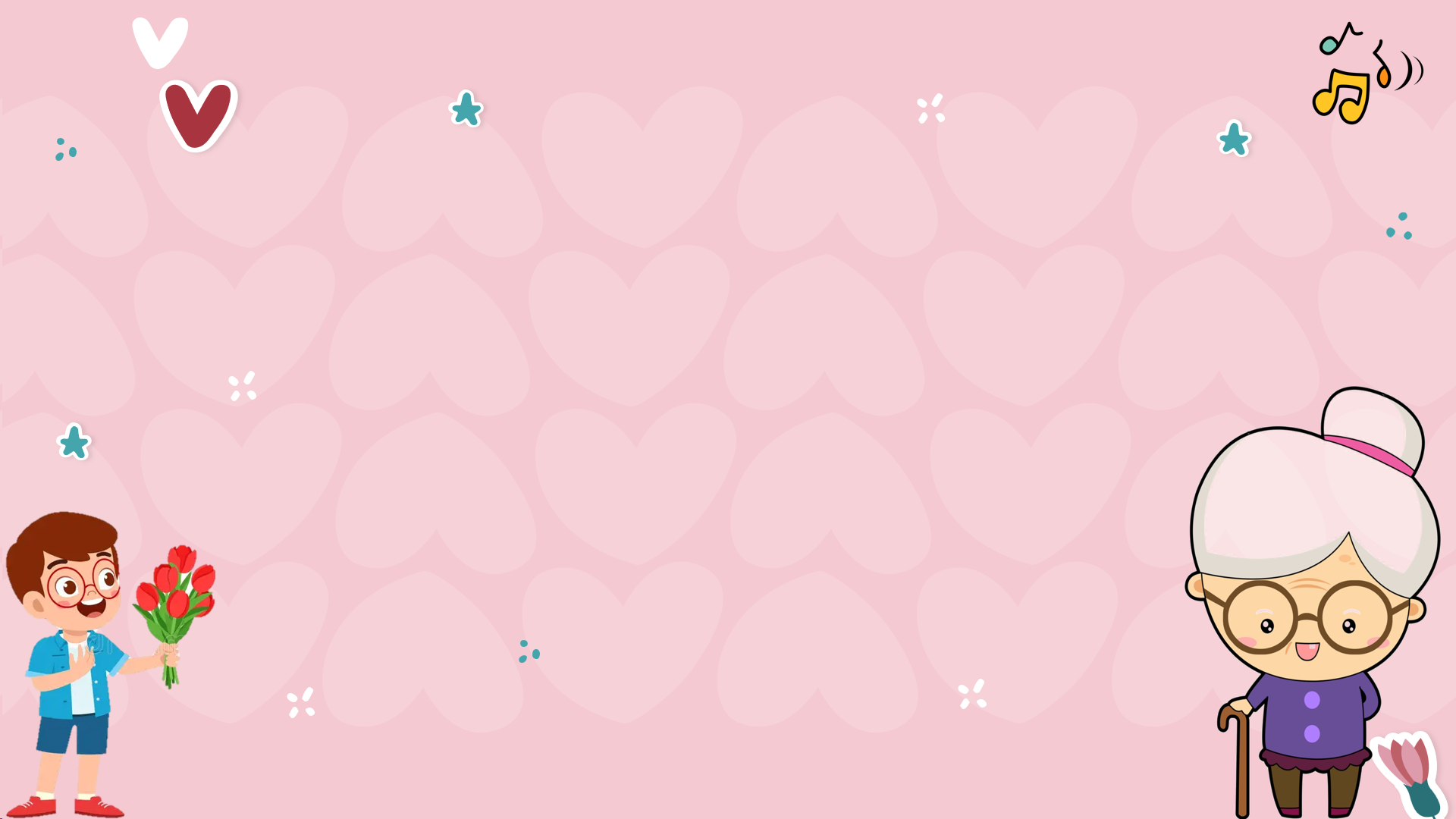 Câu 2. Xác định cách ngắt nhịp trong đoạn thơ:
Một bếp lửa chờn vờn sương sớm
Một bếp lửa ấp iu nồng đượm
Cháu thương bà biết mấy nắng mưa
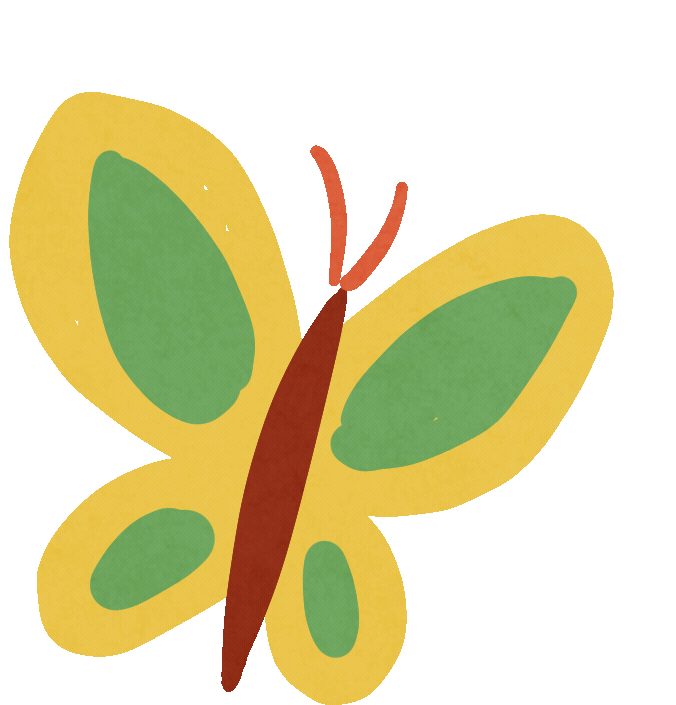 A. Nhịp 4/2.
B. Nhịp 3/4.
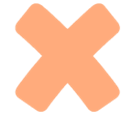 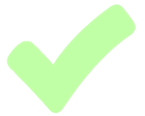 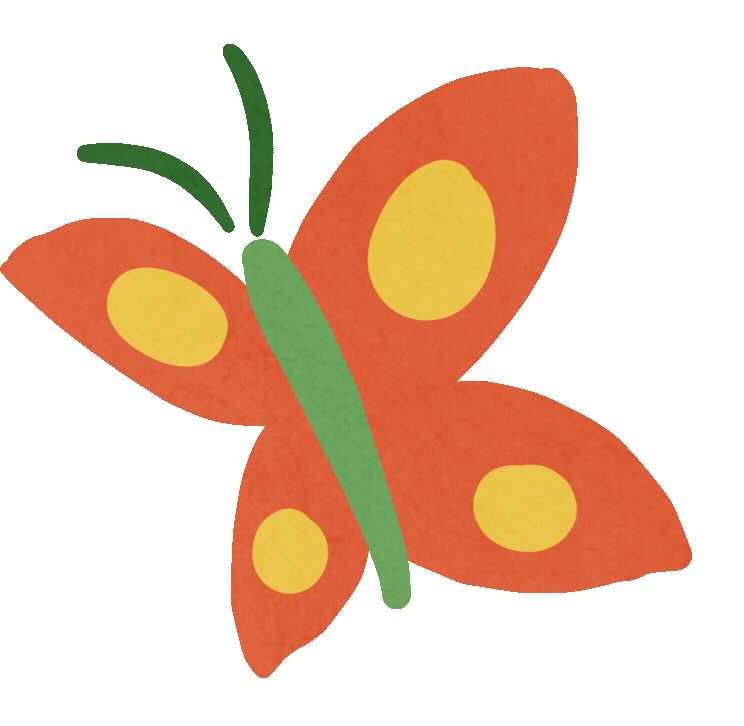 C. Nhịp 2/5.
D. Nhịp 2/2/3;
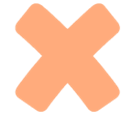 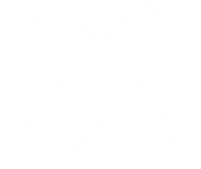 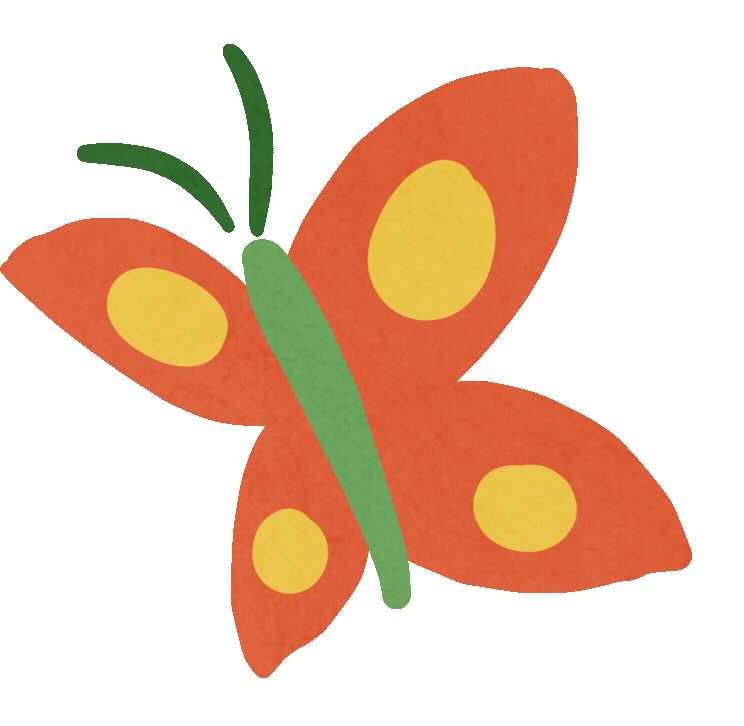 Quay lại
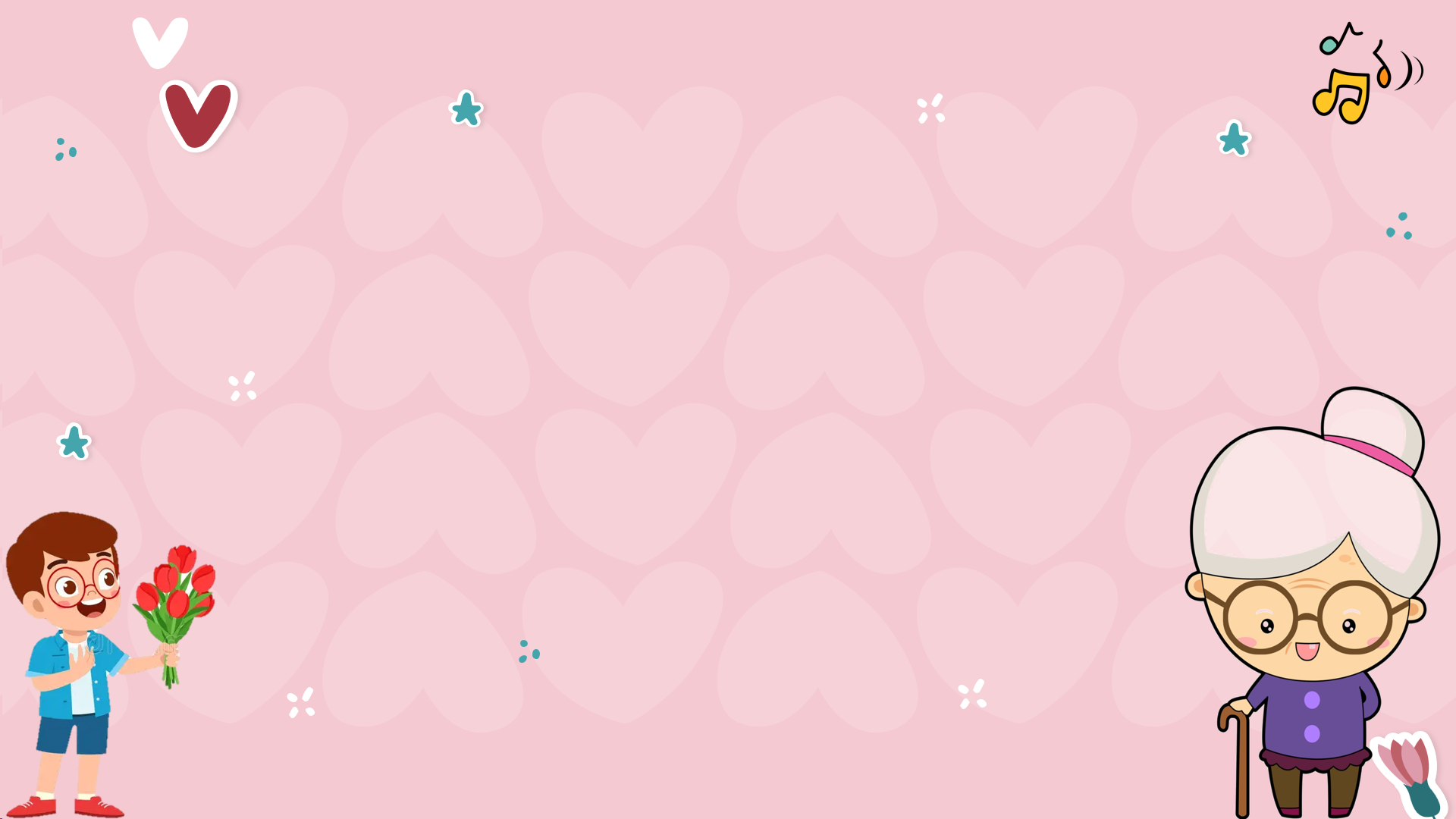 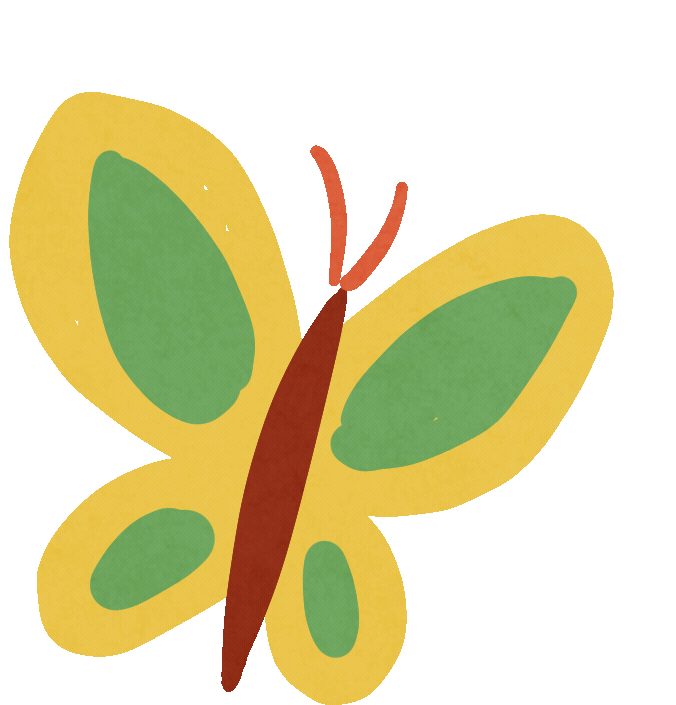 Câu 3. Đoạn thơ sau được gieo theo vần gì?
Tám năm ròng, cháu cùng bà nhóm lửa
Tu hú kêu trên những cánh đồng xa
Khu tu hú kêu, bà còn nhớ không bà
Bà hay kể chuyện những ngày ở Huế.
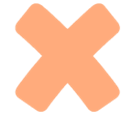 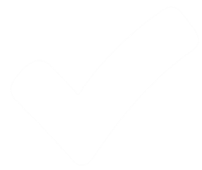 A. Vần chân
B. Vần tự do
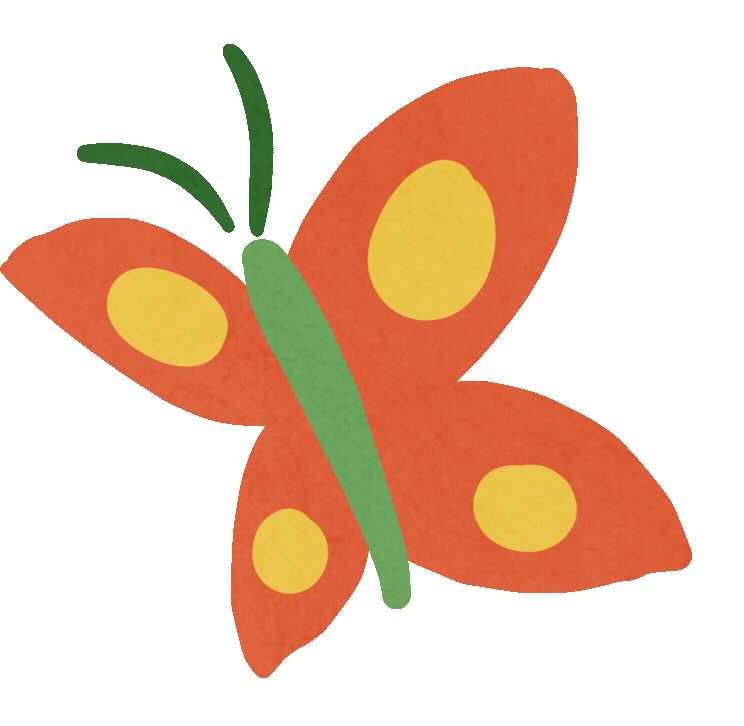 C. Vần lưng
D. Vần cách
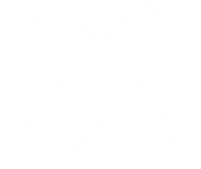 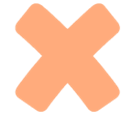 Quay lại
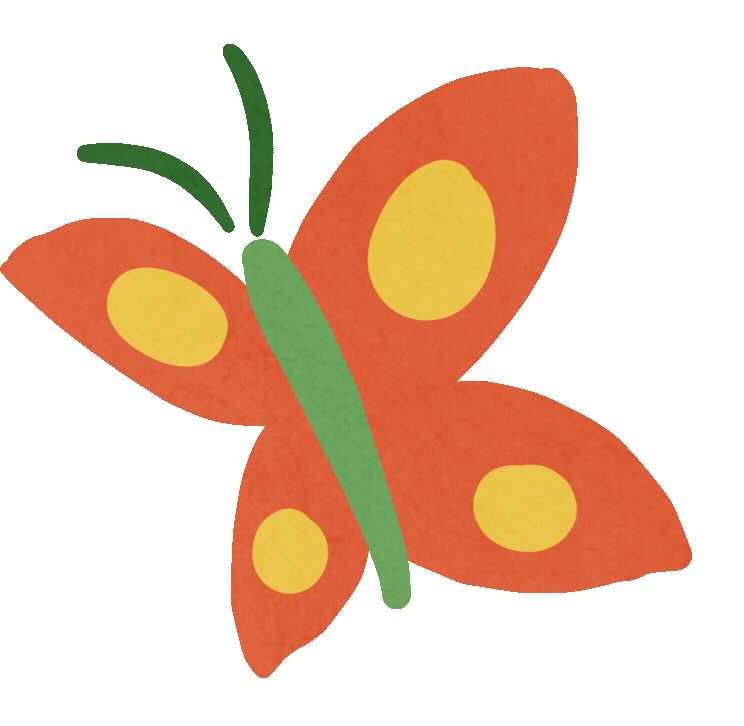 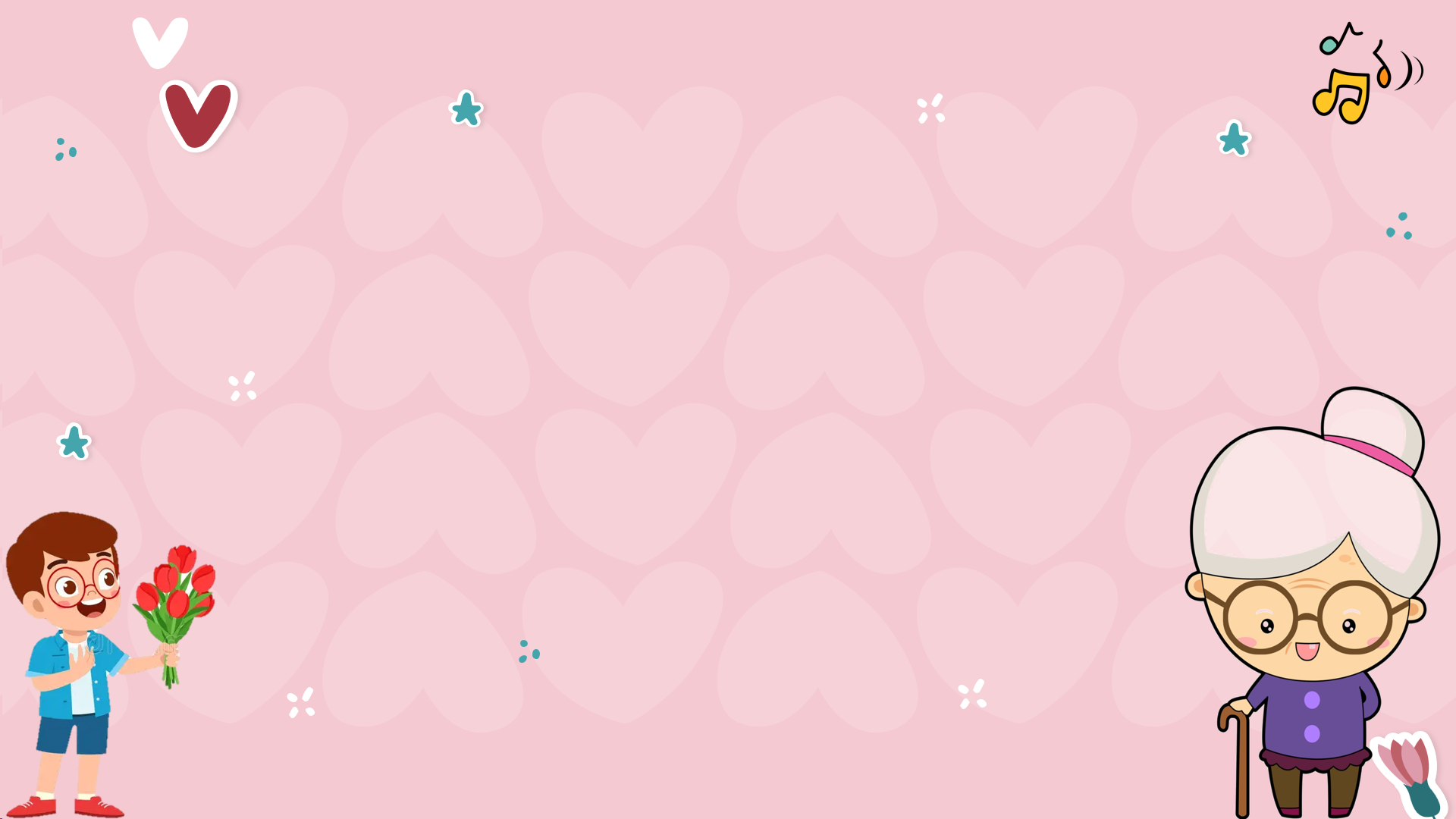 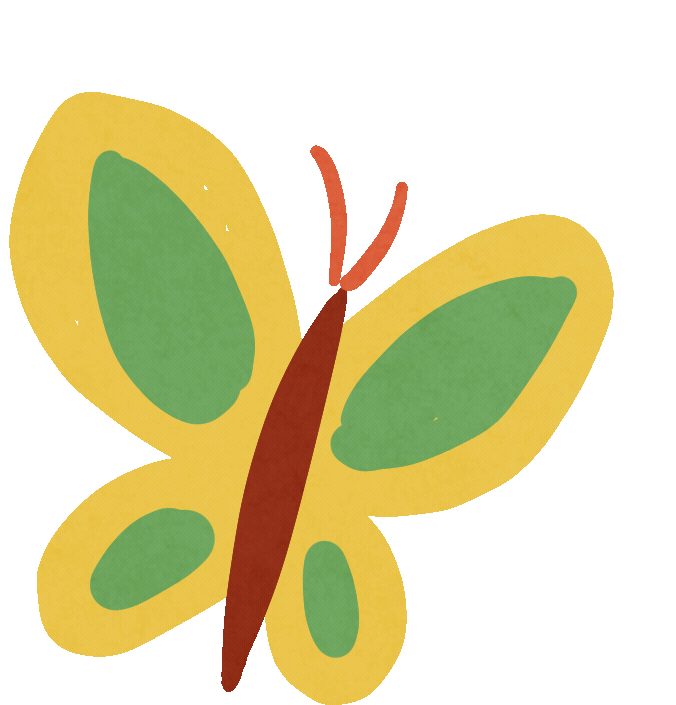 Câu 4. Hai câu thơ sau sử dụng biện pháp tu từ gì?
Một ngọn lửa, lòng bà luôn ủ sẵn,
Một ngọn lửa chứa niềm tin dai dẳng...
A. Nhân hóa
B. Ẩn dụ
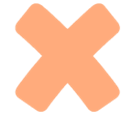 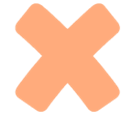 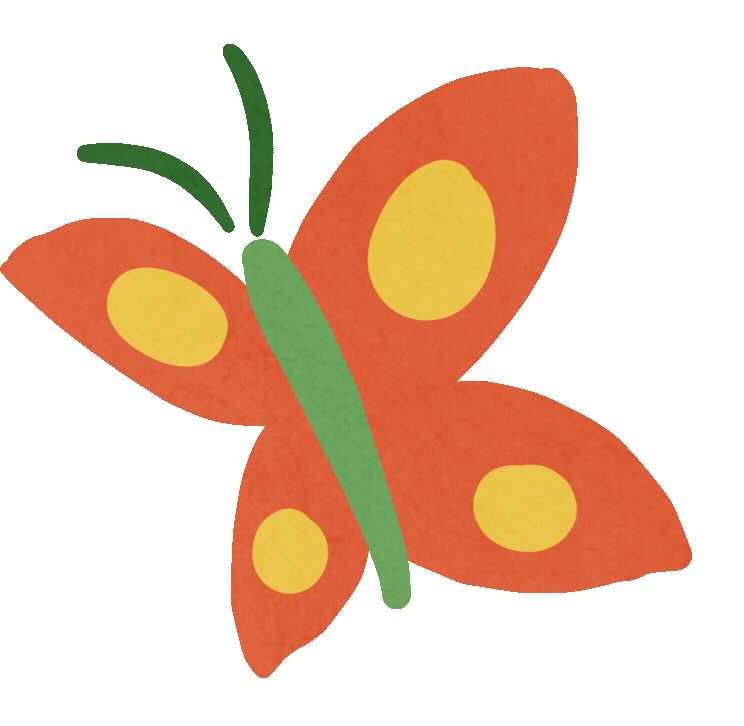 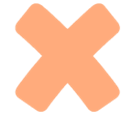 C. Điệp ngữ
D. Hoán dụ
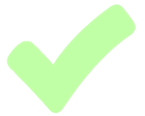 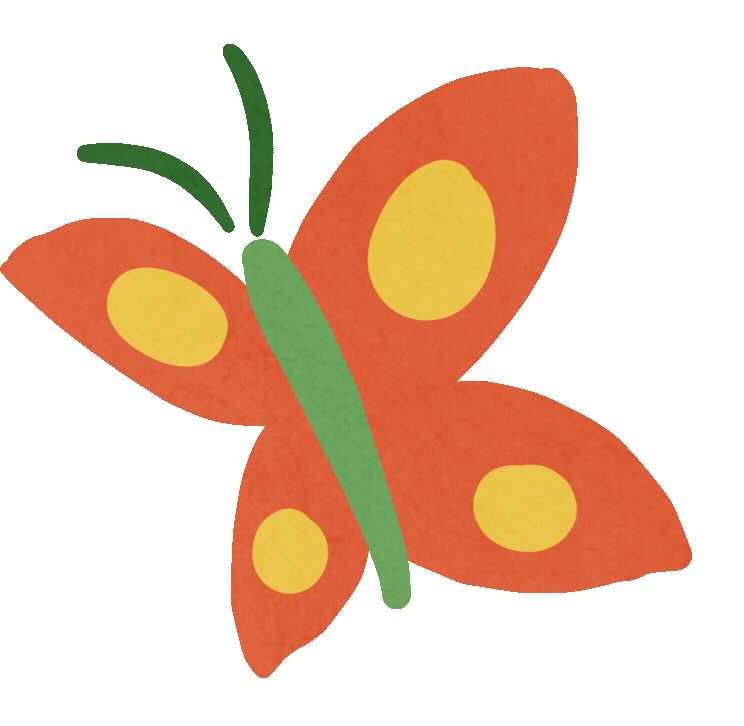 Quay lại
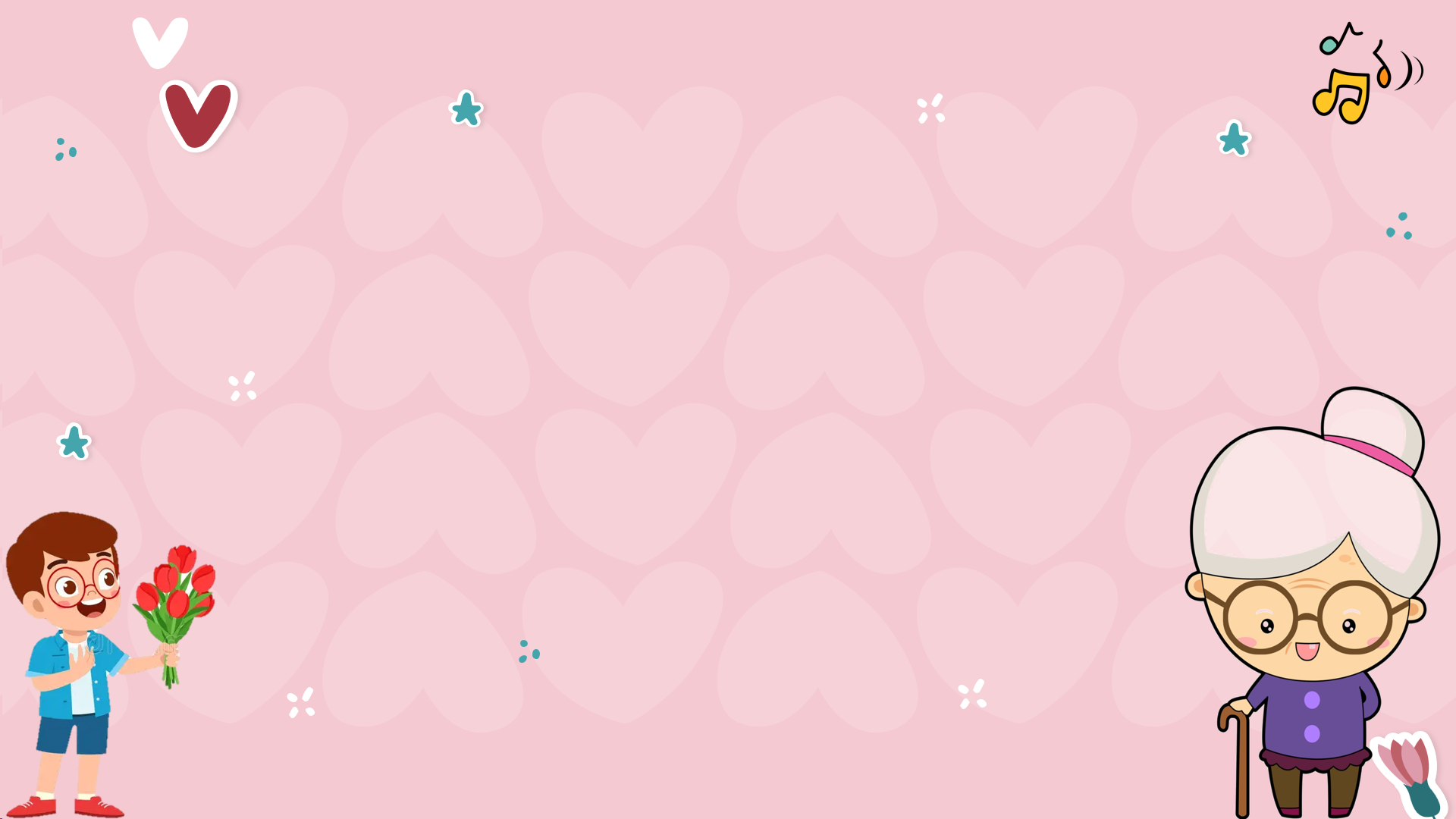 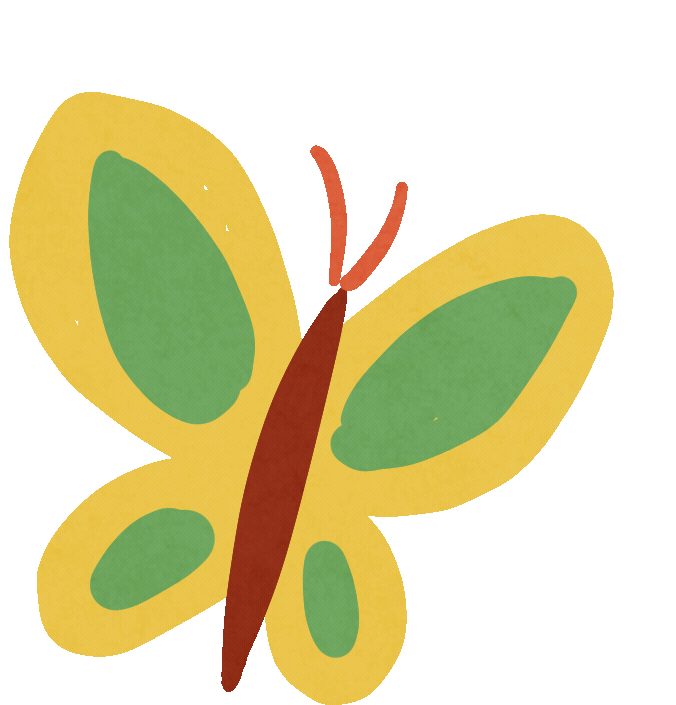 Câu 5. Trong bài thơ có sự kết hợp giữa các yếu tố nào?
A. Tự sự và biểu cảm
B. Biểu cảm kết hợp với miêu tả, tự sự
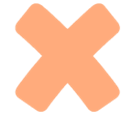 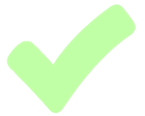 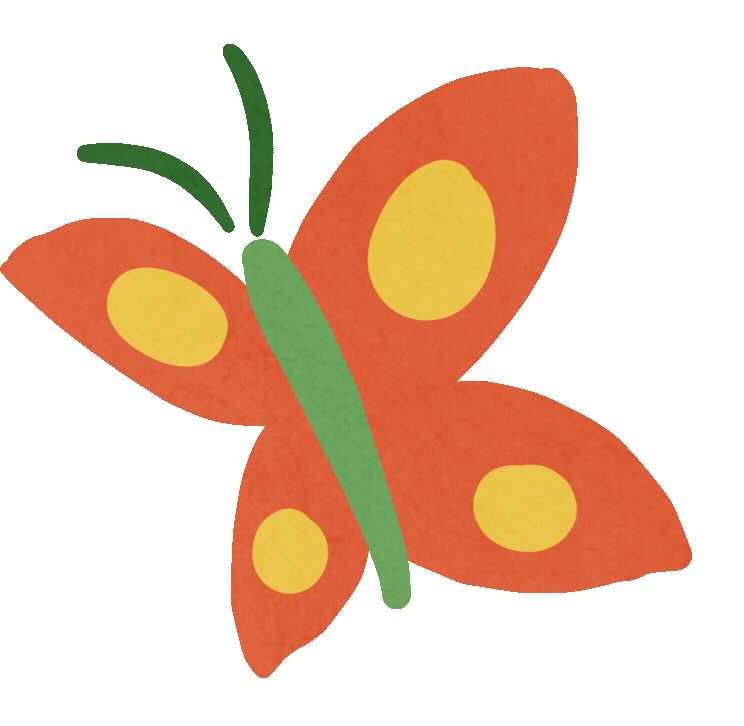 D. Biểu cảm và miêu tả
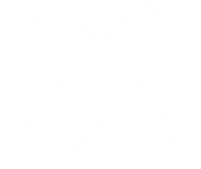 C.   Tự sự và miêu tả
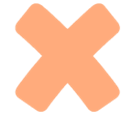 Quay lại
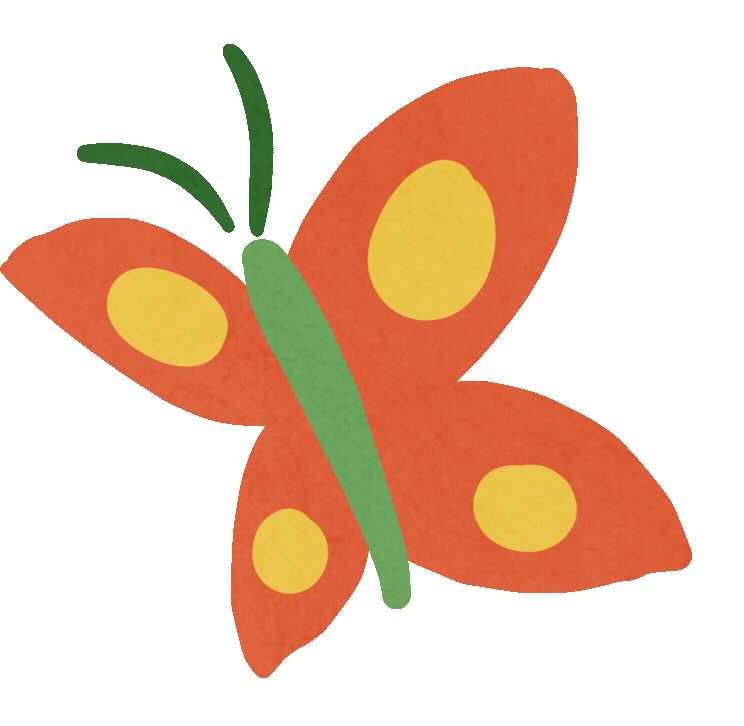 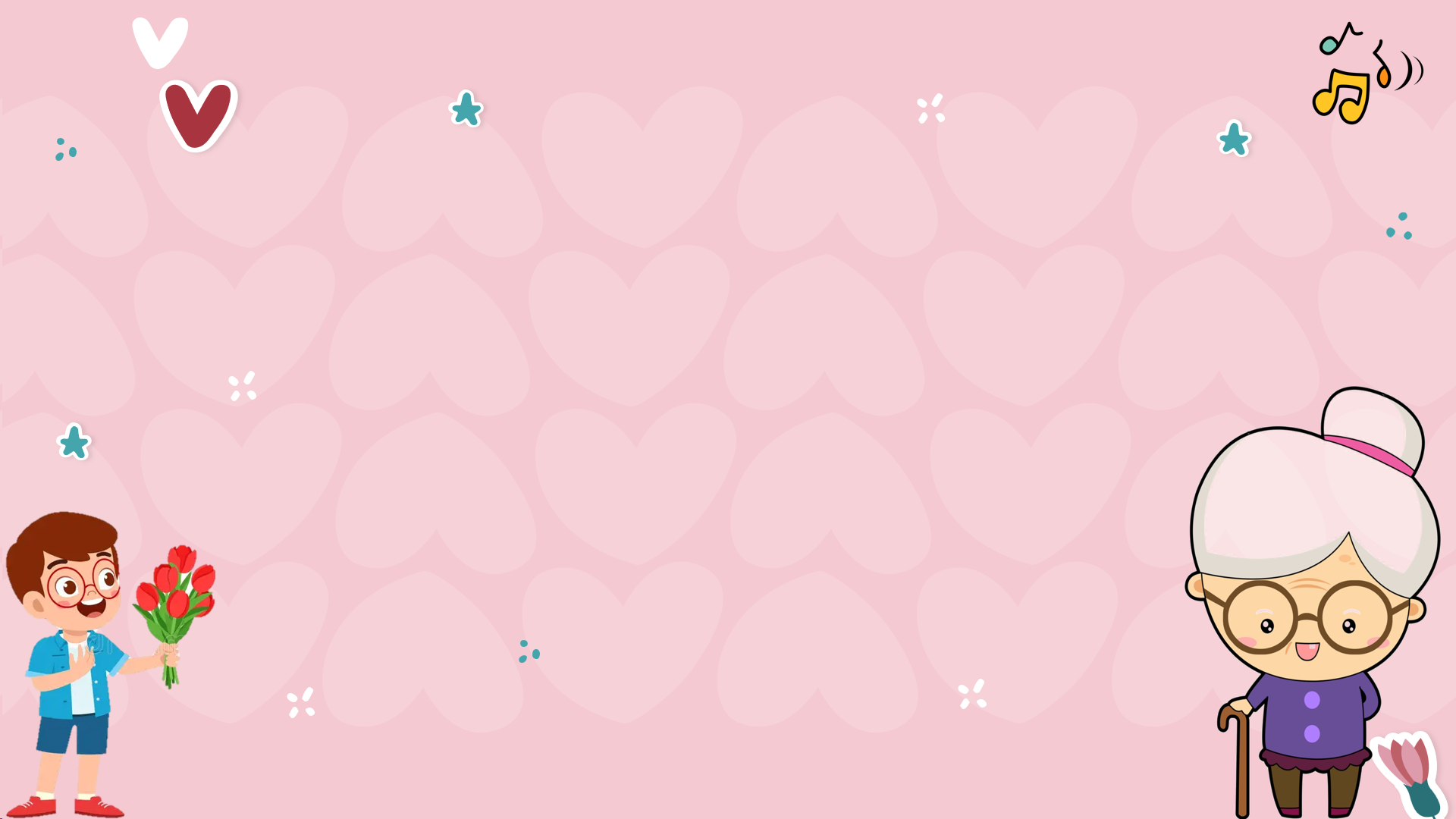 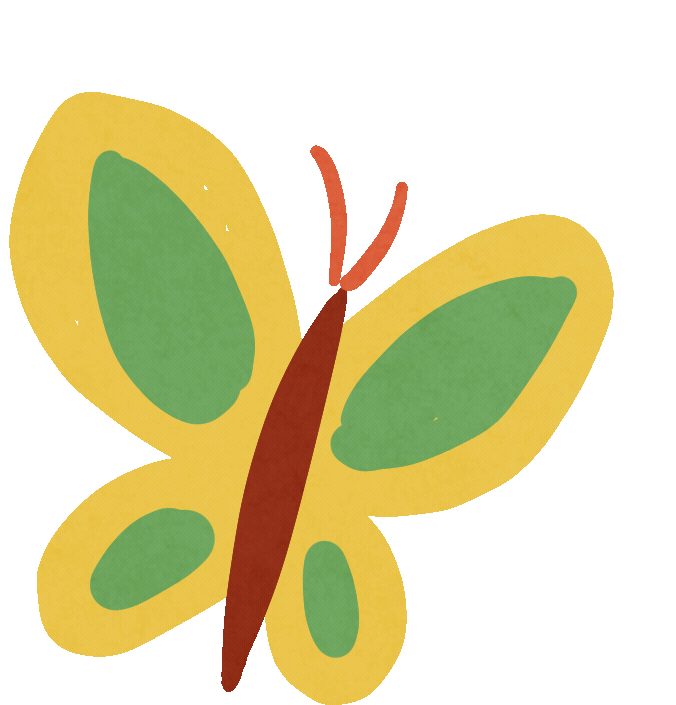 Câu 6. Cảm hứng chủ đạo của bài thơ là:
C. Cảm hứng ngợi ca hình ảnh bếp lửa ấm áp, thiêng liêng được nhóm lên từ bàn tay và tấm lòng của bà.
A. Sự biết ơn trước những hi sinh của bà đối với những năm tháng tuổi thơ của người cháu
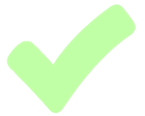 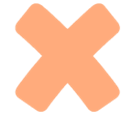 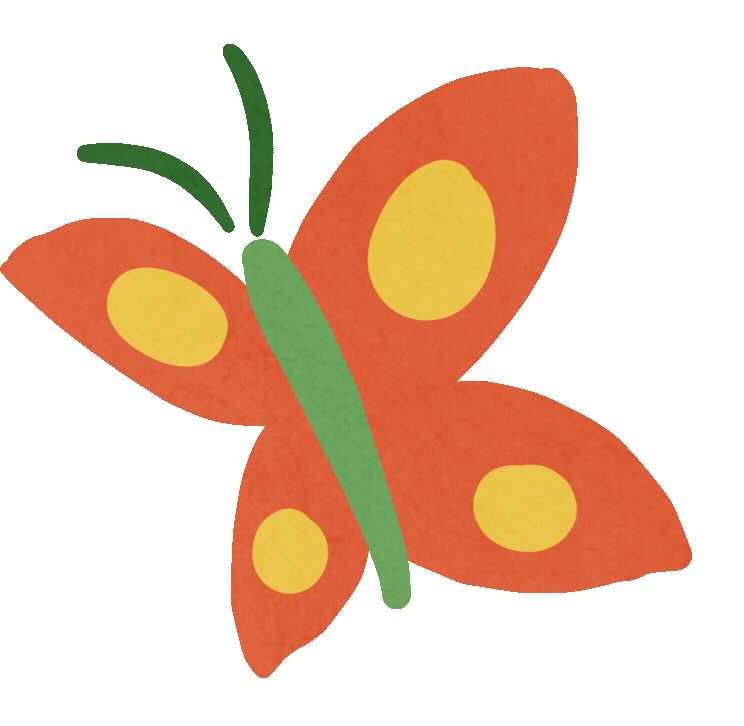 C. Cảm hứng tự hào của người cháu khi những năm tháng gian khó luôn có người bà tảo tần, giàu đức hi sinh ở bên cạnh.
D. Cả A,B,C
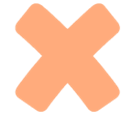 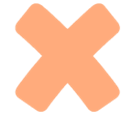 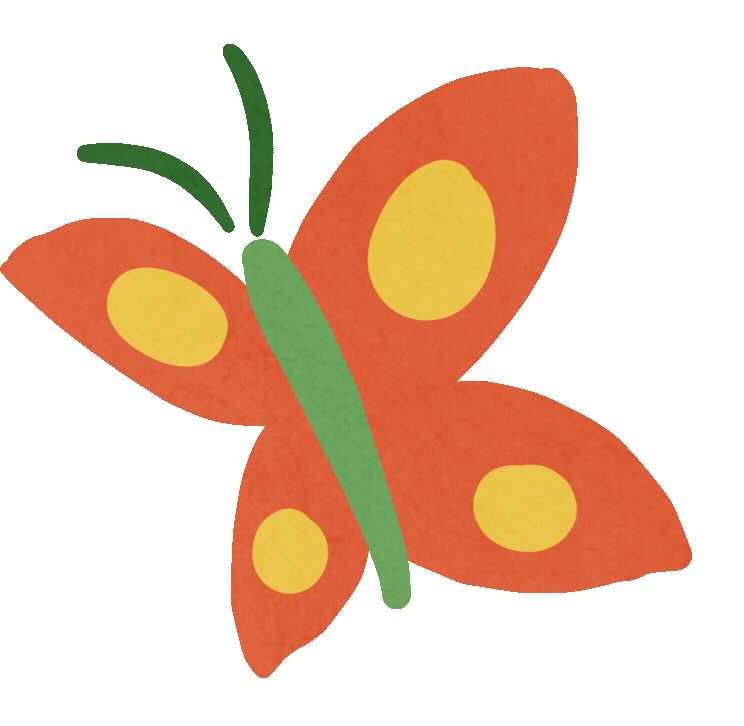 Quay lại
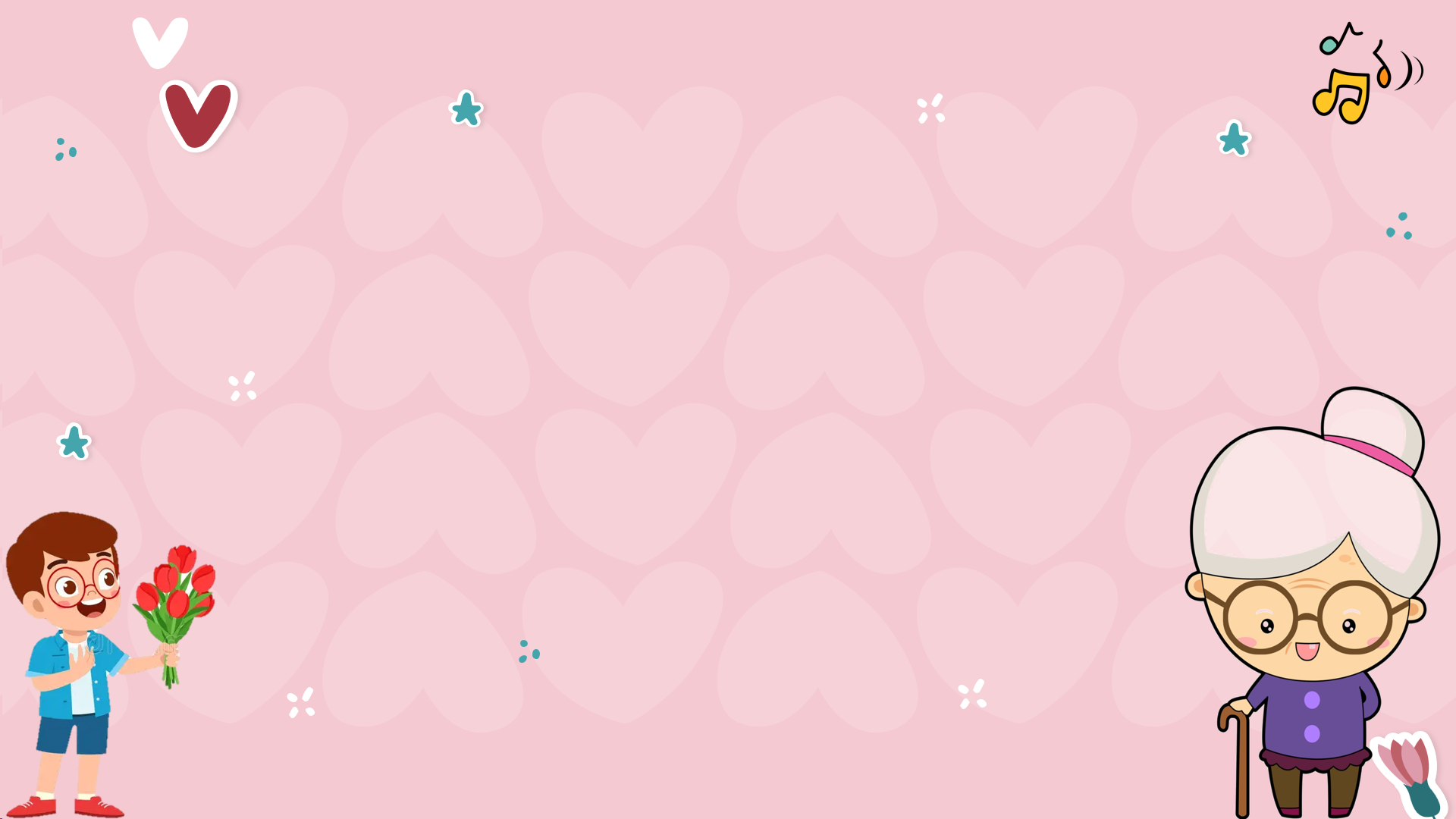 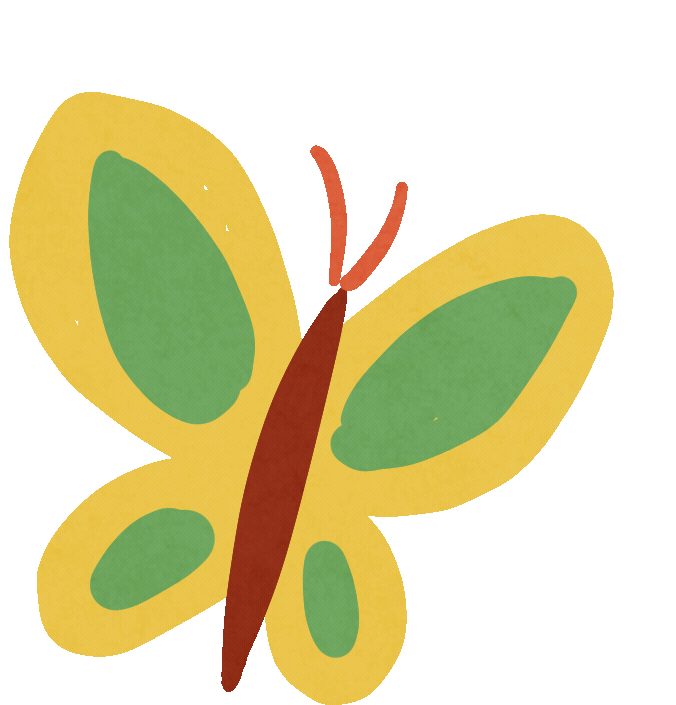 Câu 7. Thông điệp của văn bản là?
A. Hãy trân trọng quá khứ vì nhờ có quá khứ mà ta mới có hiện tại rực rỡ, tương lai tươi đẹp.
B. Chúng ta phải biết trân trọng tình cảm gia đình vì đây là tình cảm thiêng liêng nhất trong cuộc đời mỗi con người.
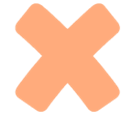 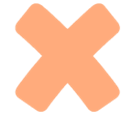 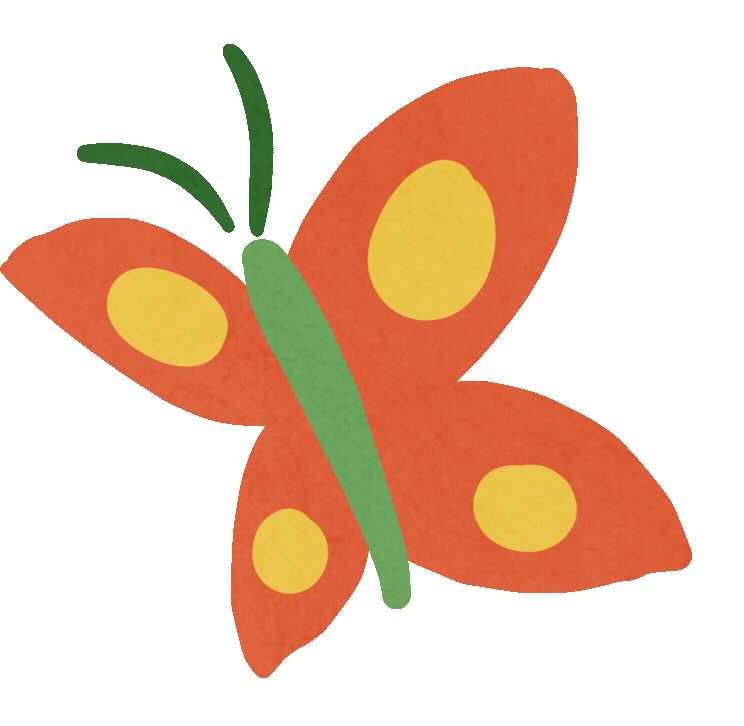 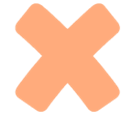 C. Dù đi đâu, về đâu cũng luôn luôn phải hướng về gia đình, biết ơn công lao ông bà, cha mẹ đã sinh thành và nuôi dưỡng chúng ta.
D. Tình yêu thương là ngọn lửa dẫn dắt con người trong cuộc sống, là động lực giúp ta sống tốt hơn.
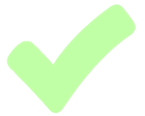 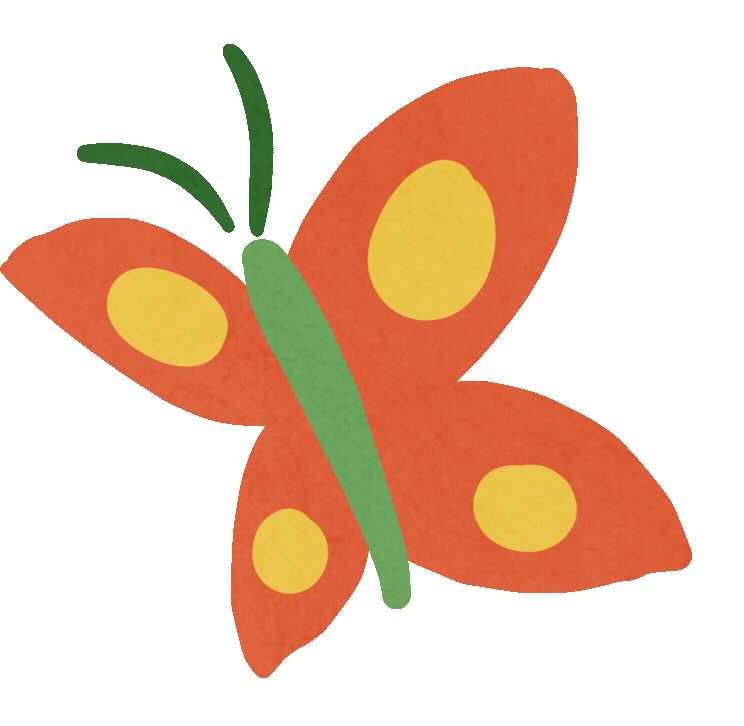 Quay lại
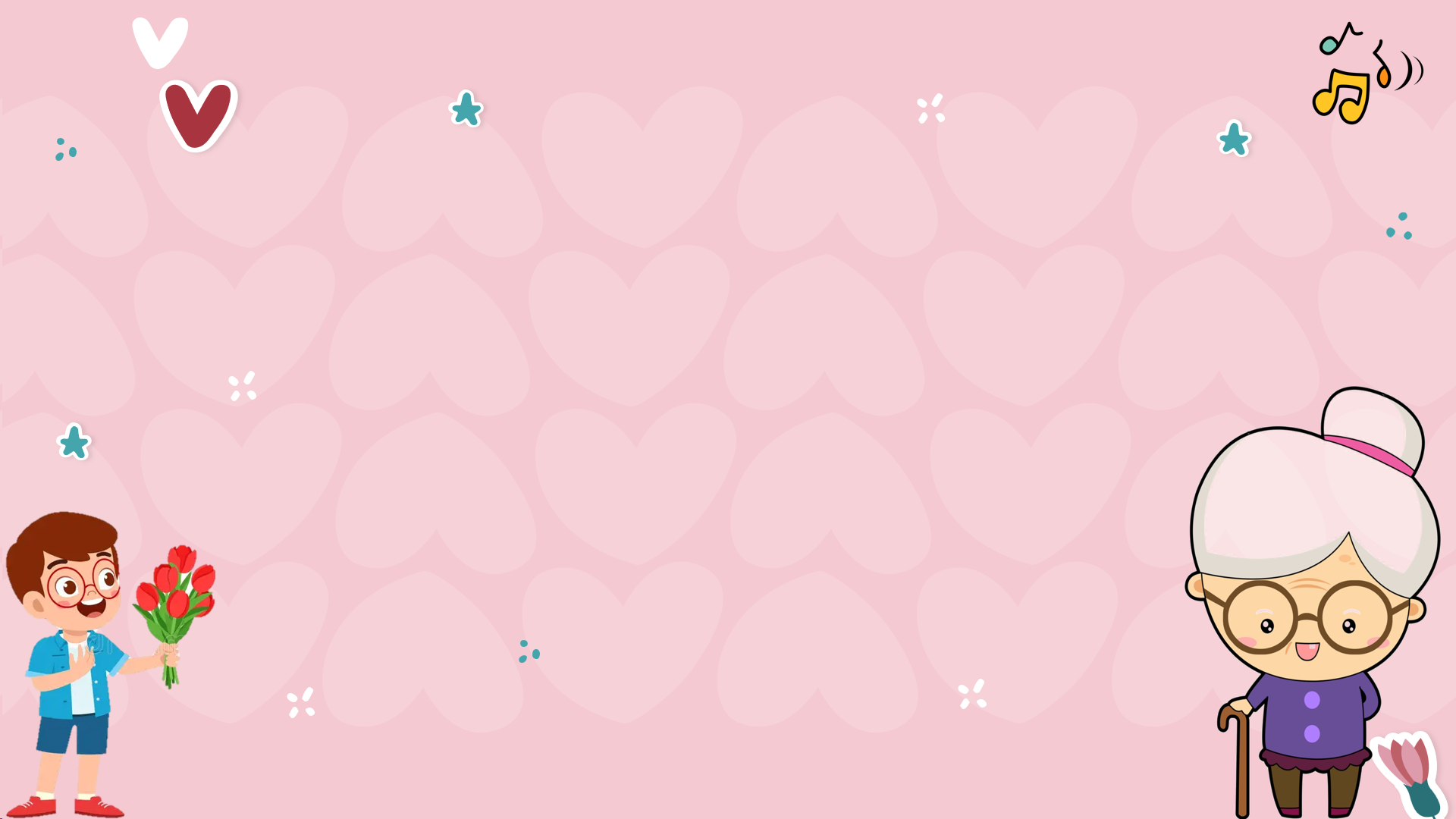 Câu 9. Mạch cảm xúc của bài thơ được thể hiện như thế nào?
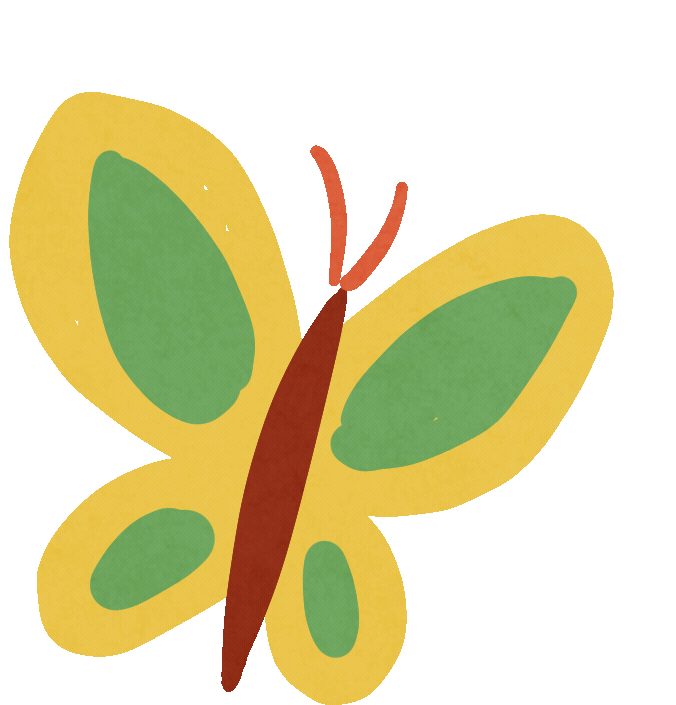 A. Từ hồi tưởng về hình ảnh bếp lửa của bà đến nghẹn ngào, thương yêu thiết tha, trân trọng những giá trị tốt đẹp mà bà trao truyền cho cháu, sau cùng là đón nhận niềm vui trăm ngả nhưng vẫn khôn nguôi thương nhớ bà.
B. Từ sự nghẹn ngào, thương yêu thiết tha, trân trọng những giá trị tốt đẹp mà bà trao truyền cho cháu đến sự hồi tưởng về hình ảnh bếp lửa của bà đến, sau cùng là đón nhận niềm vui trăm ngả nhưng vẫn khôn nguôi thương nhớ bà.
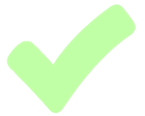 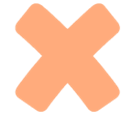 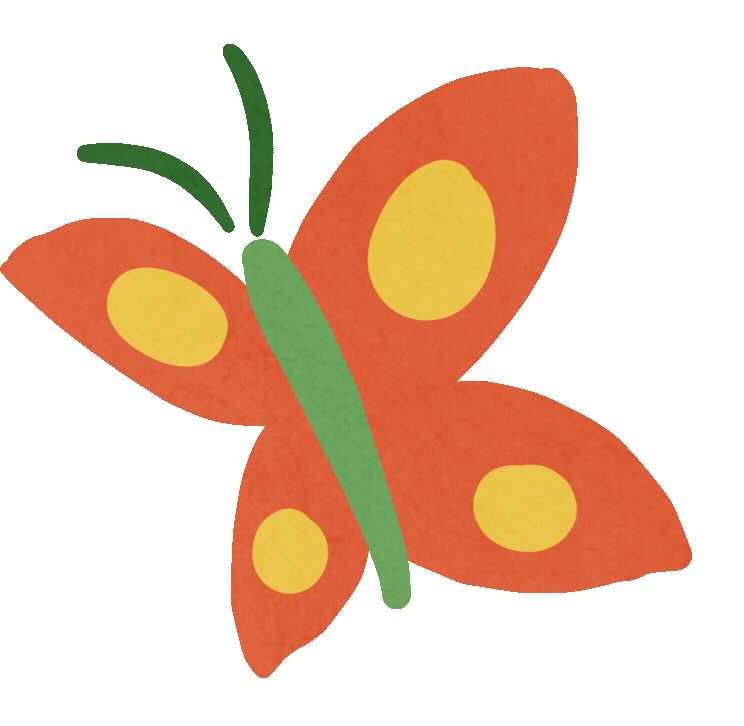 C. Từ sự đón nhận niềm vui trăm ngả nhưng vẫn khôn nguôi thương nhớ bà nghẹn ngào, thương yêu thiết tha, trân trọng những giá trị tốt đẹp mà bà trao truyền cho cháu đến sự đón nhận niềm vui trăm ngả nhưng vẫn khôn nguôi thương nhớ bà, sau cùng là sự hồi tưởng về hình ảnh bếp lửa của bà
D. Từ sự nghẹn ngào, thương yêu thiết tha, trân trọng những giá trị tốt đẹp mà bà trao truyền cho cháu đến sự hồi tưởng về hình ảnh bếp lửa của bà đến, sau cùng là đón nhận niềm vui trăm ngả nhưng vẫn khôn nguôi thương nhớ bà.
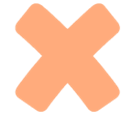 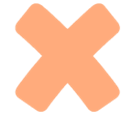 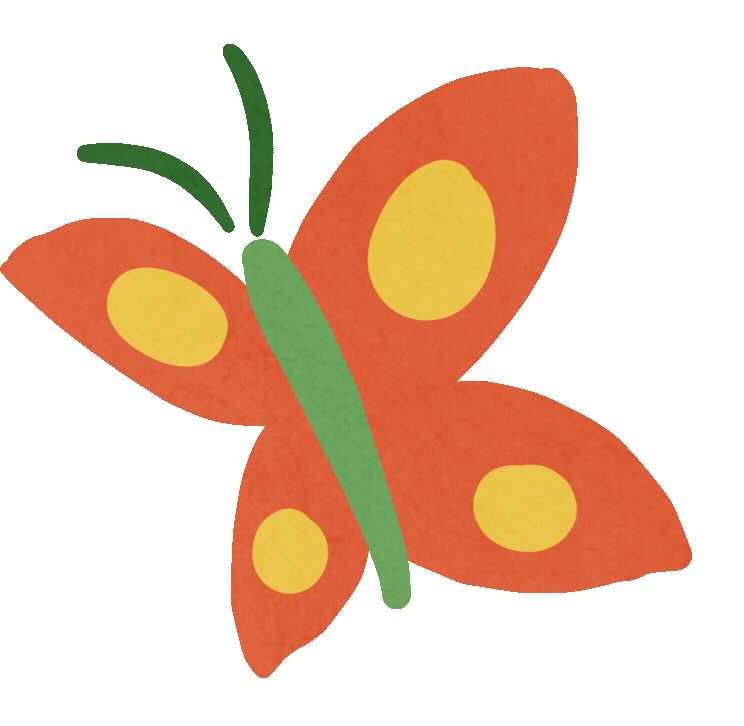 Quay lại
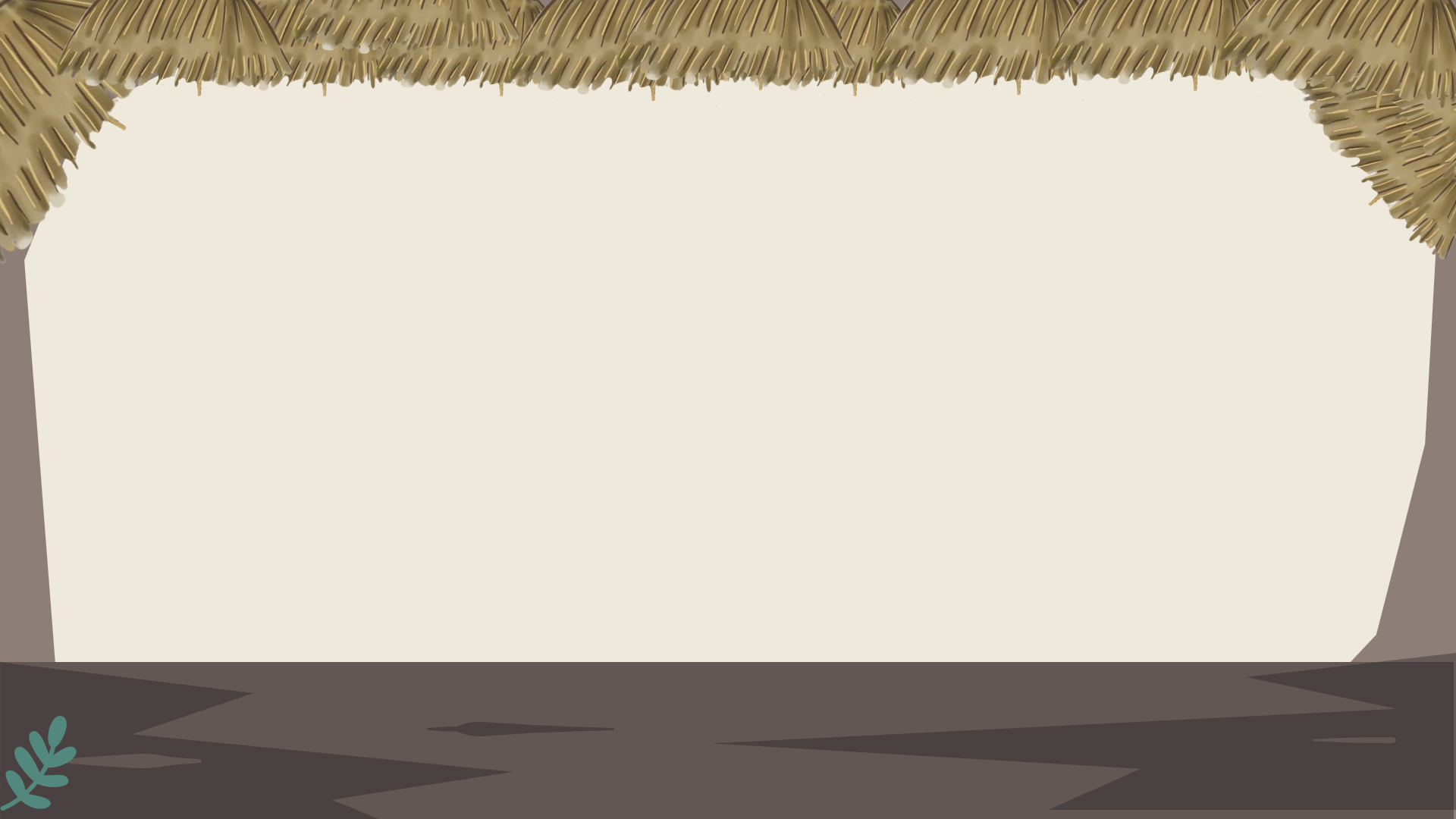 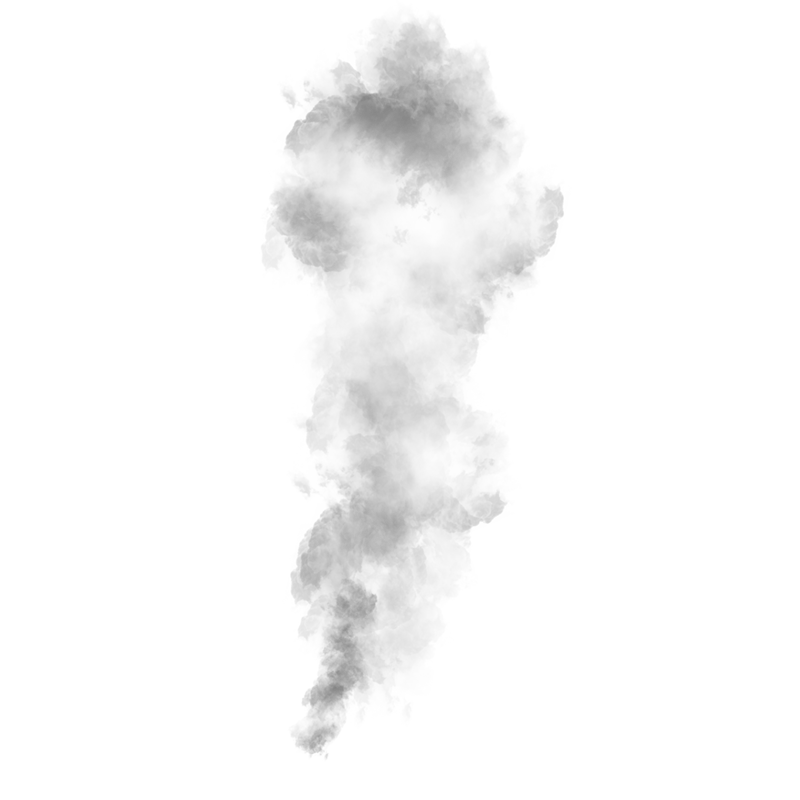 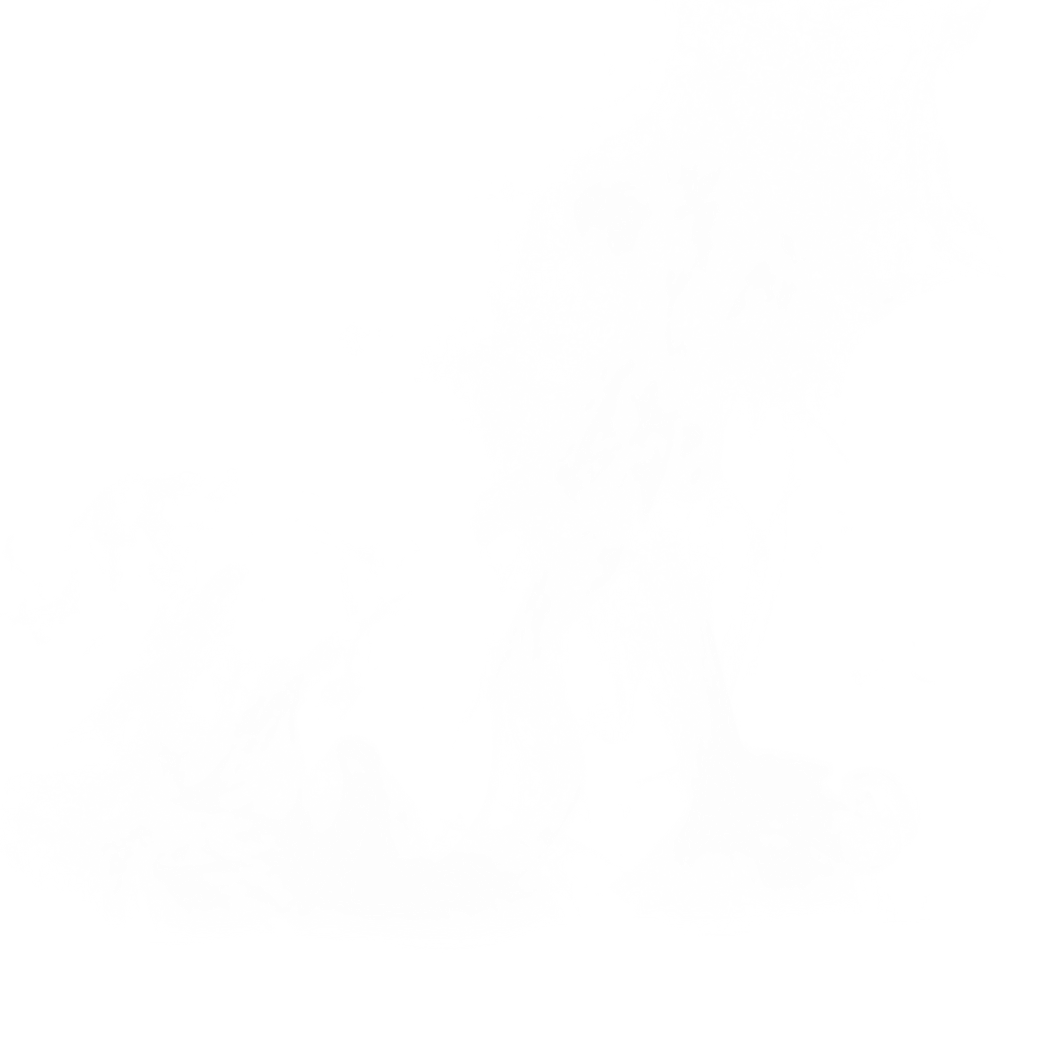 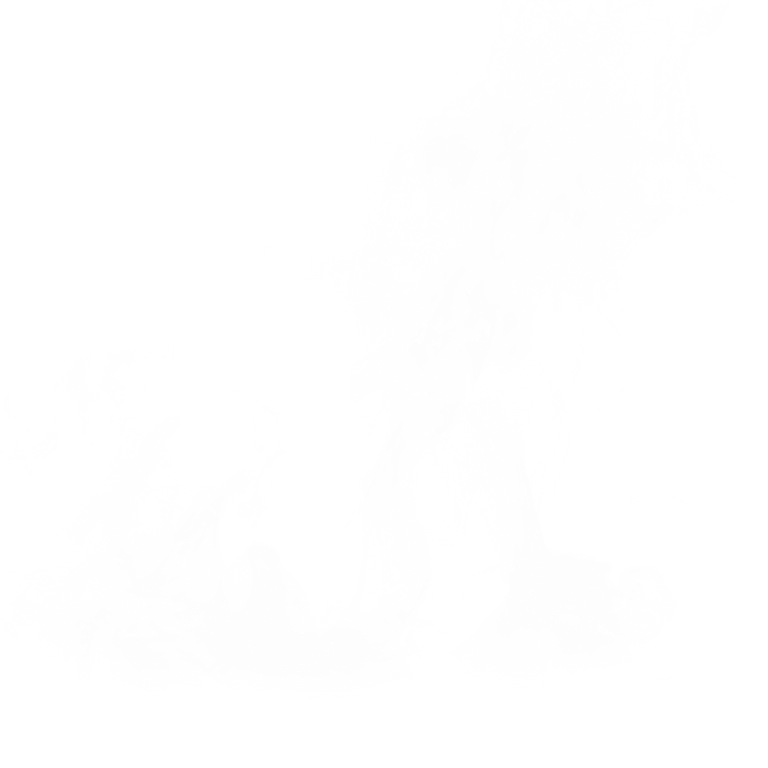 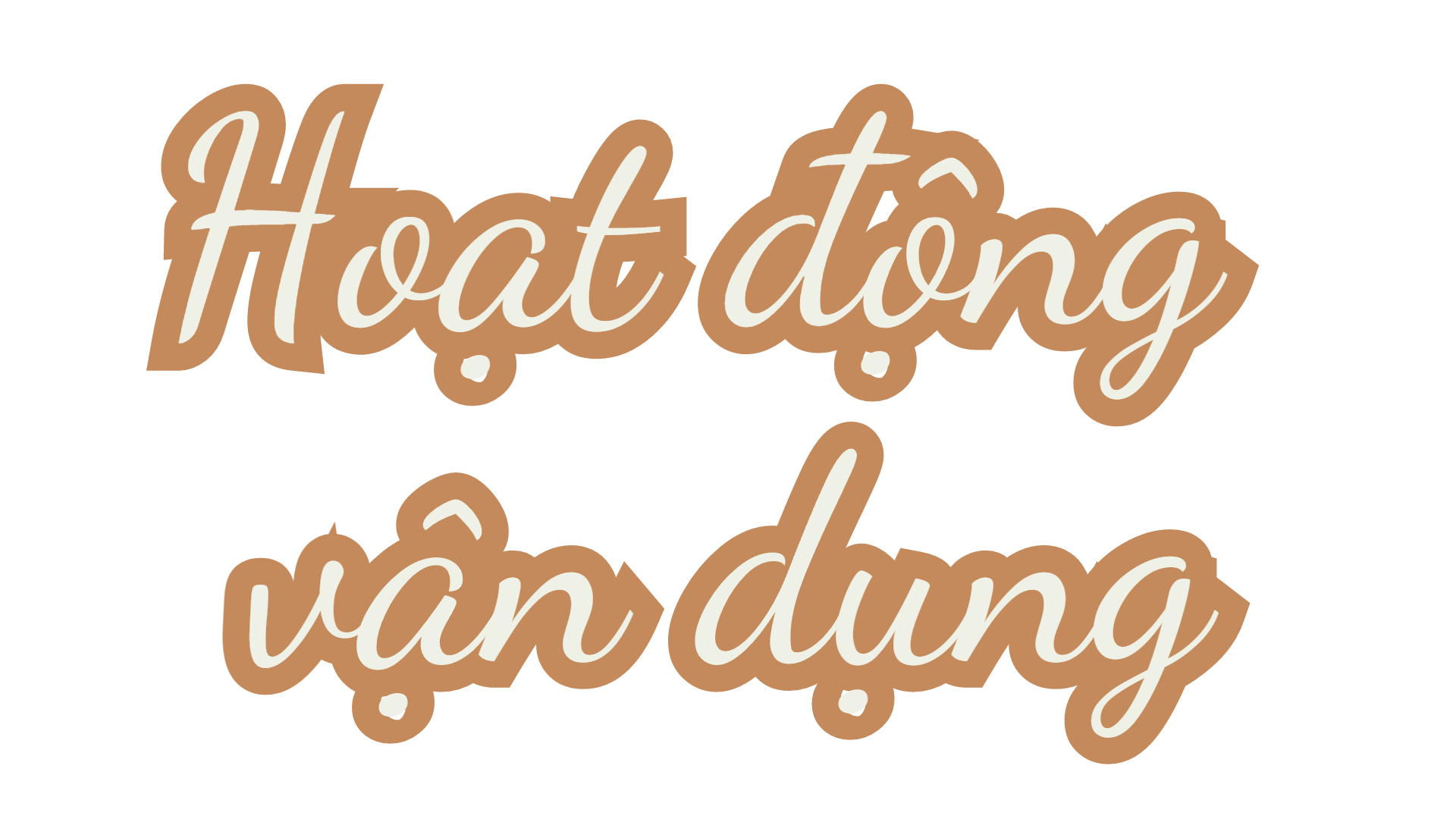 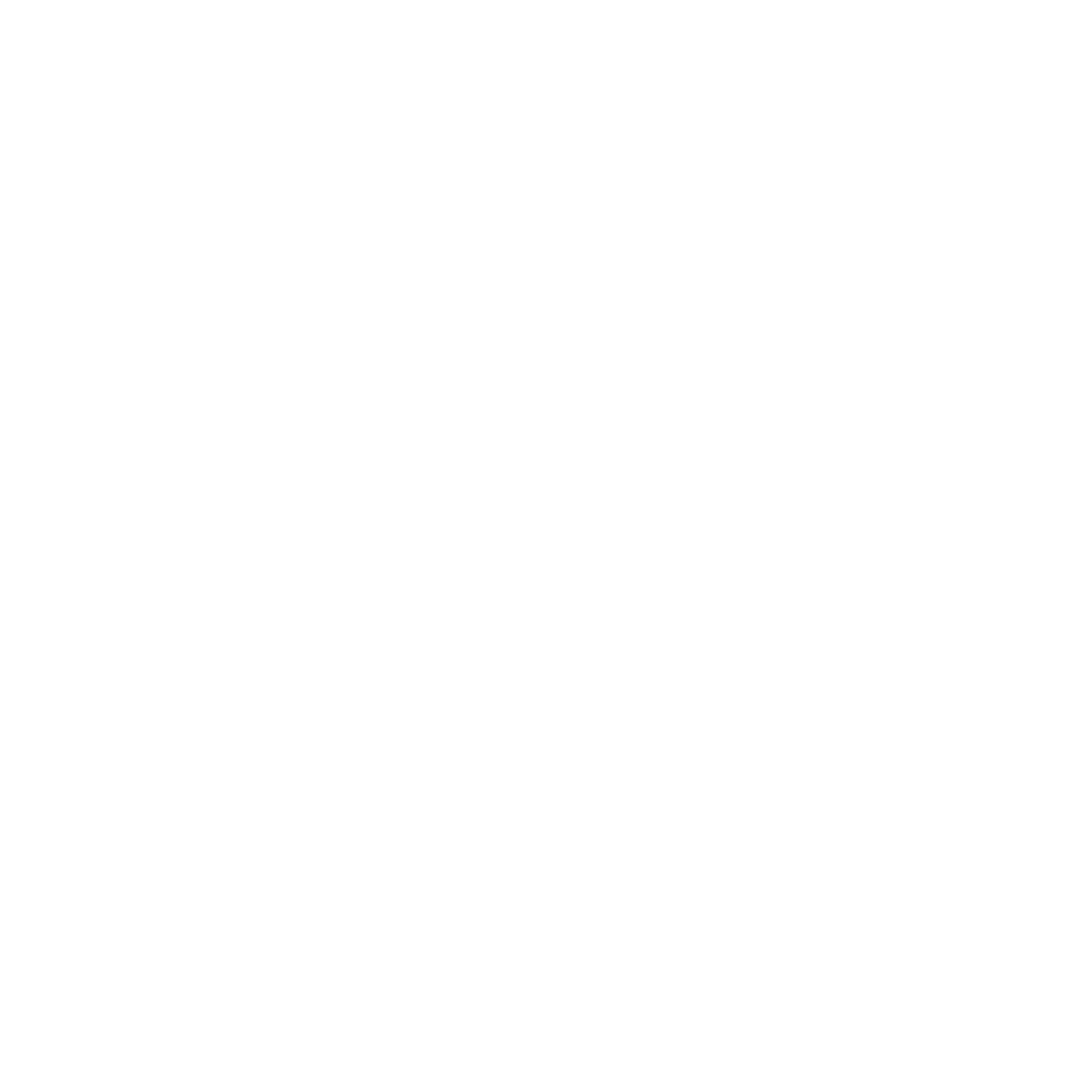 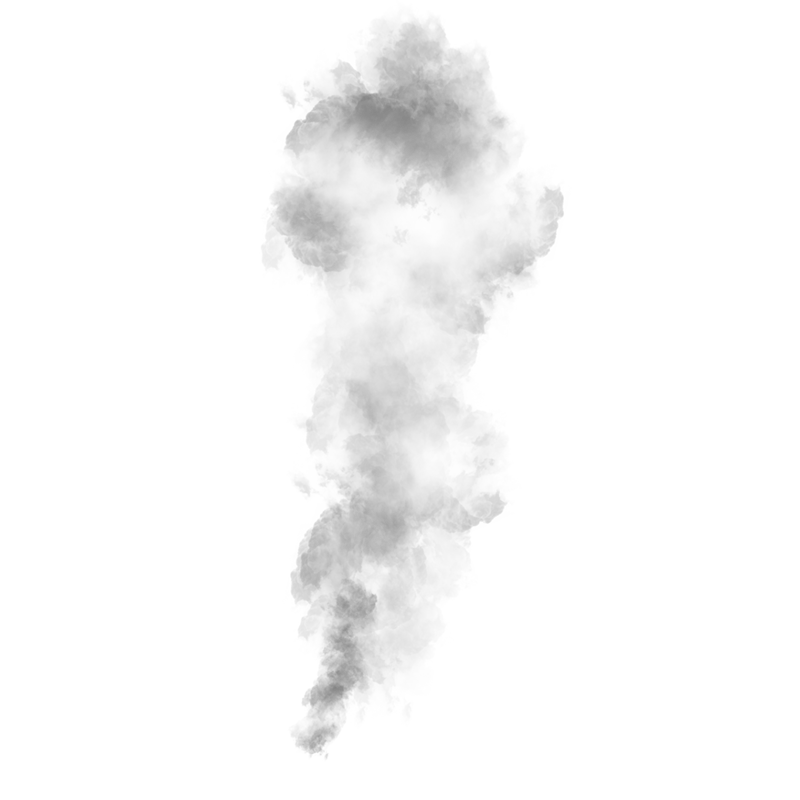 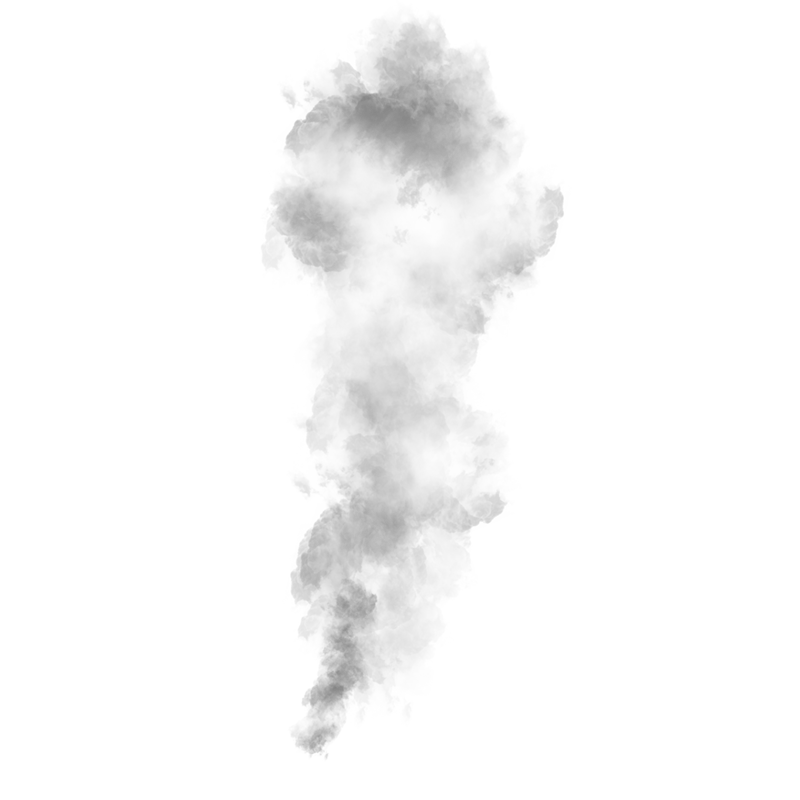 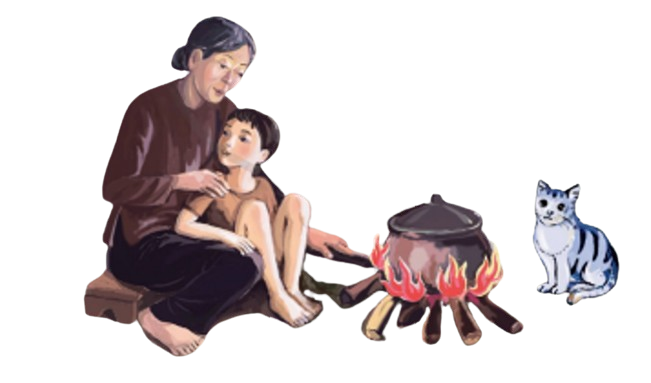 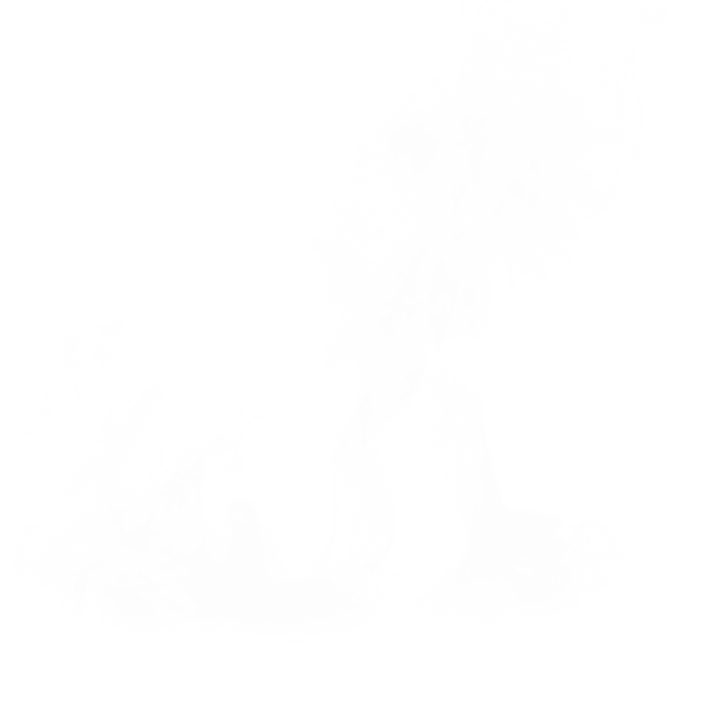 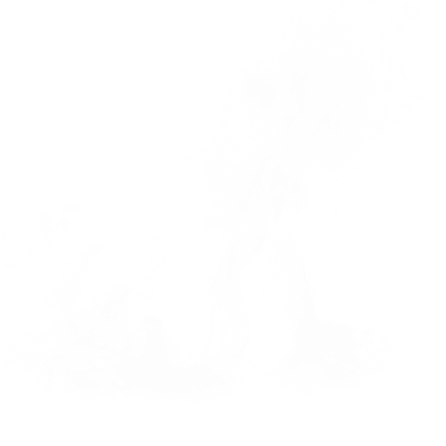 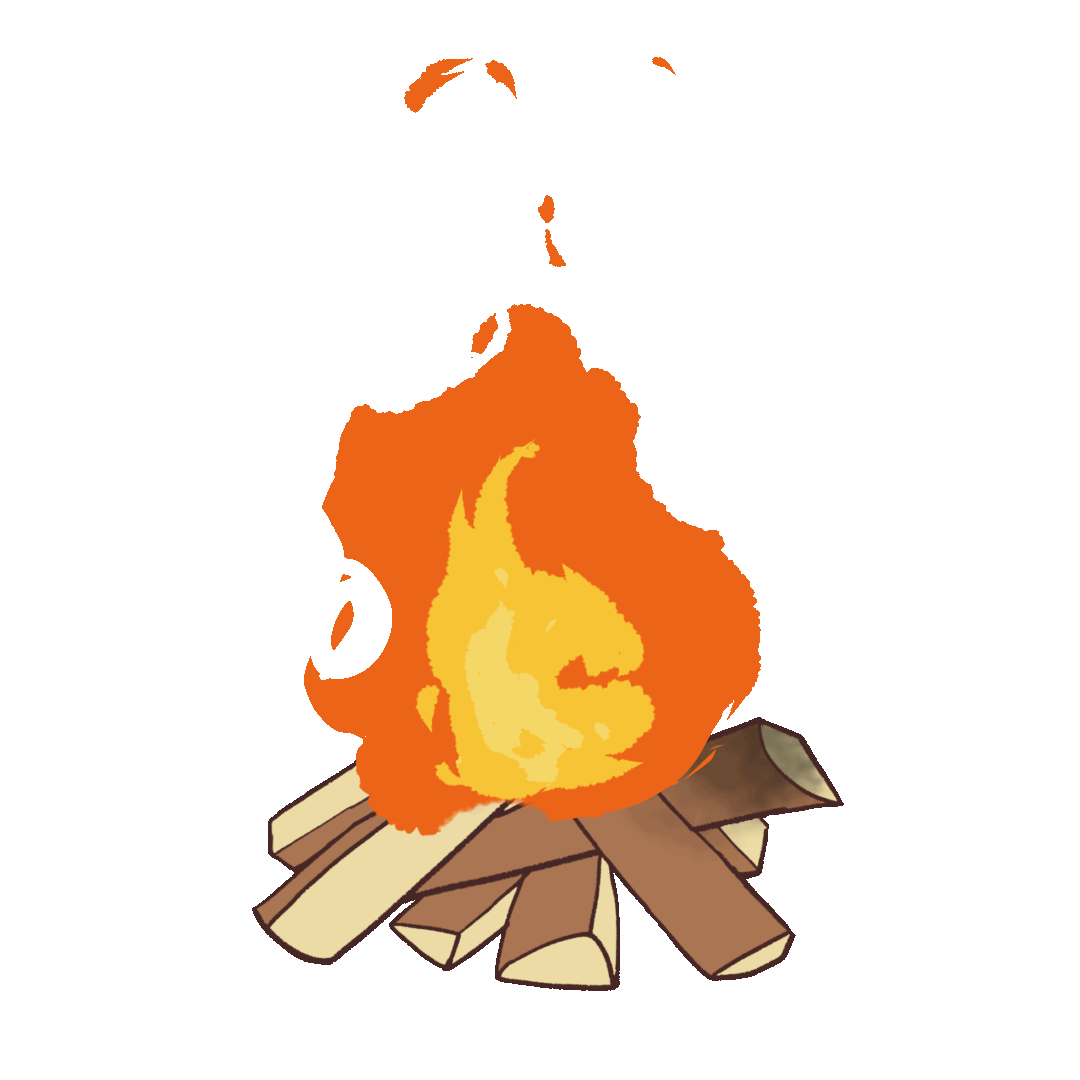 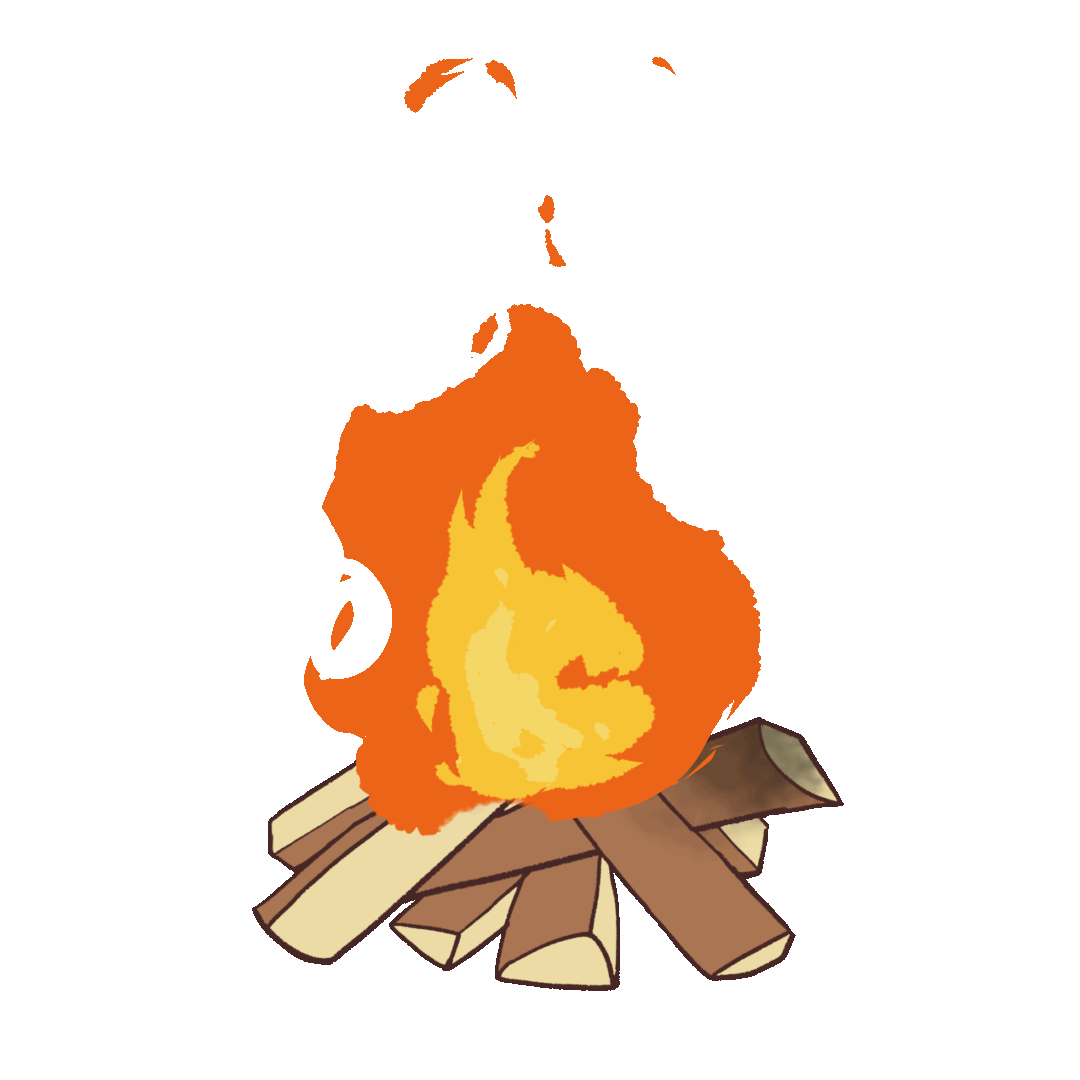 109
Nguyễn Nhâm-4
Hoạt động vận dụng
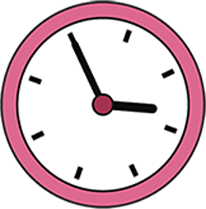 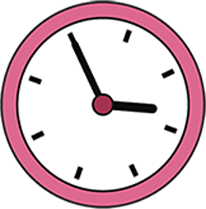 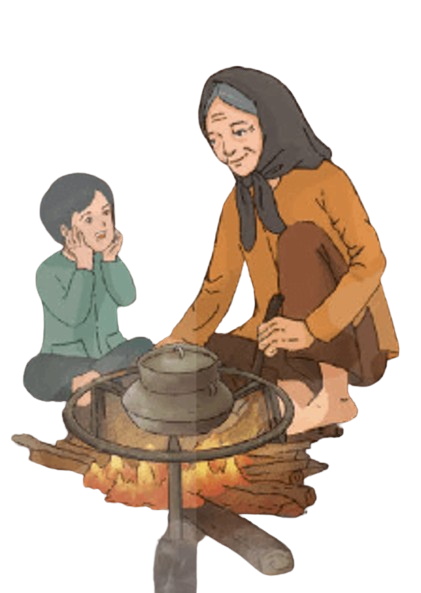 01
02
HS về nhà viết đoạn văn (khoảng 200 chữ) thể hiện tình cảm với người có ảnh hưởng đến em.
Hs thiết kế một tấm thiệp/video dành tặng bà.